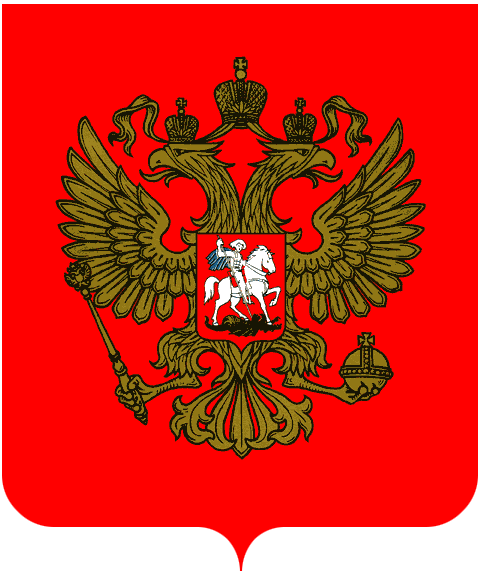 ПРЕЗИДЕНТСКИЕ ГРАНТЫ ДЛЯ ННО
ПОСТОЛАКИН ПАВЕЛ ЮРЬЕВИЧ
Директор грантовых программ Союза женщин России
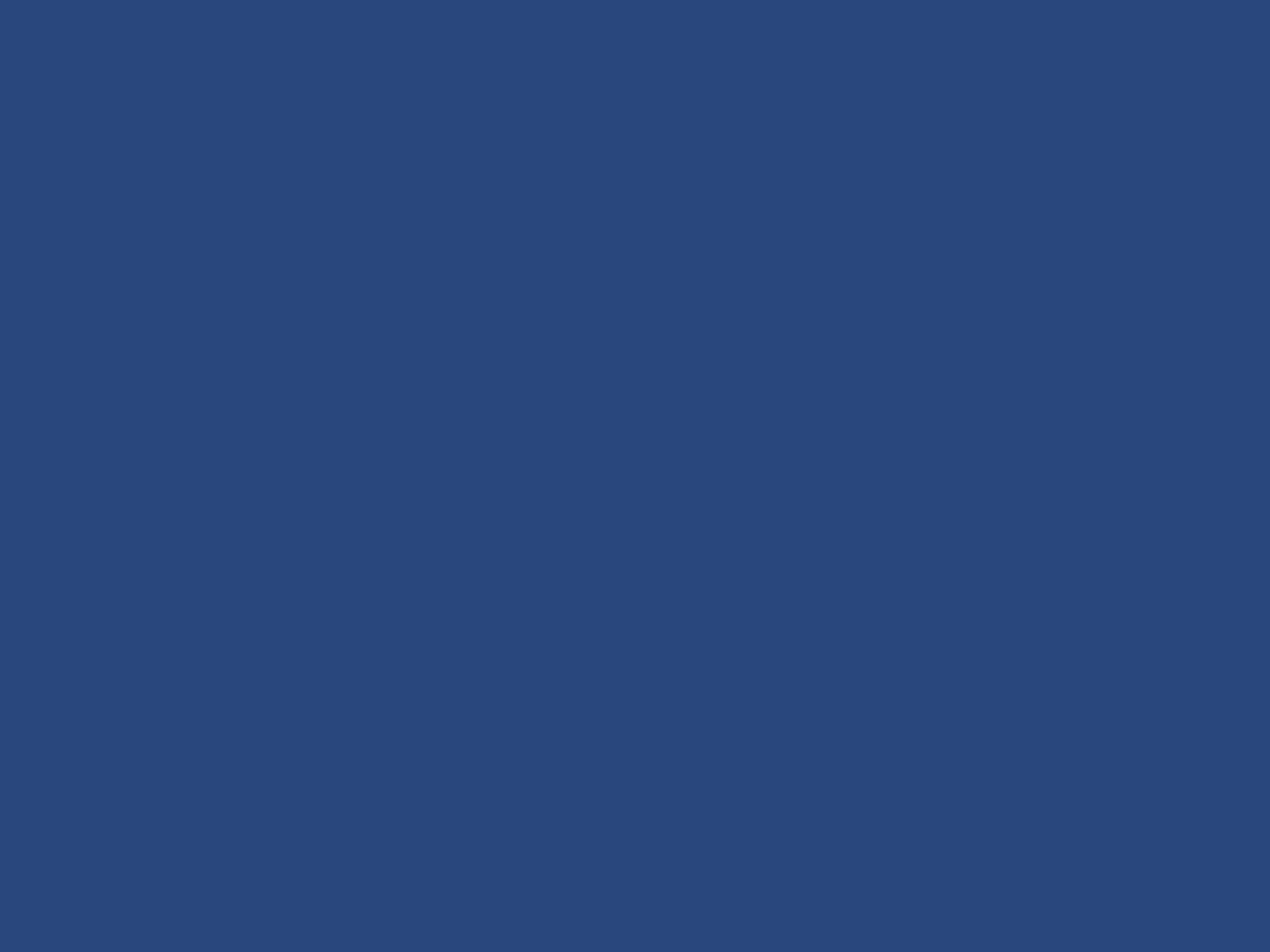 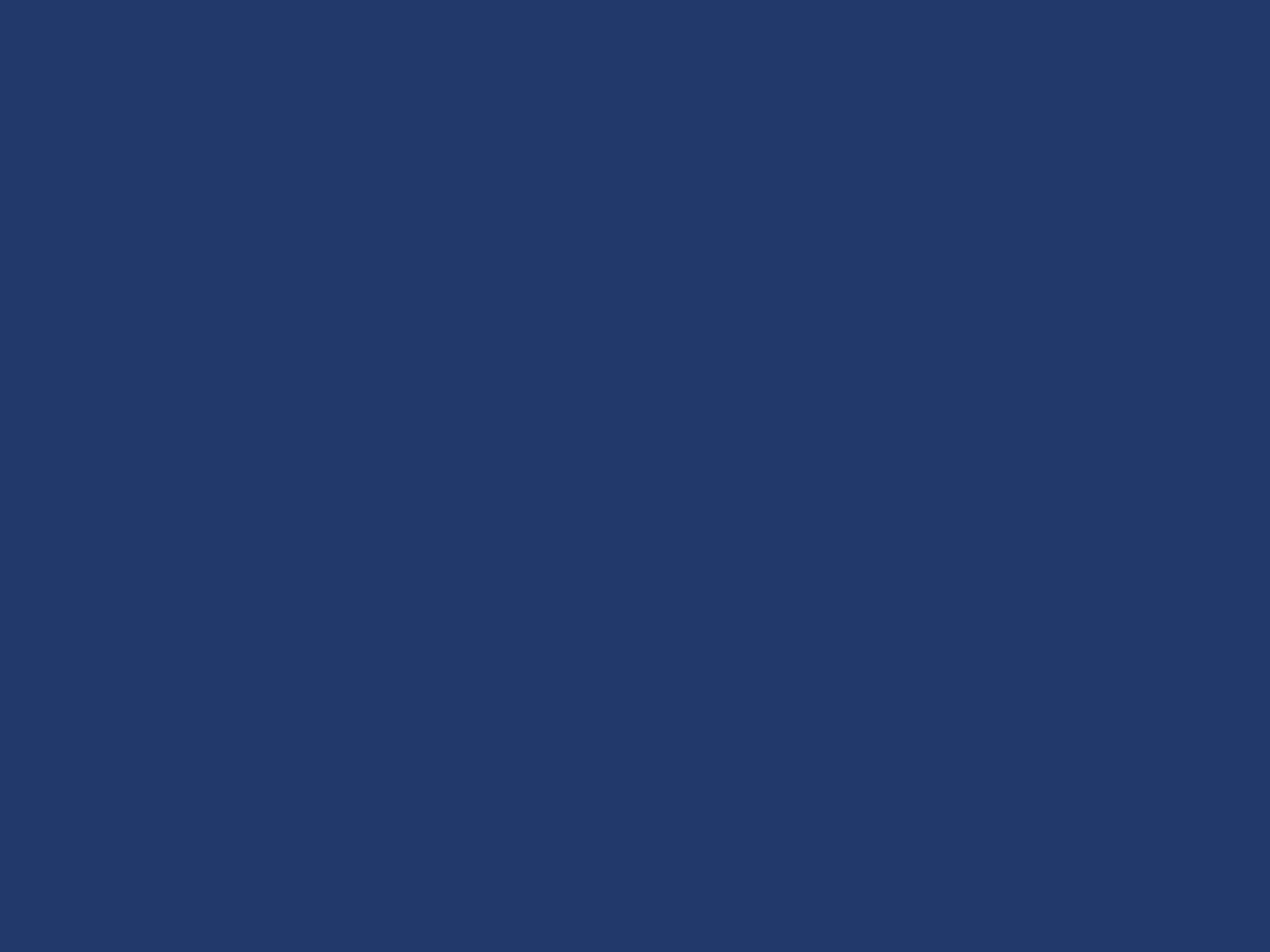 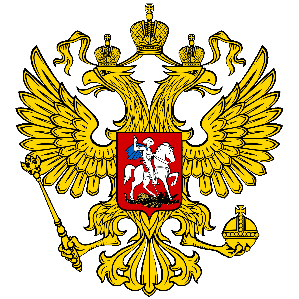 Распоряжение Президента РФ № 68-рп
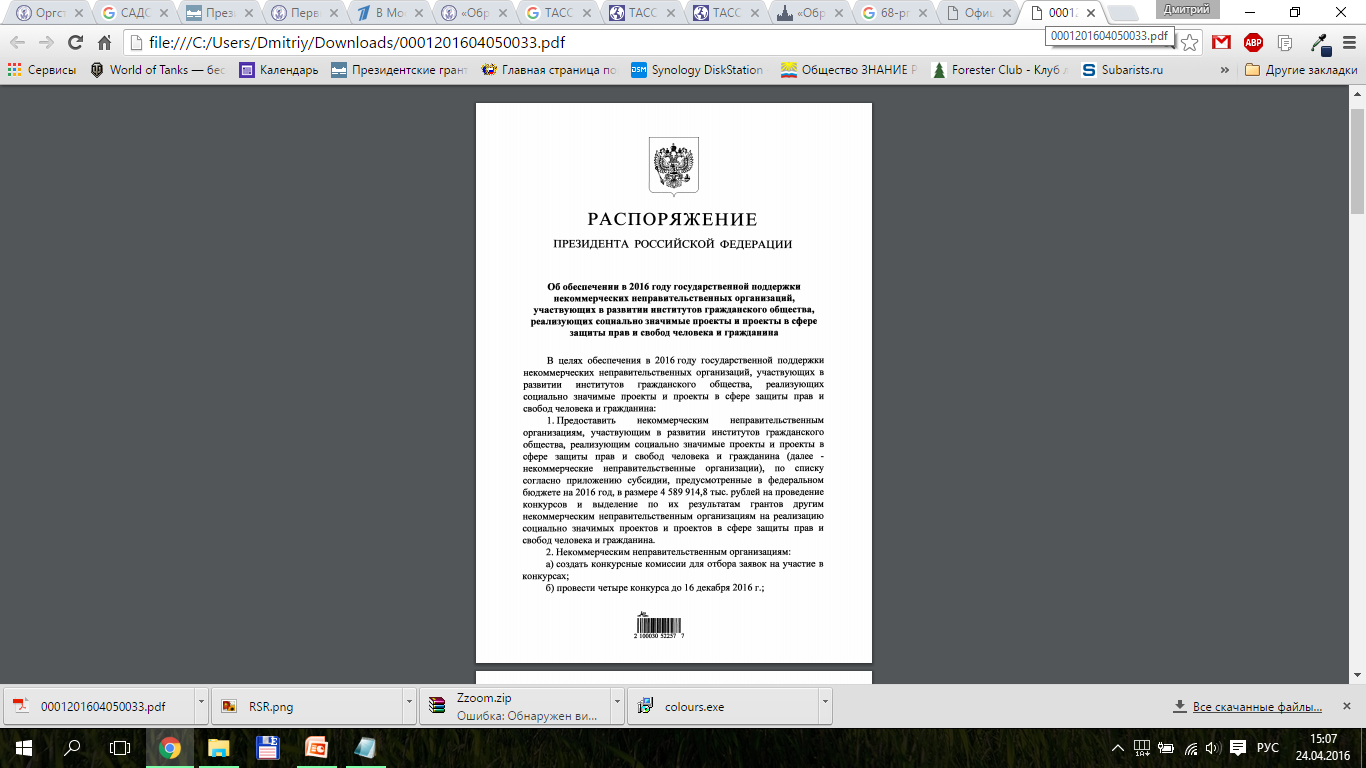 Конкурсы 2016 года проводились в соответствии с Распоряжением Президента Российской Федерации от 05 апреля 2016 года № 68-рп «Об обеспечении в 2016 году государственной поддержки некоммерческих неправительственных организаций, участвующих в развитии институтов гражданского общества, реализующих социально значимые проекты и проекты в сфере защиты прав и свобод человека и гражданина»
Всего в 2106 году проведено 4 конкурса
Объем распределяемых средств – 4 589 914 800 руб.
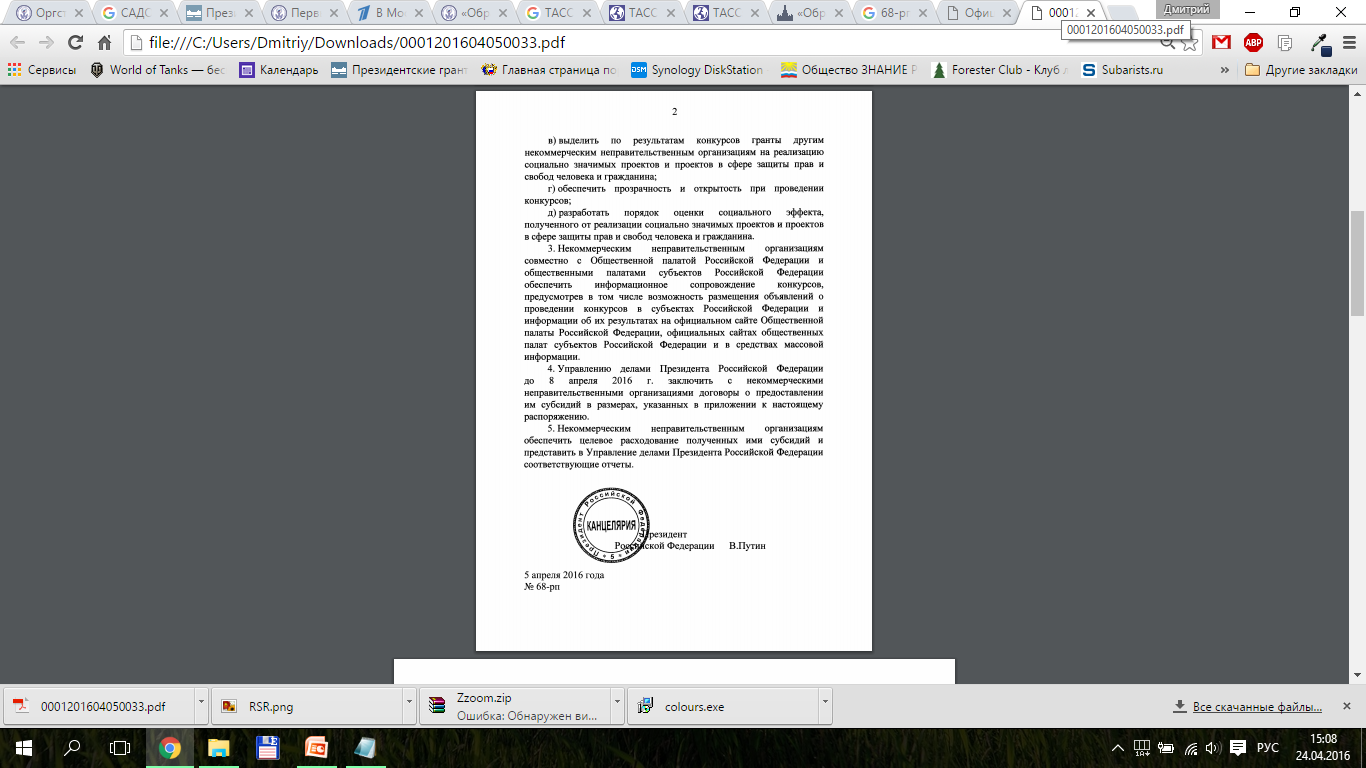 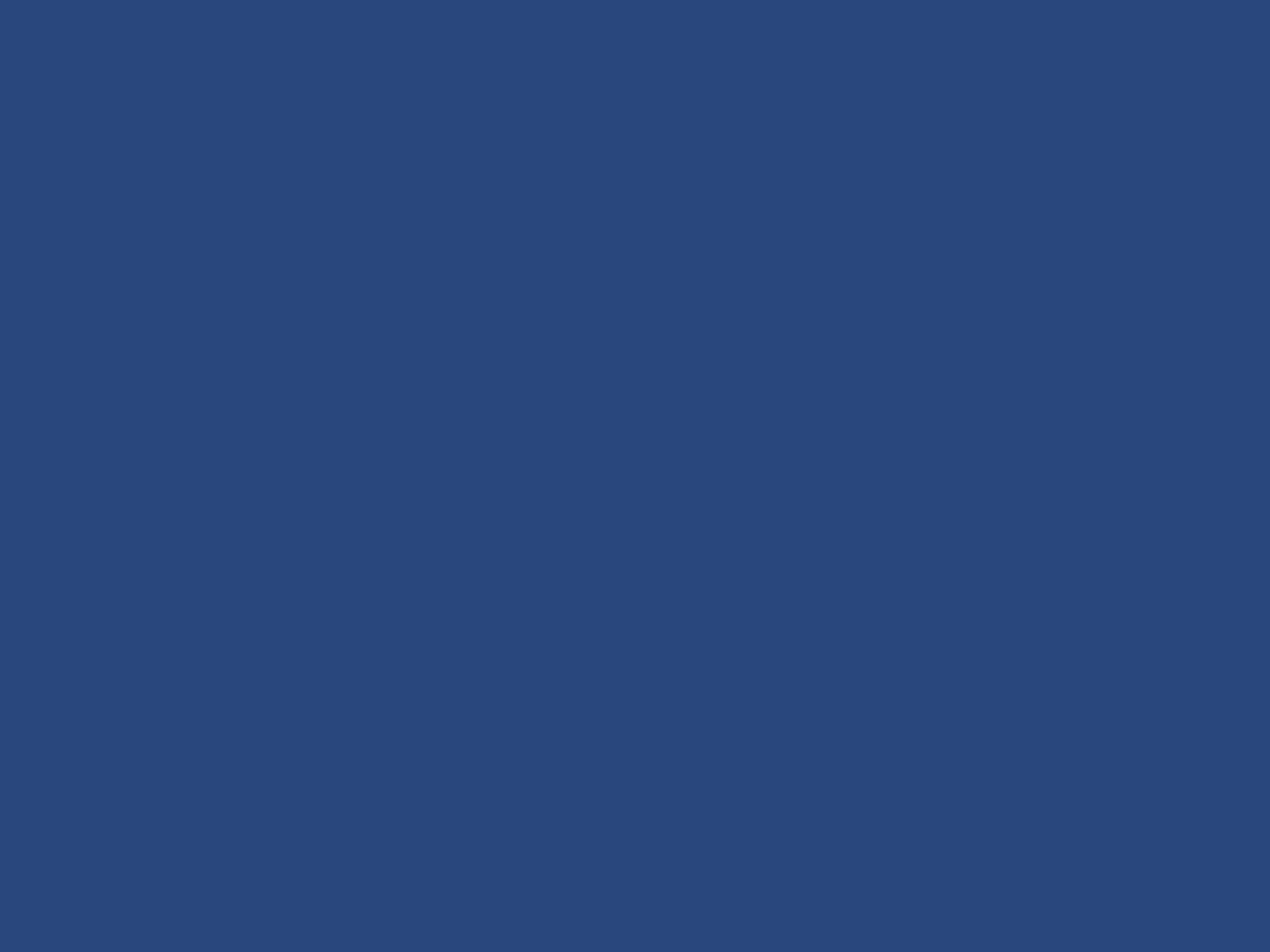 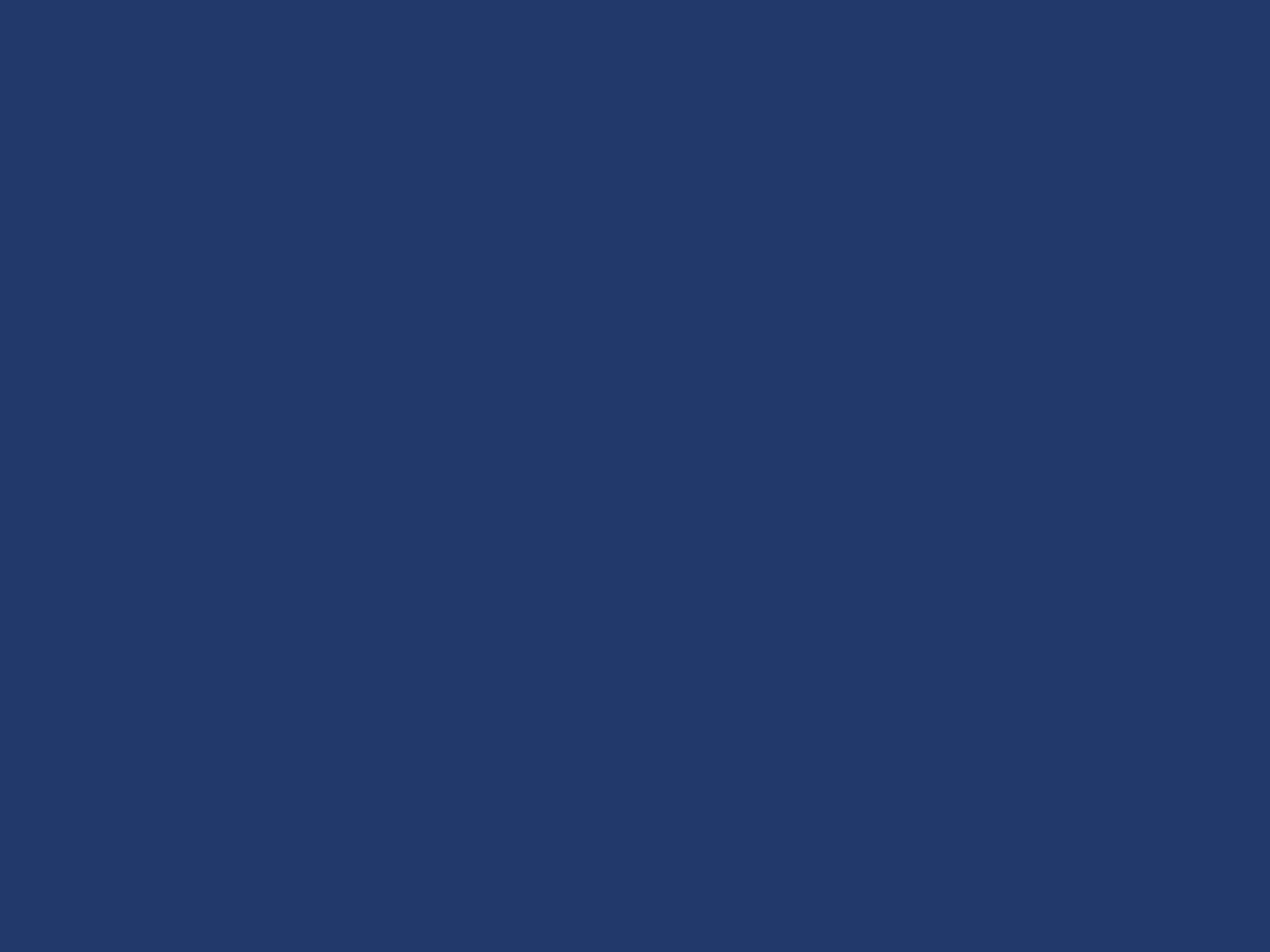 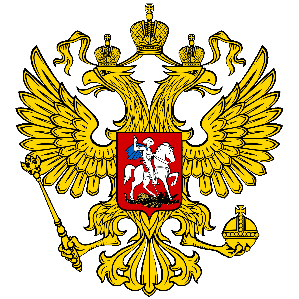 Грантооператоры
9 грантооператоров
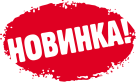 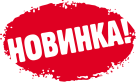 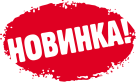 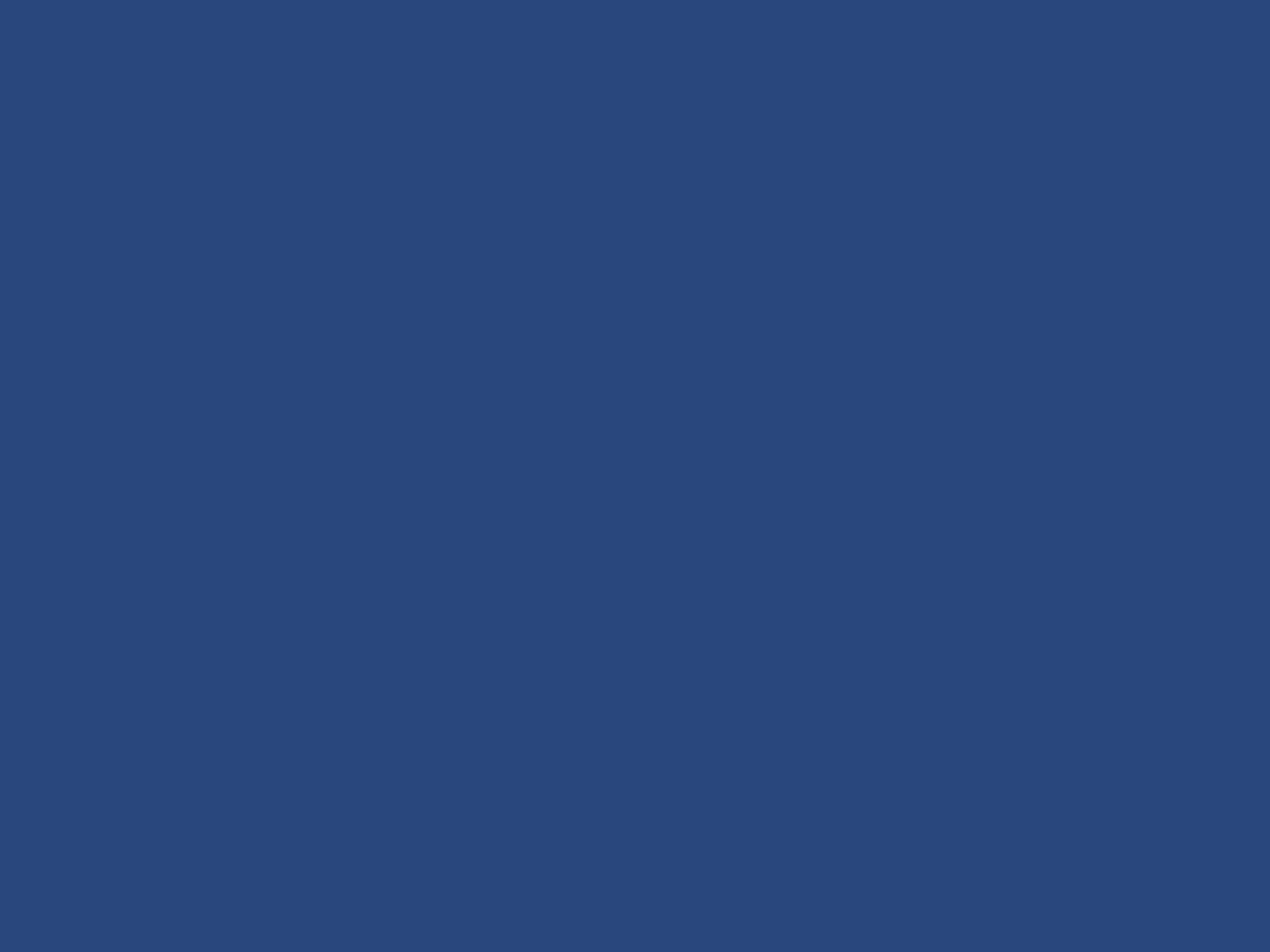 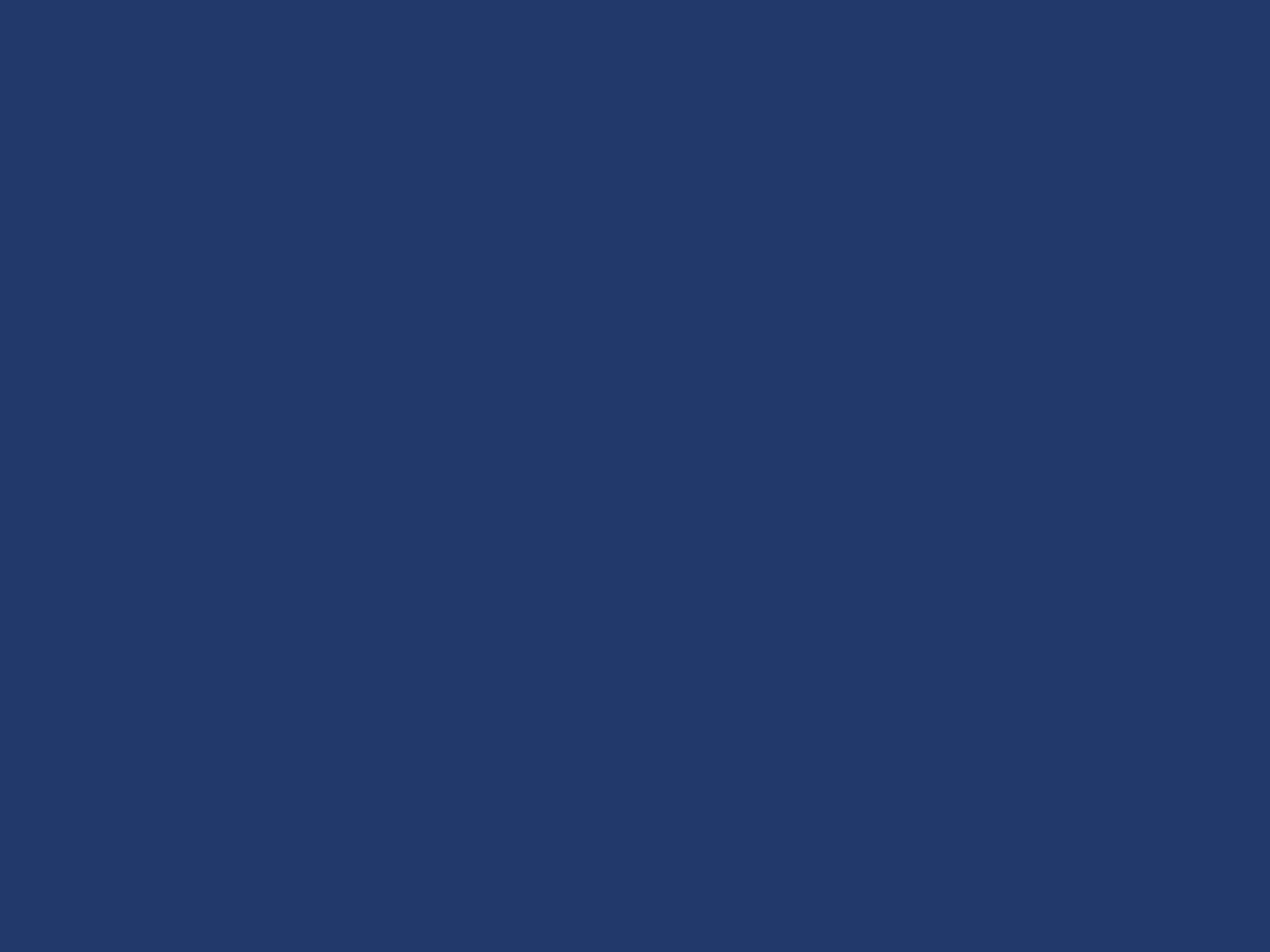 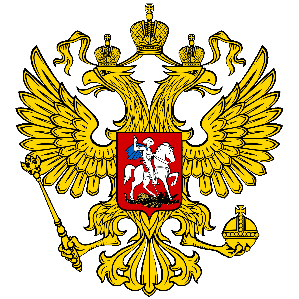 Требования к участникам
Срок государственной регистрации ННО в качестве юридического лица к дате окончания приема заявок на соответствующий Конкурс должен быть не менее одного календарного года – выписка из ЕГРЮЛ
ННО не должна находиться в процессе ликвидации или реорганизации, и ее деятельность не должна быть приостановлена действующим решением уполномоченного органа (органа юстиции, прокуратуры, суда и др.) – письмо-уведомление на бланке организации за подписью руководителя (шаблон письма-уведомления размещен на сайте конкурса в разделе «Конкурсная документация» у каждого из грантооператоров)
ННО должна осуществлять социально значимую деятельность по направлениям объявленного Конкурса – соответствующие пункты в заявке (пункт 12 приложения 2)
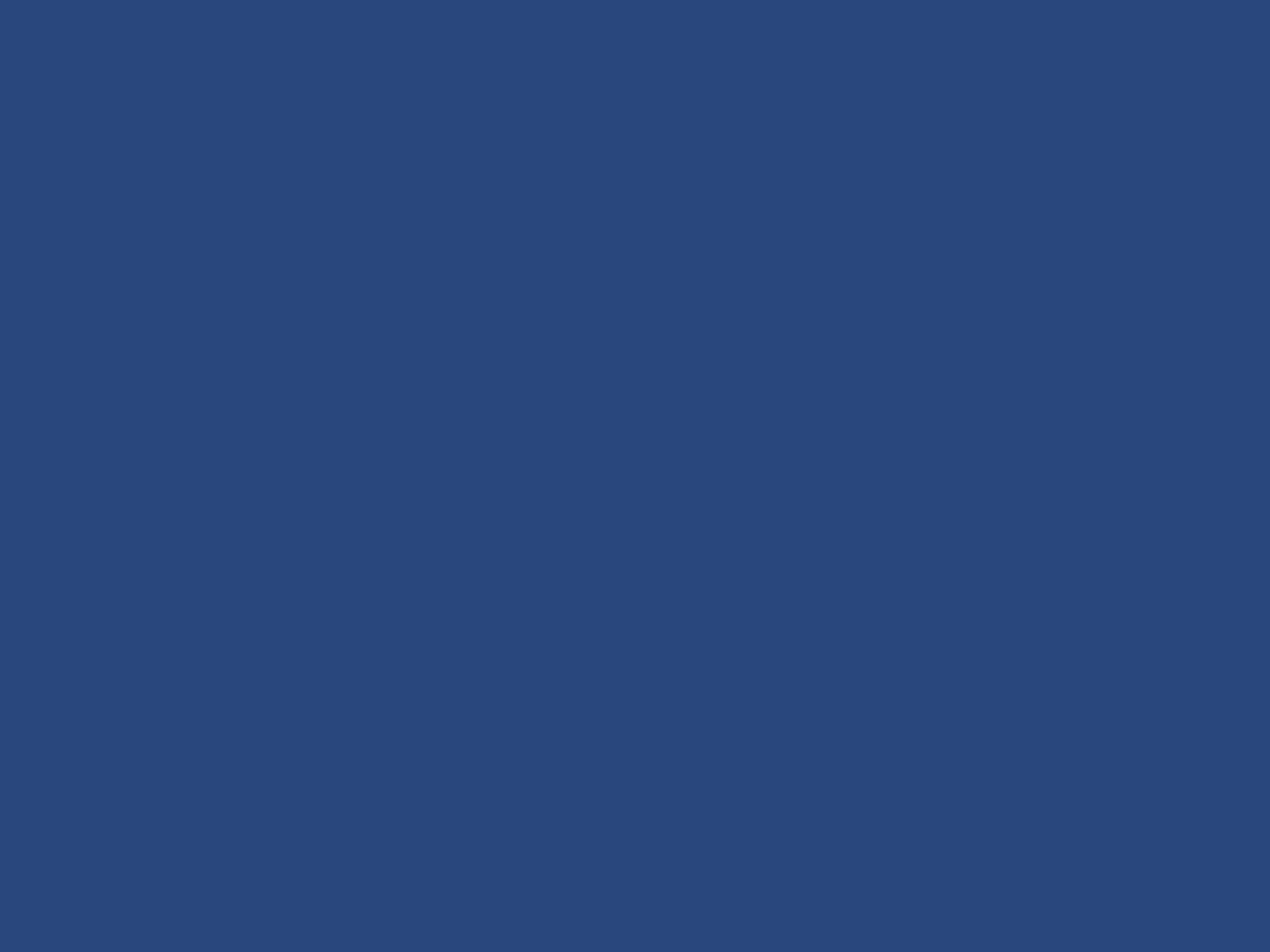 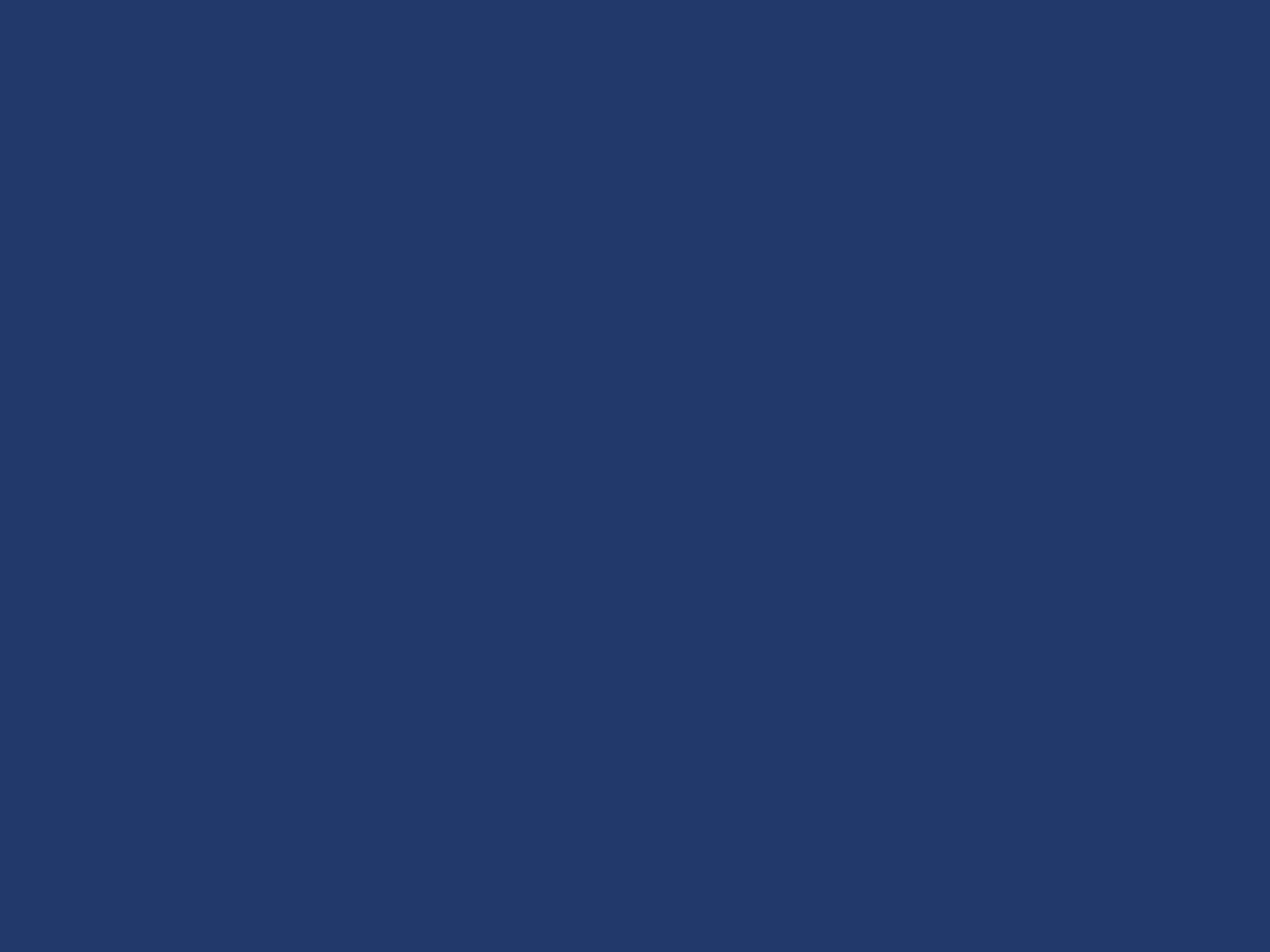 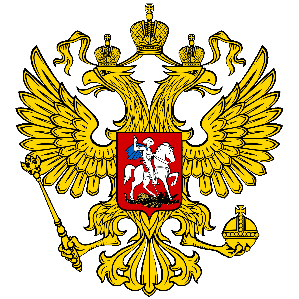 Требования к участникам
ННО не должна иметь задолженность по уплате налогов, сборов и других обязательных платежей в бюджеты бюджетной системы Российской Федерации, срок исполнения по которым наступил в соответствии с законодательством Российской Федерации – расписка руководителя организации (пункт 14 заявки)
Представленный на Конкурс проект должен соответствовать уставным целям ННО-претендента – копия Устава организации
Представляемые на Конкурс проекты должны предусматривать их реализацию не позднее, чем до 30 сентября 2017 года – соответствующие пункты в заявке (пункт 8 заявки, пункт 8 приложения 3 (календарный план))
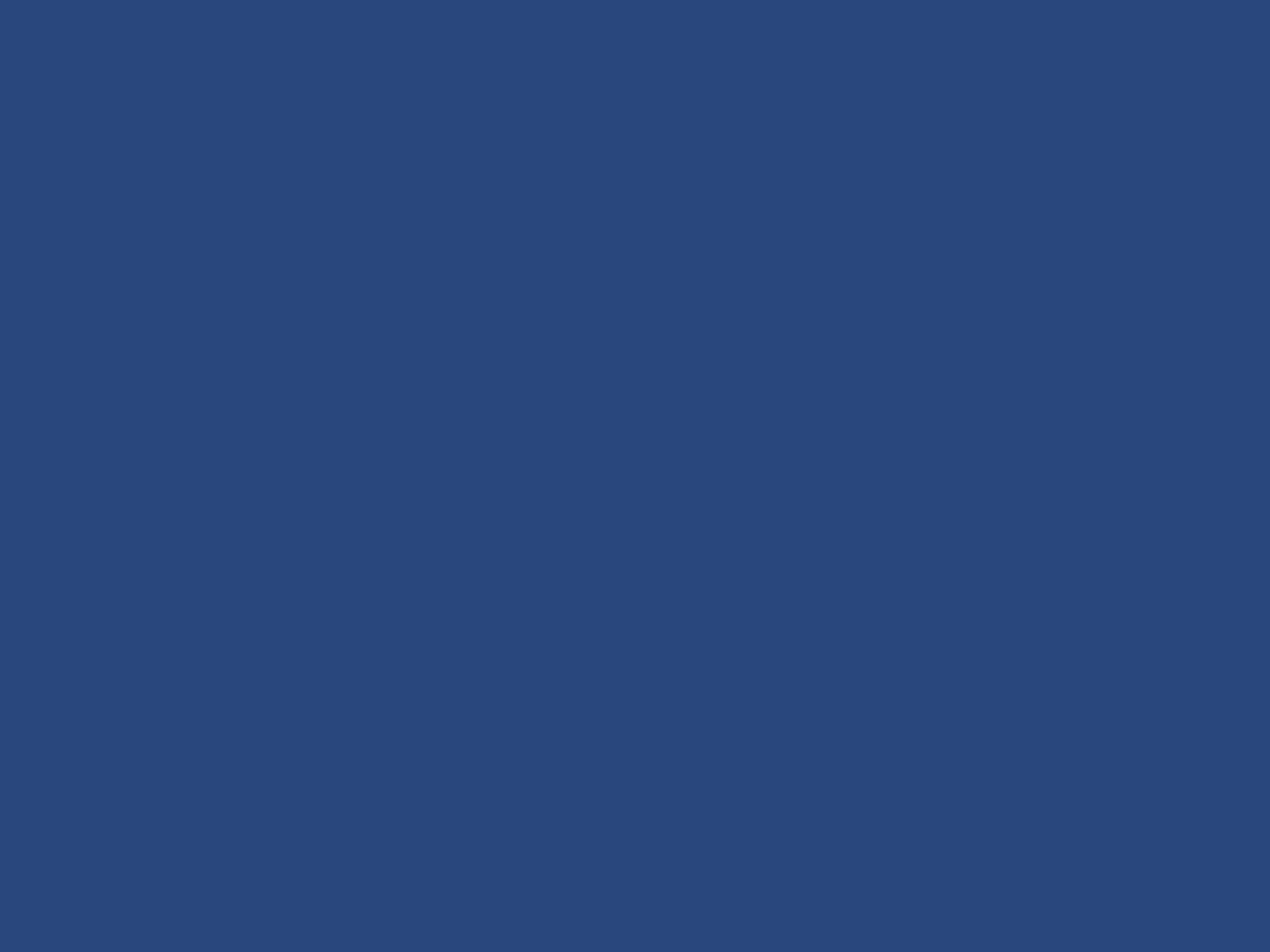 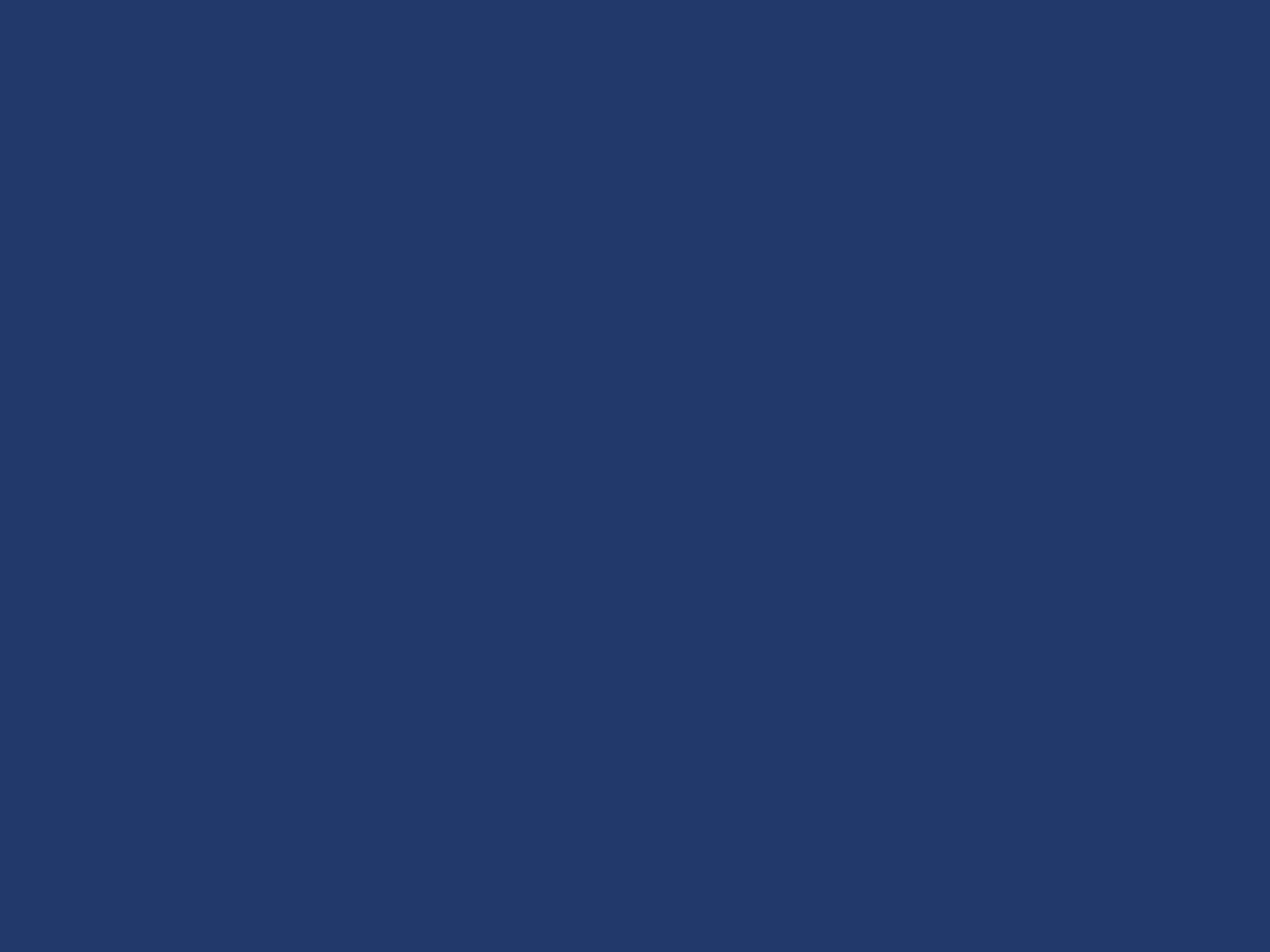 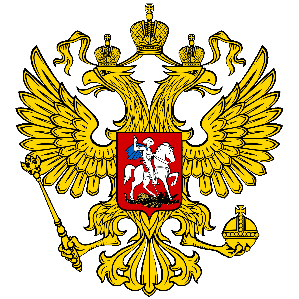 Заявка
Заявки, не победившие в одном конкурсе, не считаются автоматически поданными на следующий конкурс. 
Для участия в конкретном конкурсе заявка должна быть подана строго в сроки, определенные именно для этого конкурса!!!
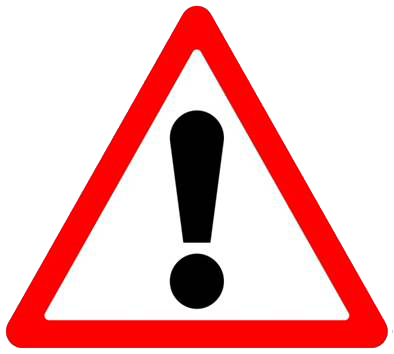 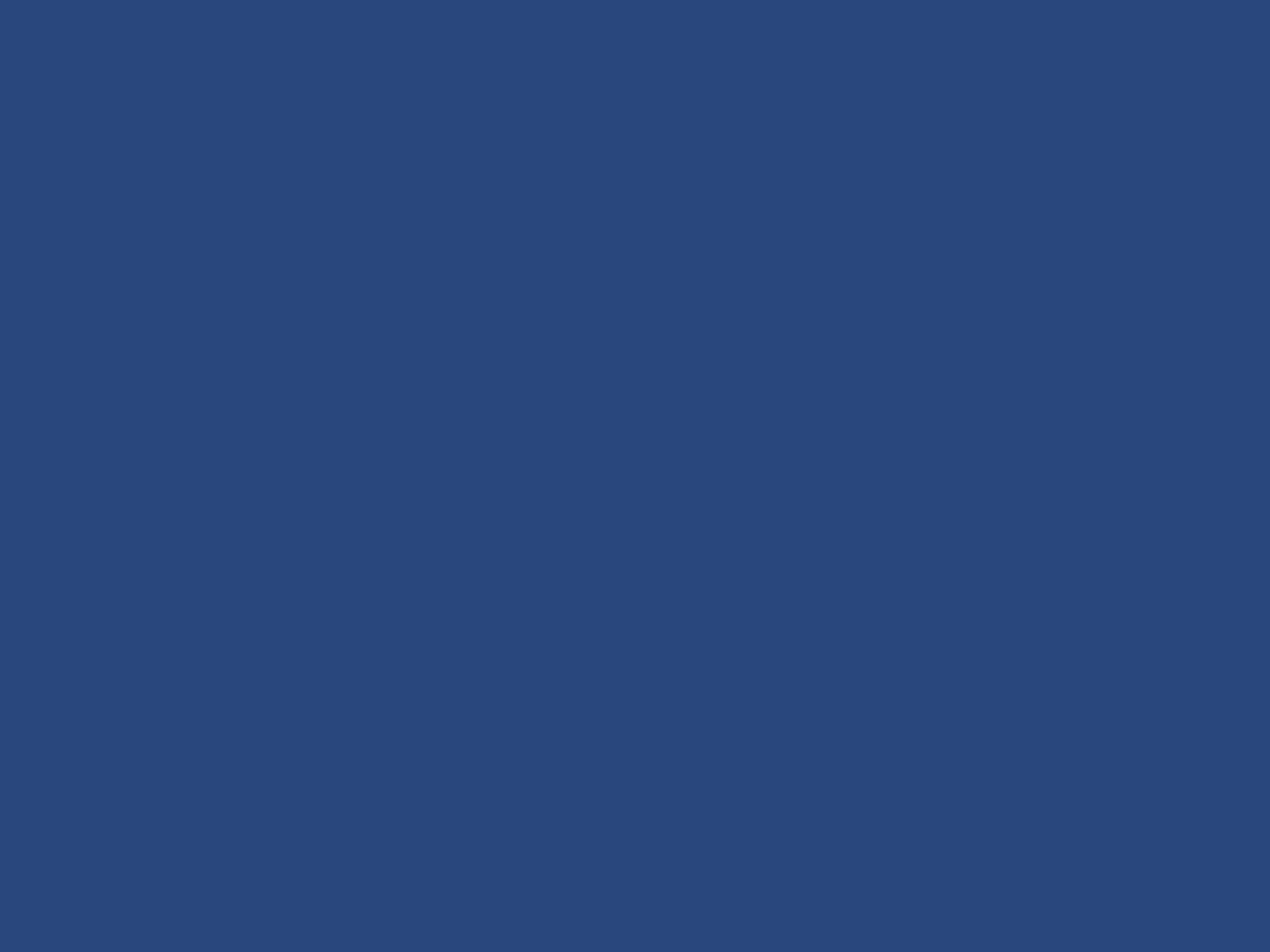 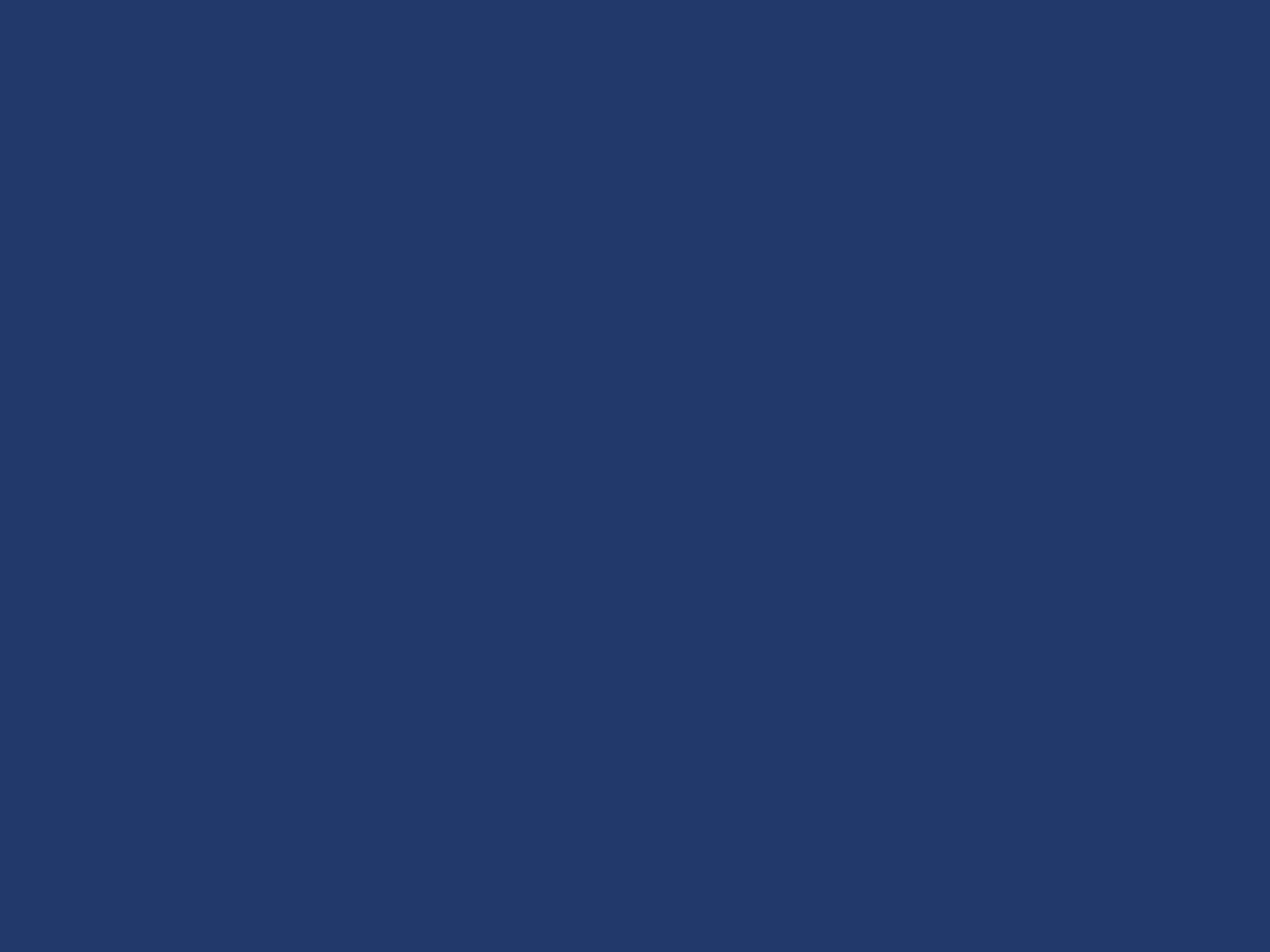 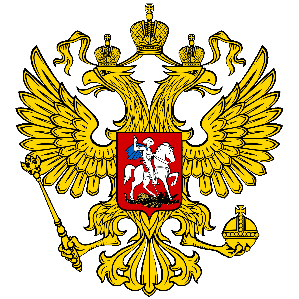 Где получить информацию о конкурсах
Вся информация о конкурсах публикуется на едином информационном портале Общественной Палаты РФ – grants.oprf.ru
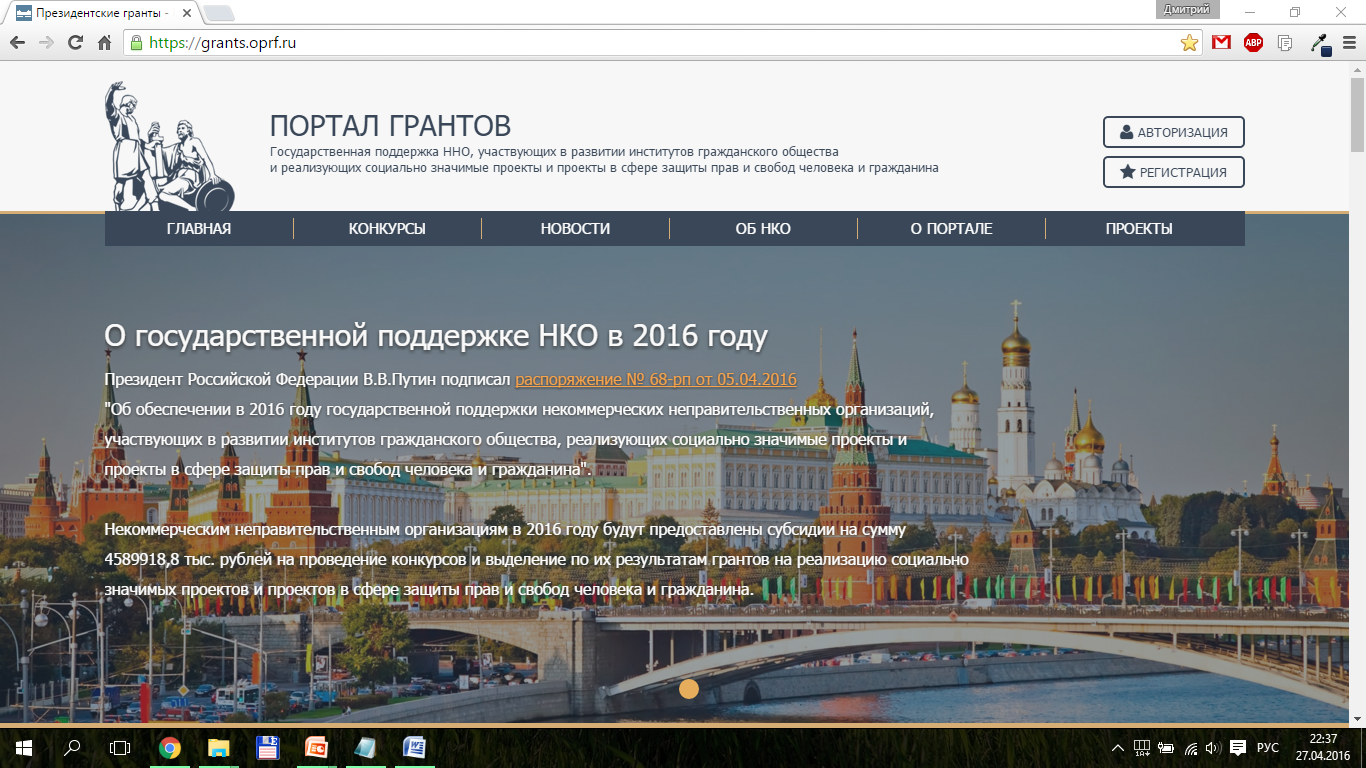 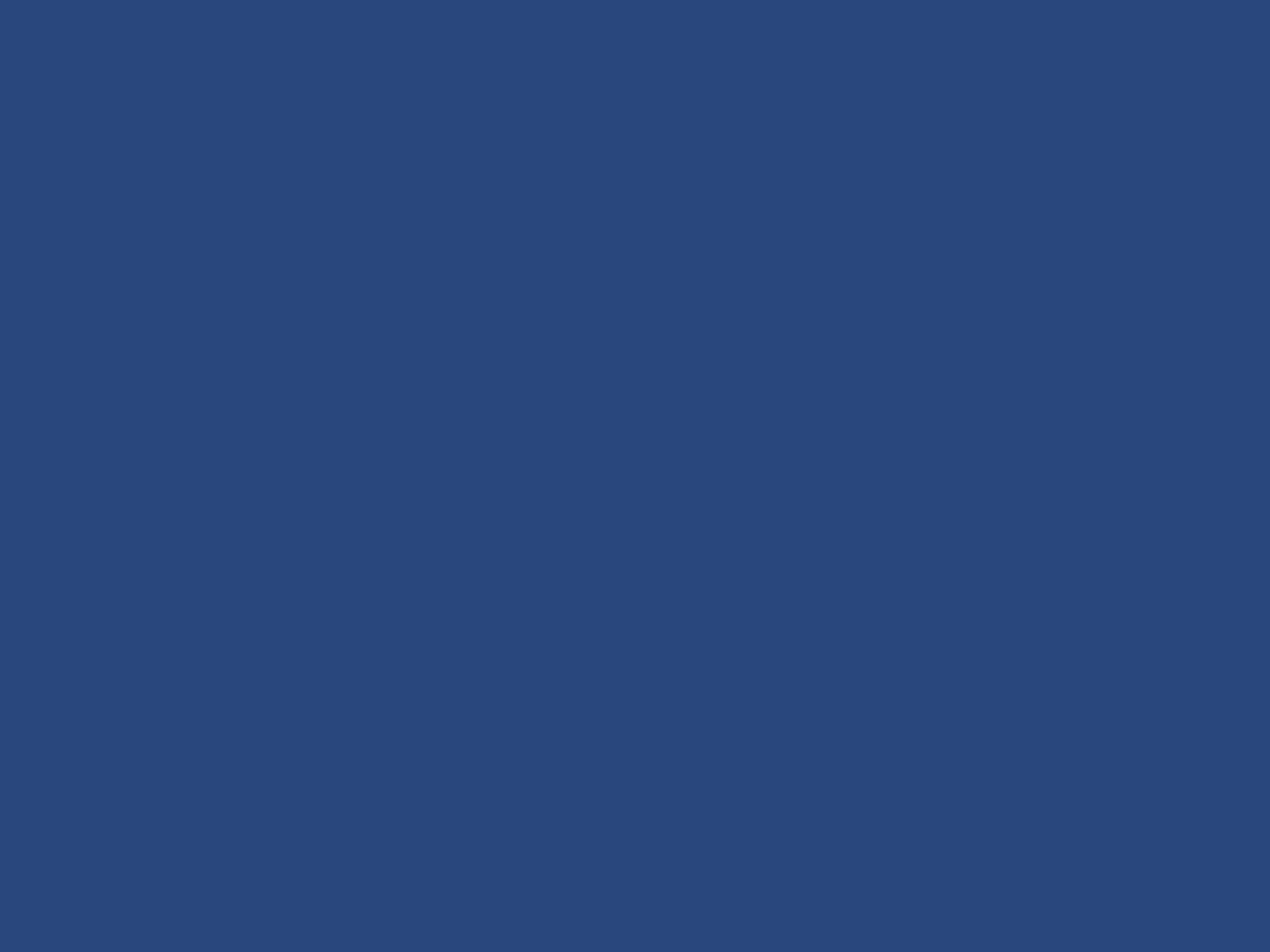 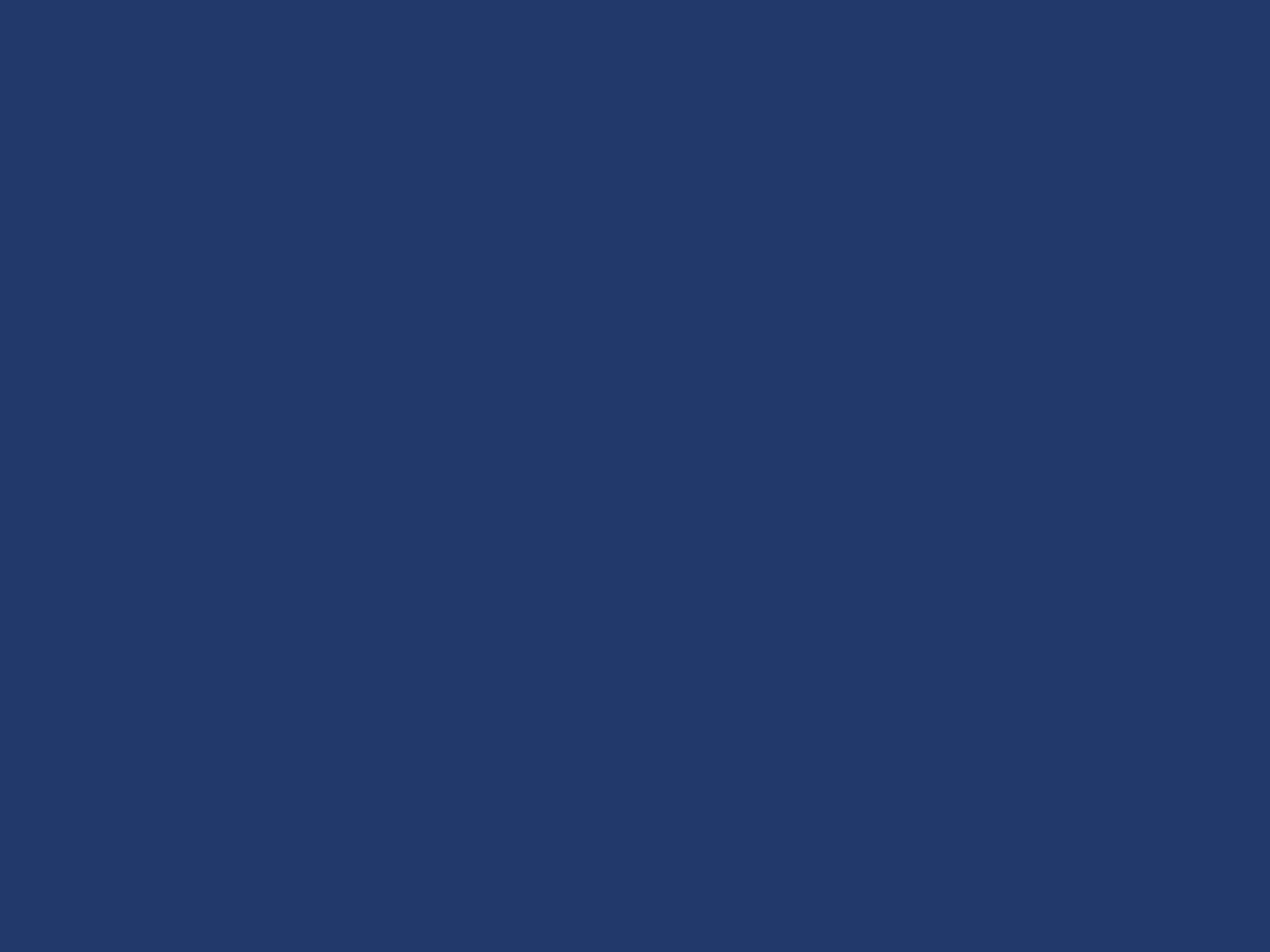 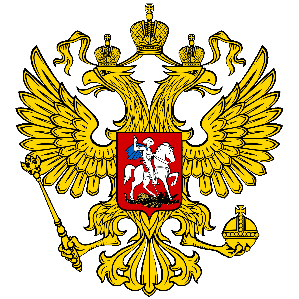 Сайт конкурса
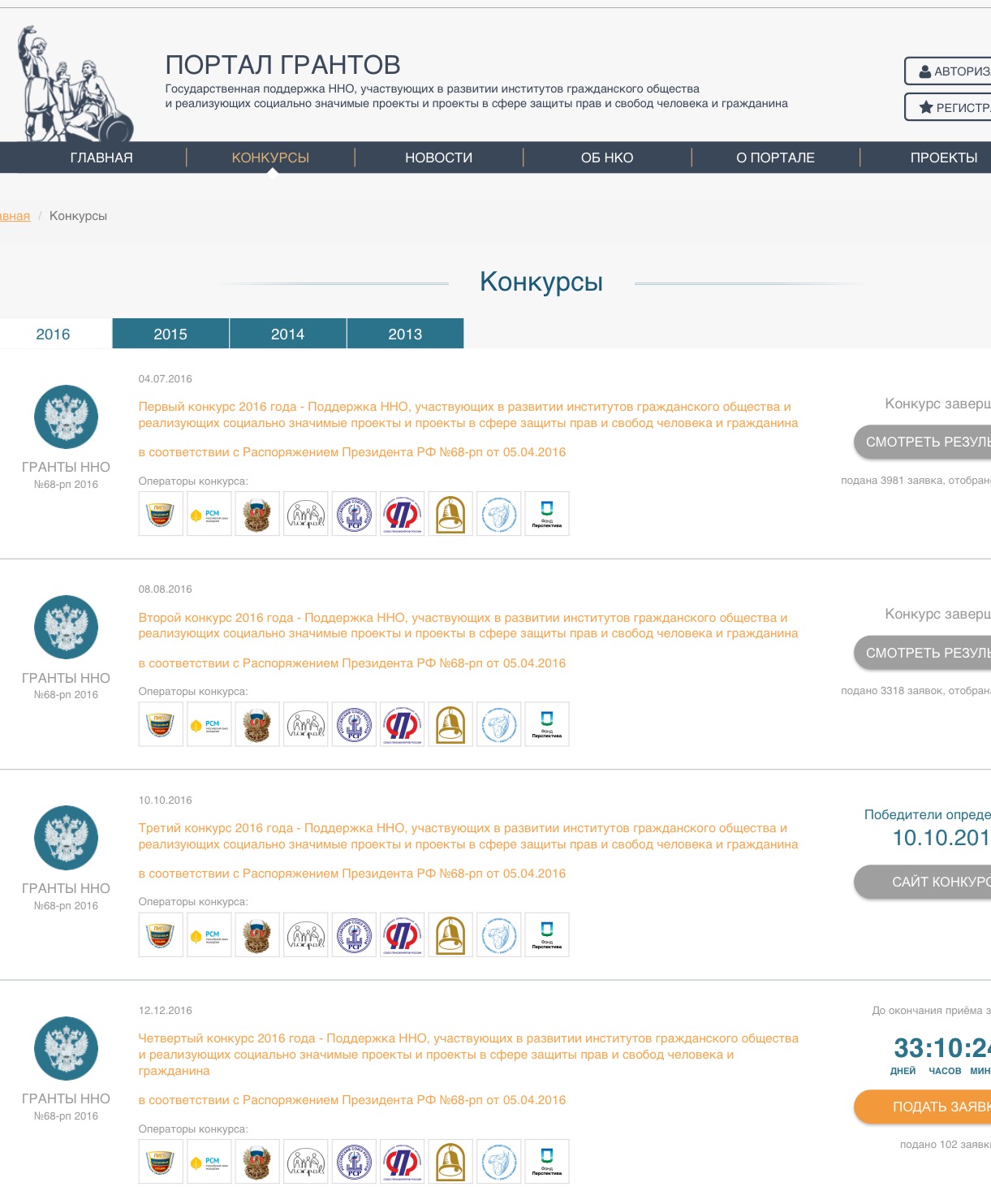 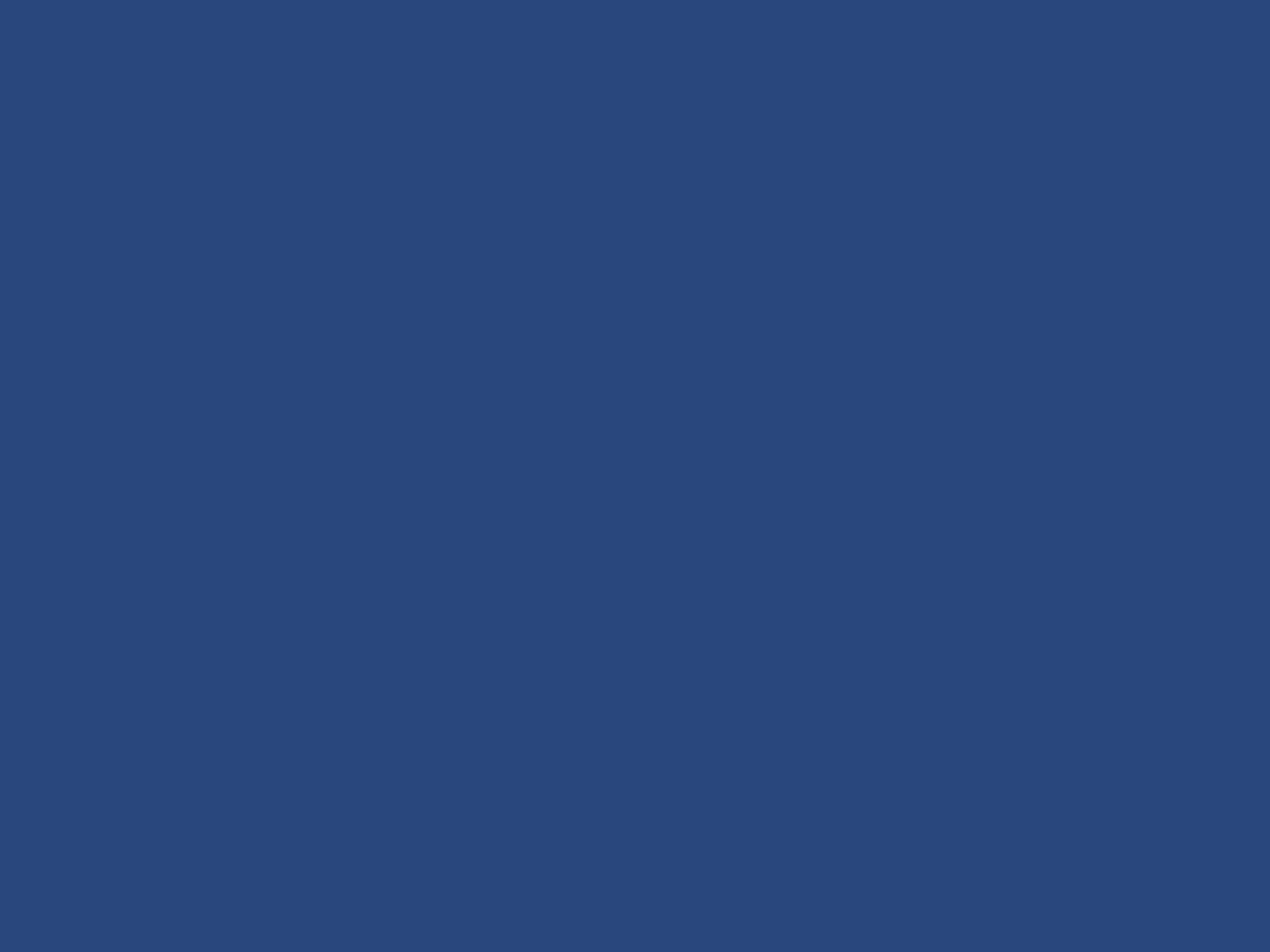 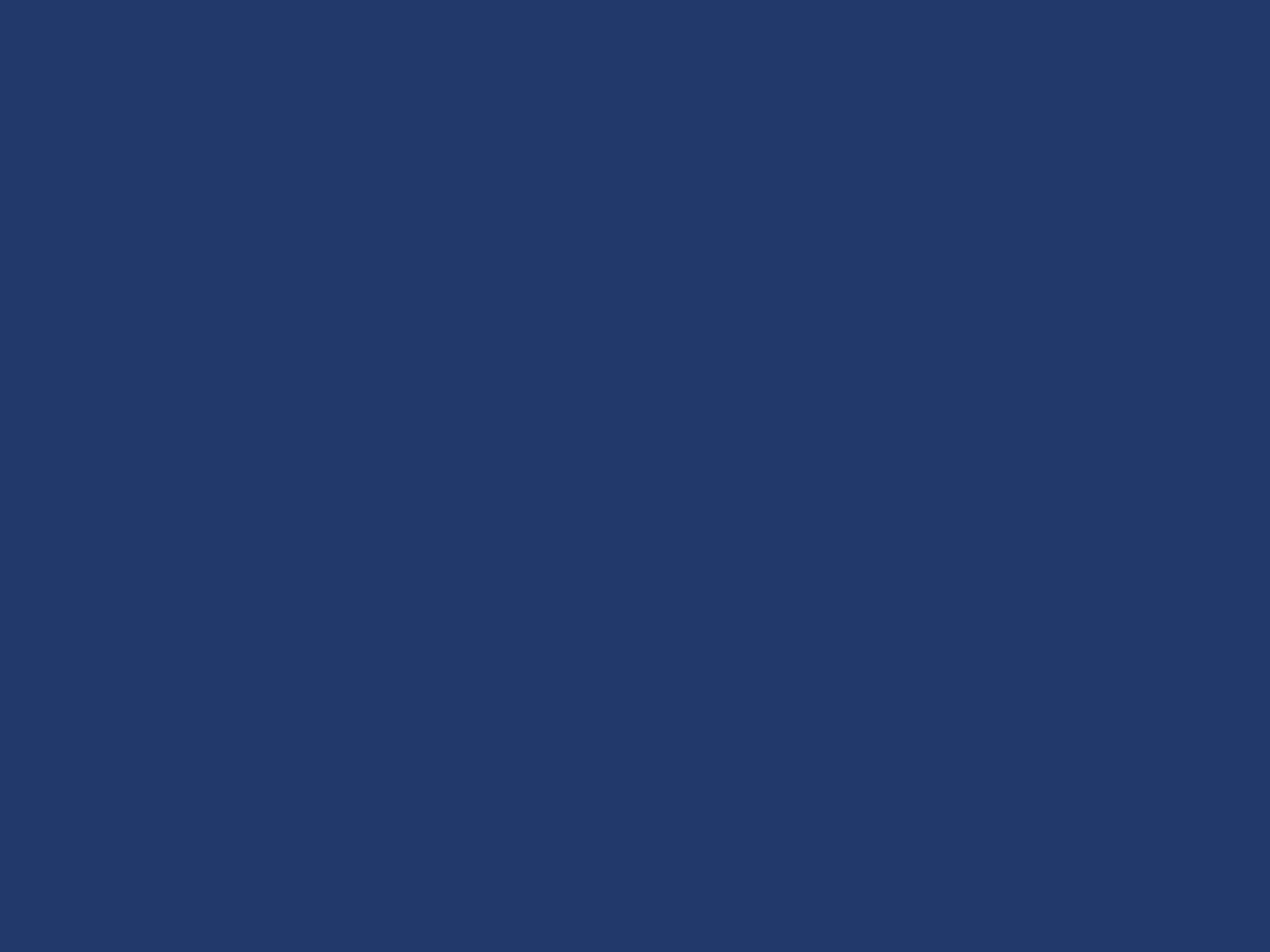 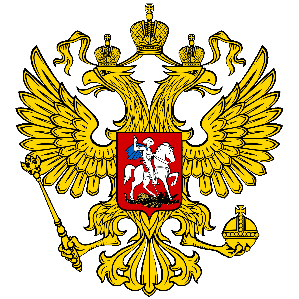 Сайт конкурса
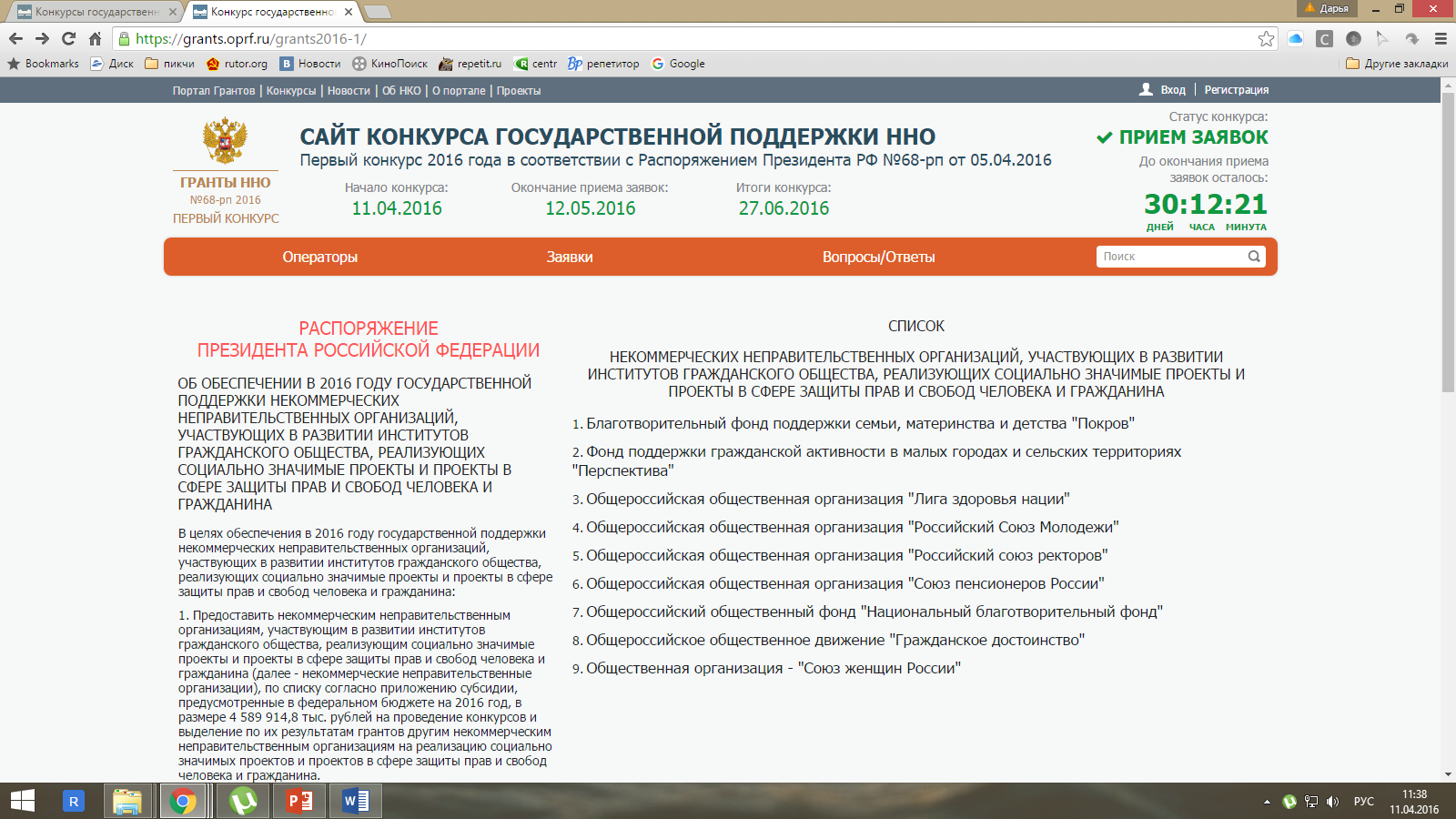 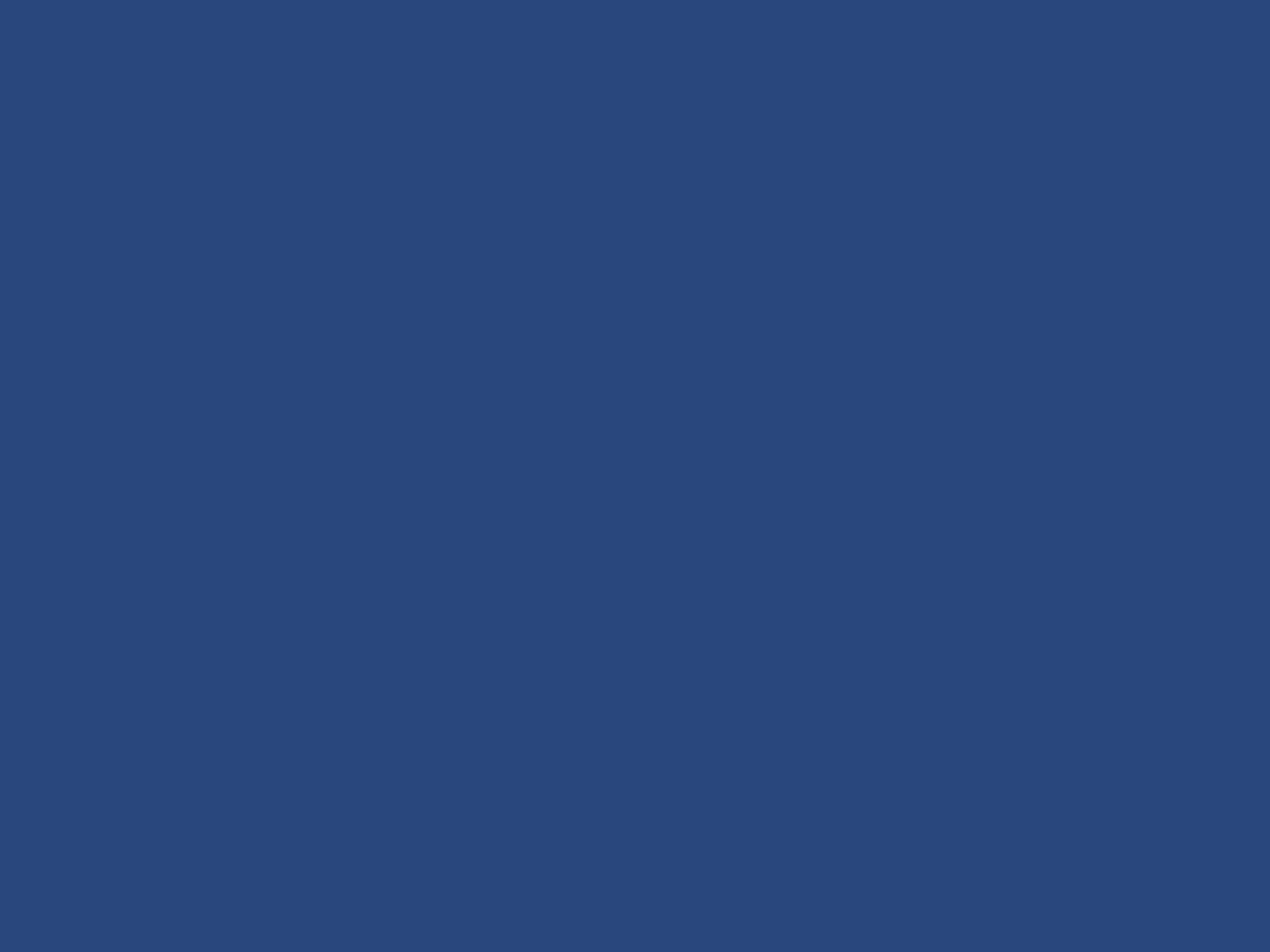 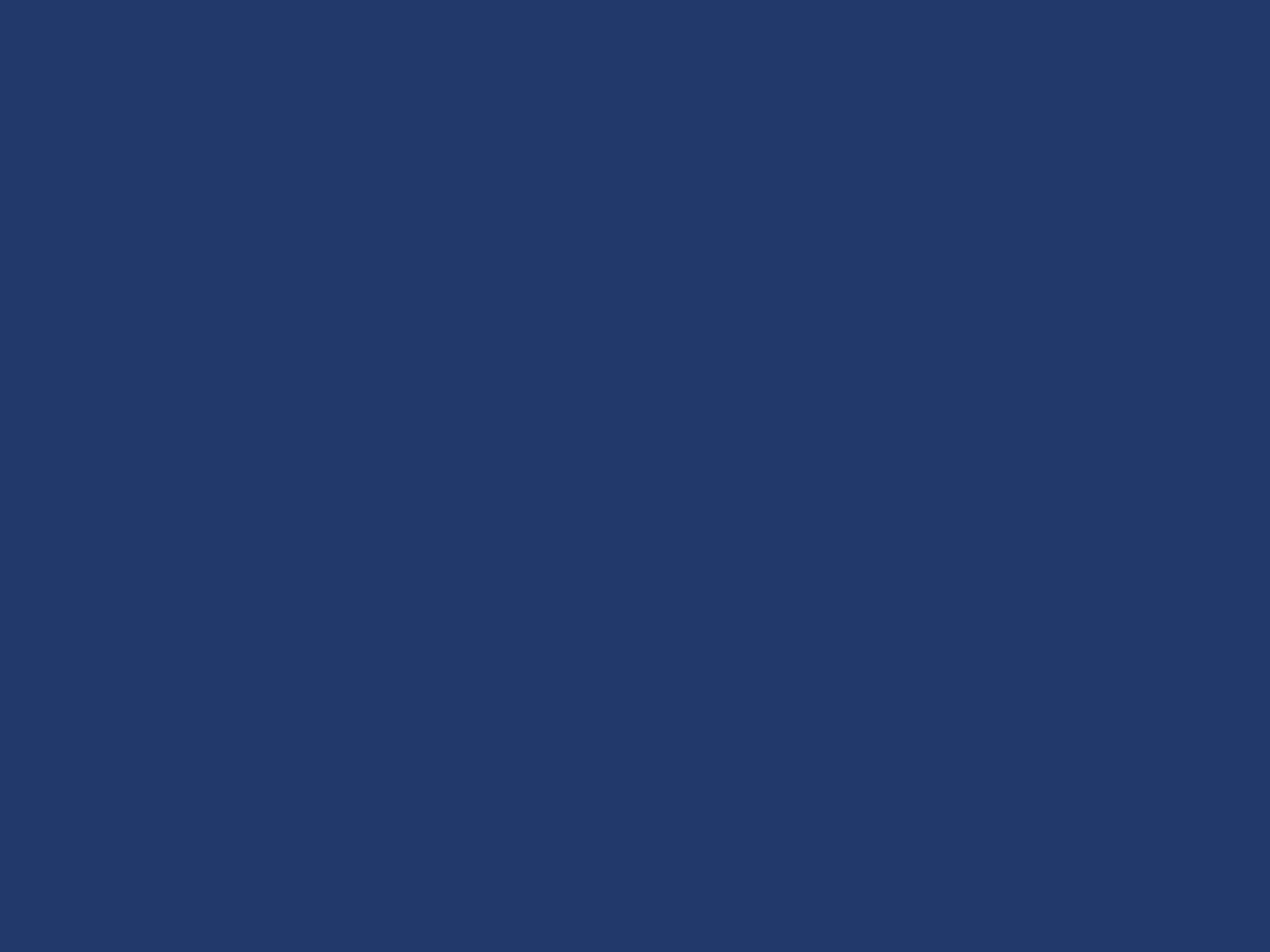 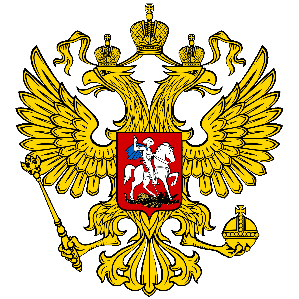 Конкурсная документация
Извещение о проведении конкурса
Положение о конкурсе
Тематика проектов
Форма заявки
Образец письма-уведомления
Комментарии к содержанию и оформлению документов
Часто задаваемые вопросы
Данные для регистрации заявки
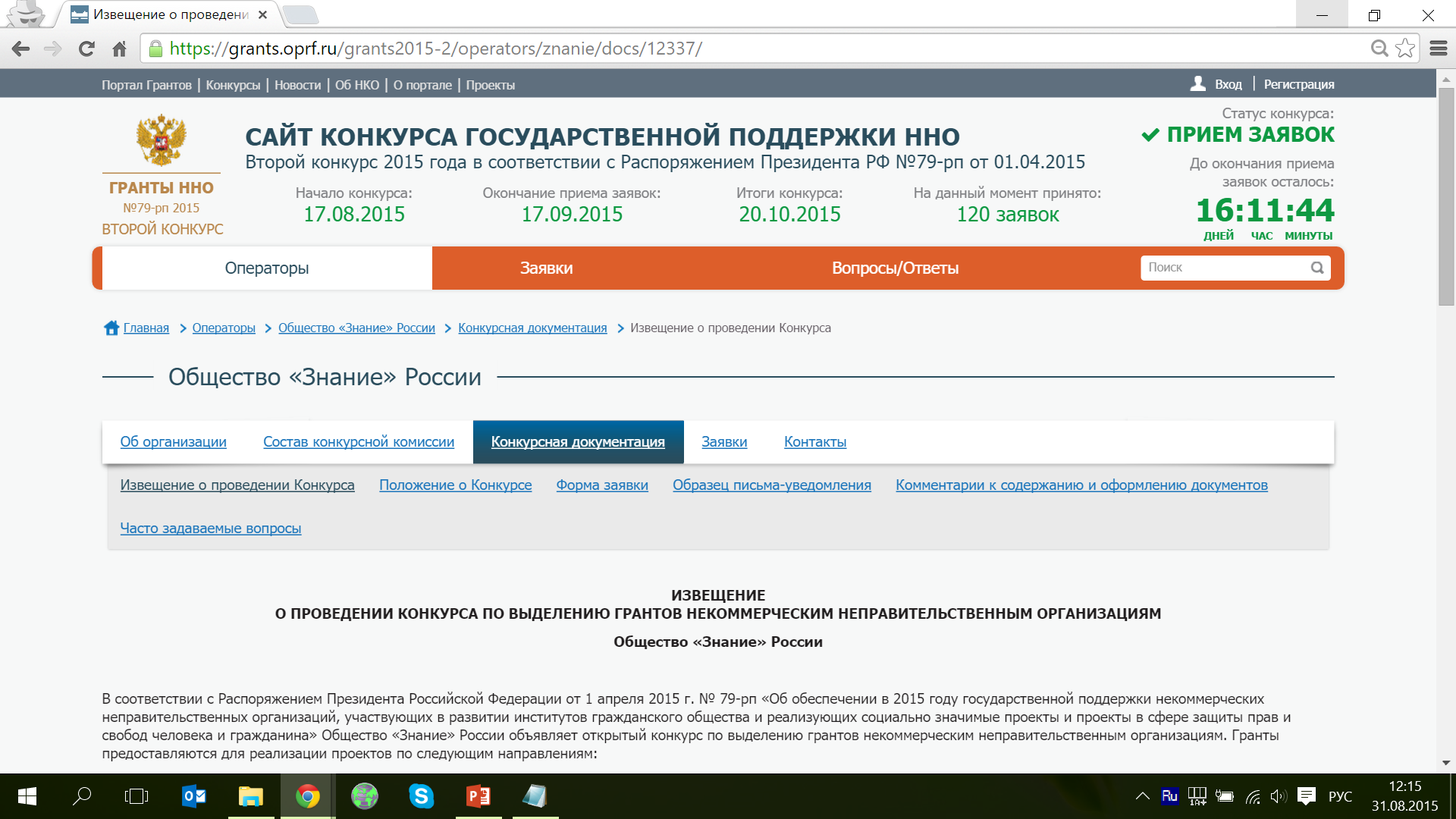 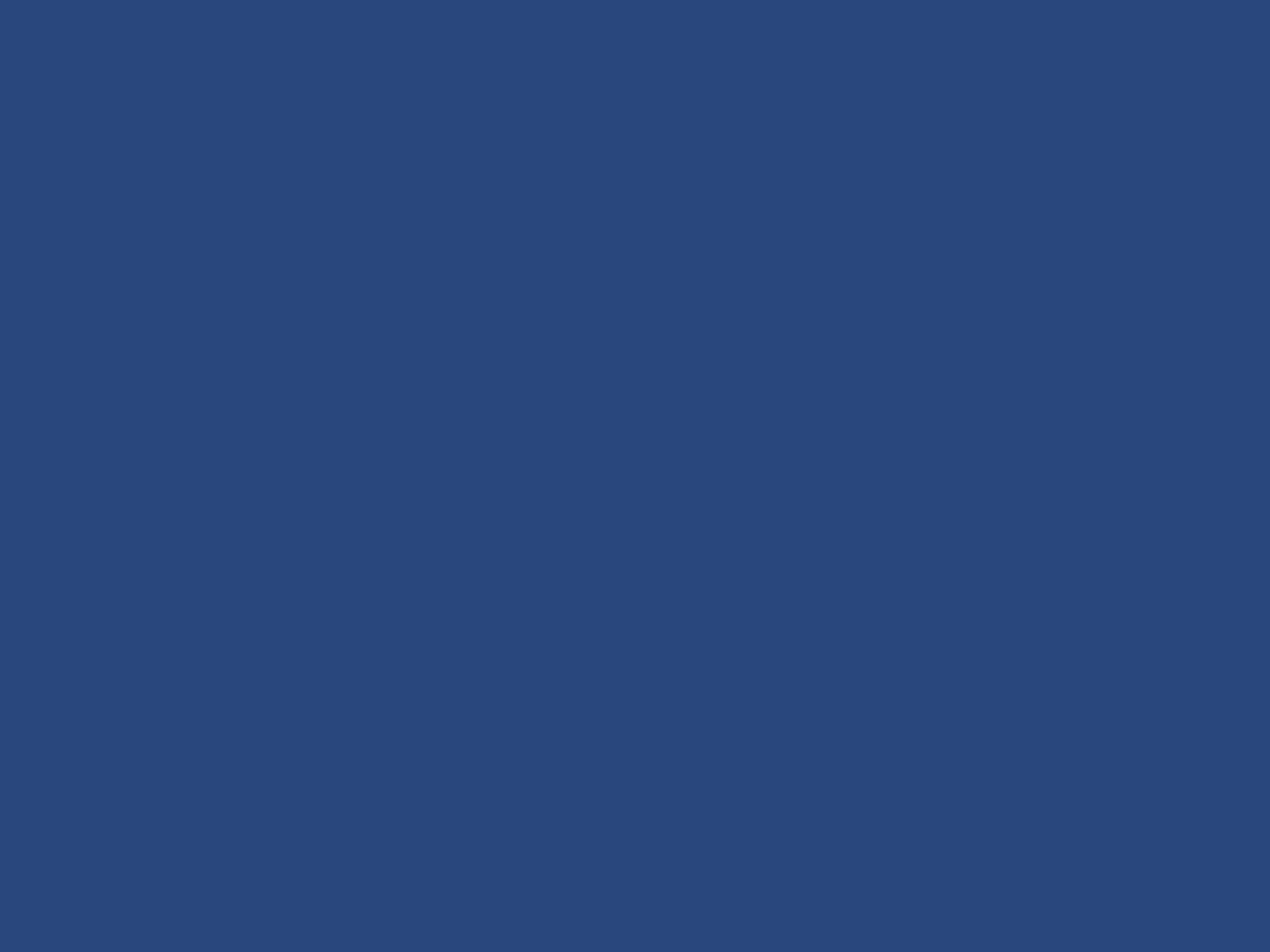 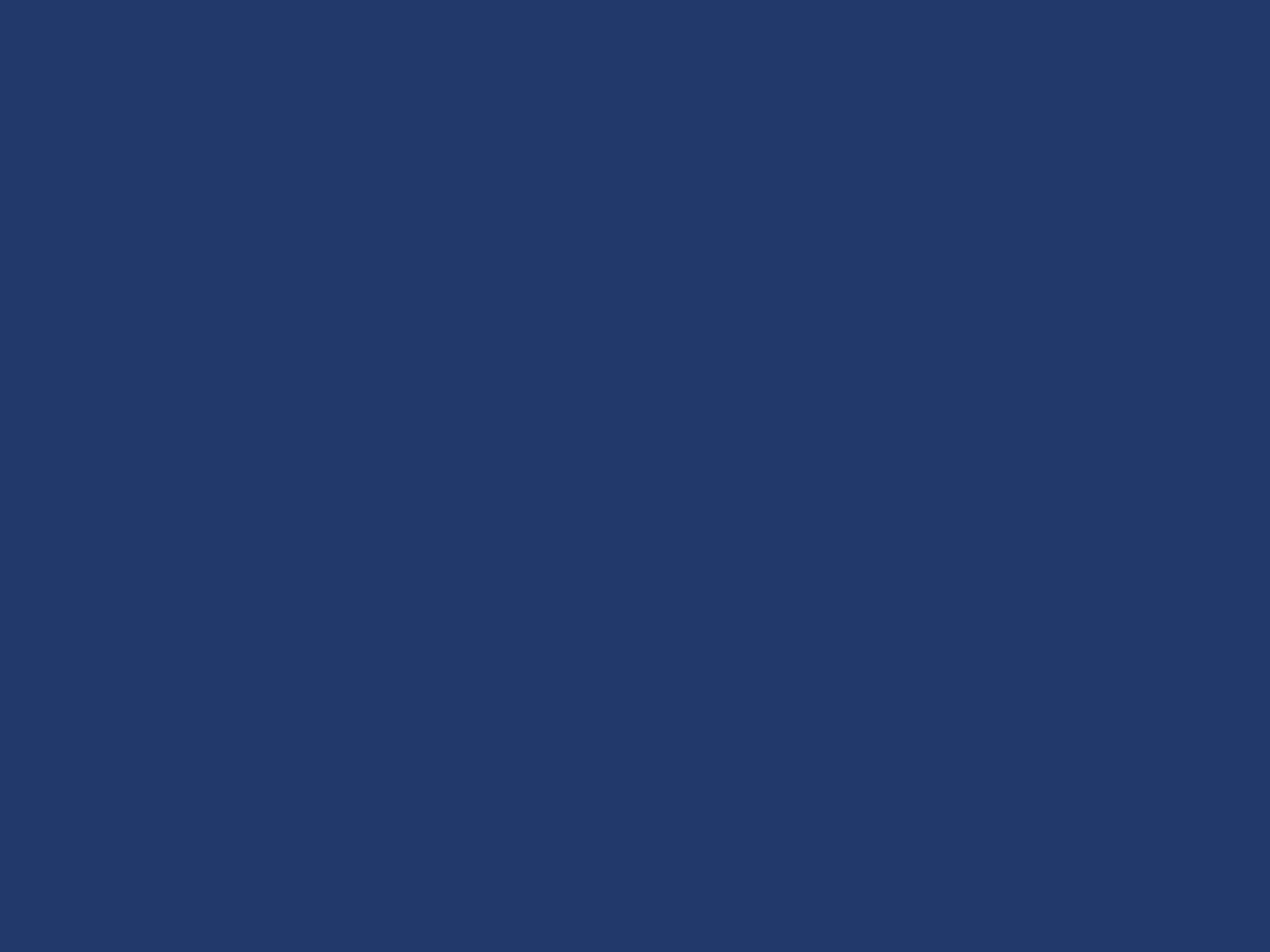 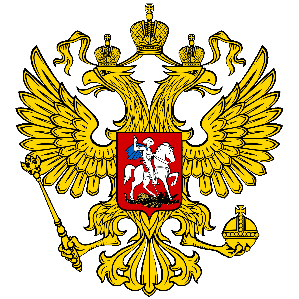 Сайт конкурса
САЙТ КОНКУРСА СОДЕРЖИТ ВСЮ НЕОБХОДИМУЮ ДЛЯ УЧАСТНИКОВ ИНФОРМАЦИЮ
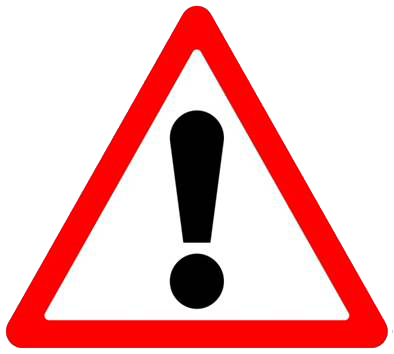 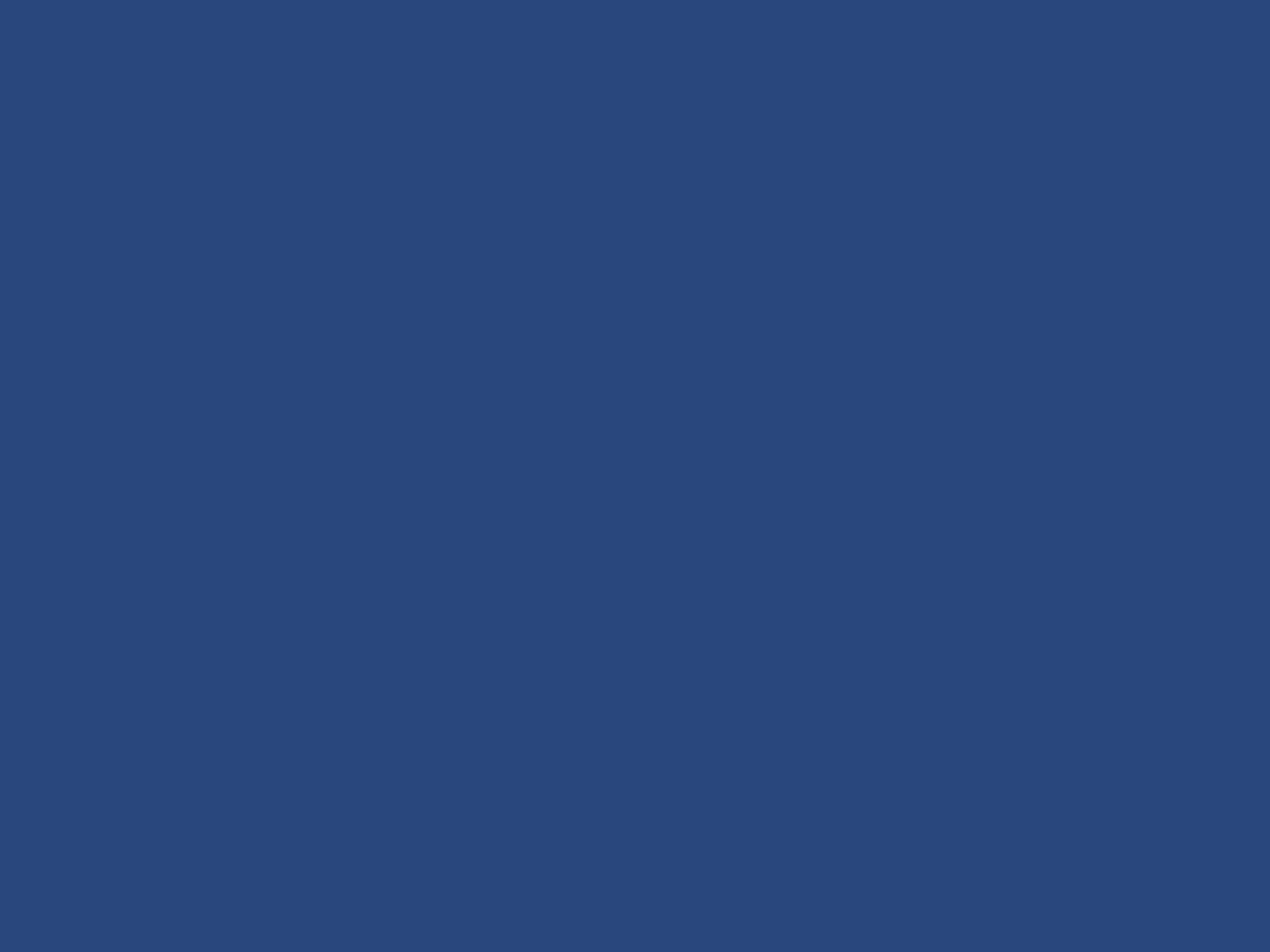 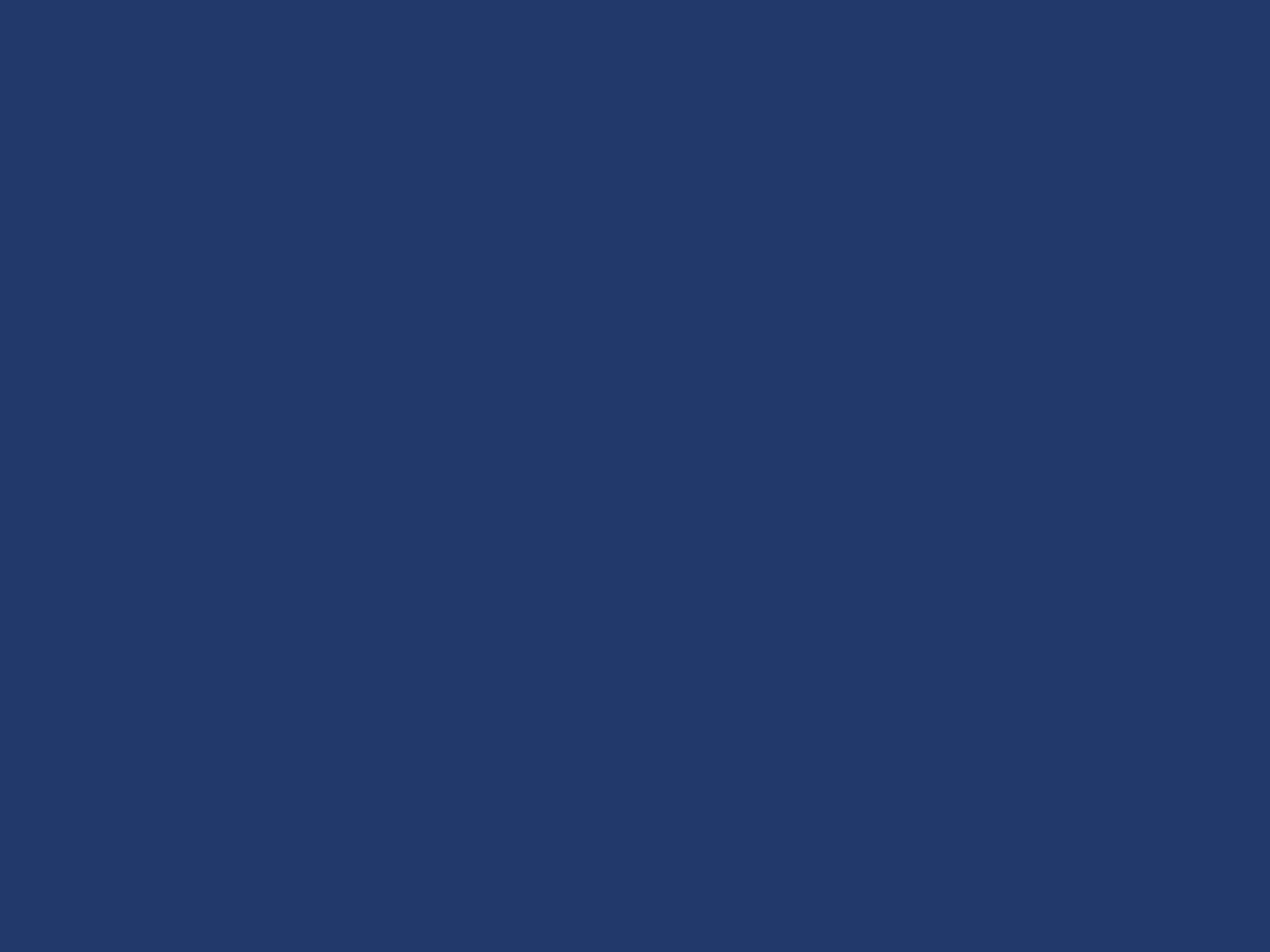 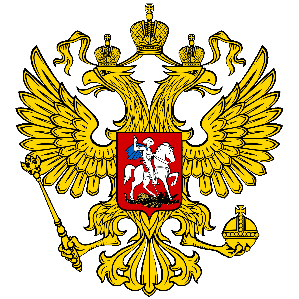 Вопросы и ответы
99,9% ОТВЕТОВ НА ВОПРОСЫ, КАСАЮЩИЕСЯ РАЗЛИЧНЫХ АСПЕКТОВ ПРОВЕДЕНИЯ КОНКУРСА, УЖЕ ОПУБЛИКОВАНЫ НА САЙТЕ КОНКУРСА В РАЗДЕЛЕ «КОНКУРСНАЯ ДОКУМЕНТАЦИЯ»
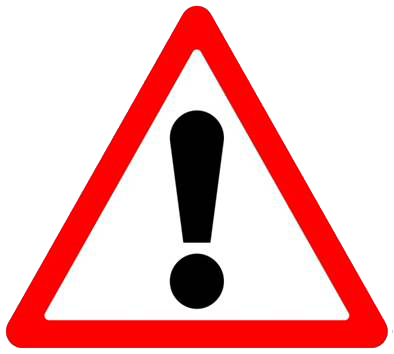 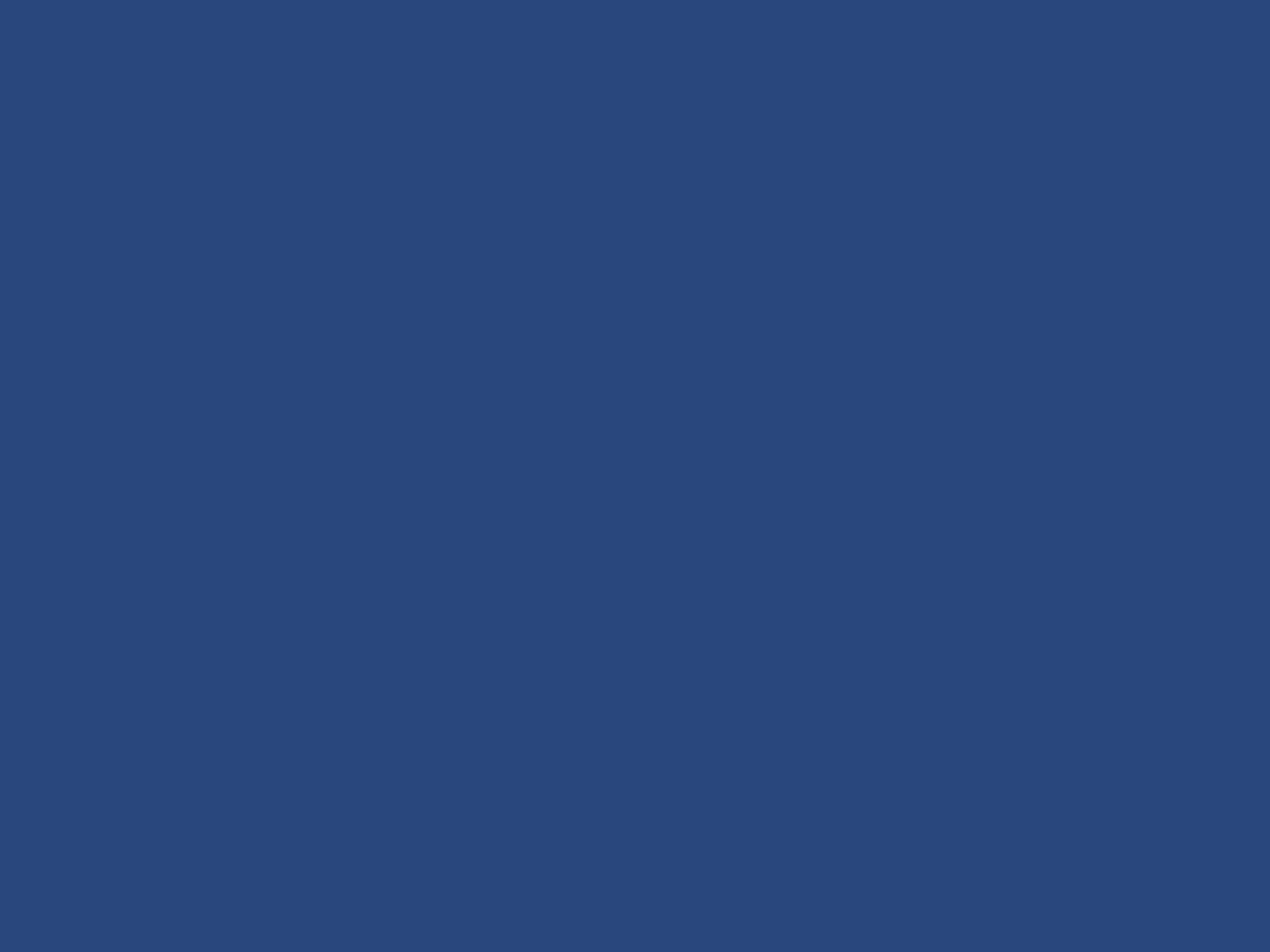 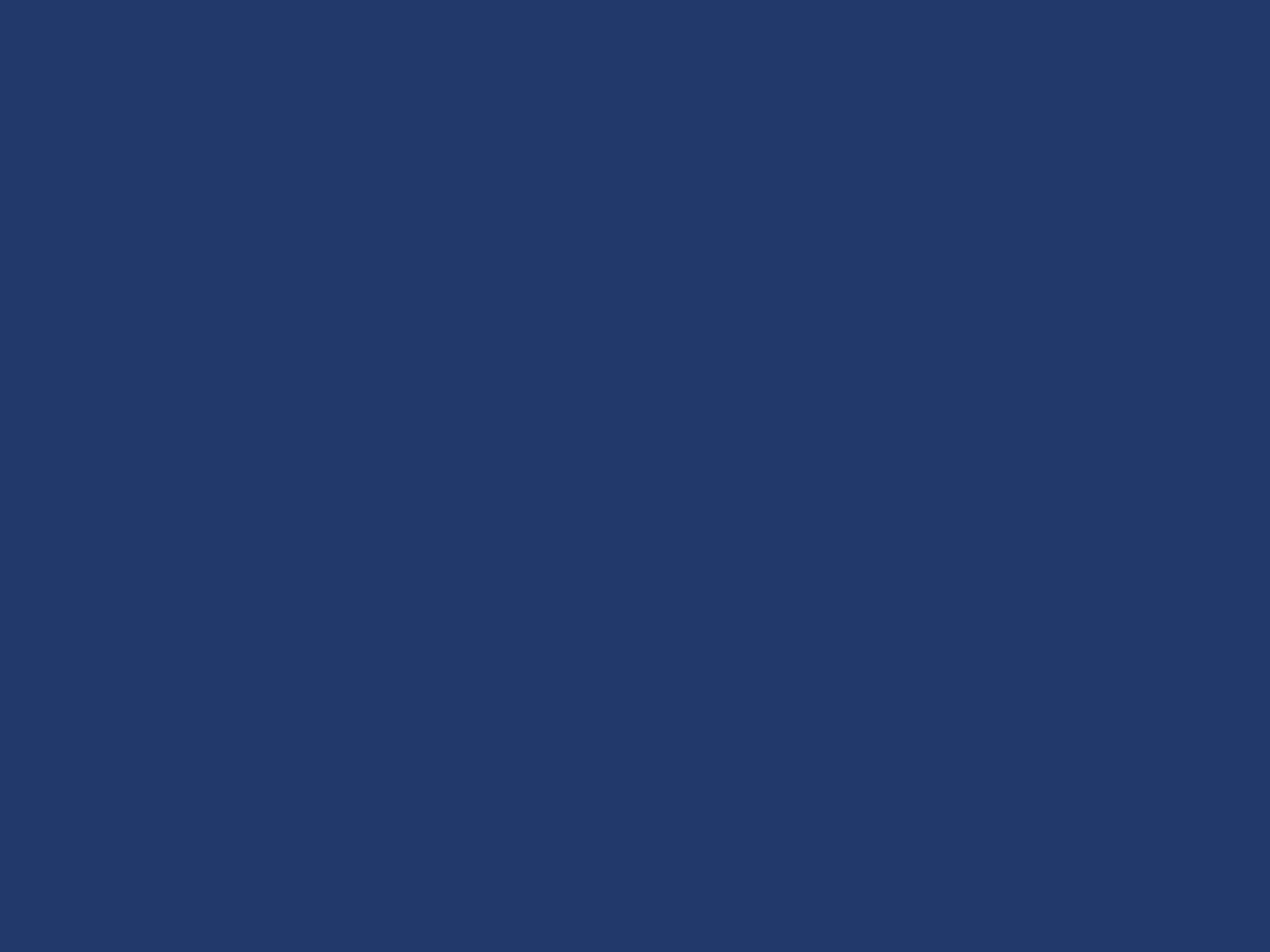 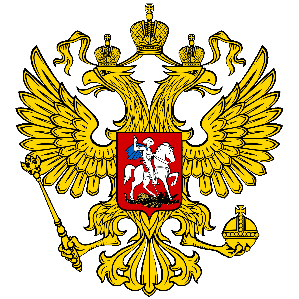 Вопросы и ответы
ОТВЕТЫ НА НАИБОЛЕЕ ЧАСТО ЗАДАВАЕМЫЕ ВОПРОСЫ МОЖНО НАЙТИ В РАЗДЕЛЕ «ВОПРОСЫ/ОТВЕТЫ» НА САЙТЕ КОНКУРСА.
ТАМ ЖЕ МОЖНО ЗАДАТЬ И СВОЙ ВОПРОС
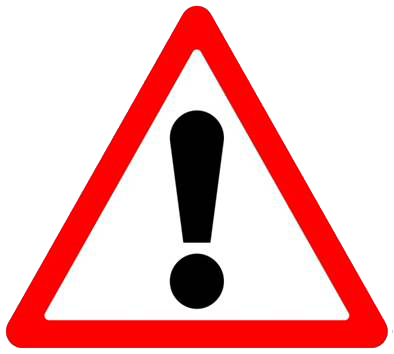 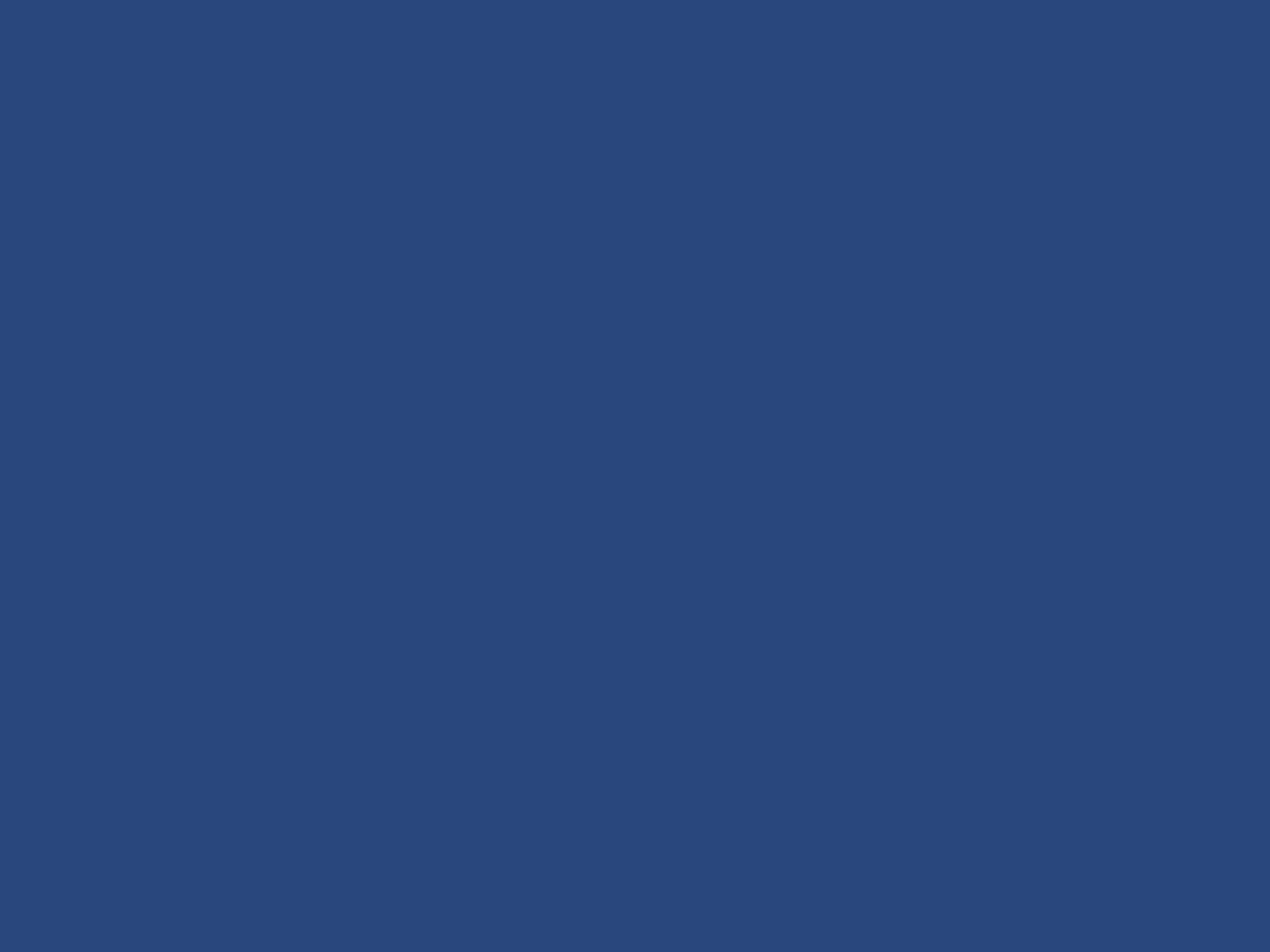 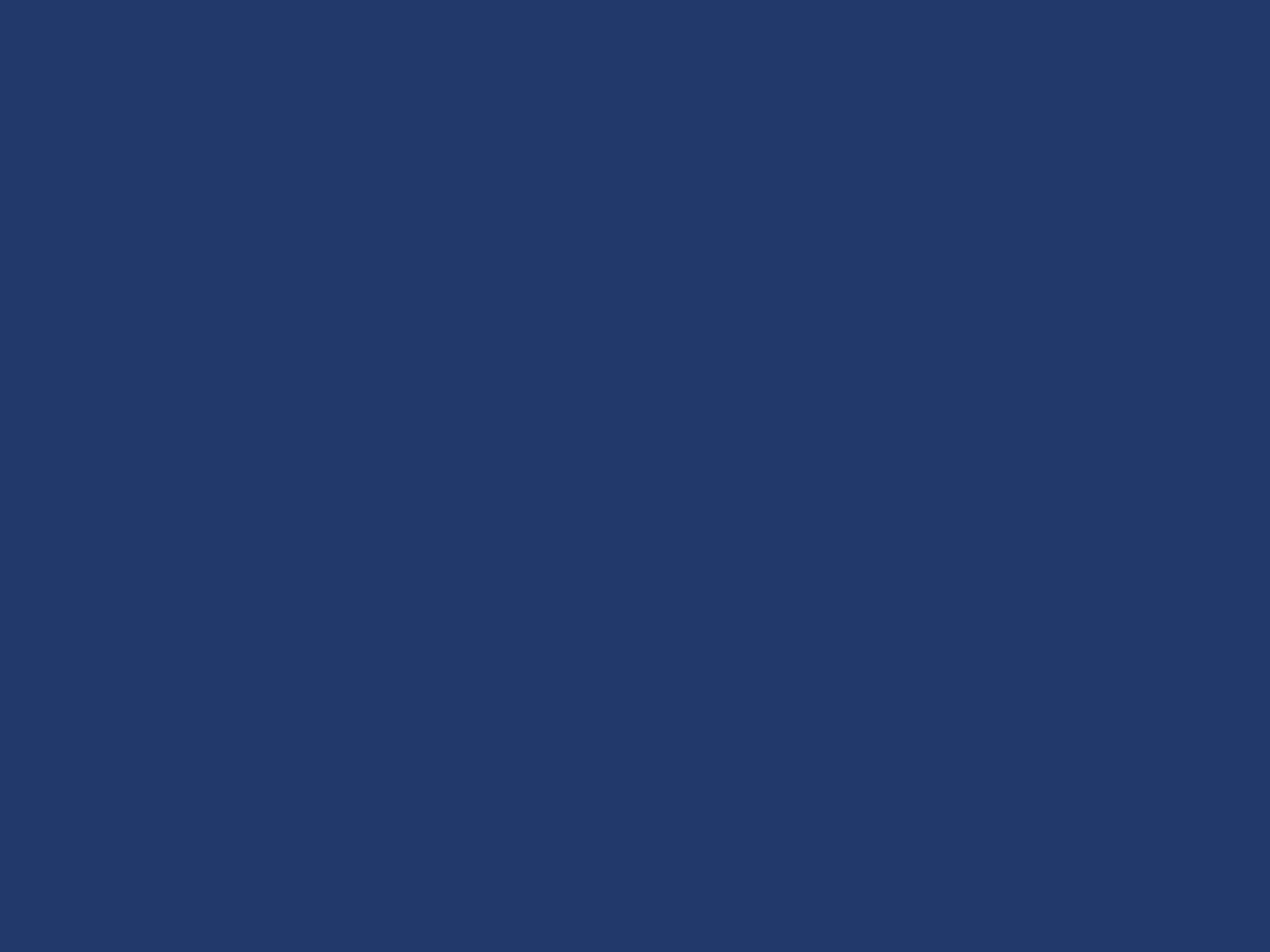 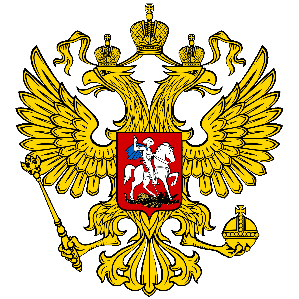 Подготовка заявки
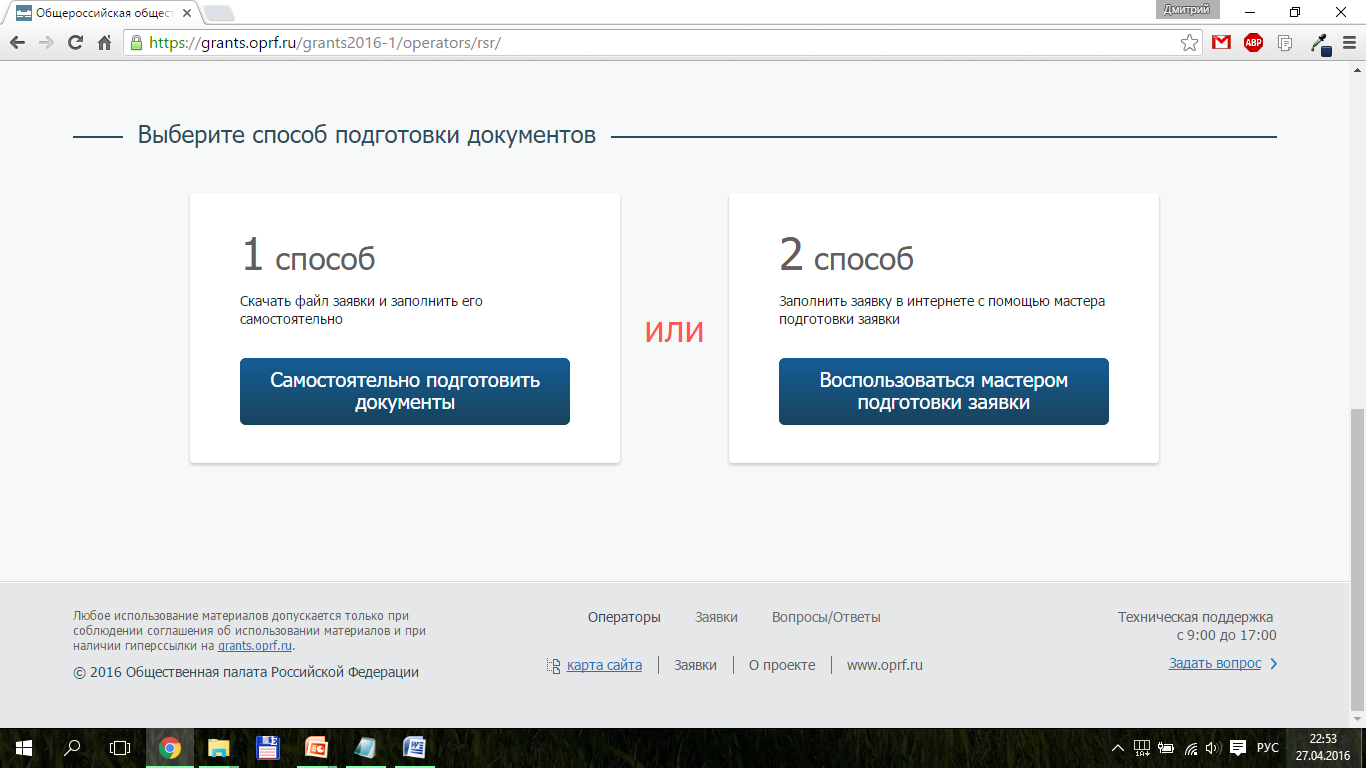 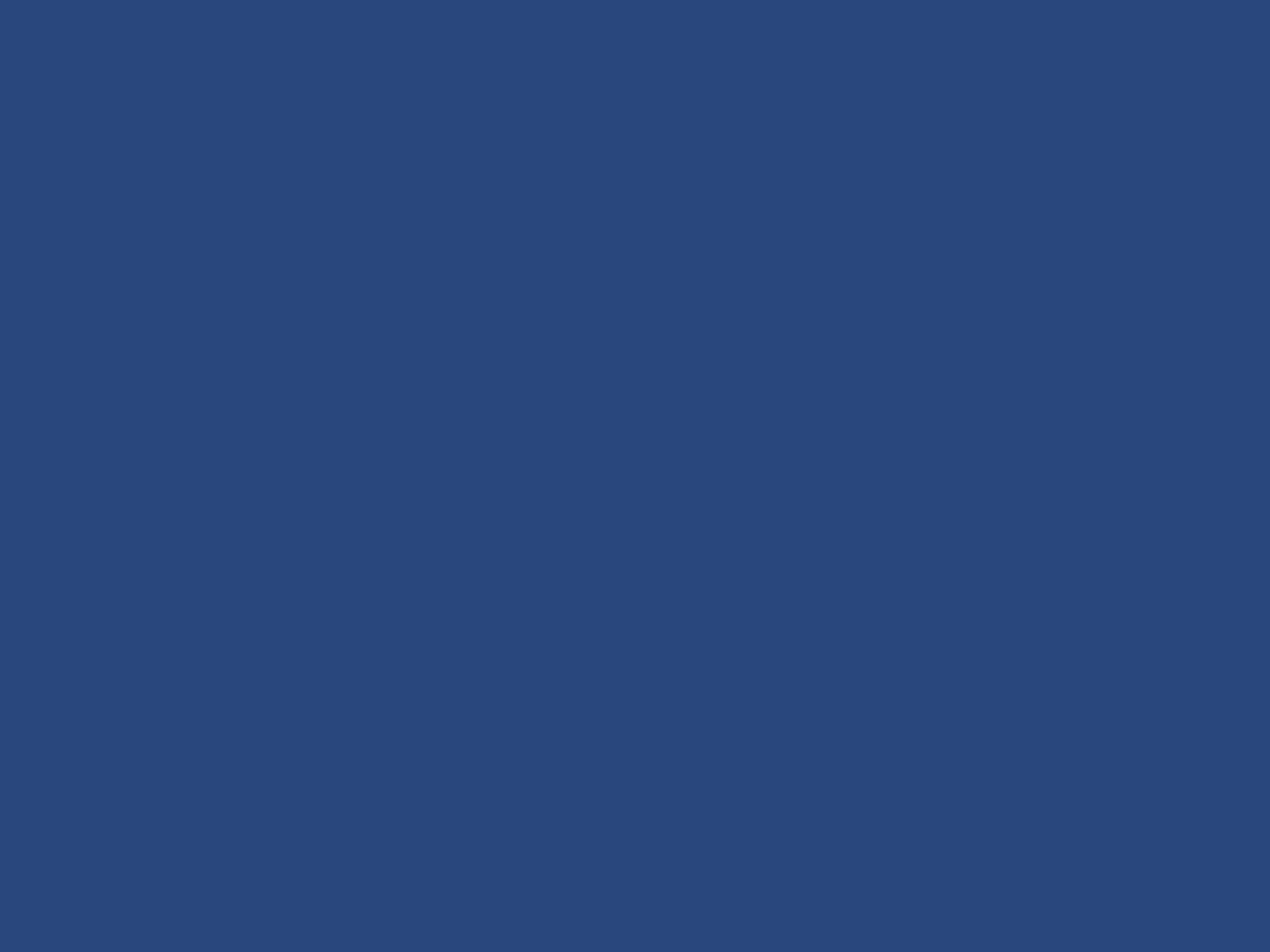 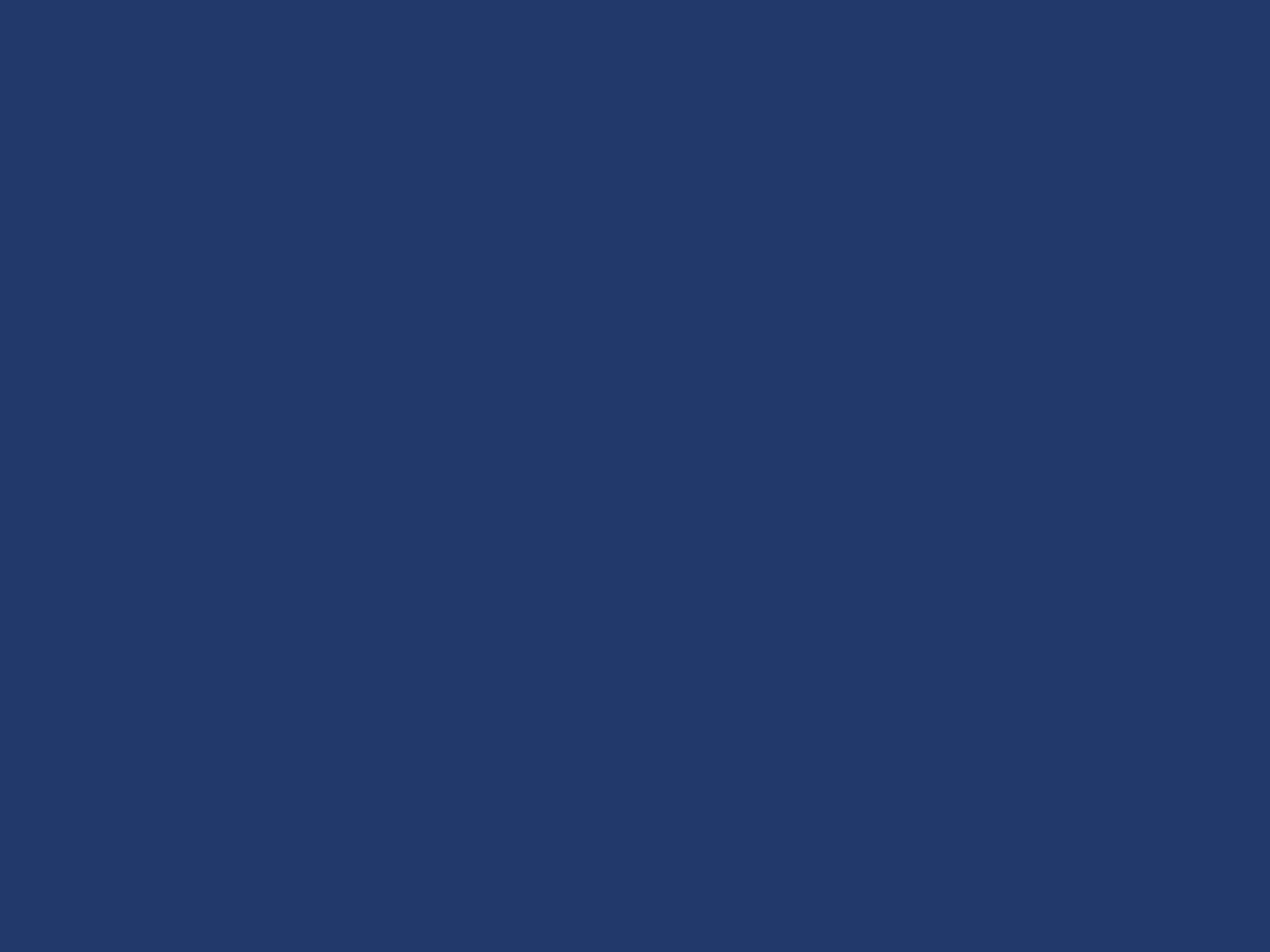 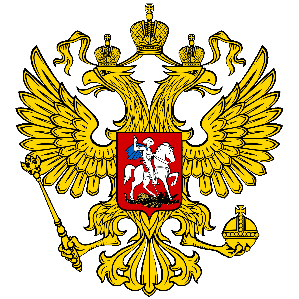 Мастер заявок
МАСТЕР ПОДГОТОВКИ ЗАЯВОК ПРЕДНАЗНАЧЕН ИСКЛЮЧИТЕЛЬНО ДЛЯ ЗАПОЛНЕНИЯ ПОЛЕЙ ЗАЯВКИ, НО НИКАК НЕ ДЛЯ ЕЕ ПОДАЧИ ГРАНТООПЕРАТОРУ
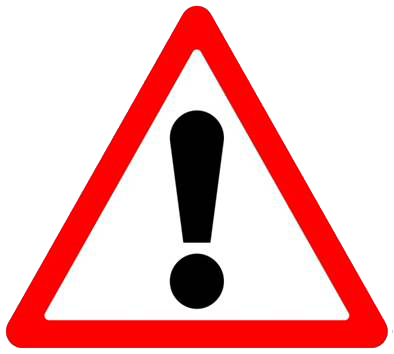 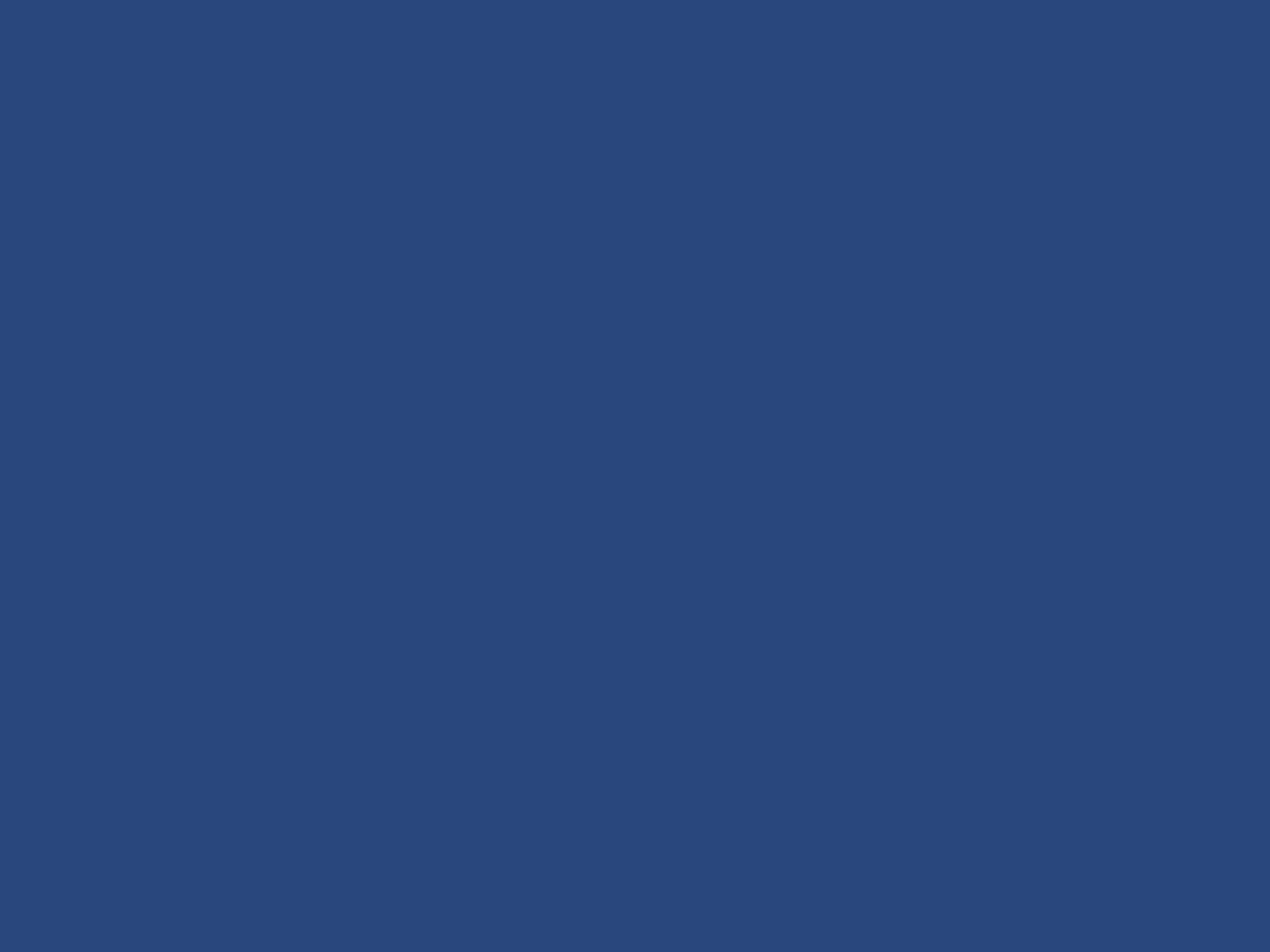 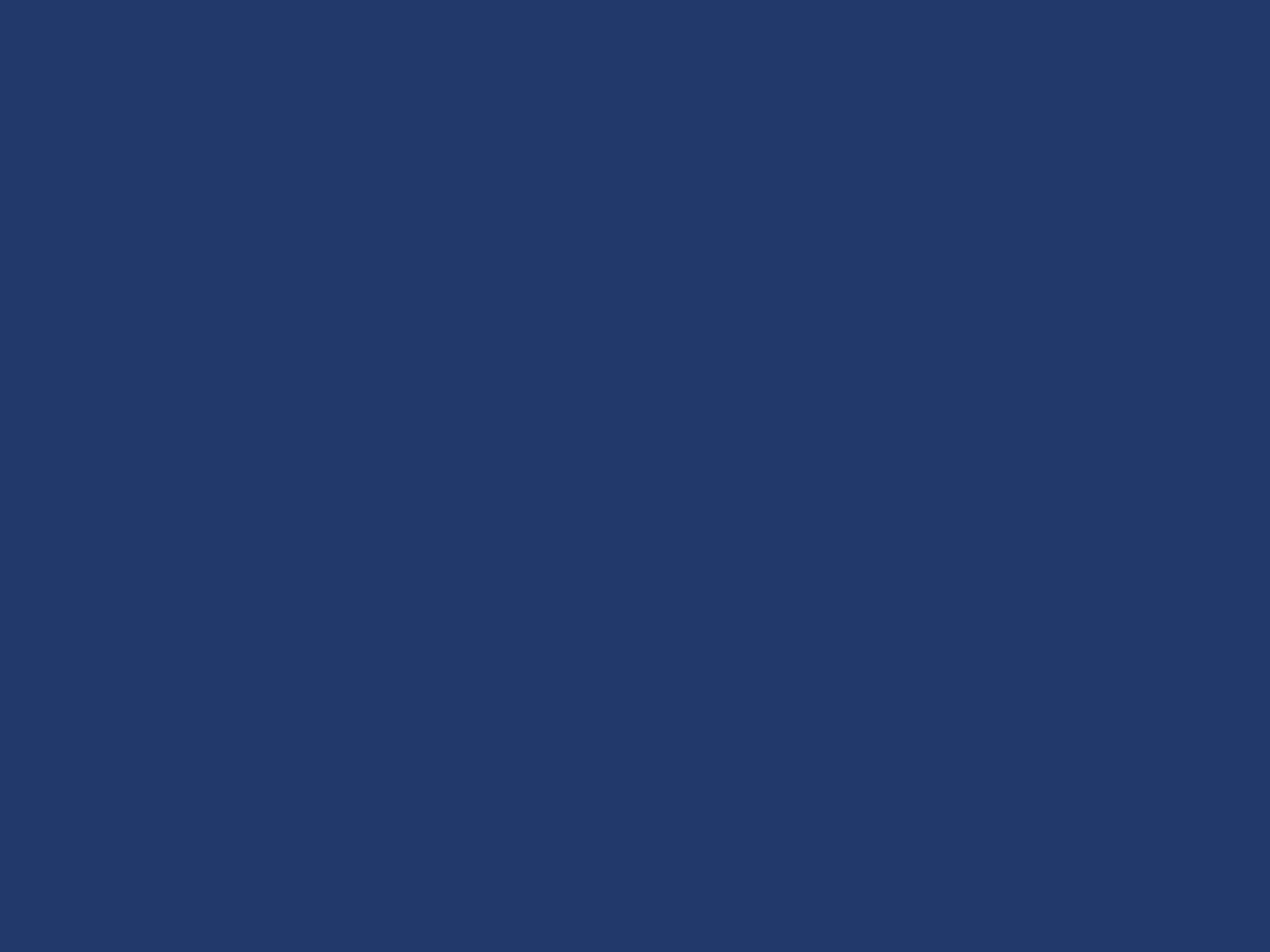 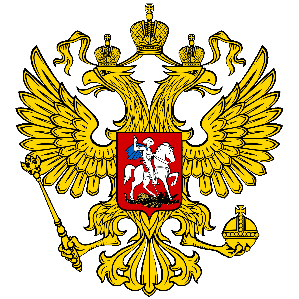 Мастер заявок
ПОДГОТОВЛЕННАЯ С ПОМОЩЬЮ МАСТЕРА ЗАЯВКА ПОДАЕТСЯ ГРАНТООПЕРАТОРУ В СООТВЕТСТВИИ С ТРЕБОВАНИЯМИ РАЗДЕЛА «КОНКУРСНАЯ ДОКУМЕНТАЦИЯ»
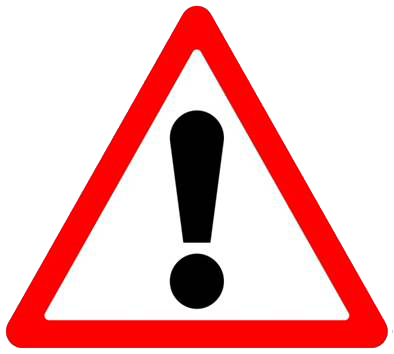 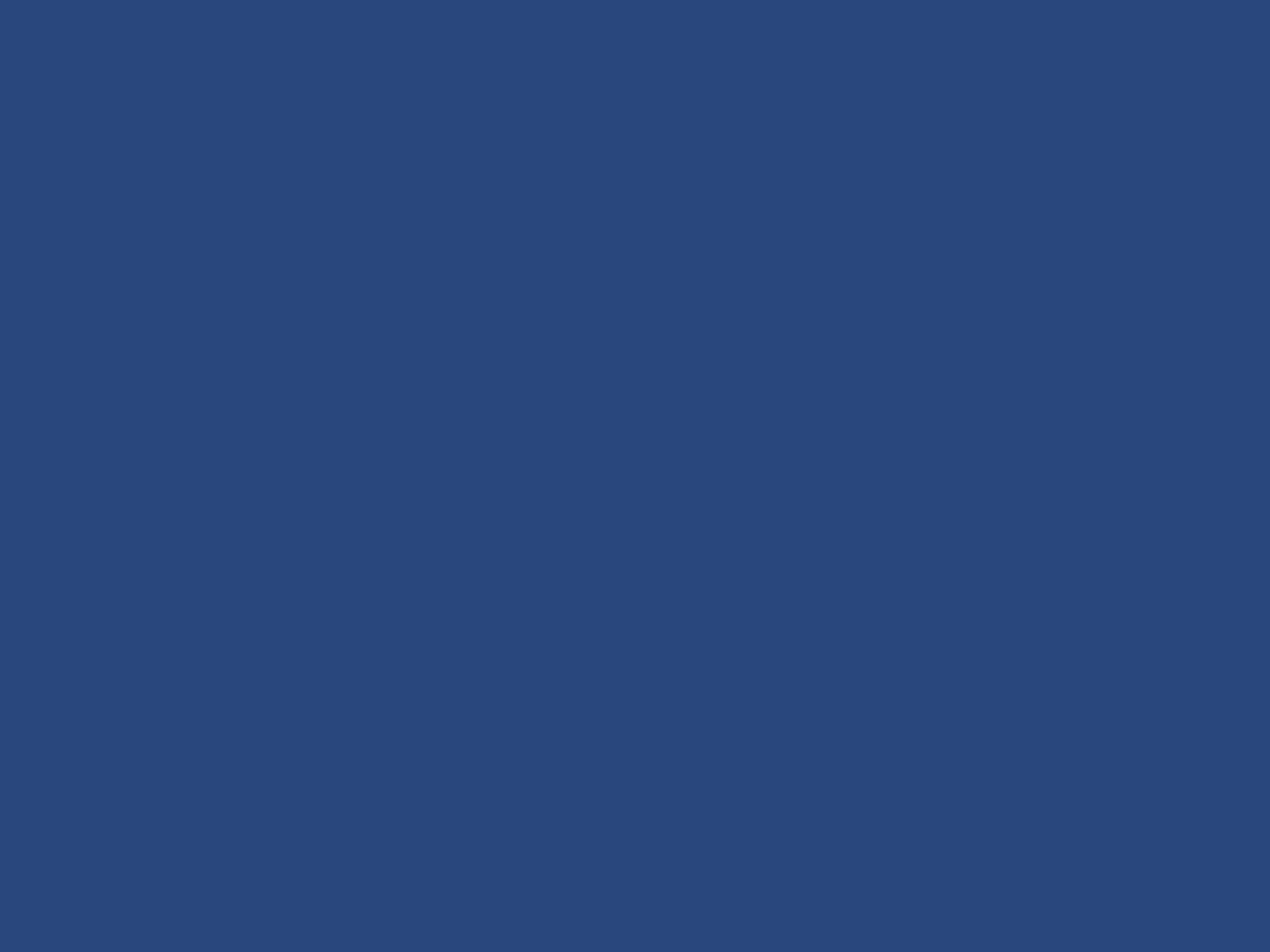 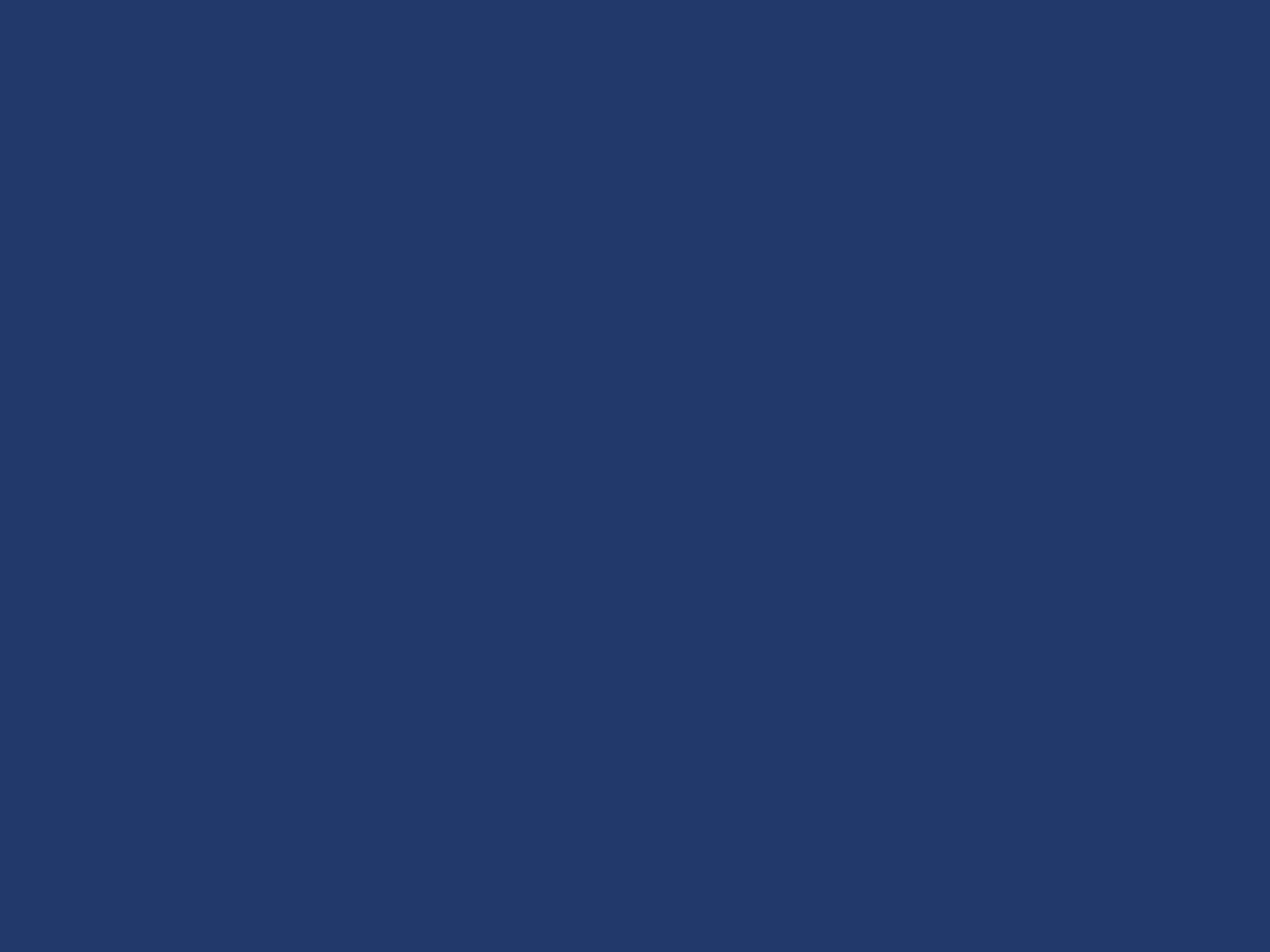 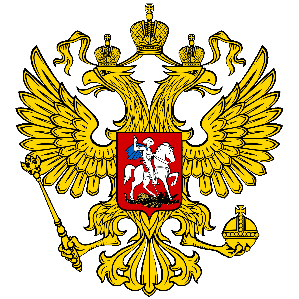 Подача заявки
Заявки подаются грантооператору:
либо непосредственно представителем организации по месту приема заявок оператором
либо направляются в место приема заявок грантооператором по почте или через курьерскую службу
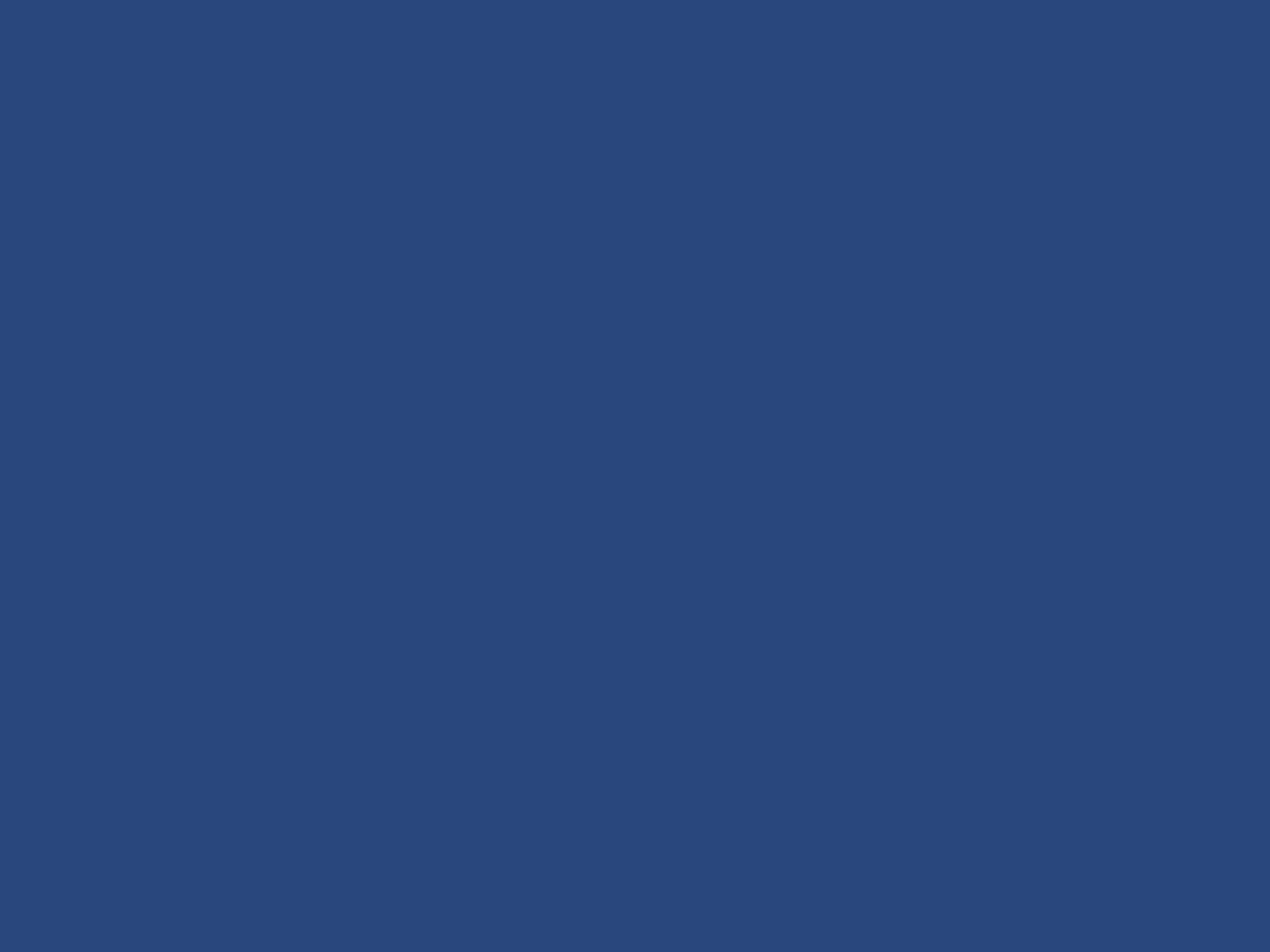 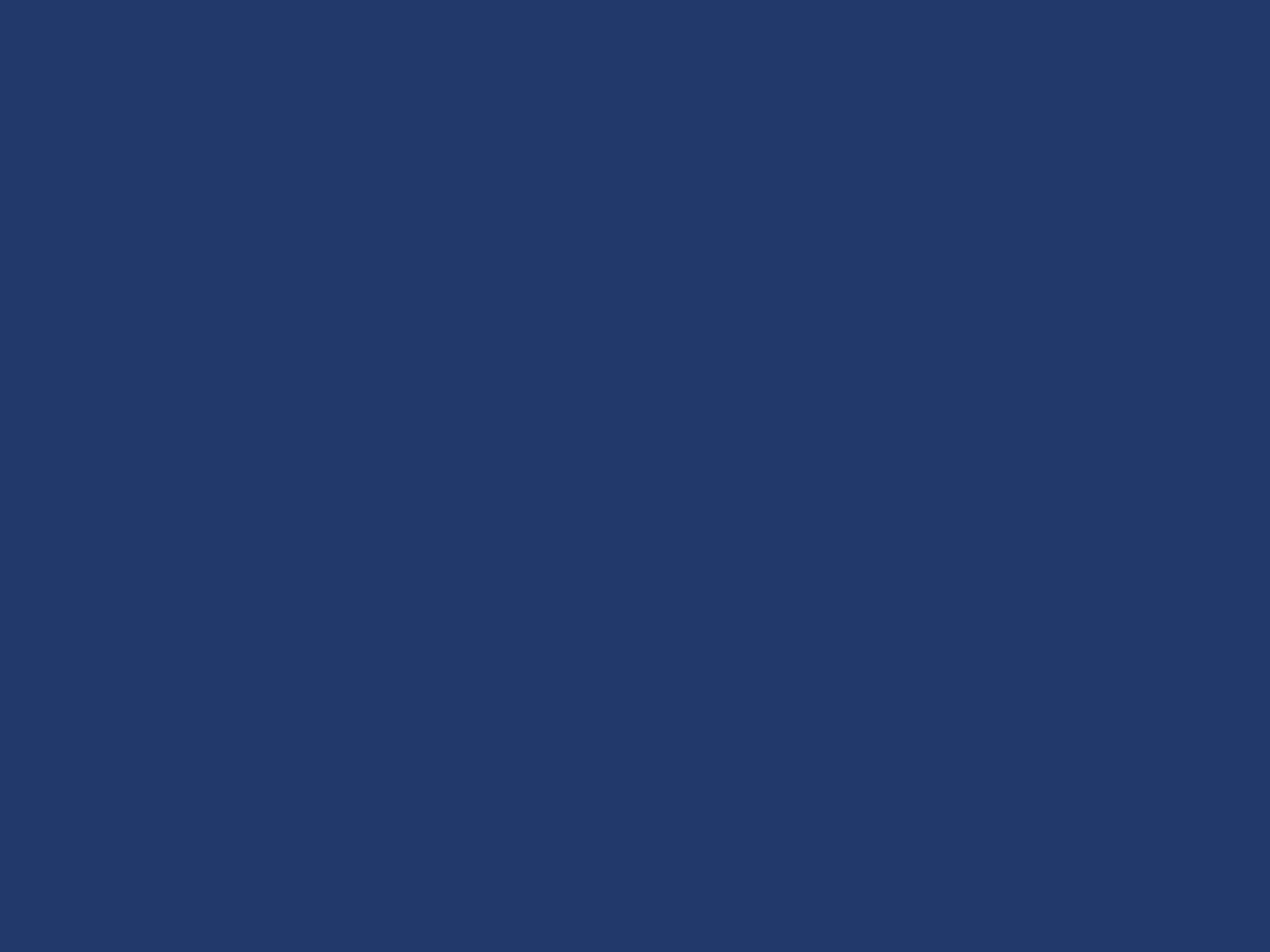 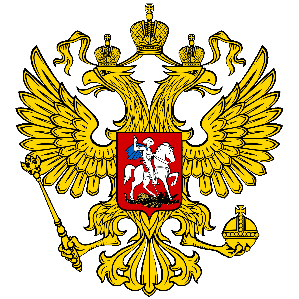 Подача заявки
В случае отправления заявки по почте или курьерской службой датой приёма заявки считается дата поступления заявки в отделение почтовой связи по месту приема заявок грантооператором согласно дате по штемпелю поступления, либо дате, указанной в почтовых документах на вручение корреспонденции грантооператору
Дата отправления во внимание не принимается
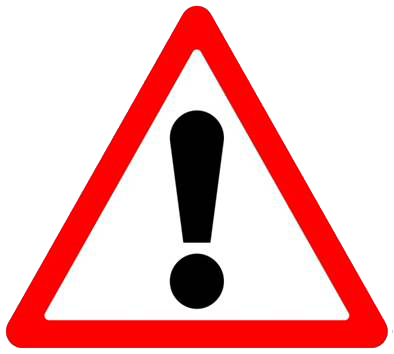 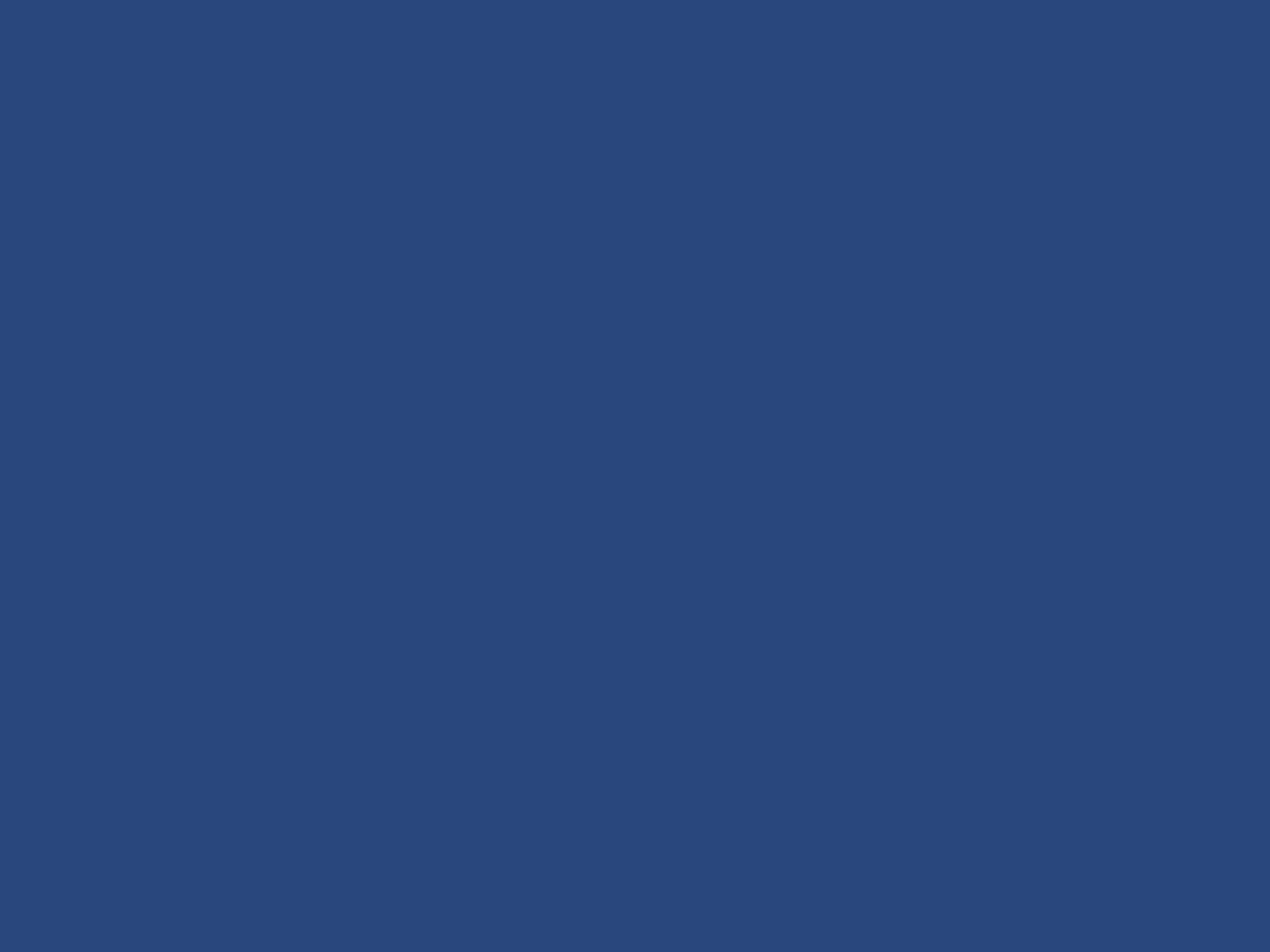 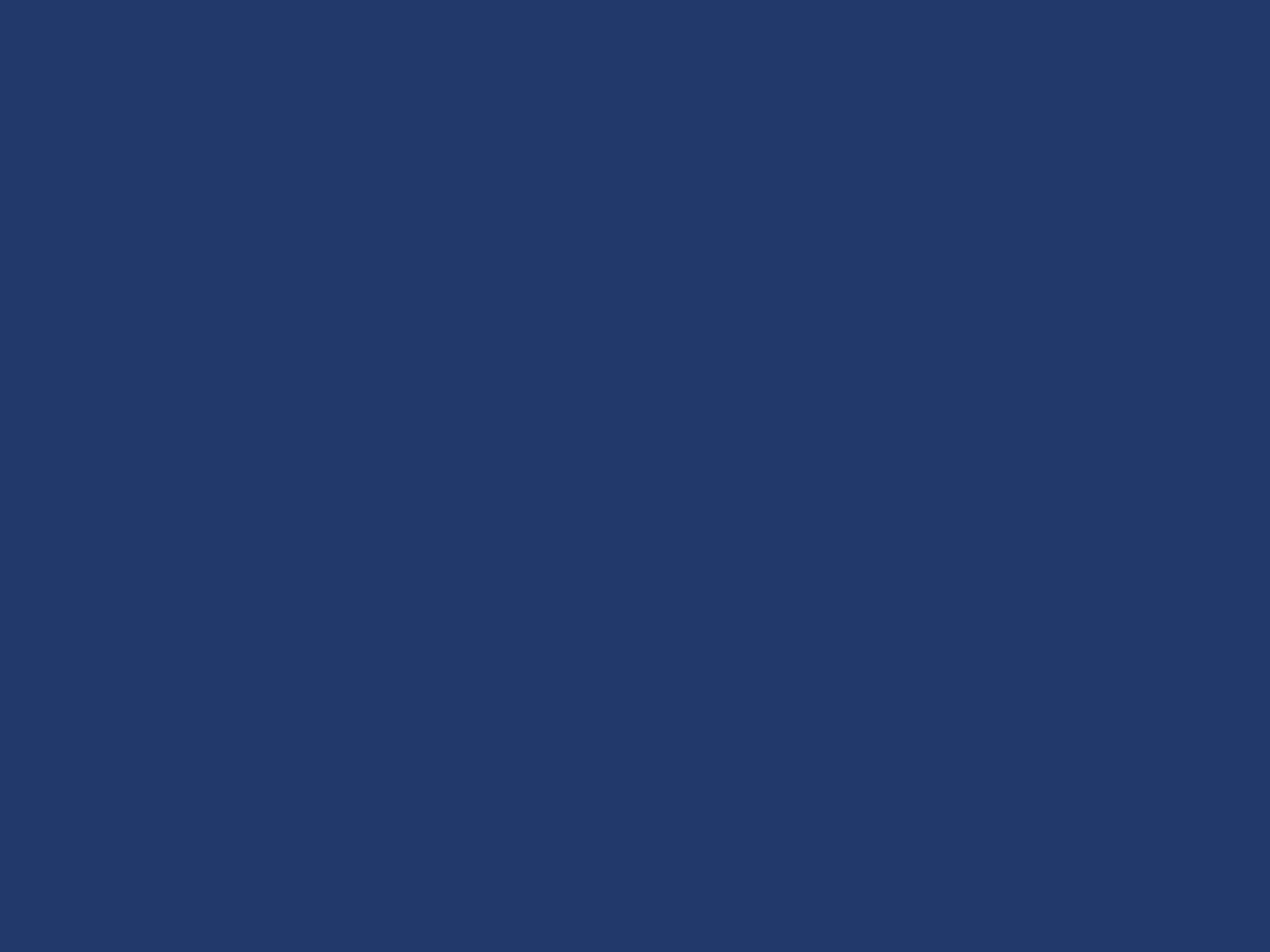 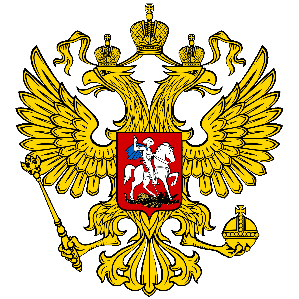 Подача заявки
ПОДАЧА ЗАЯВКИ ВОЗМОЖНА ТОЛЬКО УКАЗАННЫМИ ВЫШЕ ДВУМЯ СПОСОБАМИ. 
ПРИЕМ ЗАЯВОК ПО ЭЛЕКТРОННОЙ ПОЧТЕ, ЧЕРЕЗ САЙТ КОНКУРСА И Т.П. НЕ ОСУЩЕСТВЛЯЕТСЯ!!!
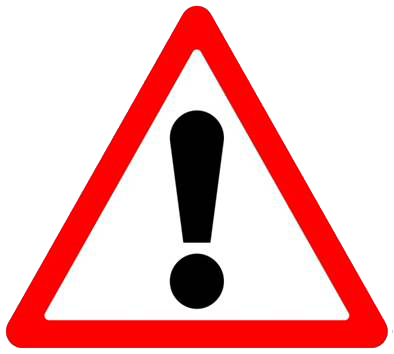 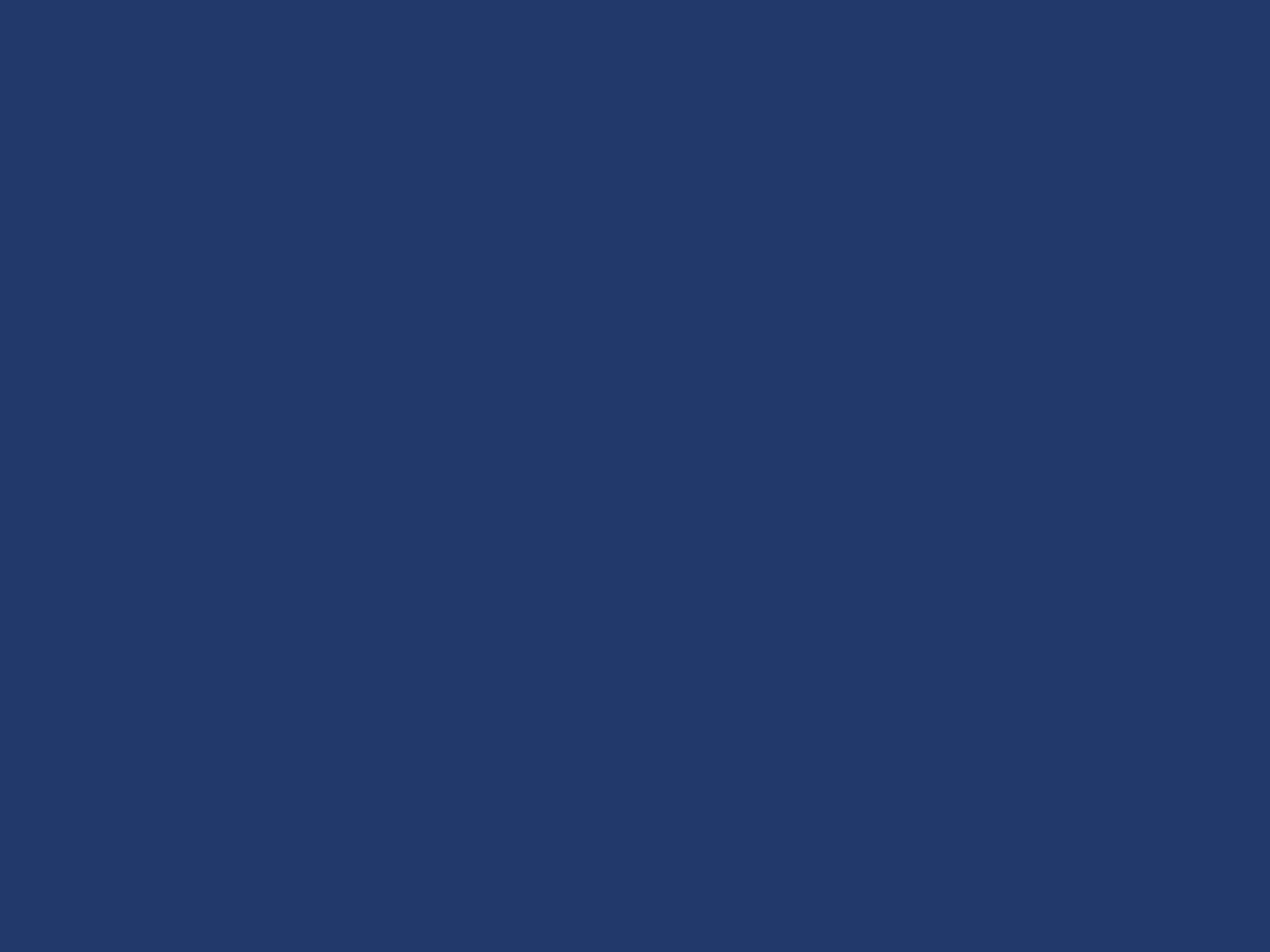 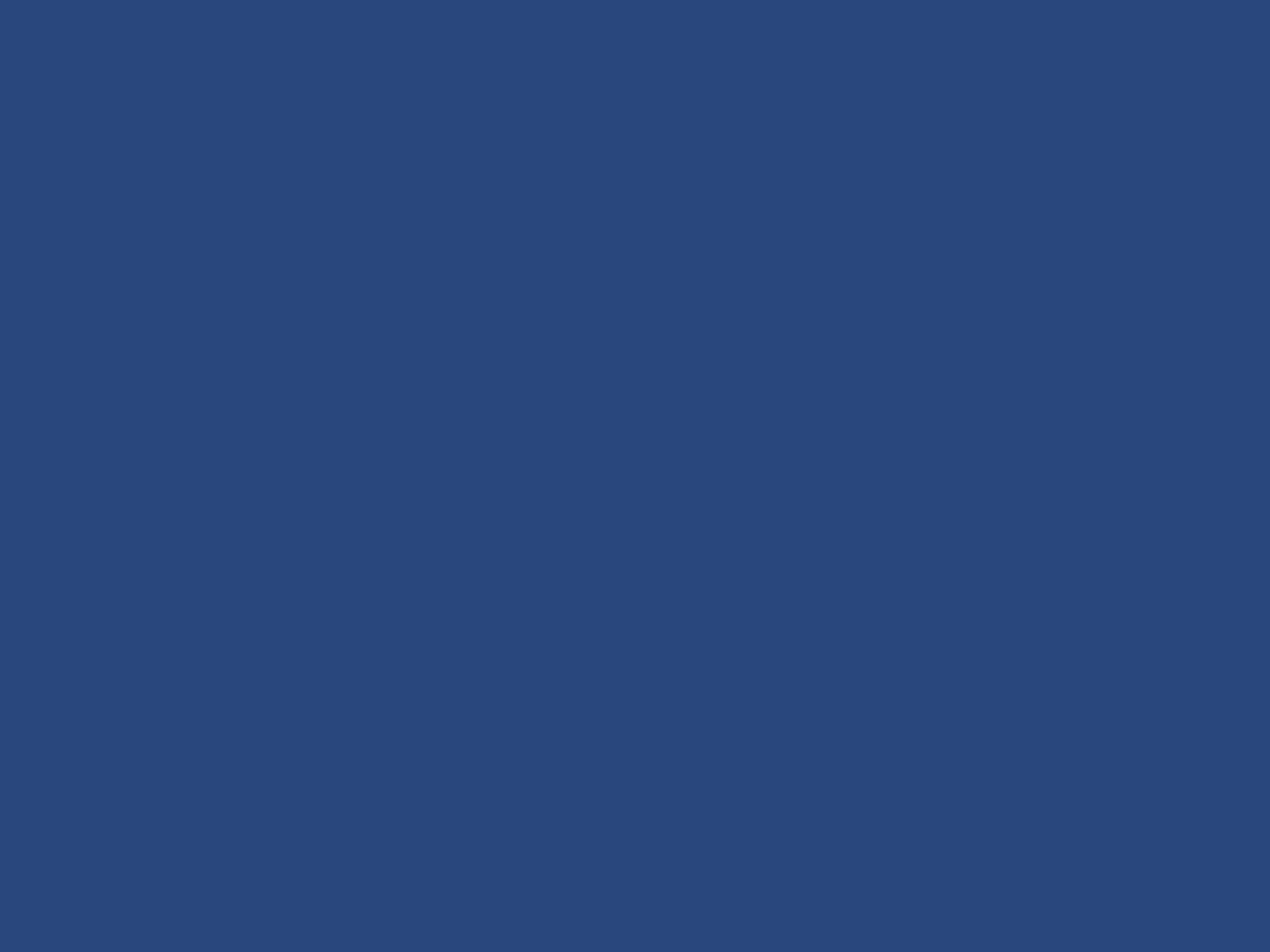 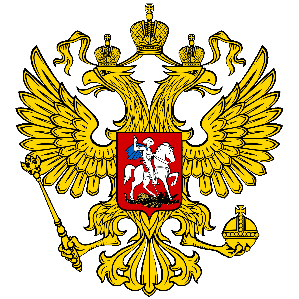 Документы к заявке
копия (либо оригинал) выписки из Единого государственного реестра юридических лиц, полученной не ранее, чем за два месяца до даты окончания приема заявок на соответствующий Конкурс
копия действующего на дату подачи заявки устава, а также всех действующих изменений и дополнений к нему
письмо-уведомление о том, что на дату подачи заявки на участие в Конкурсе ННО не находится в процессе ликвидации или реорганизации, а также об отсутствии действующего решения уполномоченного органа (органа юстиции, прокуратуры, суда и др.) о приостановлении деятельности ННО на момент подачи заявки
копии документов, подтверждающих полномочия лиц, подписывающих заявку (для руководителя ННО - копия решения (протокола) о назначении или об избрании физического лица на должность уполномоченным органом ННО, в соответствии с которым такое физическое лицо обладает правом действовать от имени заявителя без доверенности; для лица, осуществляющего ведение бухгалтерского учета в ННО, - копия приказа о приеме на работу либо копия договора на оказание услуг по ведению бухгалтерского учета)
электронный носитель (любого вида) с электронной копией заявки (файл word, excel или, в случае использования мастера заявок, файл в формате pdf)
опись вложенных документов, содержащая наименование всех прилагаемых документов
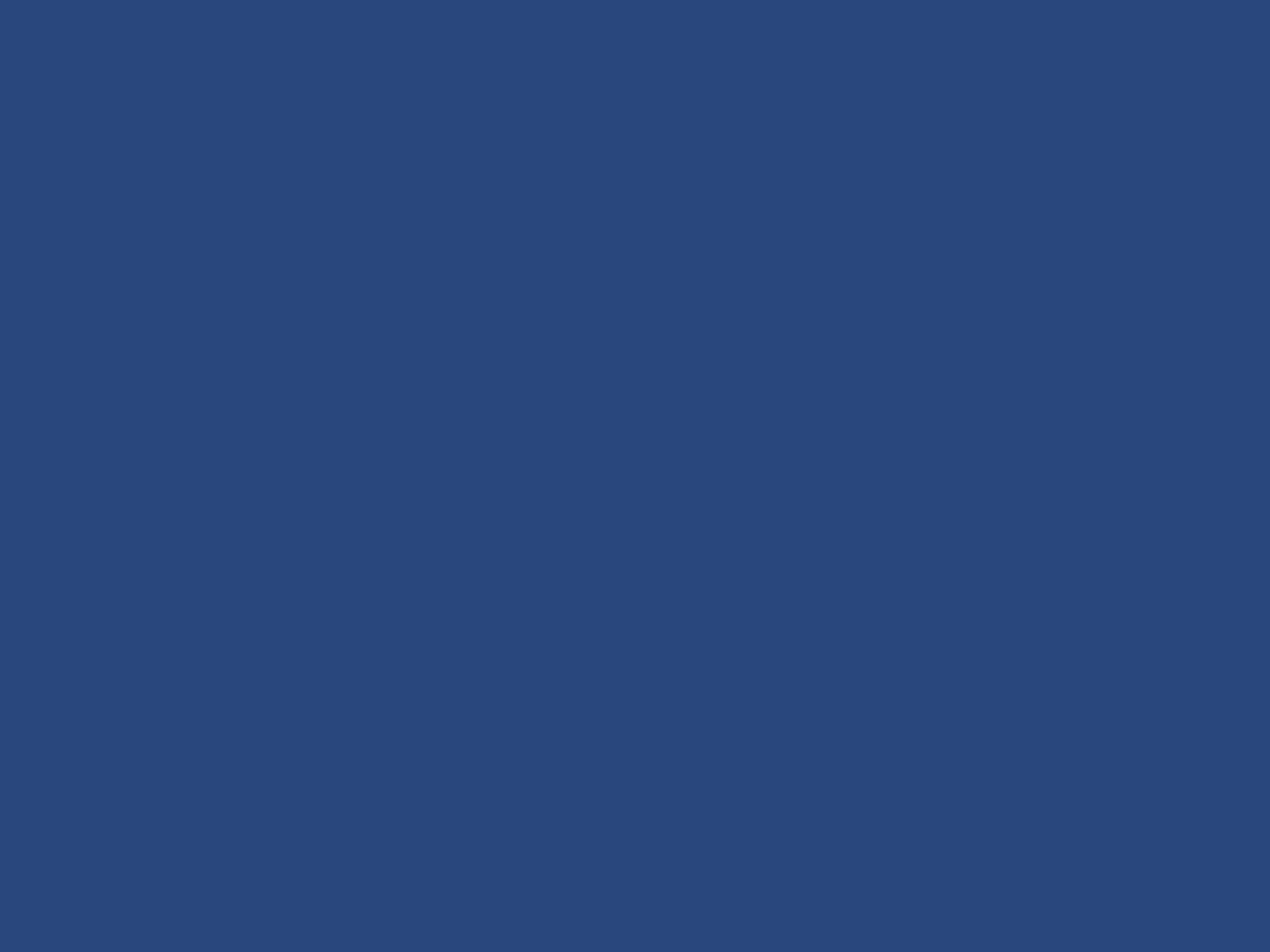 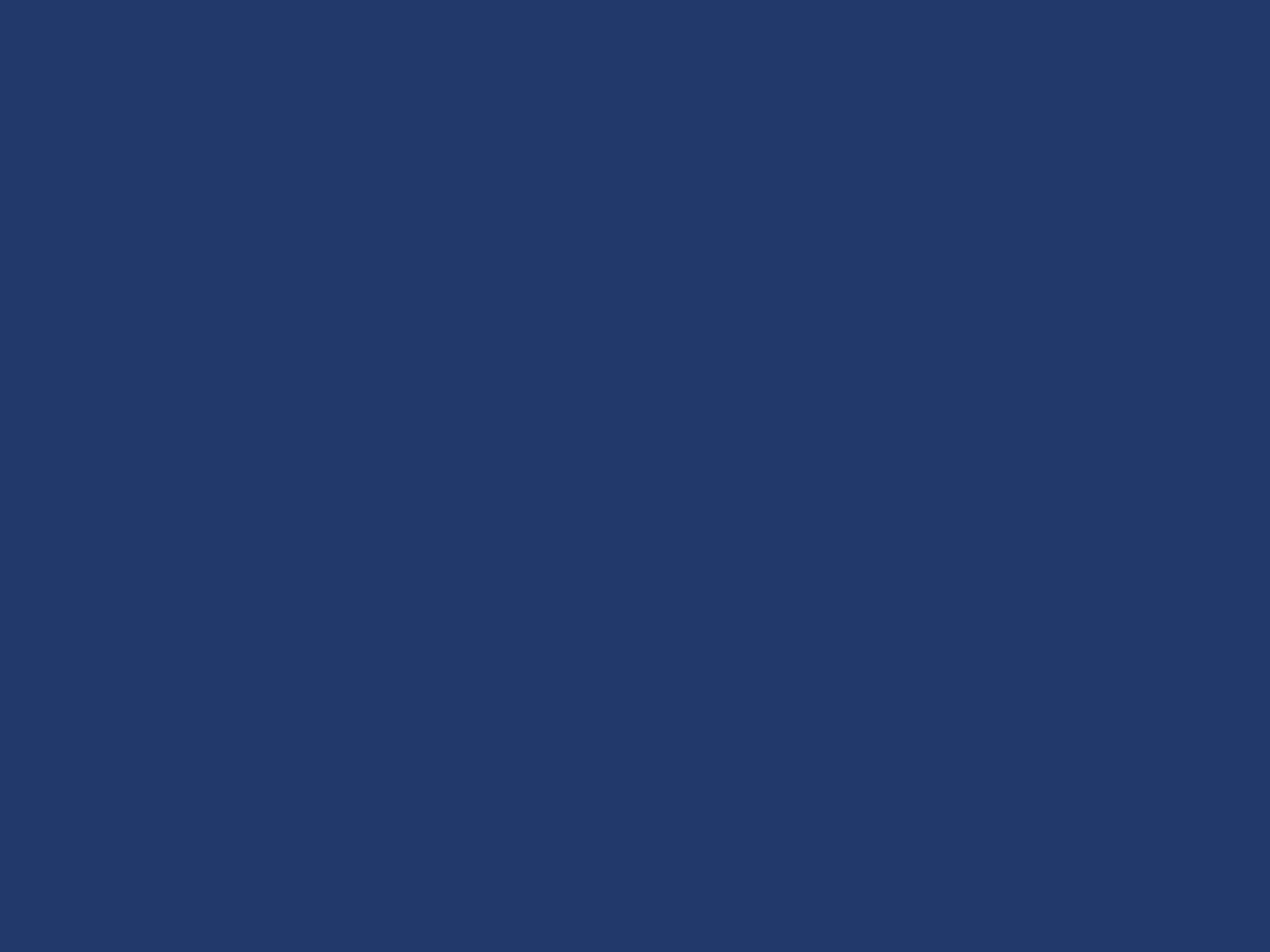 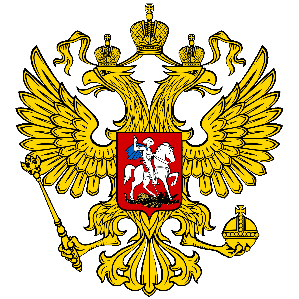 Заявка
ЗАЯВКА И ПРИЛОЖЕНИЯ К НЕЙ ПОДПИСЫВАЮТСЯ РУКОВОДИТЕЛЕМ ОРГАНИЗАЦИИ, А ПРИЛОЖЕНИЕ 4 (БЮДЖЕТ ПРОЕКТА) – ЕЩЕ И ГЛАВНЫМ БУХГАЛТЕРОМ ОРГАНИЗАЦИИ, А ИХ ПОДПИСИ ЗАВЕРЯЮТСЯ ПЕЧАТЬЮ ОРГАНИЗАЦИИ
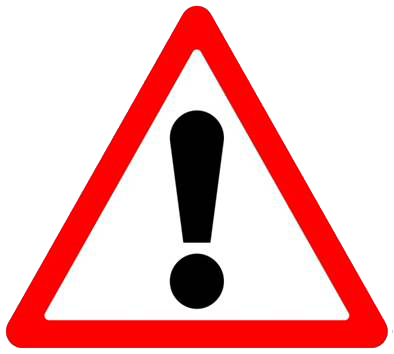 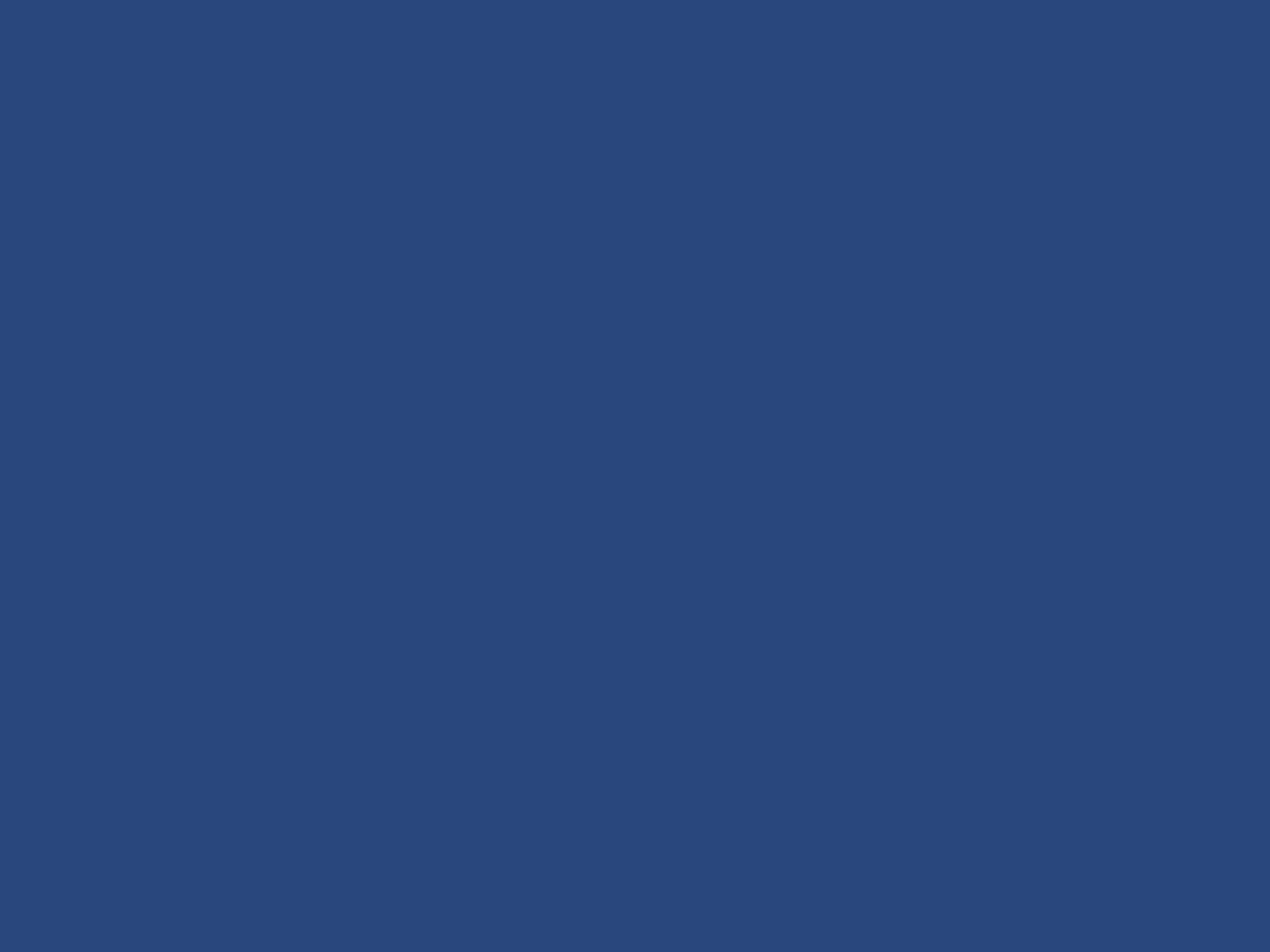 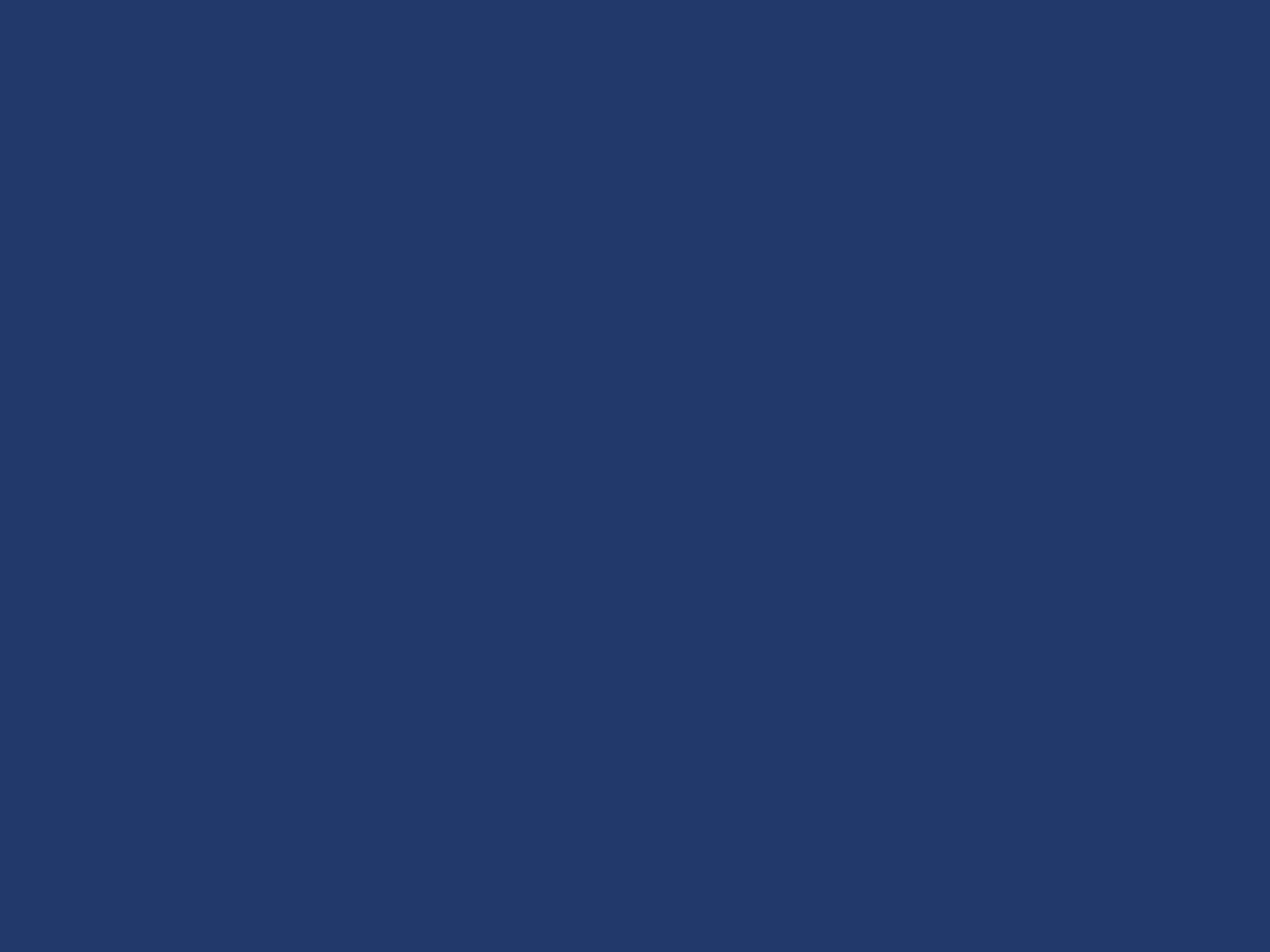 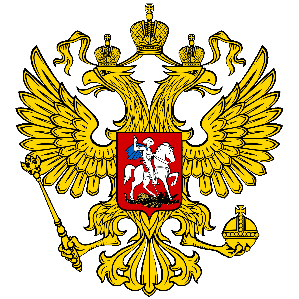 Кто подписывает заявку
Подписывать заявку должно лицо, имеющее право действовать 
   без доверенности от имени организации
Исполнительный орган назначается или избирается высшим органом управления на срок, определенный в уставе - год, три года, пять лет и любой другой
Полномочия и срок полномочий подтверждаются протоколом или выпиской из протокола заседания высшего органа управления, одним из вопросов которого было избрание/назначение (в соответствии с Уставом) исполнительного органа (варианты – генеральный, исполнительный директор, Председатель правления, Президент)
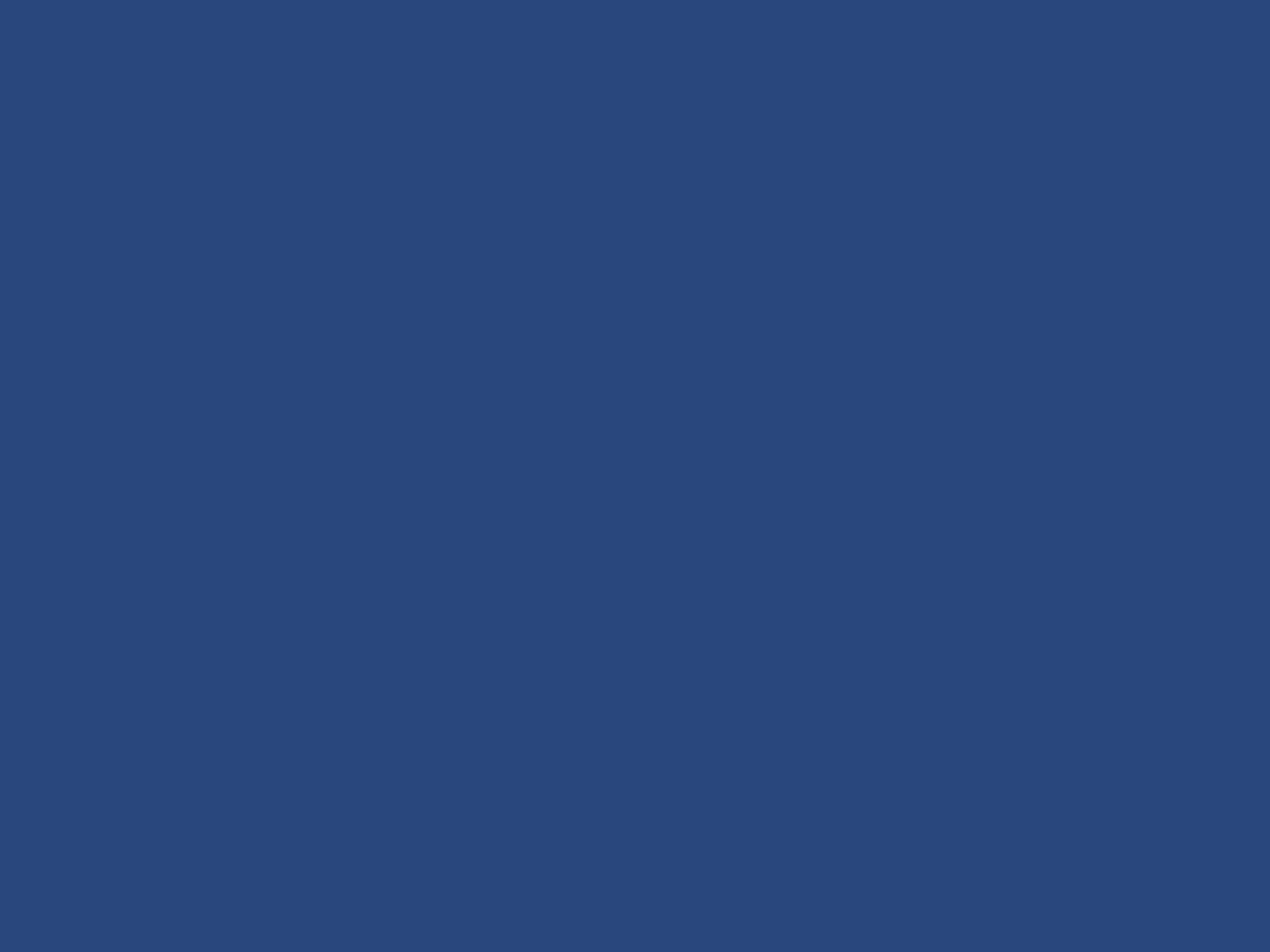 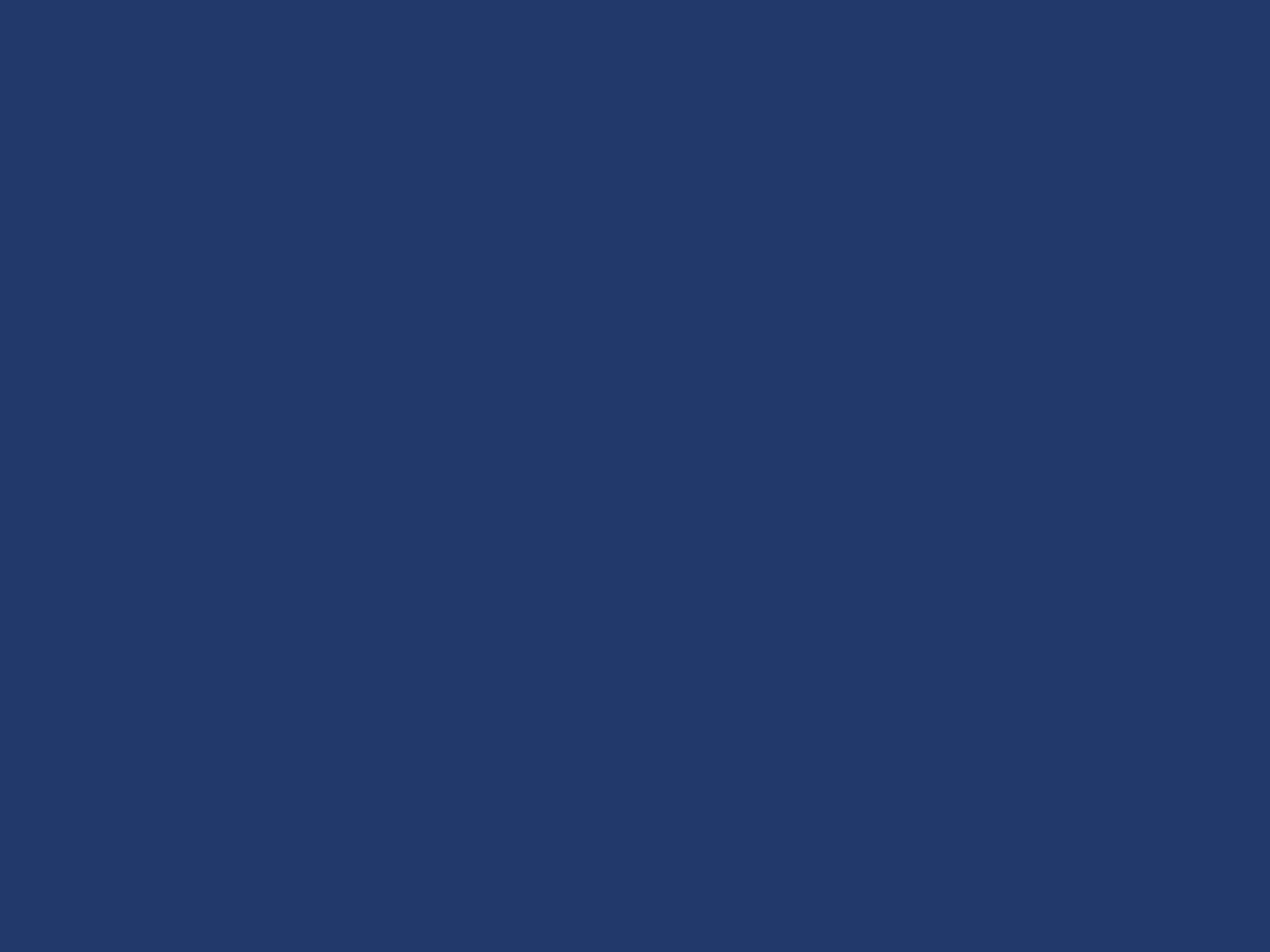 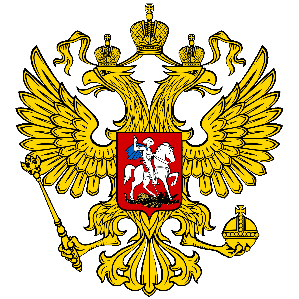 Кто подписывает заявку
Бухгалтером организации может быть, как работник ННО (прикладывается приказ о его назначении) так и уполномоченный представитель сторонней организации, ведущей бухгалтерский учёт в ННО на основании договора об оказании бухгалтерских услуг
Во втором случае, для подтверждения полномочий представителя сторонней организации (или индивидуального предпринимателя) необходимо предоставить копию договора на ведение бухгалтерского учёта в ННО
Если руководитель ННО осуществляет ведение бухгалтерского учёта самостоятельно, в заявке он ставит подписи и как руководитель, и как бухгалтер, а к заявке прикладывается приказ руководителя о принятии ведения бухгалтерского учёта на себя
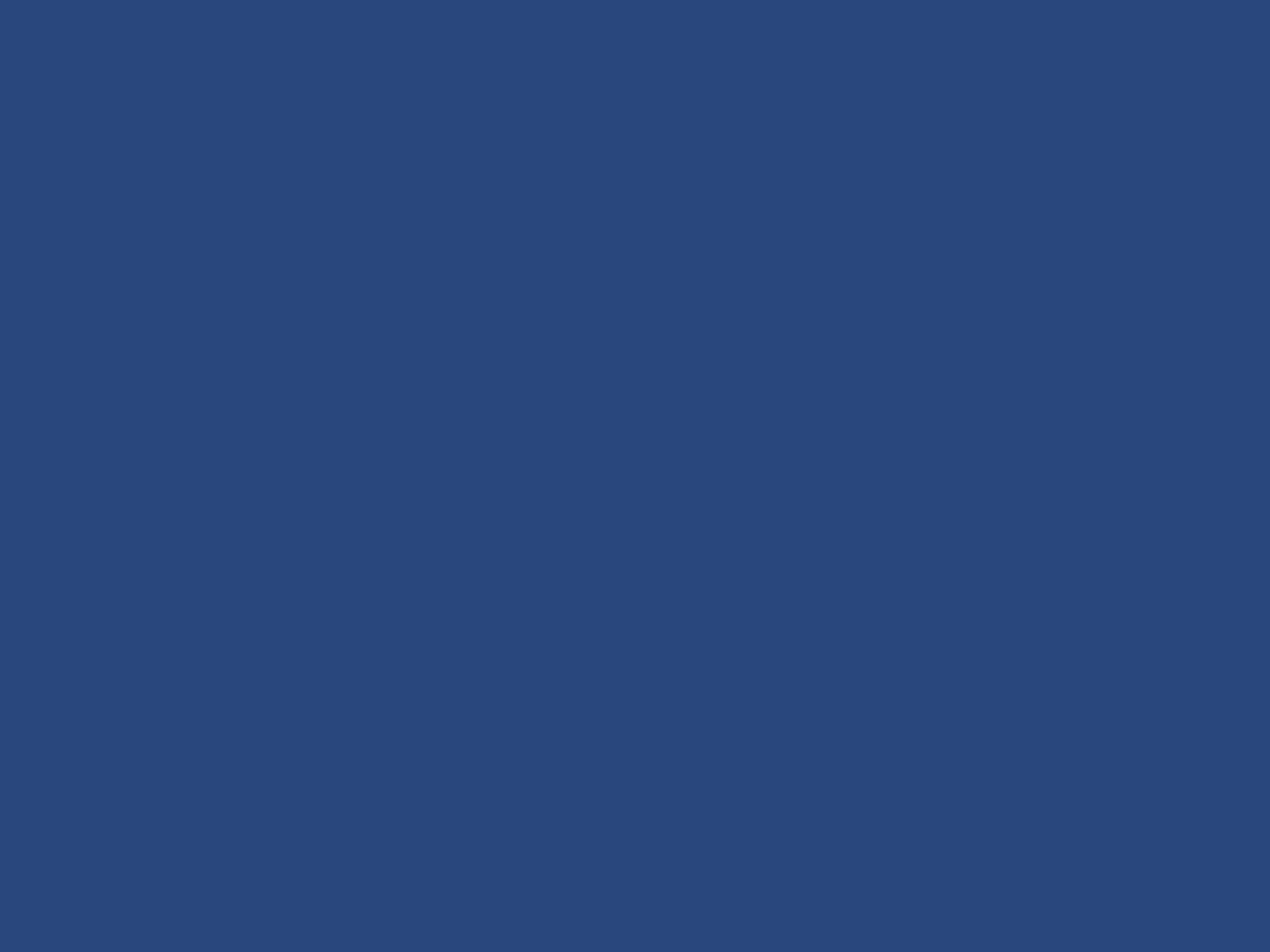 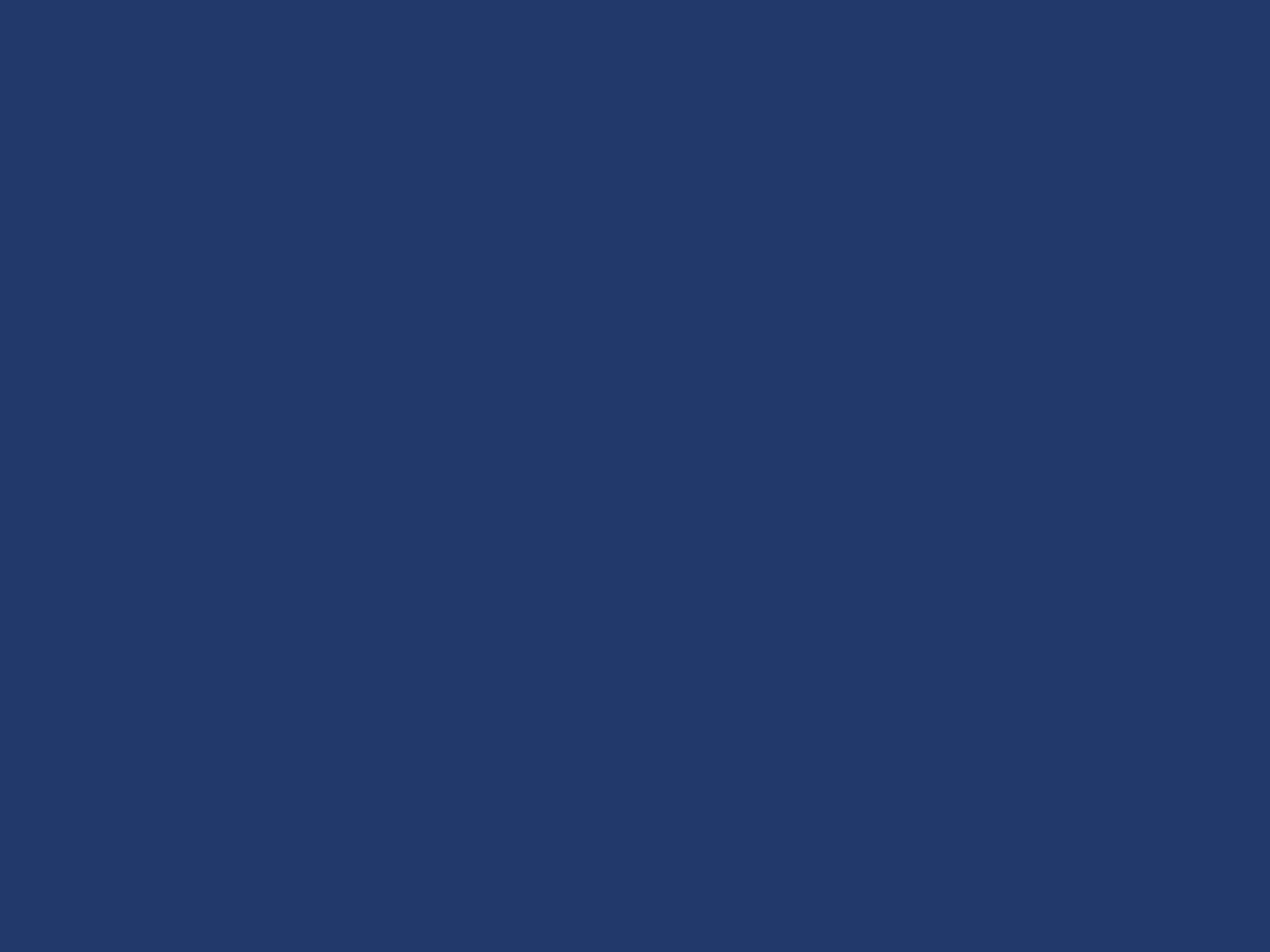 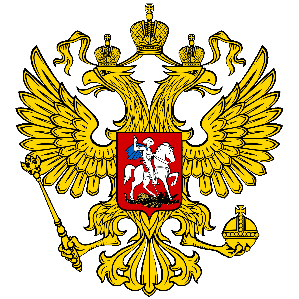 Типовые ошибки
ОШИБКИ ПРИ ФОРМИРОВАНИИ КОМПЛЕКТА ДОКУМЕНТОВ
Полномочия руководителя:
Документ подтверждающий полномочия; Срок полномочий; 
В протоколе и выписке из ЕГРЮЛ в качестве лица, имеющего право действовать без доверенности, должен быть указан один и тот же человек.
Порядок заверения документов
Письмо-уведомление
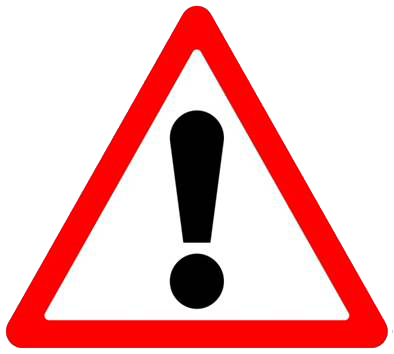 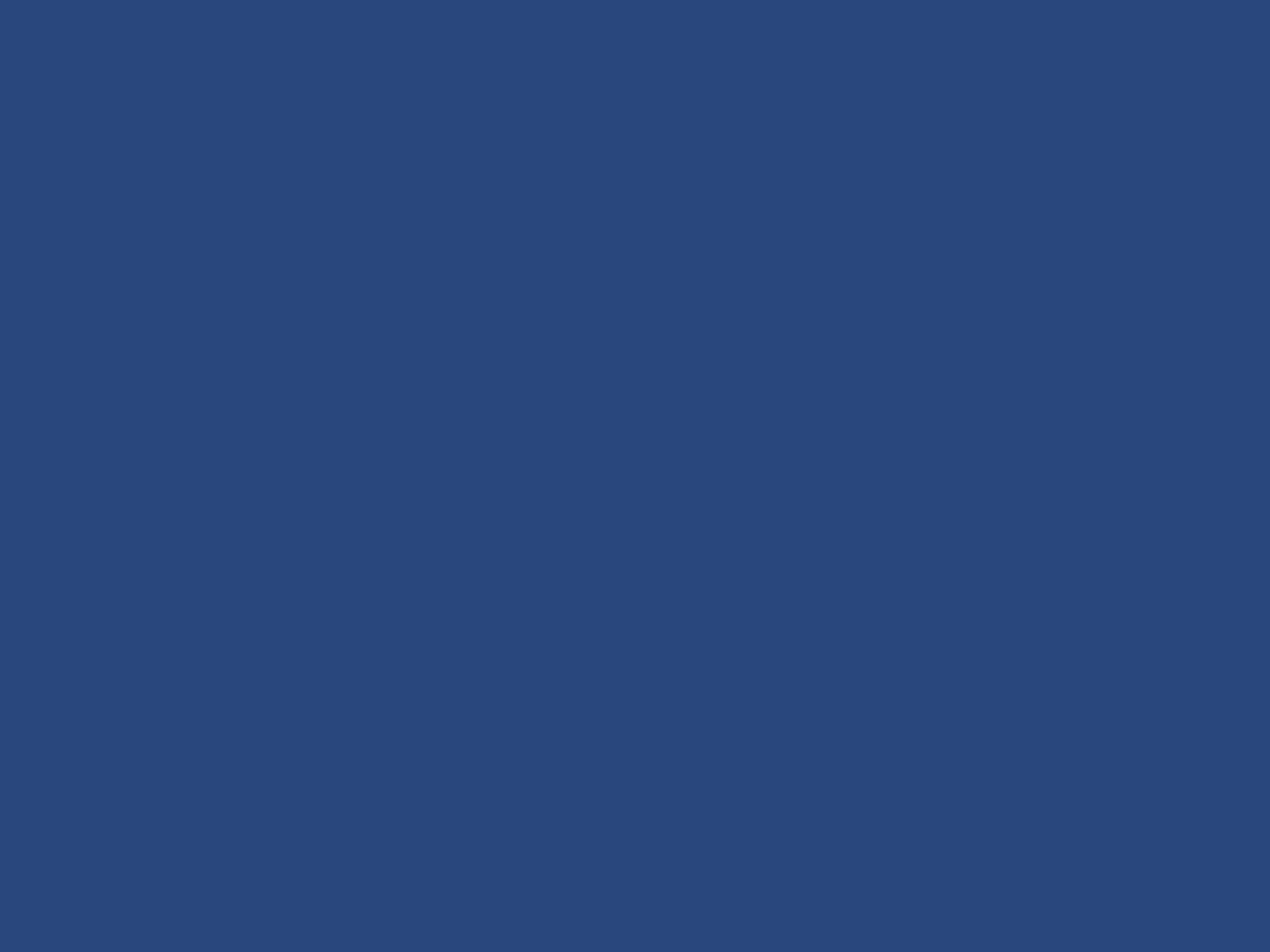 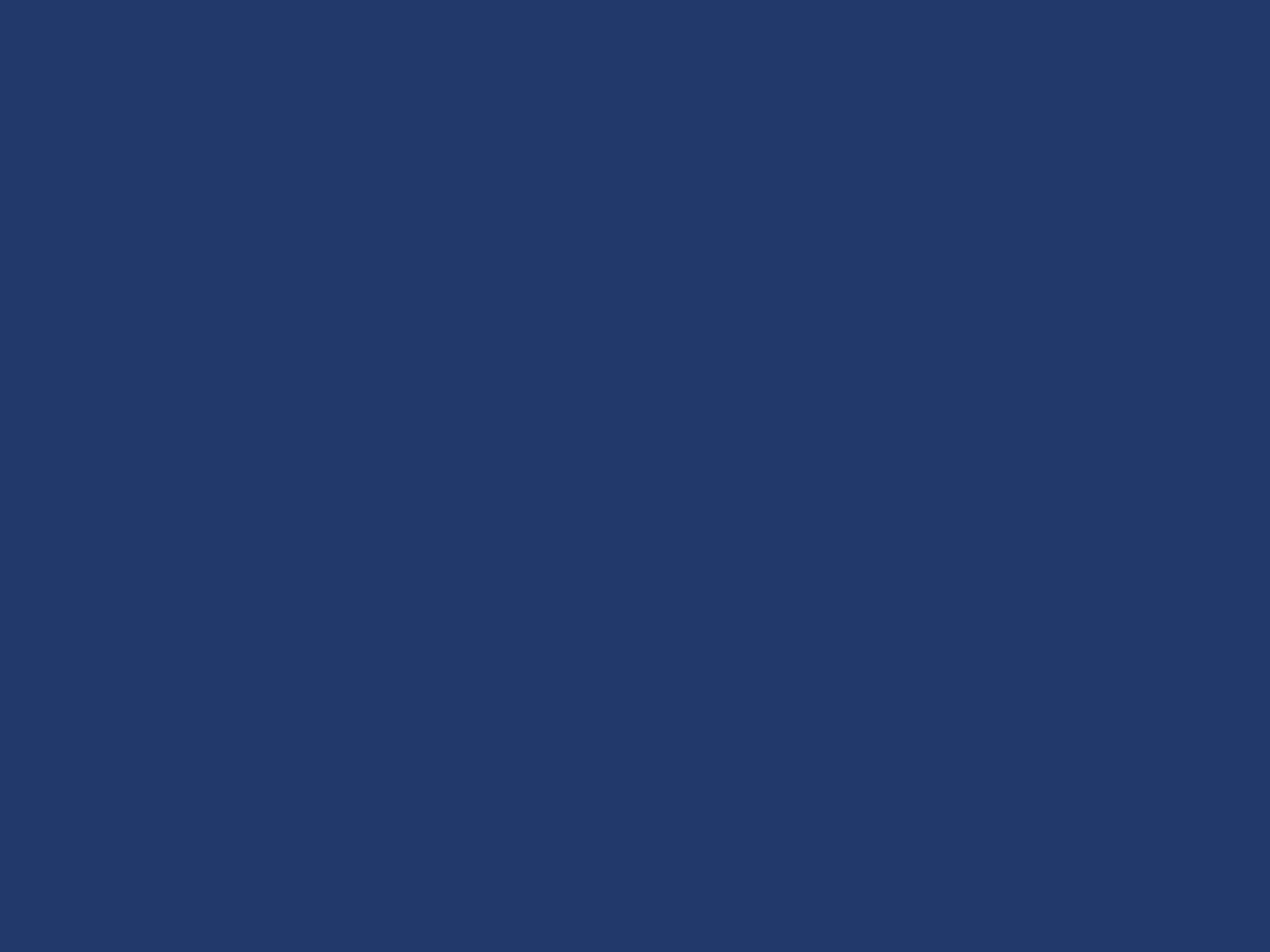 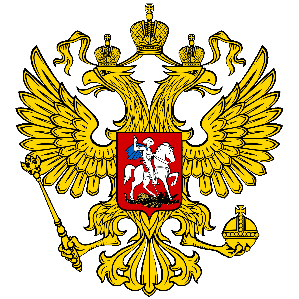 Подача заявки
Каждой заявке присваивается уникальный номер
Заявки с прилагающимися к ним документами регистрируются в журнале приема заявок, который размещается на портале грантов / сайте конкурса grants.oprf.ru
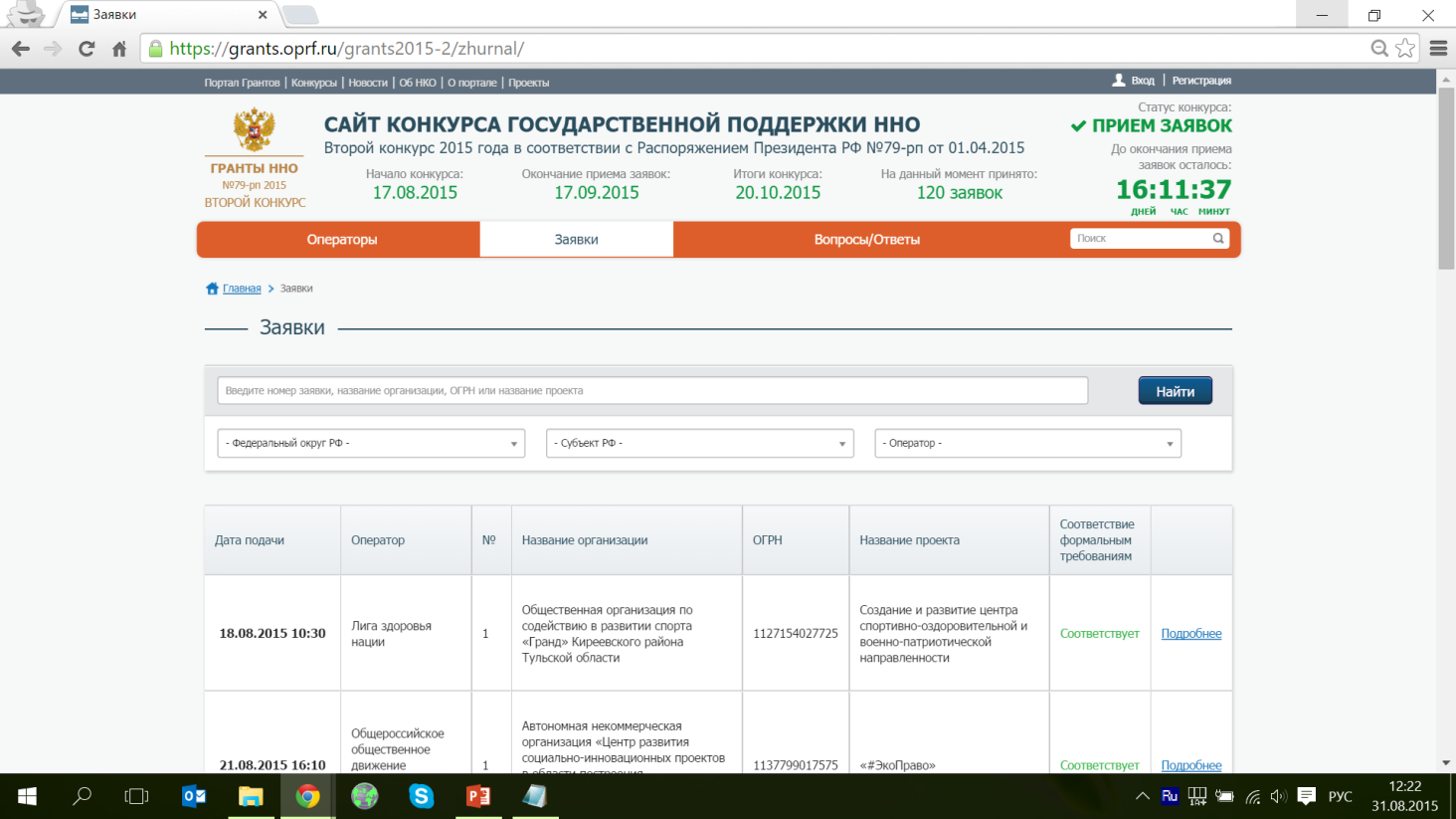 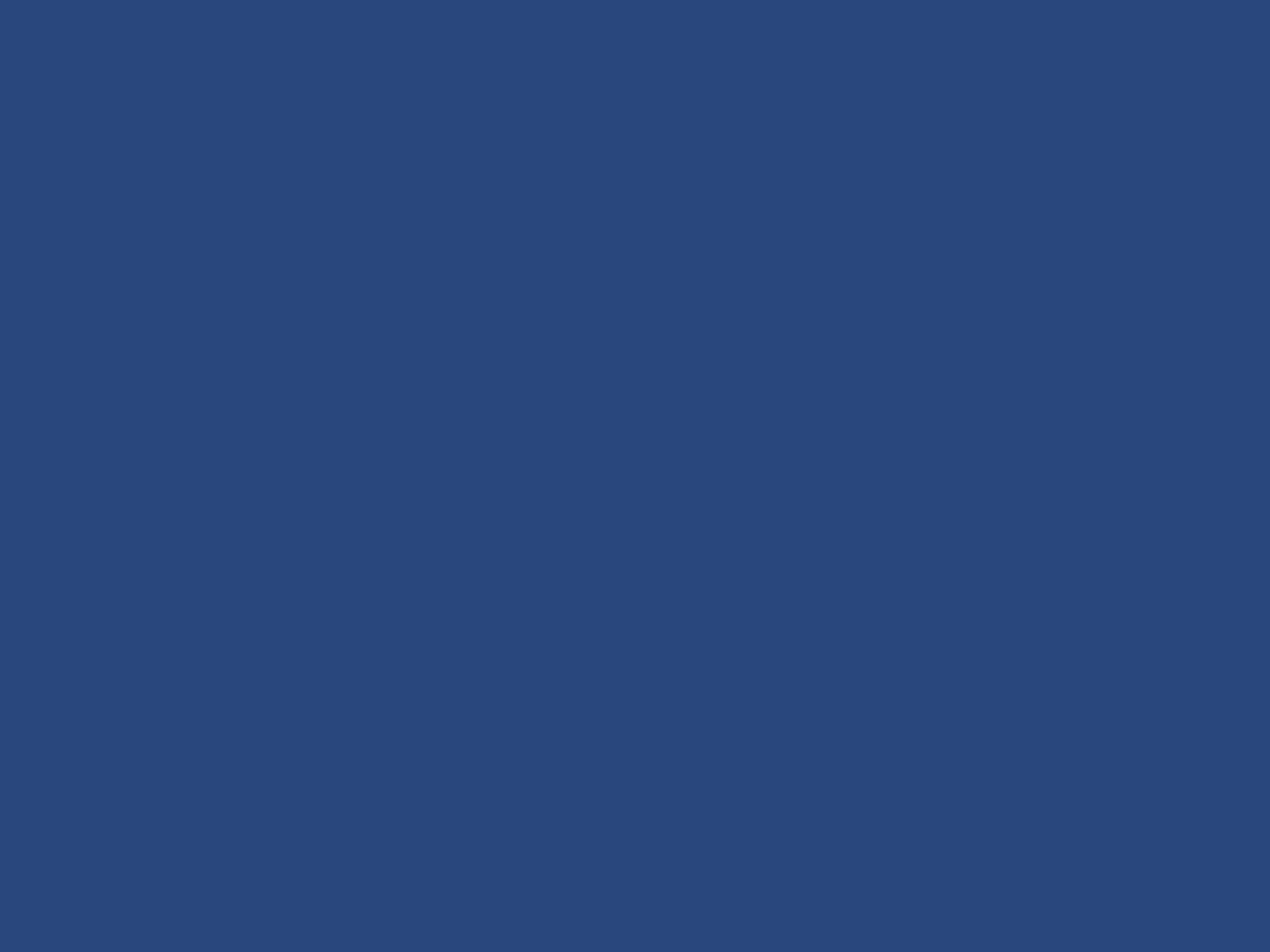 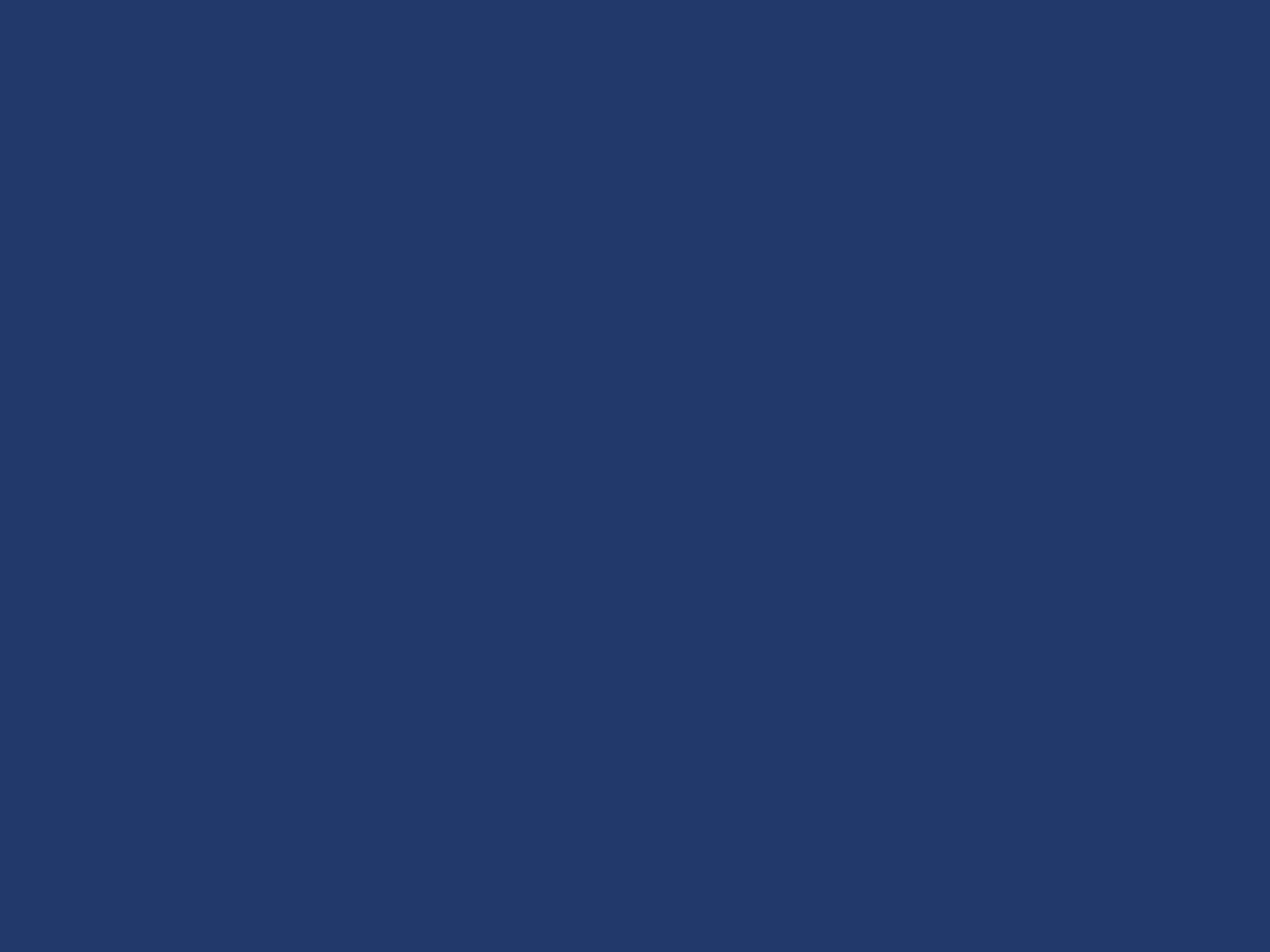 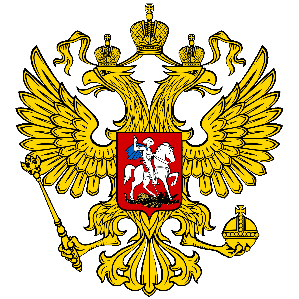 Подача заявки
Заявку можно найти в журнале заявок на сайте конкурса:
по номеру заявки
по названию организации
по ОГРН
по названию проекта
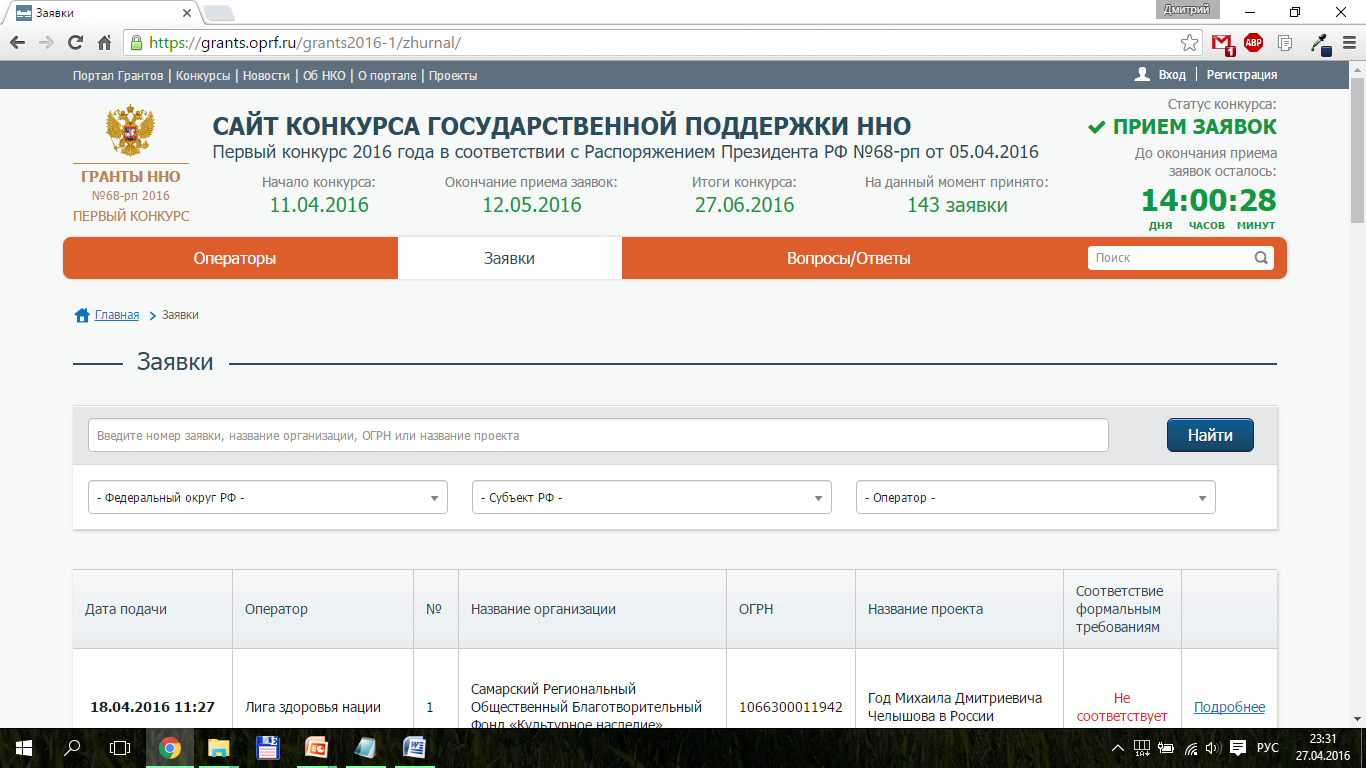 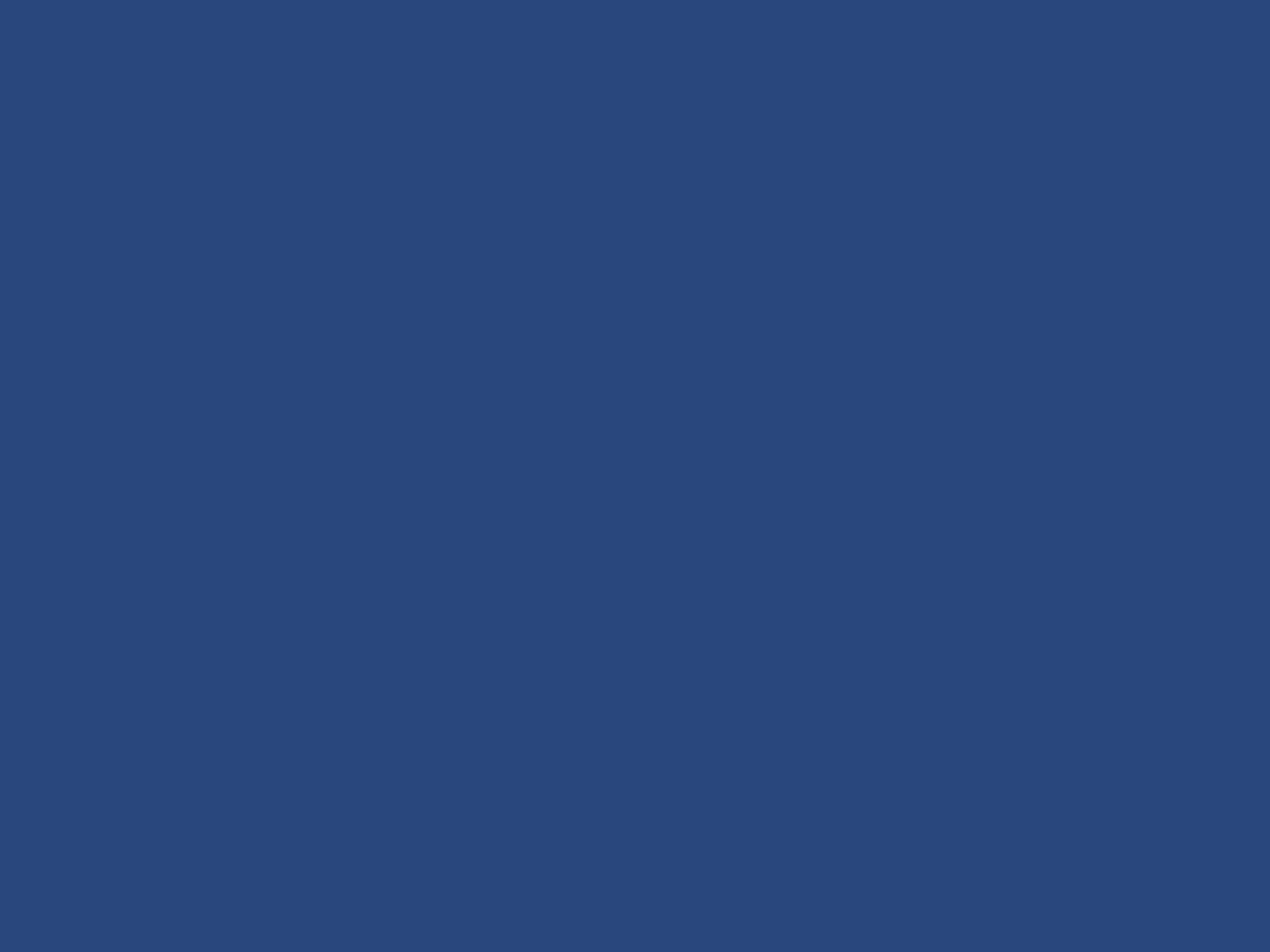 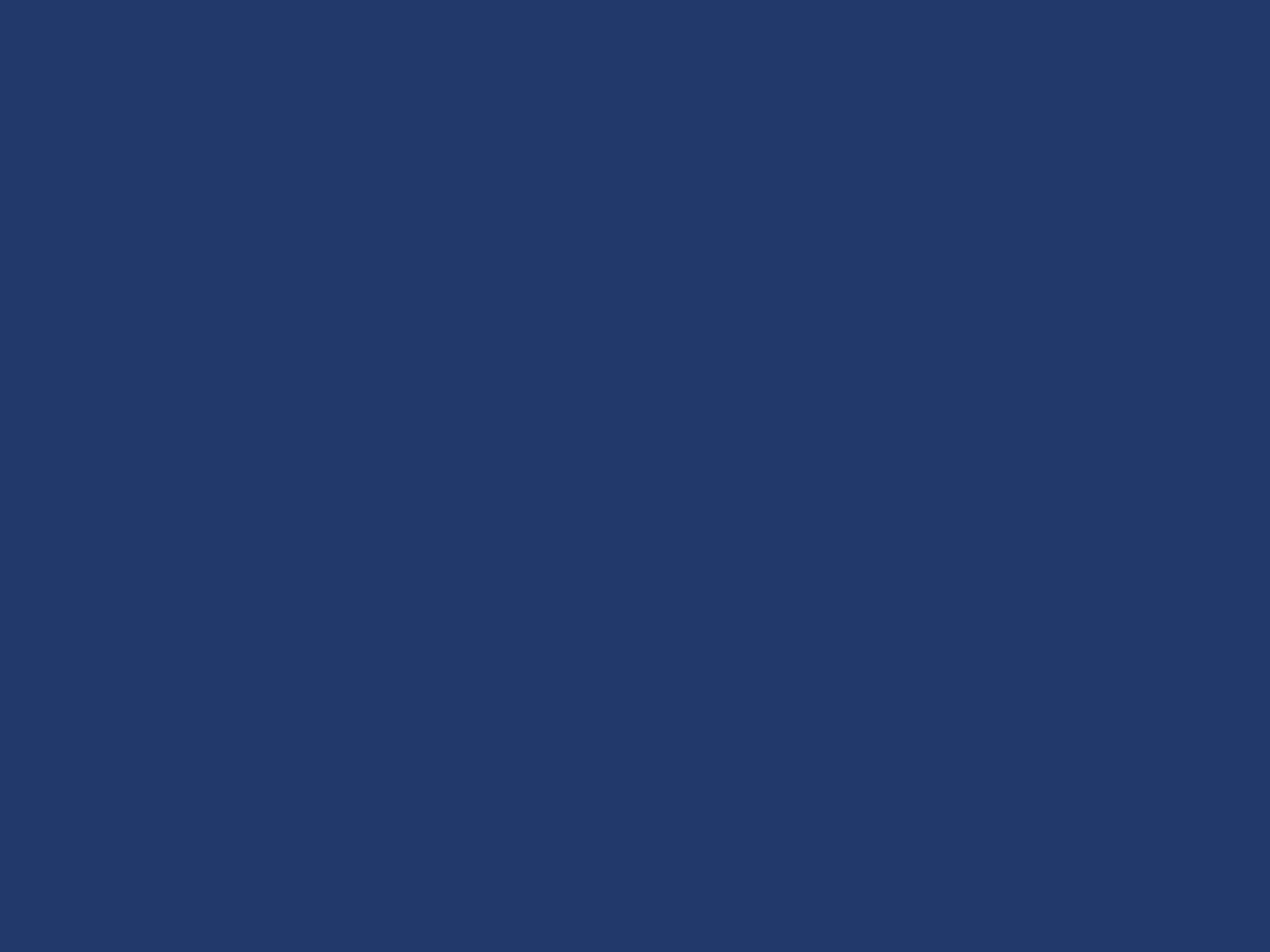 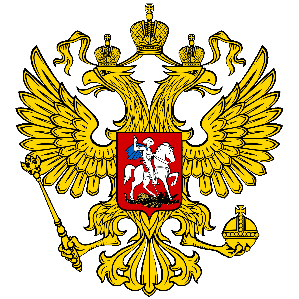 Подача заявки
Заявка на сайте конкурса может иметь 3 различных статуса, которые отражаются в графе «Соответствие формальным требованиям конкурса»:
Статус «Соответствует» означает, что полученные документы грантооператором проверены, в них не выявлено никаких недостатков и заявка допущена к участию в конкурсе

Статус «В обработке» означает, что полученные грантооператором документы еще не проверены на предмет наличия недостатков и находятся в процессе их обработки
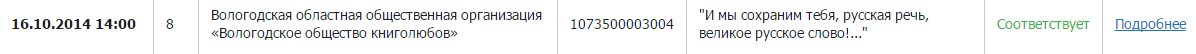 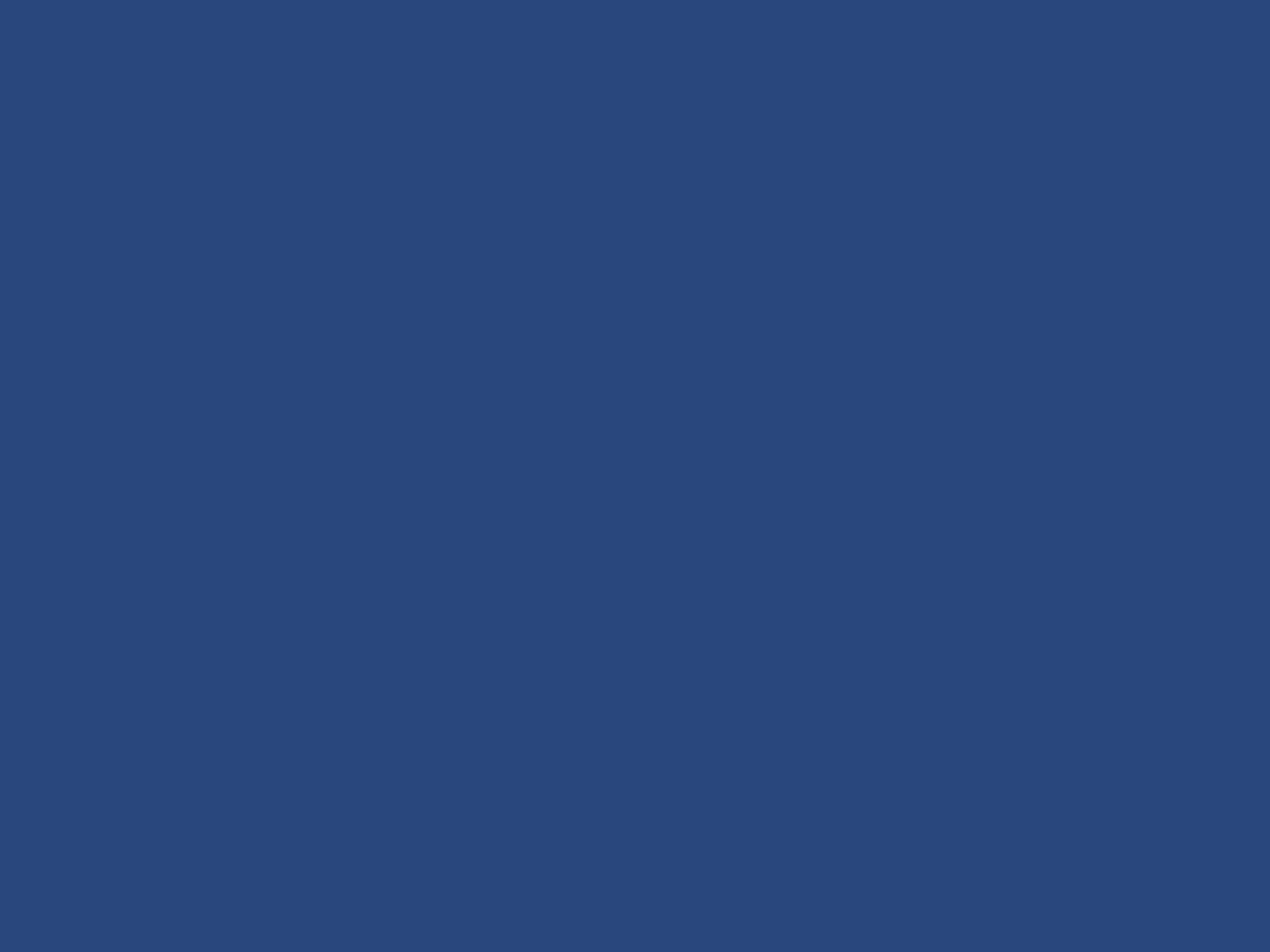 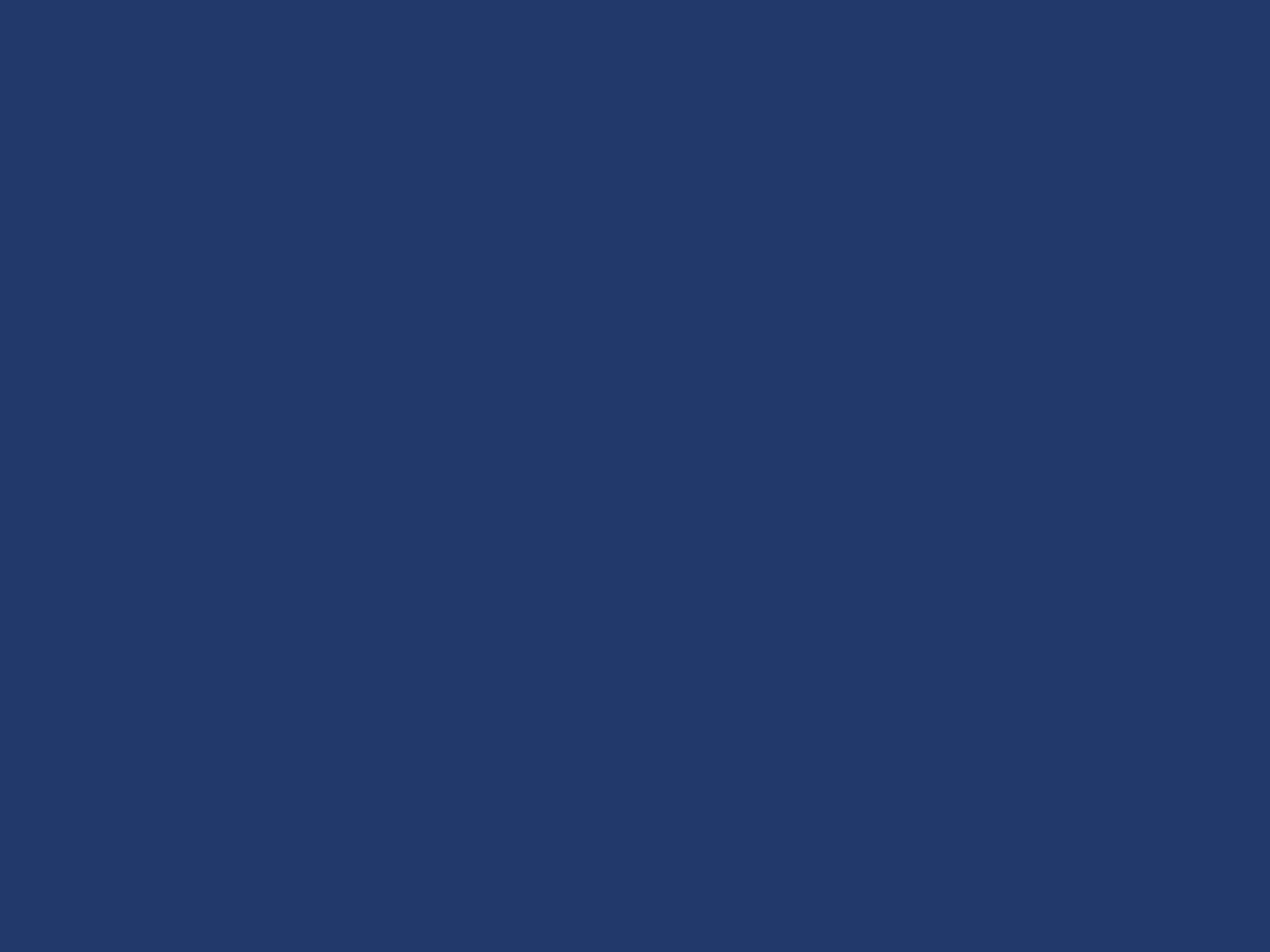 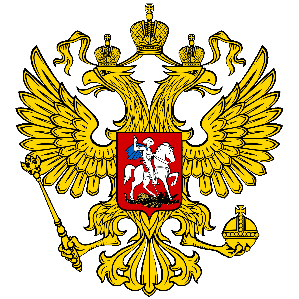 Подача заявки
Статус «Не соответствует» означает, что в поданных документах обнаружены недостатки

Подробно узнать о выявленных недостатках можно, нажав на ссылку «Подробнее»
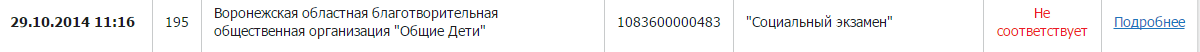 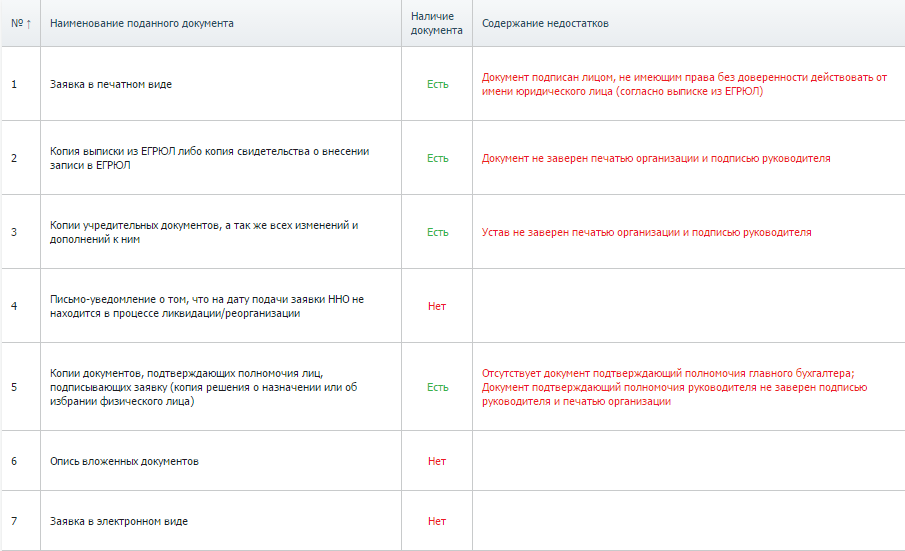 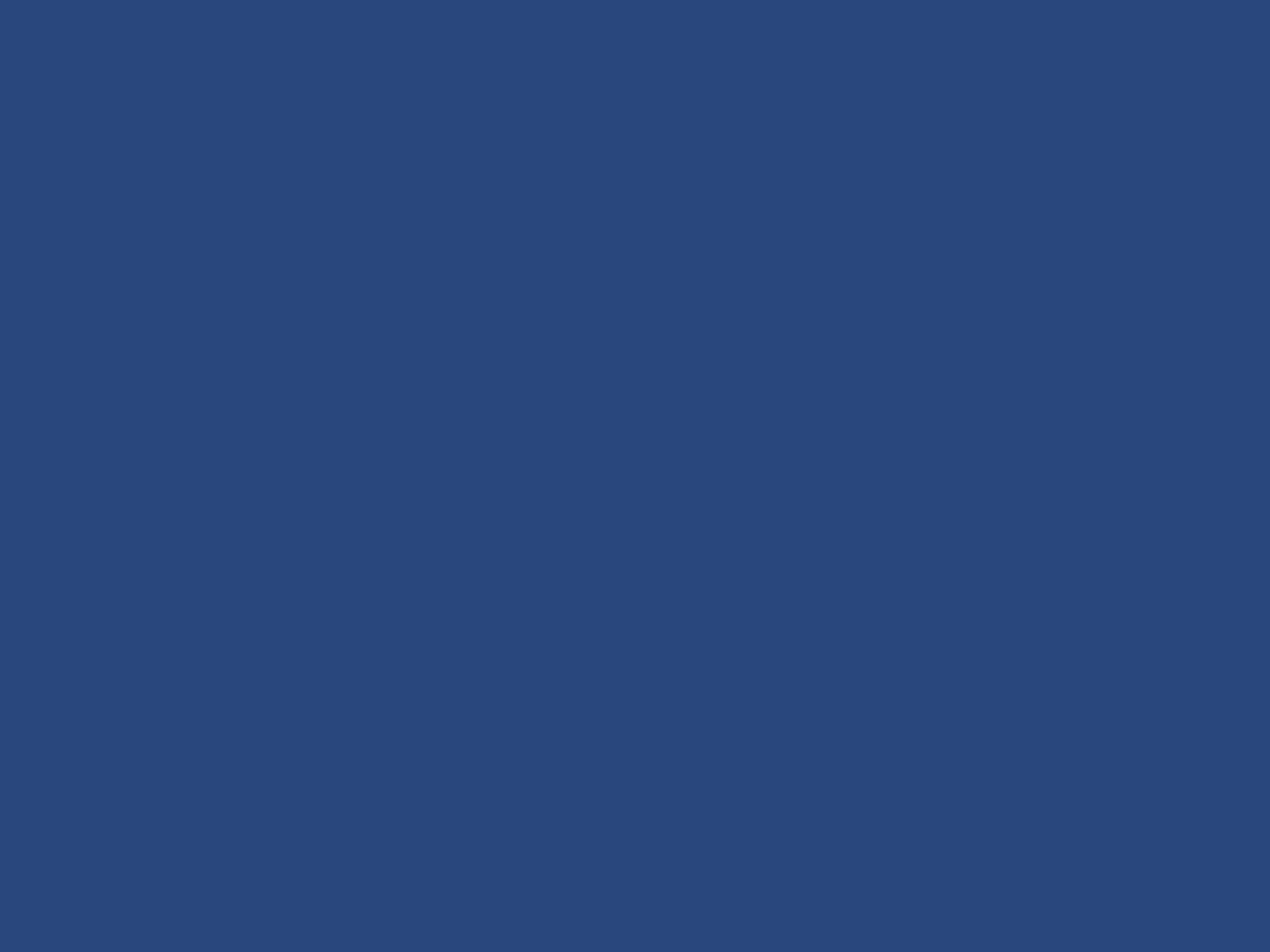 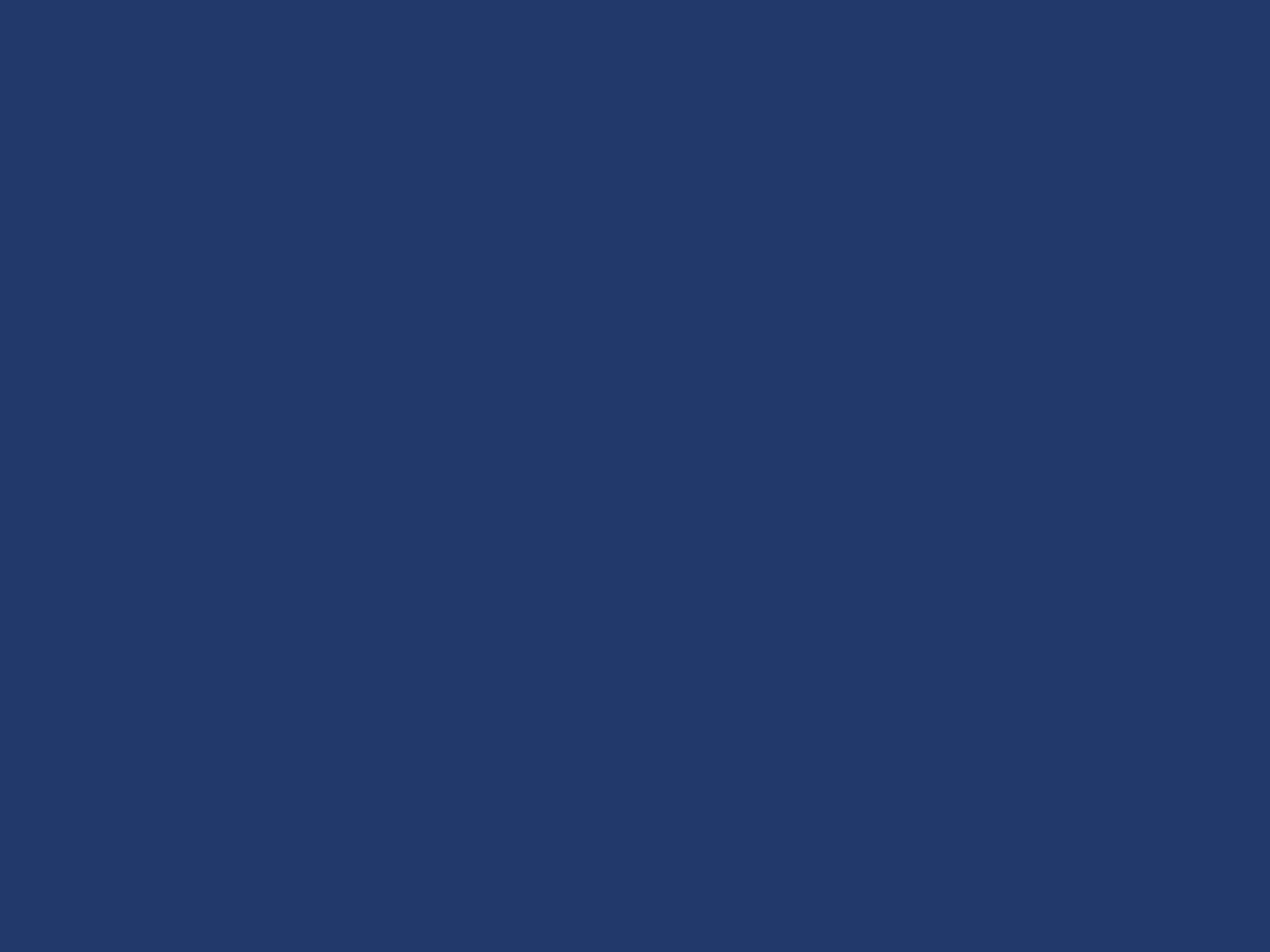 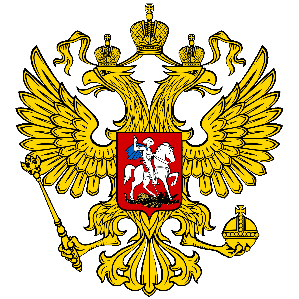 Подача заявки
На странице с перечислением выявленных недостатков будет указана дата, до которой необходимо предоставить исправления (пять рабочих дней после даты окончания приема заявок)
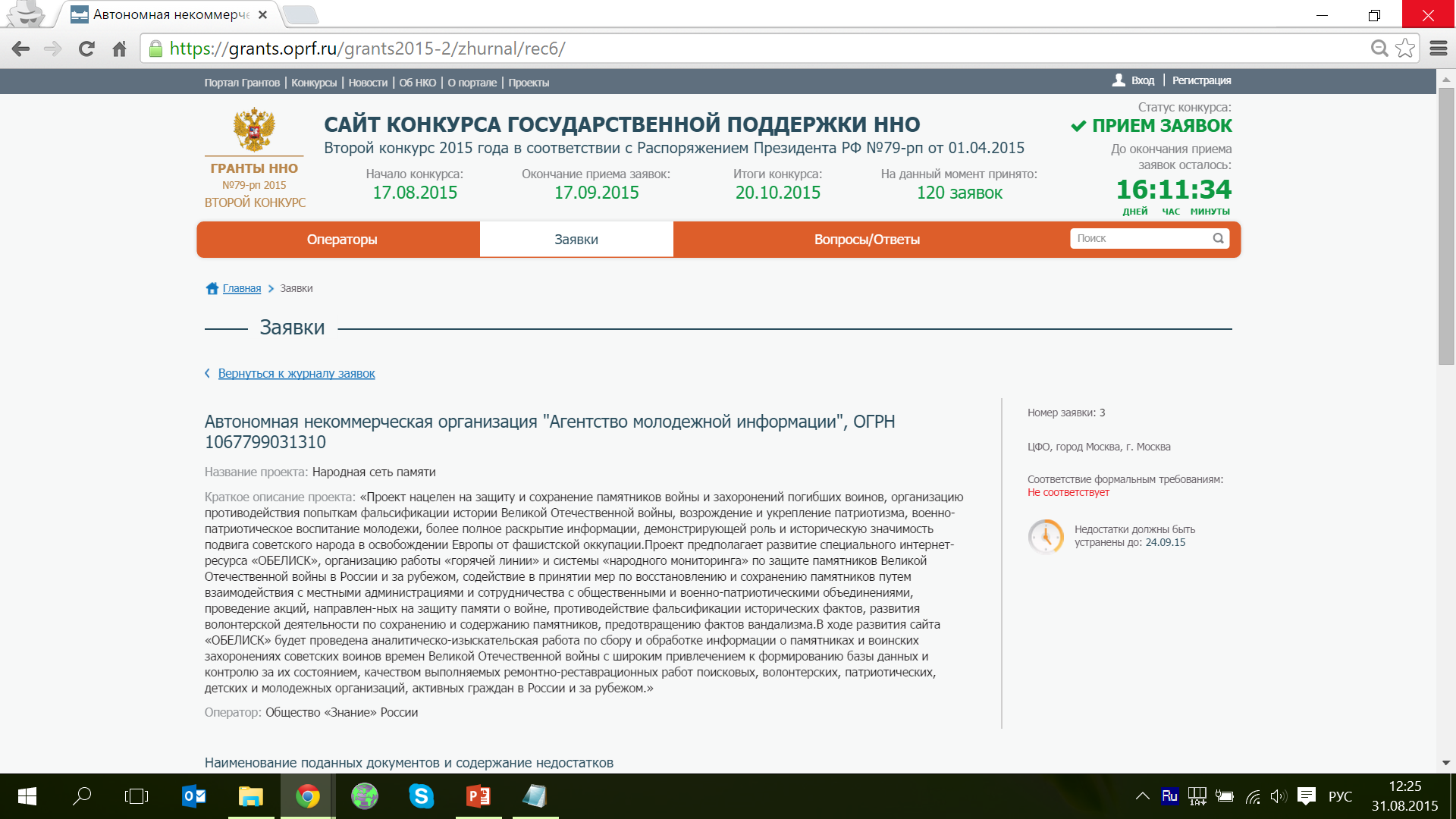 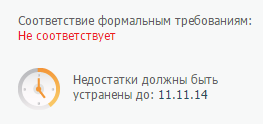 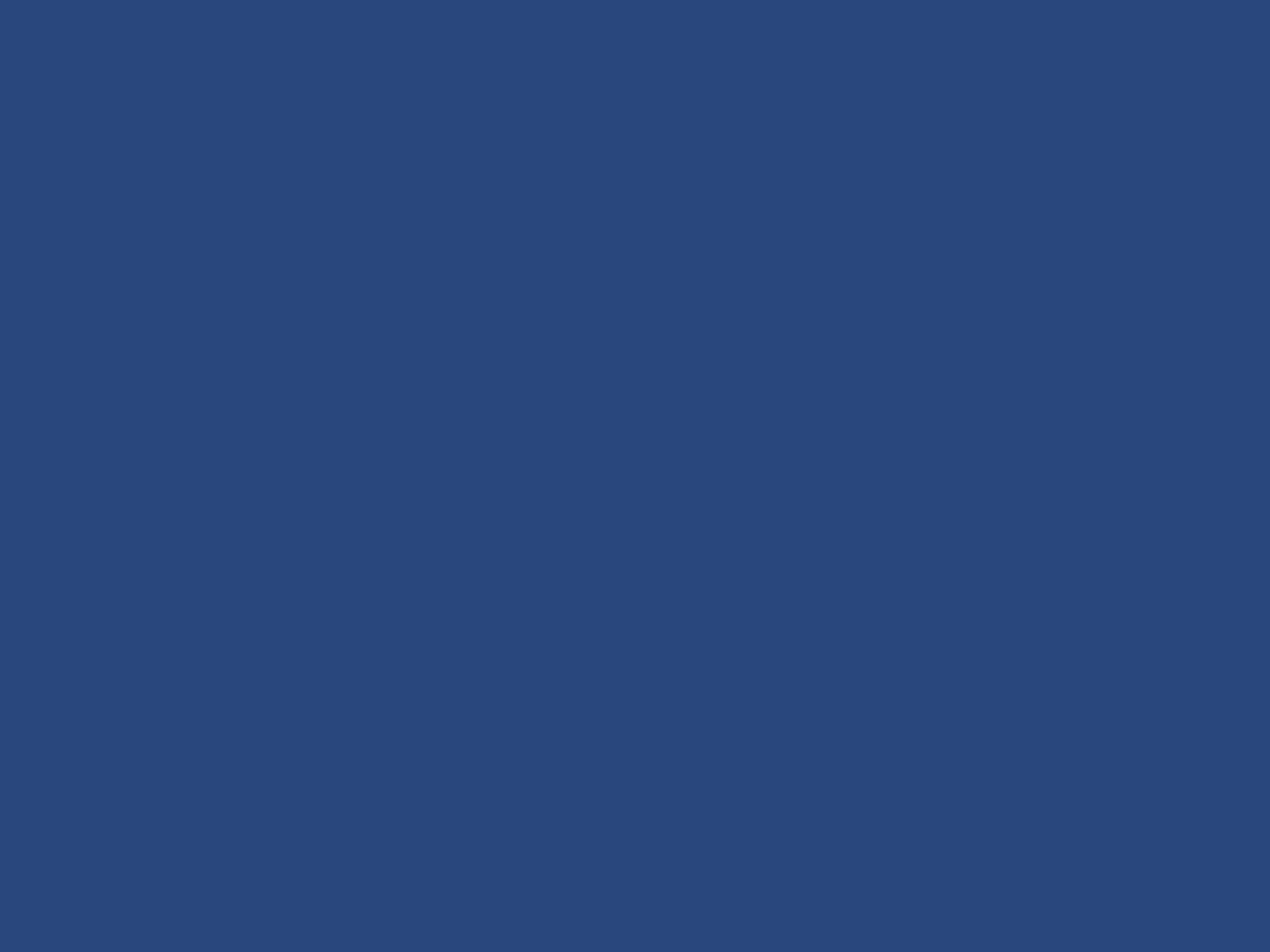 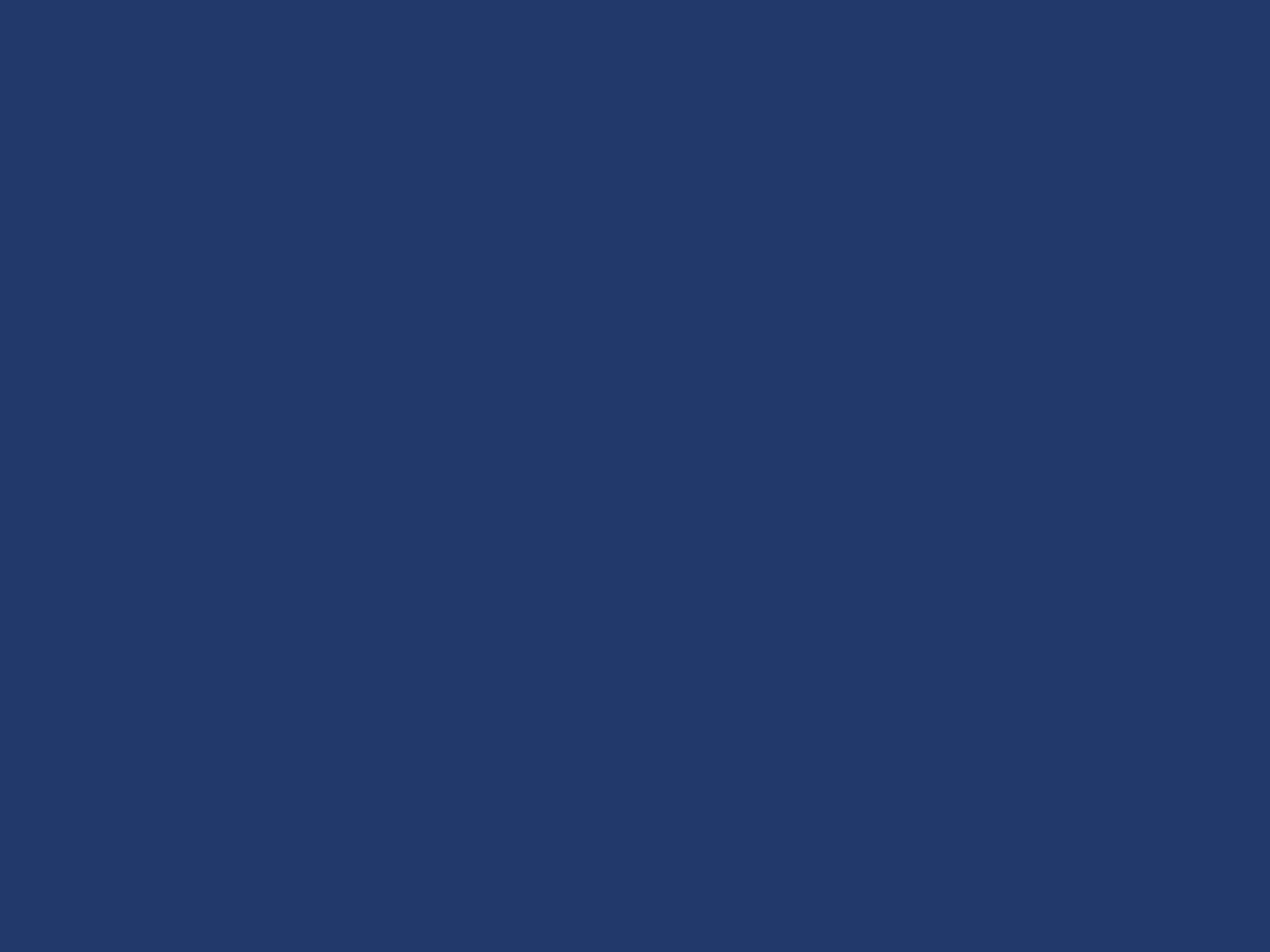 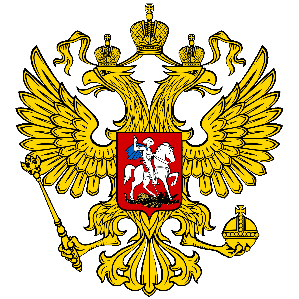 Подача заявки
ПОДАВАЙТЕ ЗАЯВКУ КАК МОЖНО РАНЬШЕ, НЕ ЖДИТЕ ПОСЛЕДНИХ ДНЕЙ ПРИЕМА ЗАЯВОК – ЭТО В ПЕРВУЮ ОЧЕРЕДЬ В ВАШИХ ИНТЕРЕСАХ
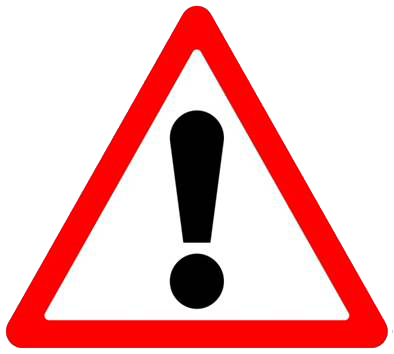 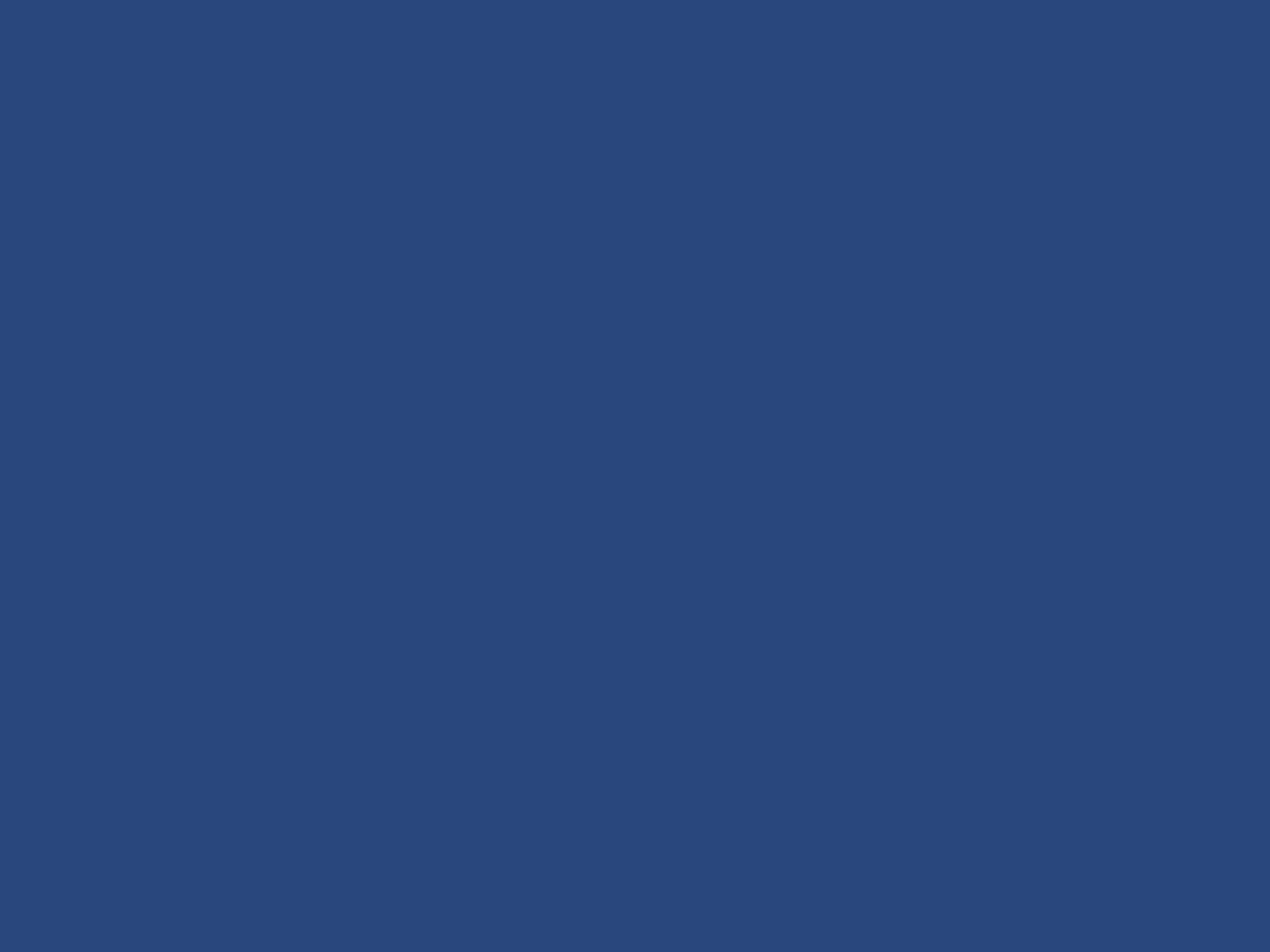 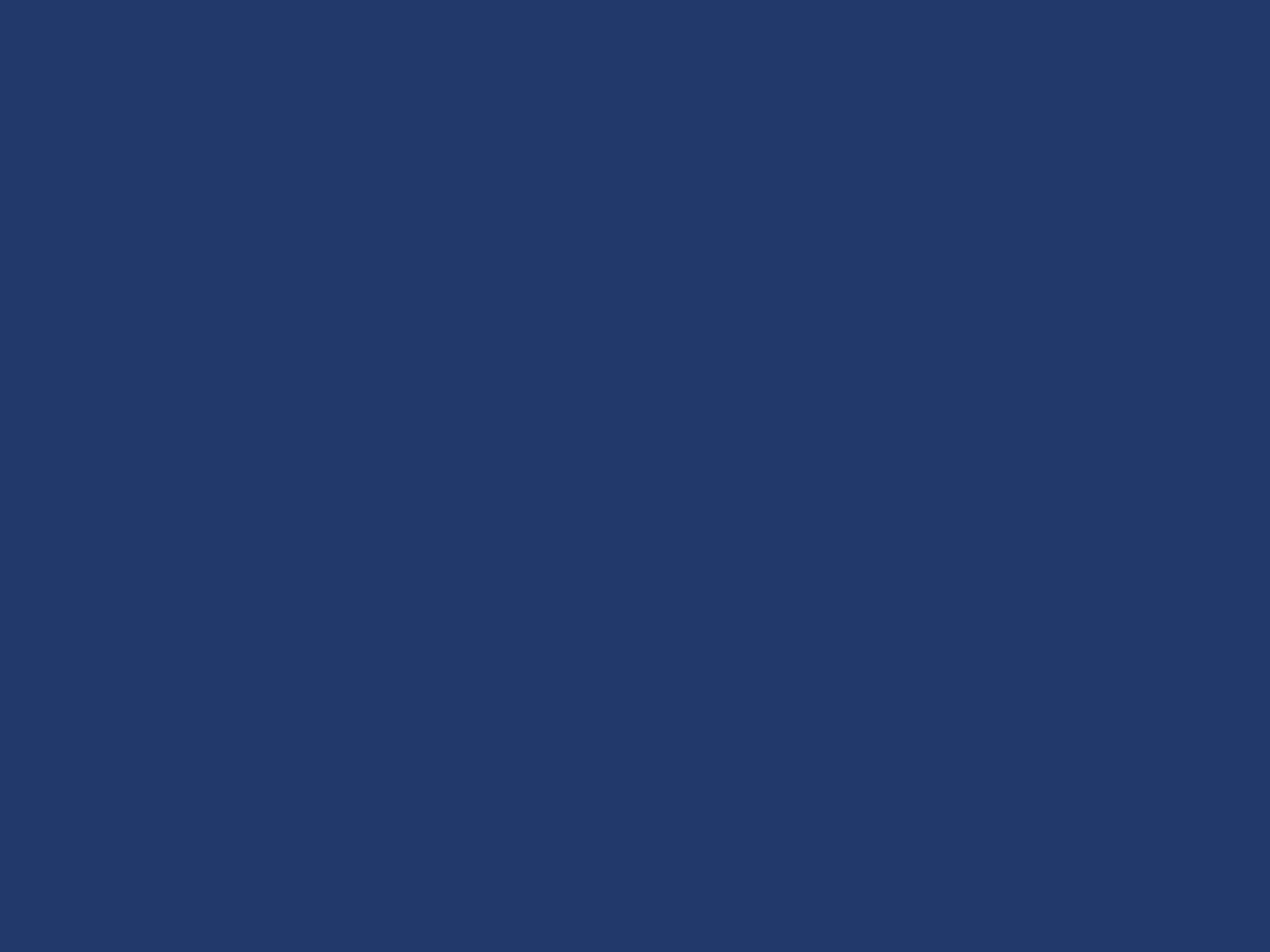 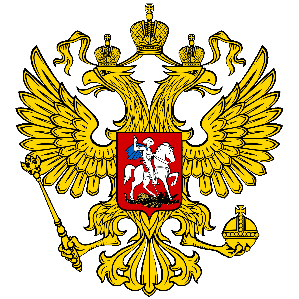 Подача заявки
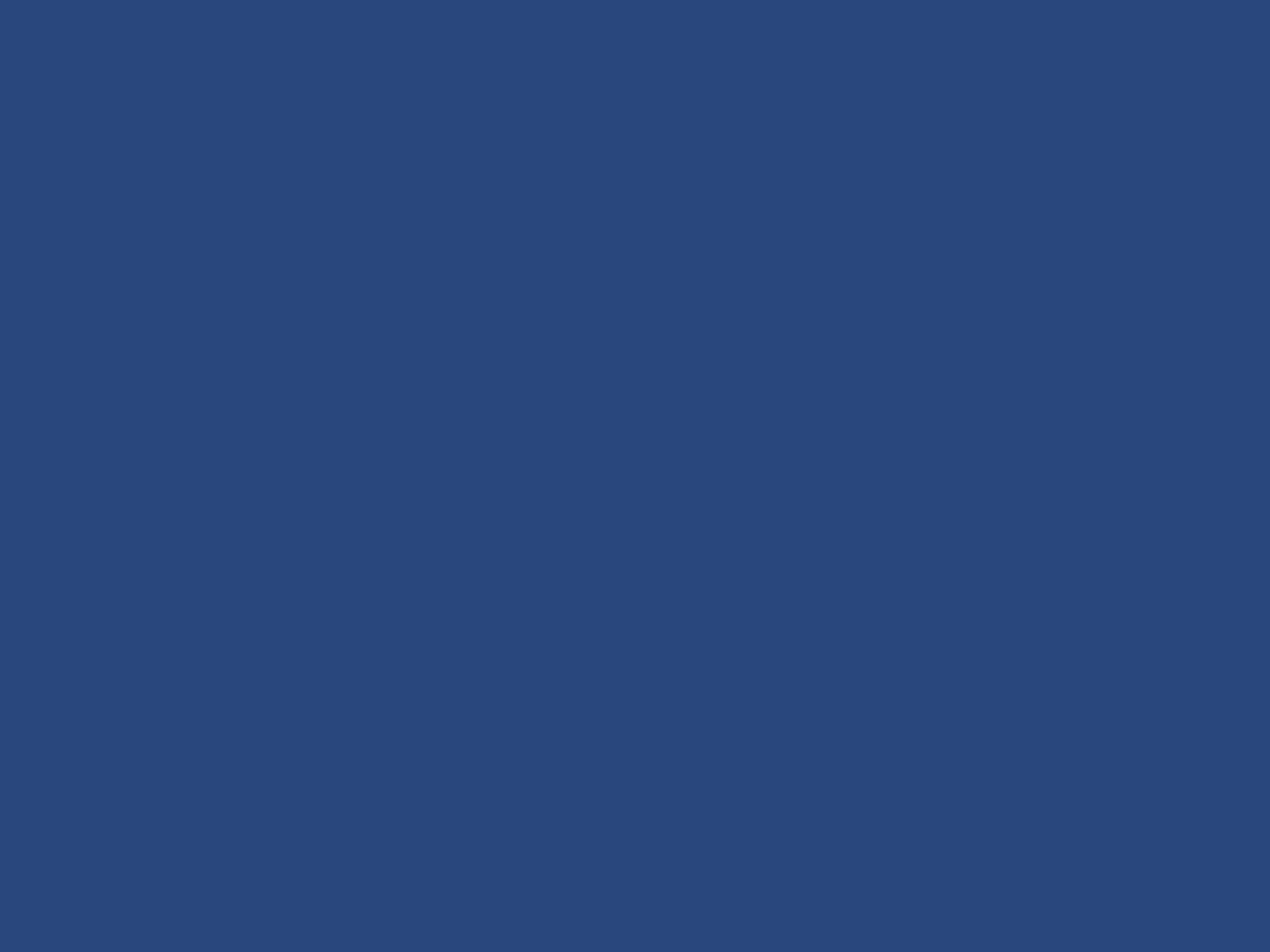 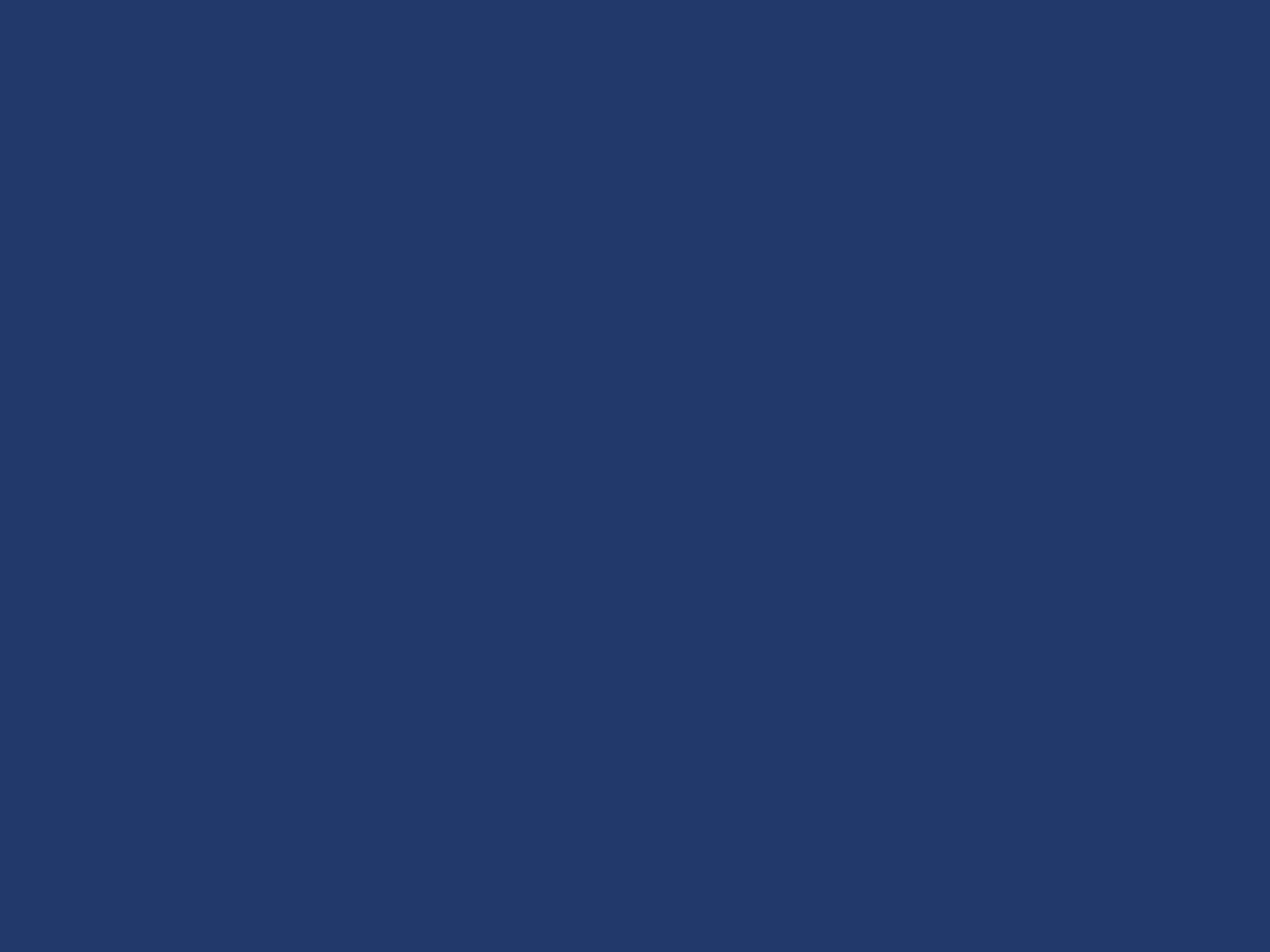 22 мая 2015 года
Последний день приема заявок на первый конкурс 2015 года
17 сентября 2015 года
Последний день приема заявок на второй конкурс 2015 года
29 октября 2015 года
Последний день приема заявок на третий конкурс 2015 года
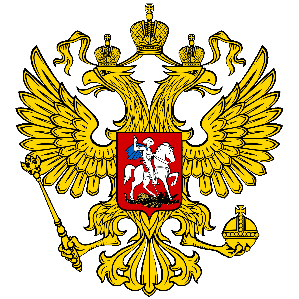 Подача заявки
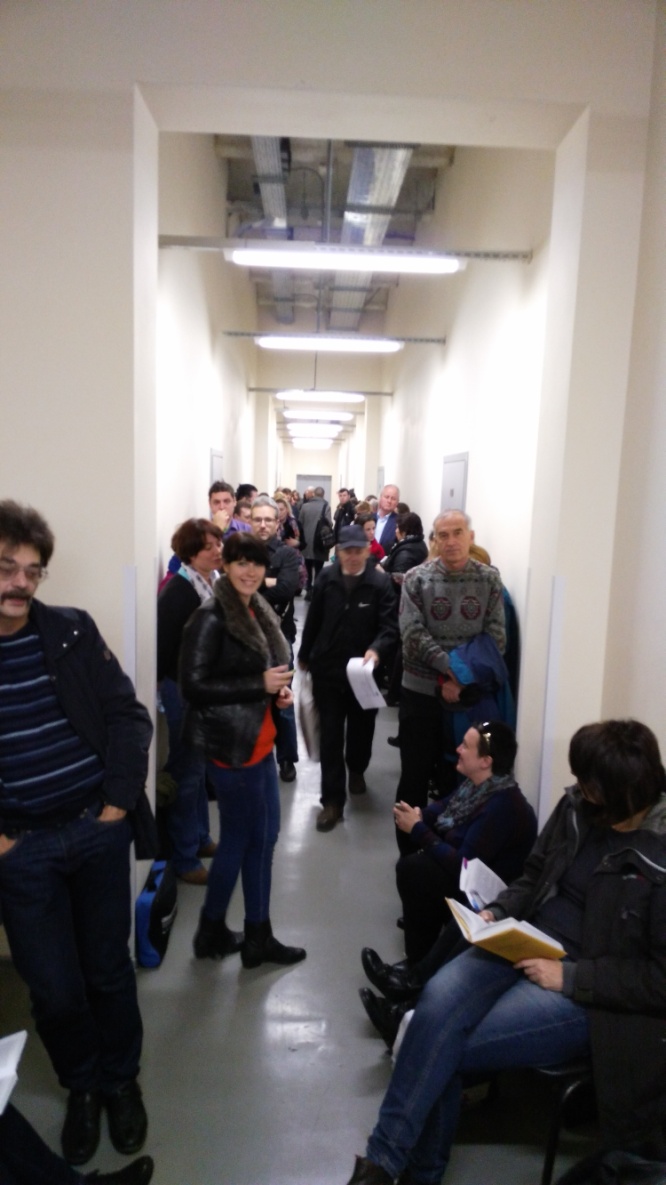 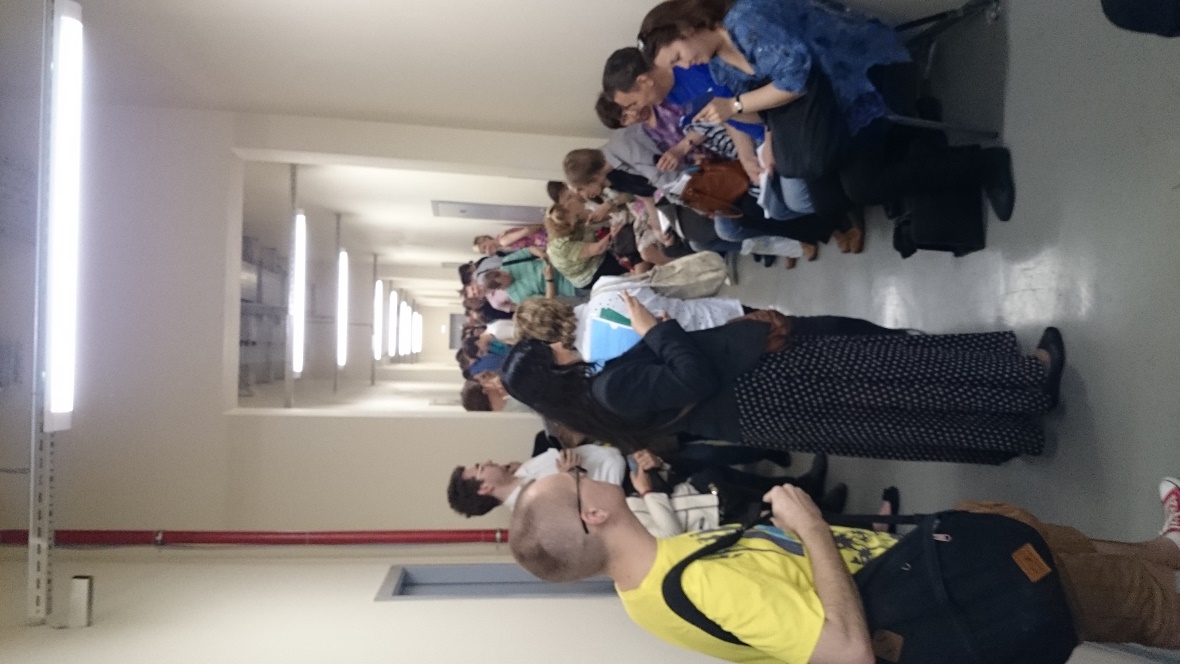 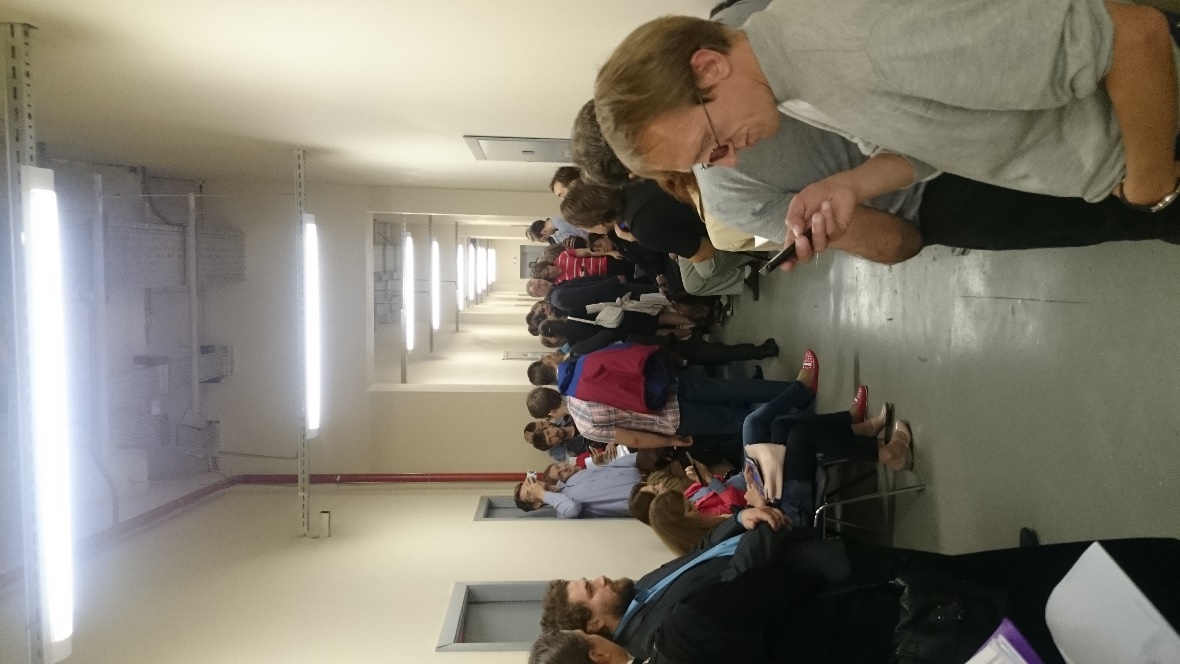 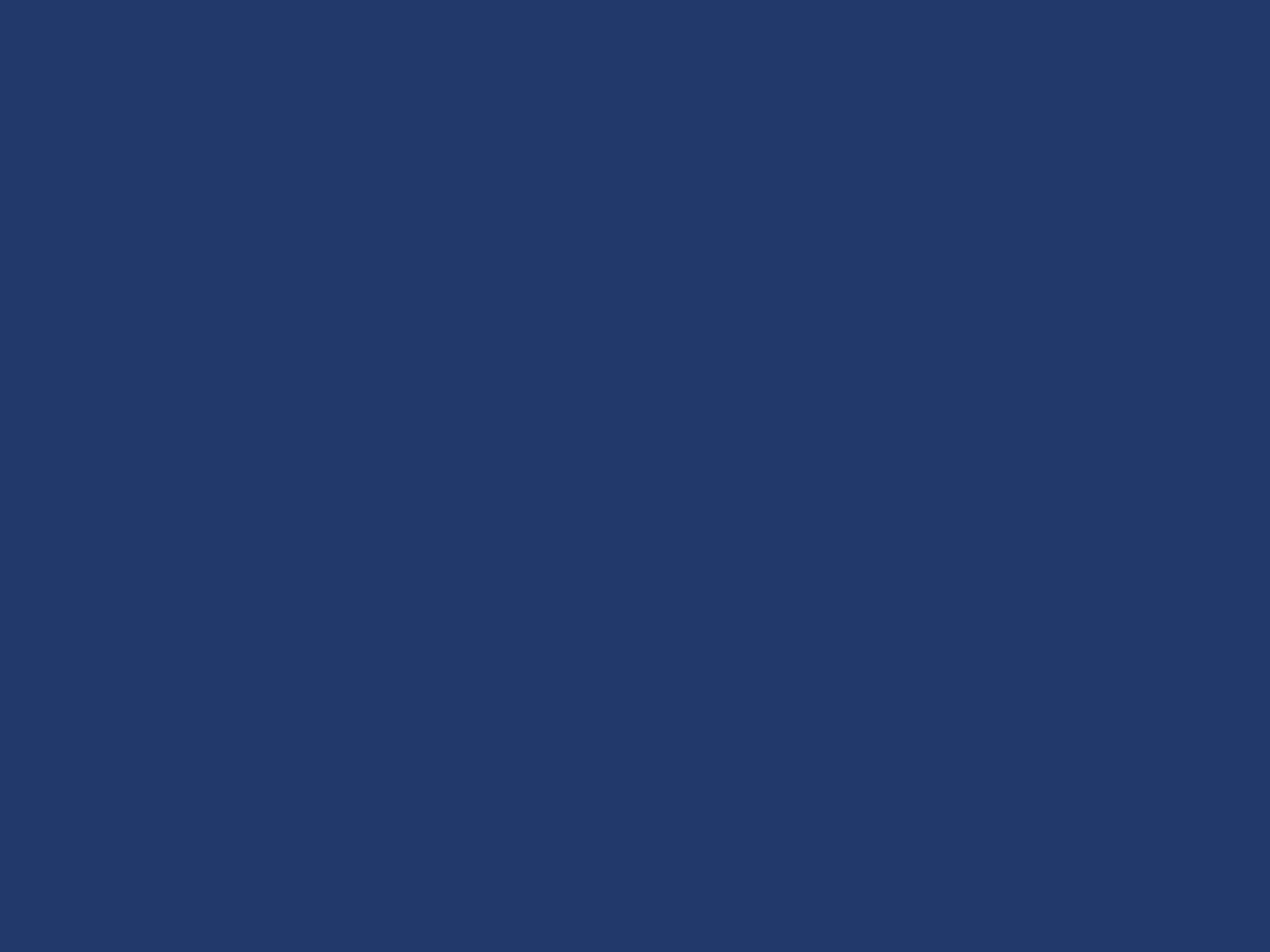 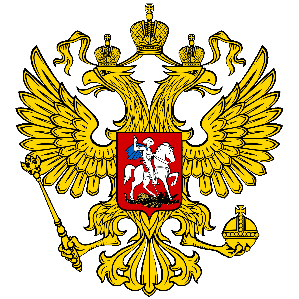 Подача заявки
Подача заявки в первые дни приема



Подача заявки в последние дни приема
Выявленные недостатки становятся известны в день подачи заявки или на следующий день
Время на исправление недостатков – несколько недель
Время на исправление недостатков – 5 рабочих дней
До первого рабочего дня после окончания срока приема заявок вообще не известно, есть ли недостатки в заявке
Подача
заявки
Подача
заявки
Прием заявок 
(1 месяц)
Прием исправлений 
(5 рабочих дней)
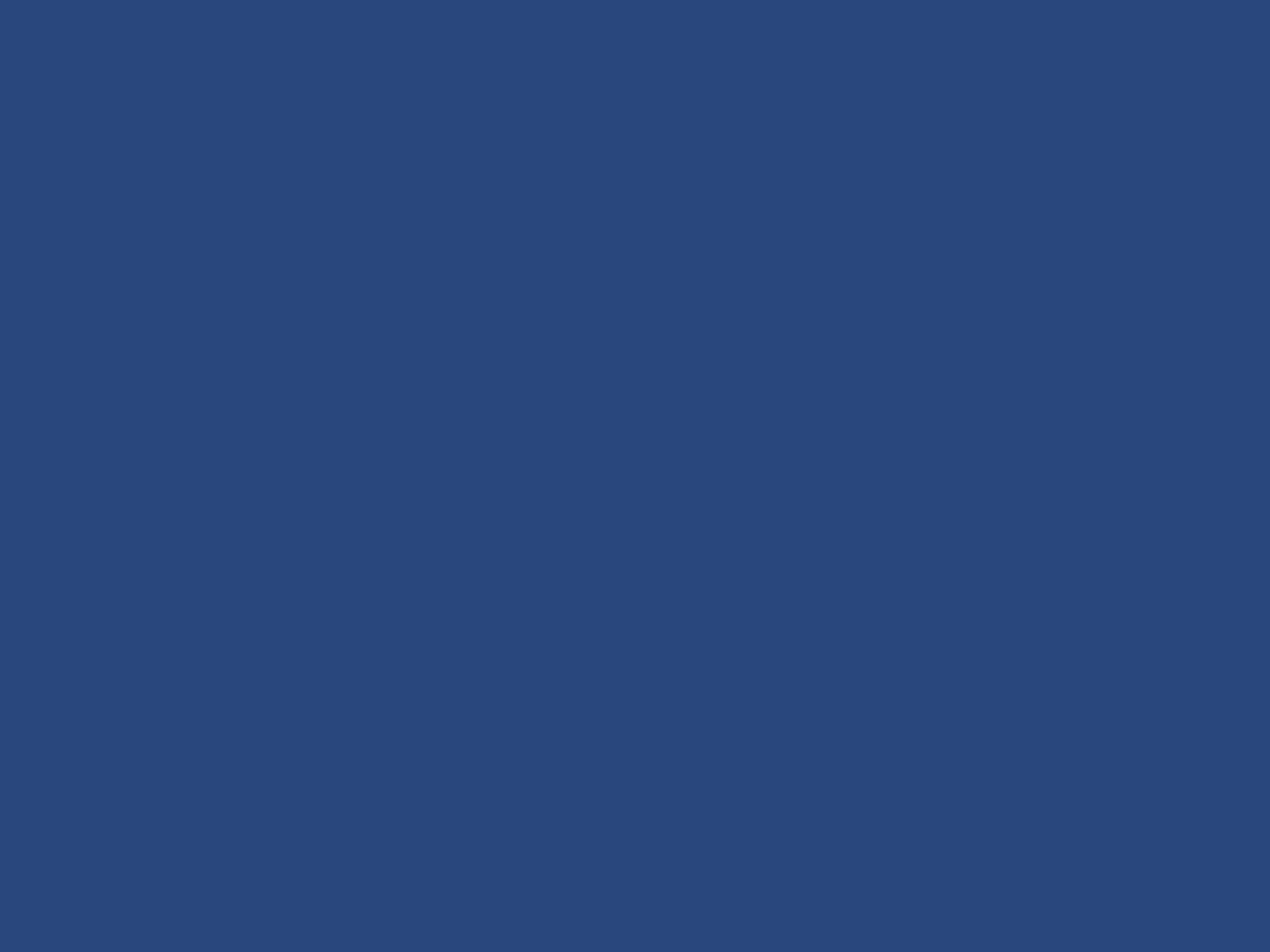 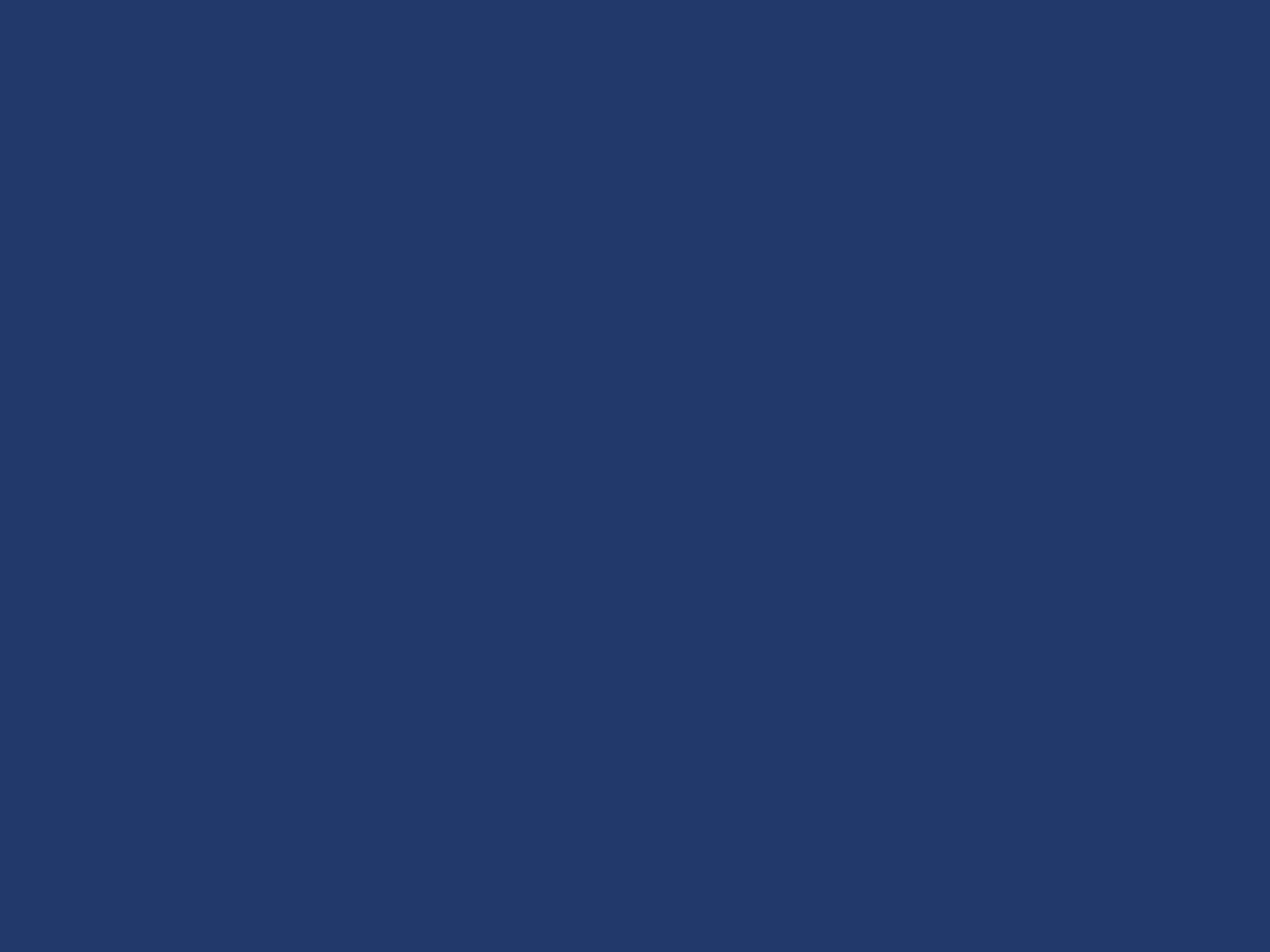 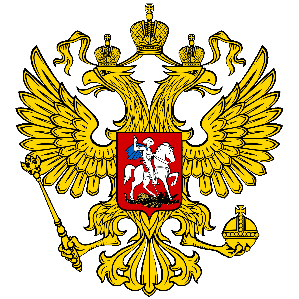 Подача заявки
ЗАЯВКИ, ПОДАННЫЕ ПОСЛЕ ОКОНЧАНИЯ УКАЗАННОГО В КОНКУРСНОЙ ДОКУМЕНТАЦИИ СРОКА ИХ ПРИЕМА, К КОНКУРСУ НЕ ДОПУСКАЮТСЯ И В ЖУРНАЛЕ НЕ РЕГИСТРИРУЮТСЯ
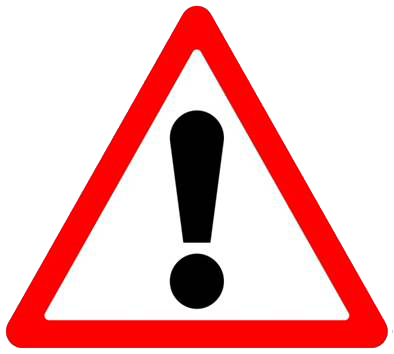 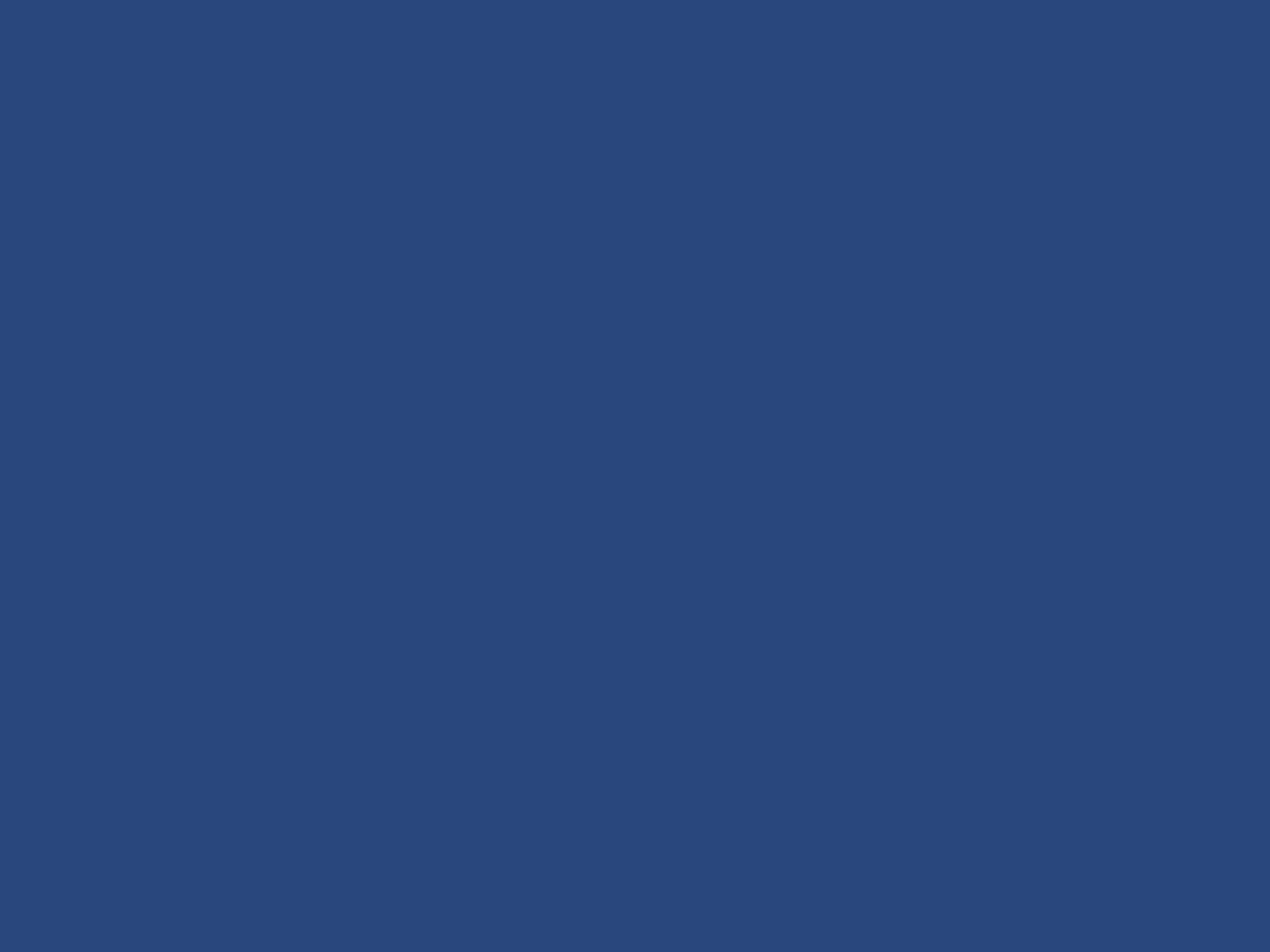 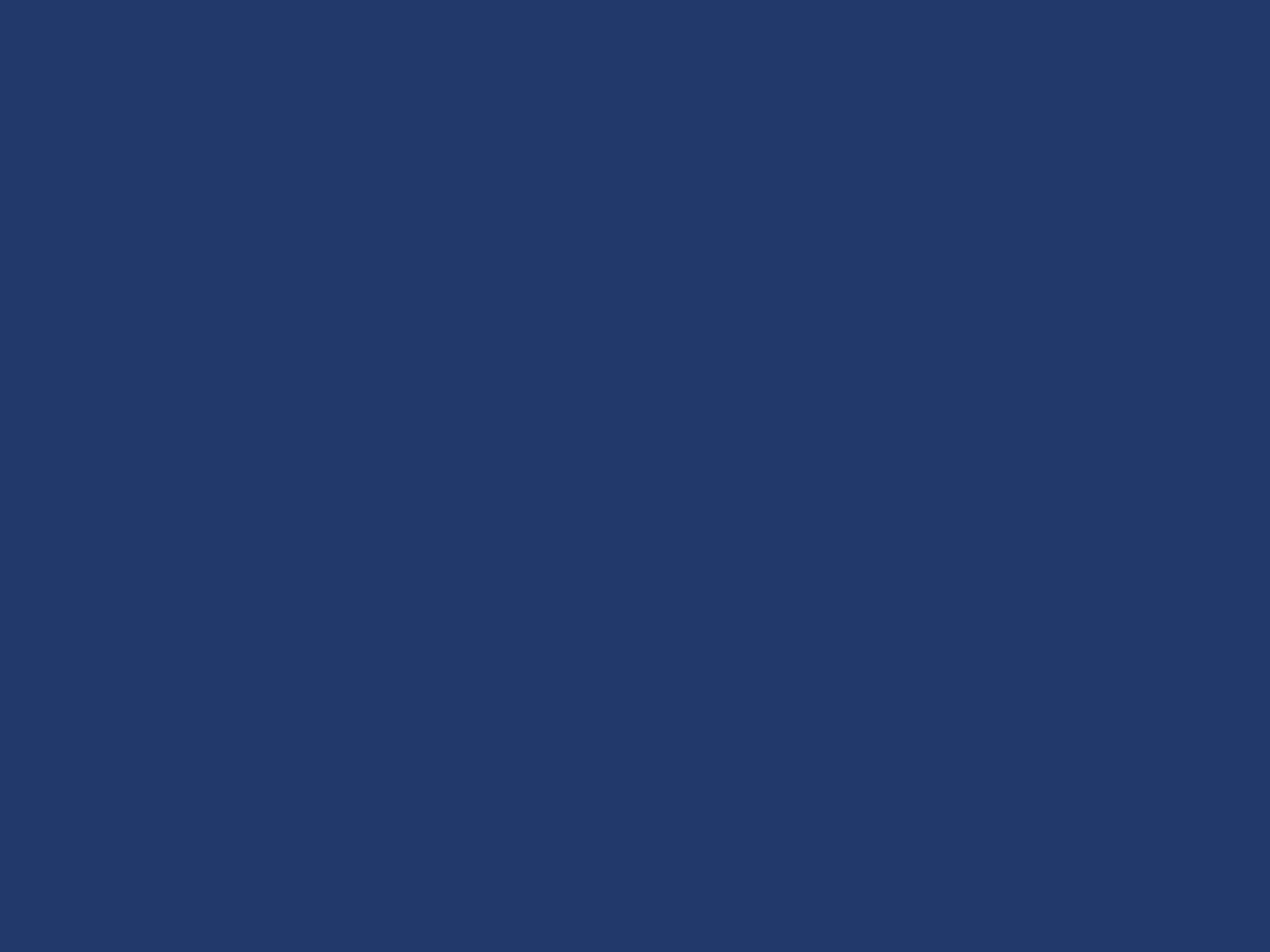 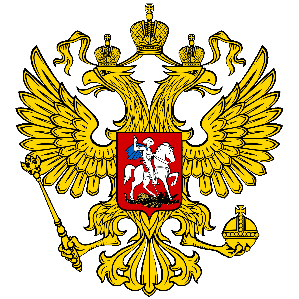 Подача заявки
ИСПРАВЛЕНИЯ, ПОДАННЫЕ ПОСЛЕ ОКОНЧАНИЯ УКАЗАННОГО В КОНКУРСНОЙ ДОКУМЕНТАЦИИ СРОКА ИХ ПРИЕМА, НЕ ПРИНИМАЮТСЯ И ТАКИЕ ЗАЯВКИ К КОНКУРСУ НЕ ДОПУСКАЮТСЯ
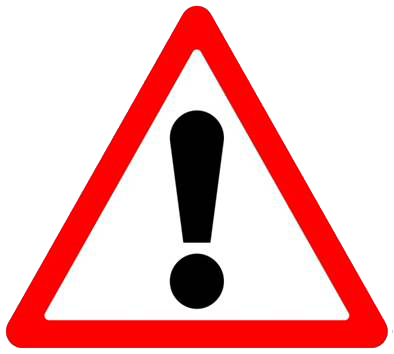 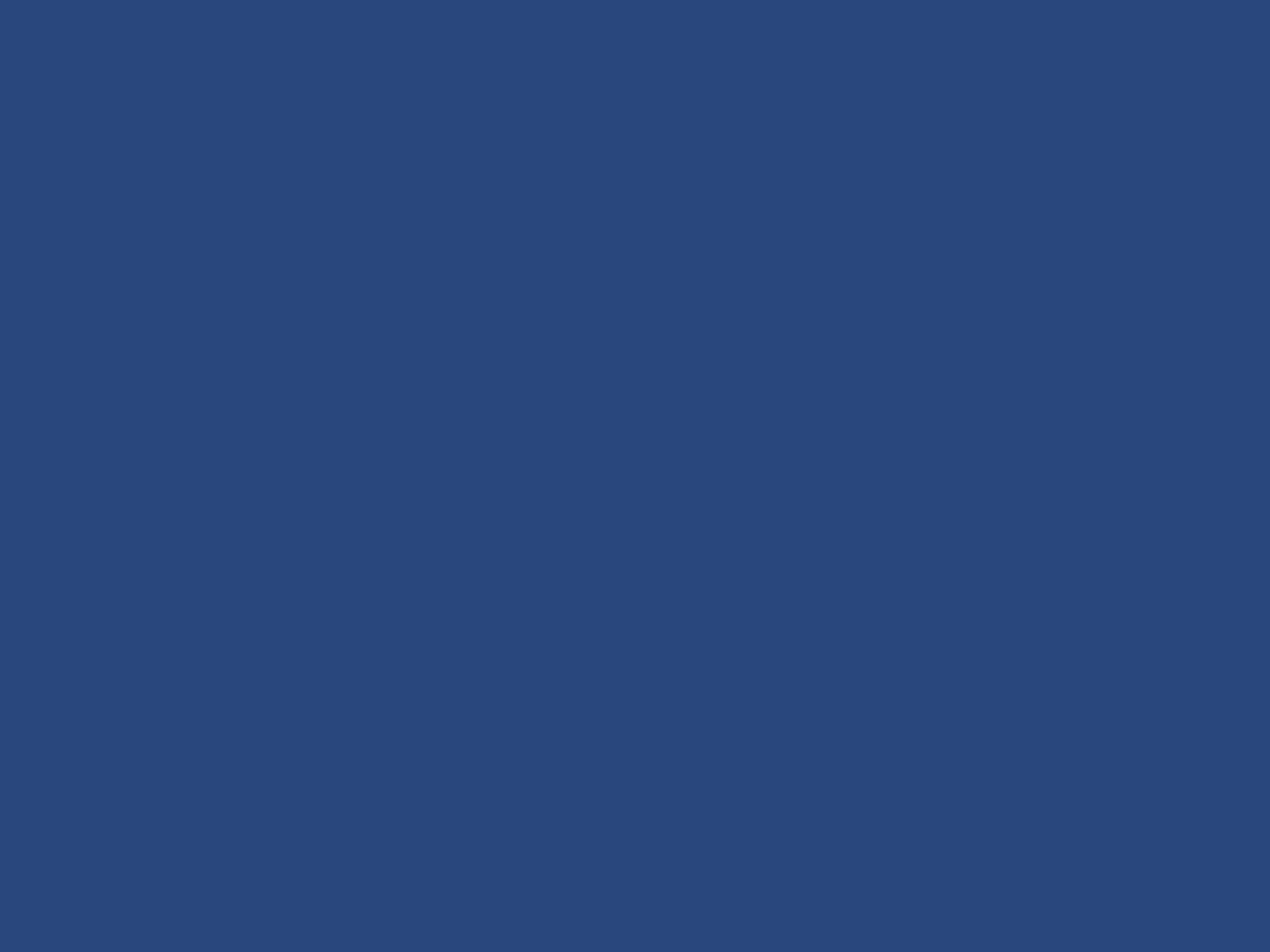 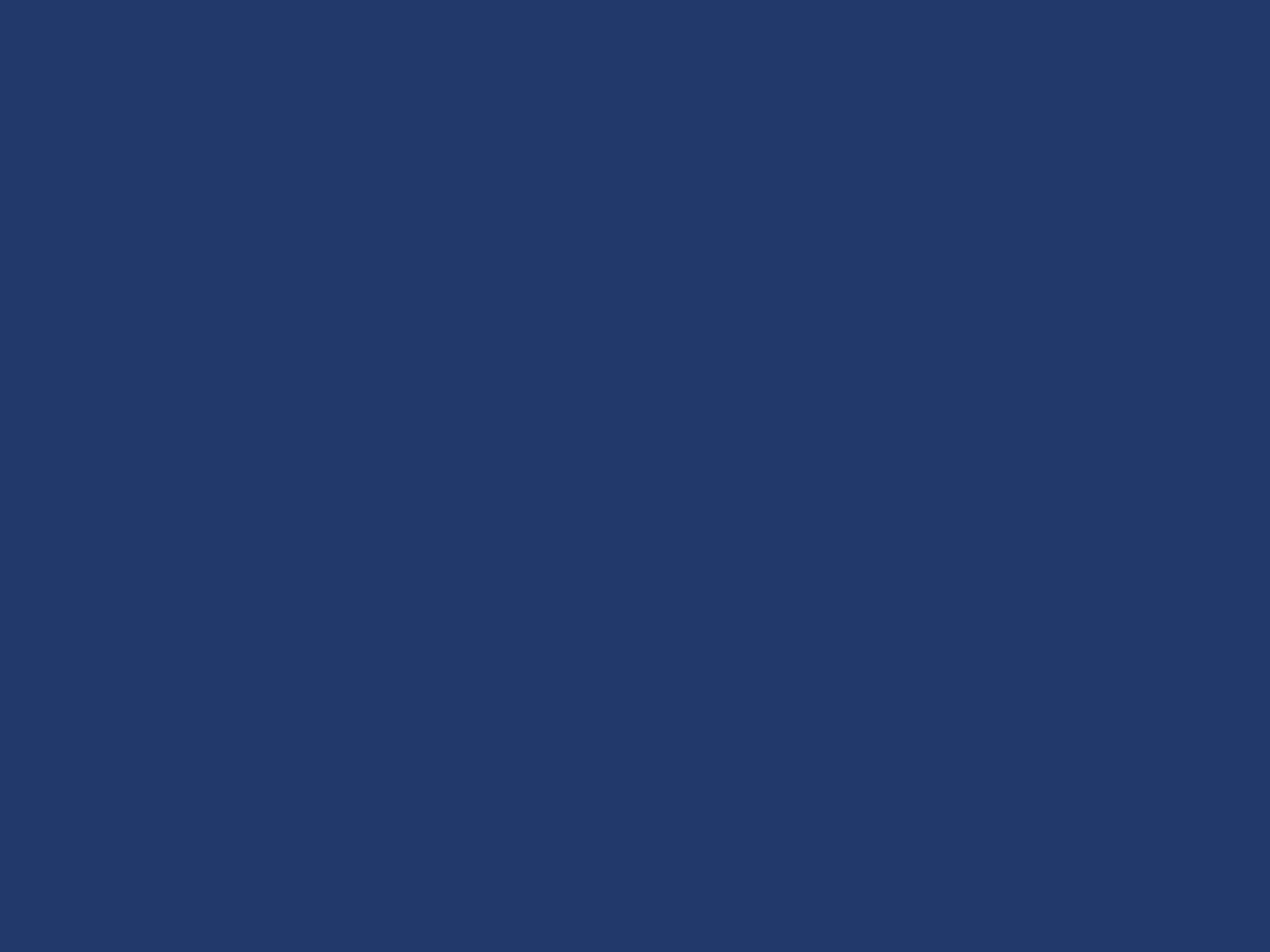 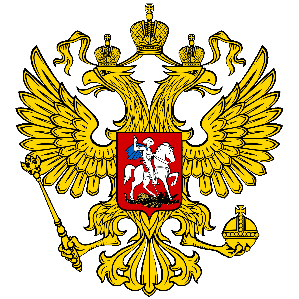 Подача заявки
По статистике к участию в конкурсах не допускается порядка 20% от общего числа поданных заявок
В основном это происходит из-за того, что организации, подавшие заявку в последний день, просто не успевают внести необходимые исправления
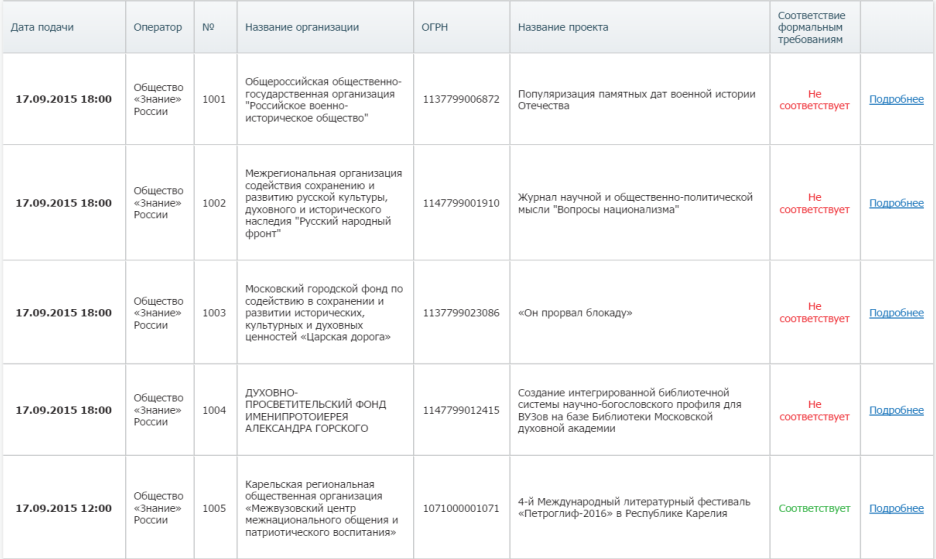 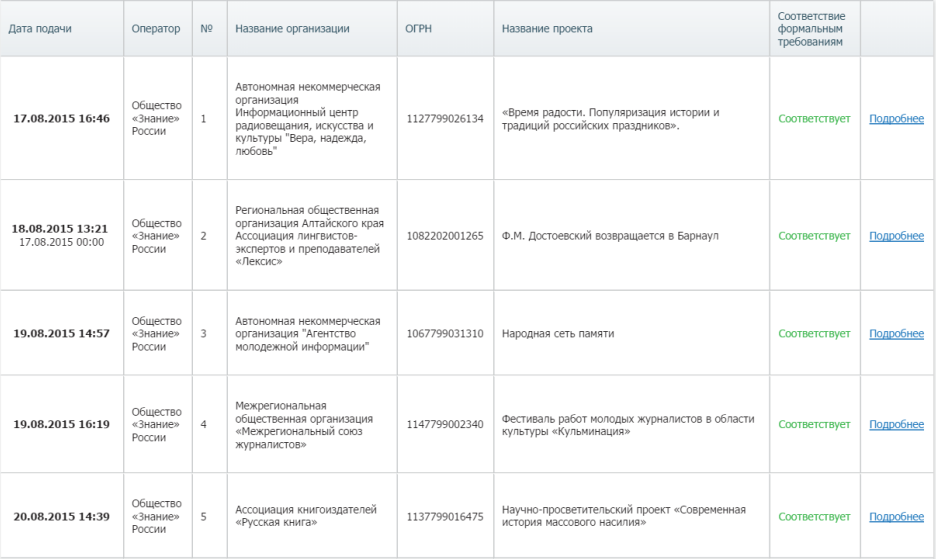 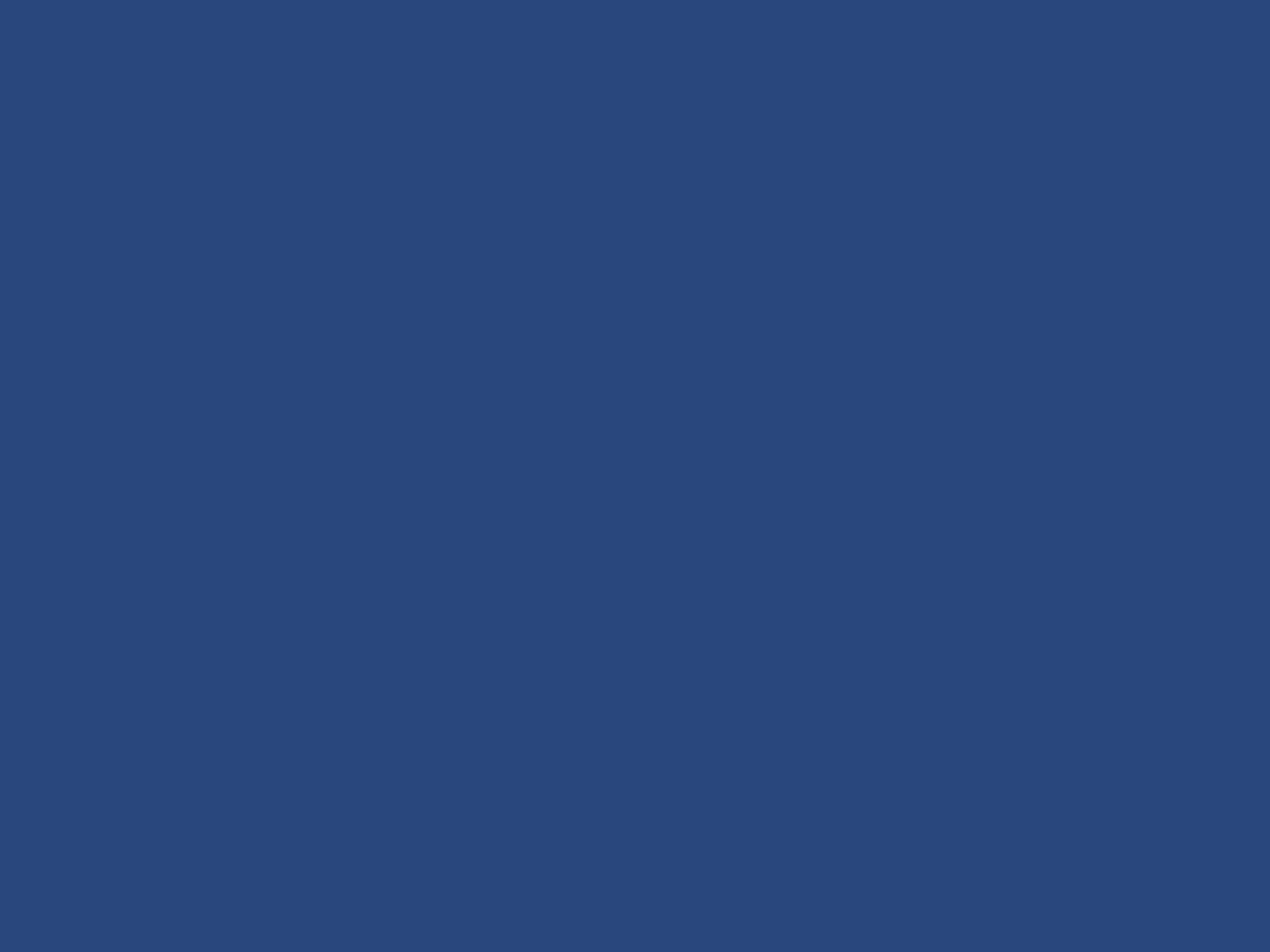 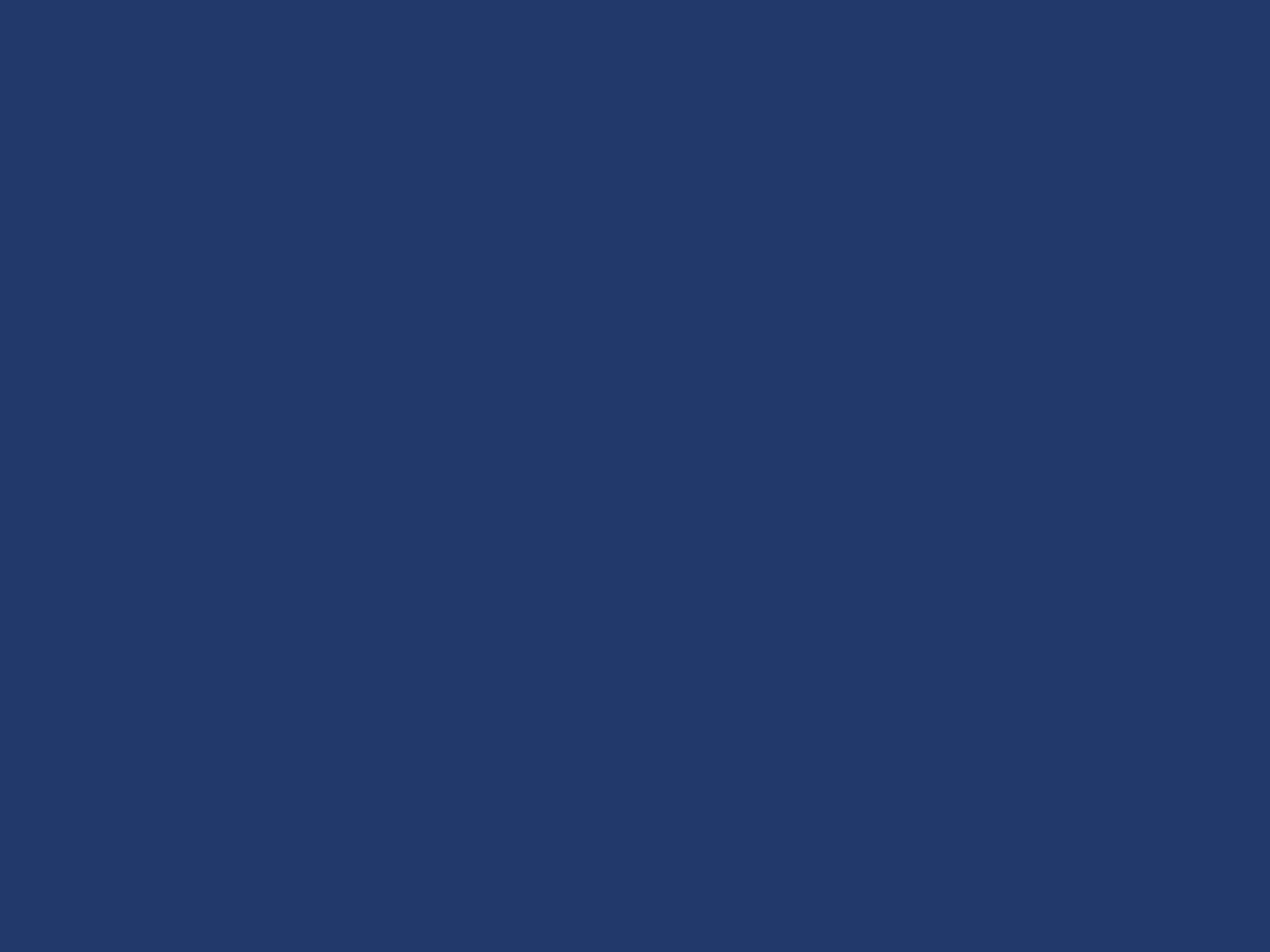 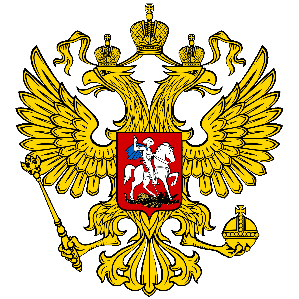 Подача заявки
ИСКЛЮЧЕНИЙ НЕ БЫВАЕТ – 
НИ ДЛЯ КОГО И НИКОГДА!
ПОДАВАЙТЕ ЗАЯВКИ И ИСПРАВЛЕНИЯ 
КАК МОЖНО РАНЬШЕ
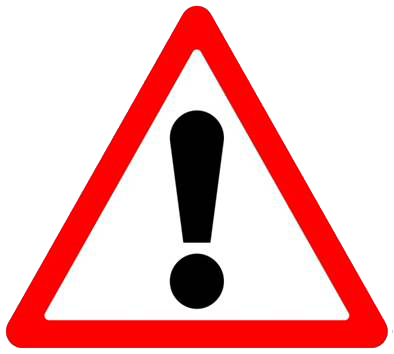 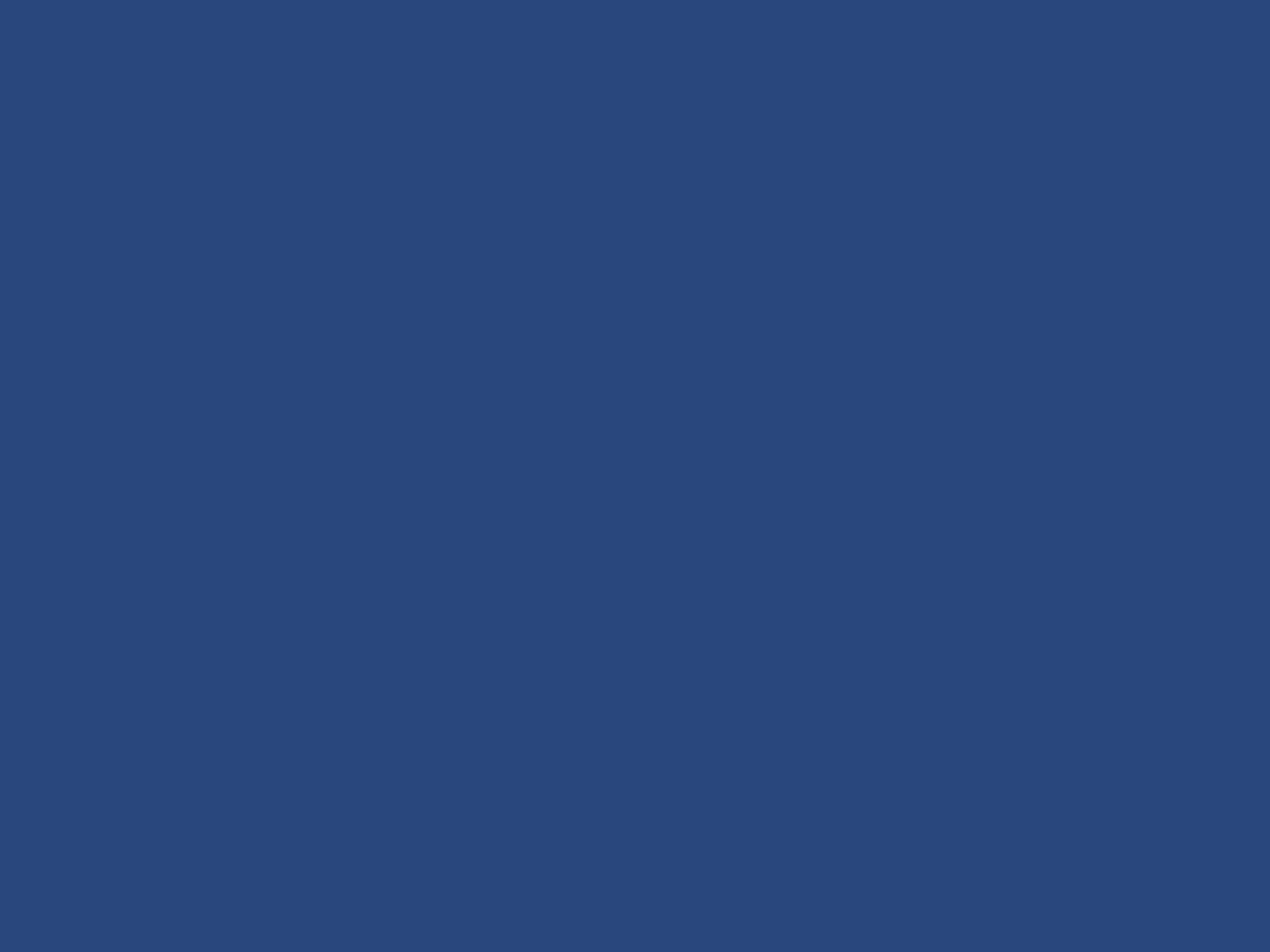 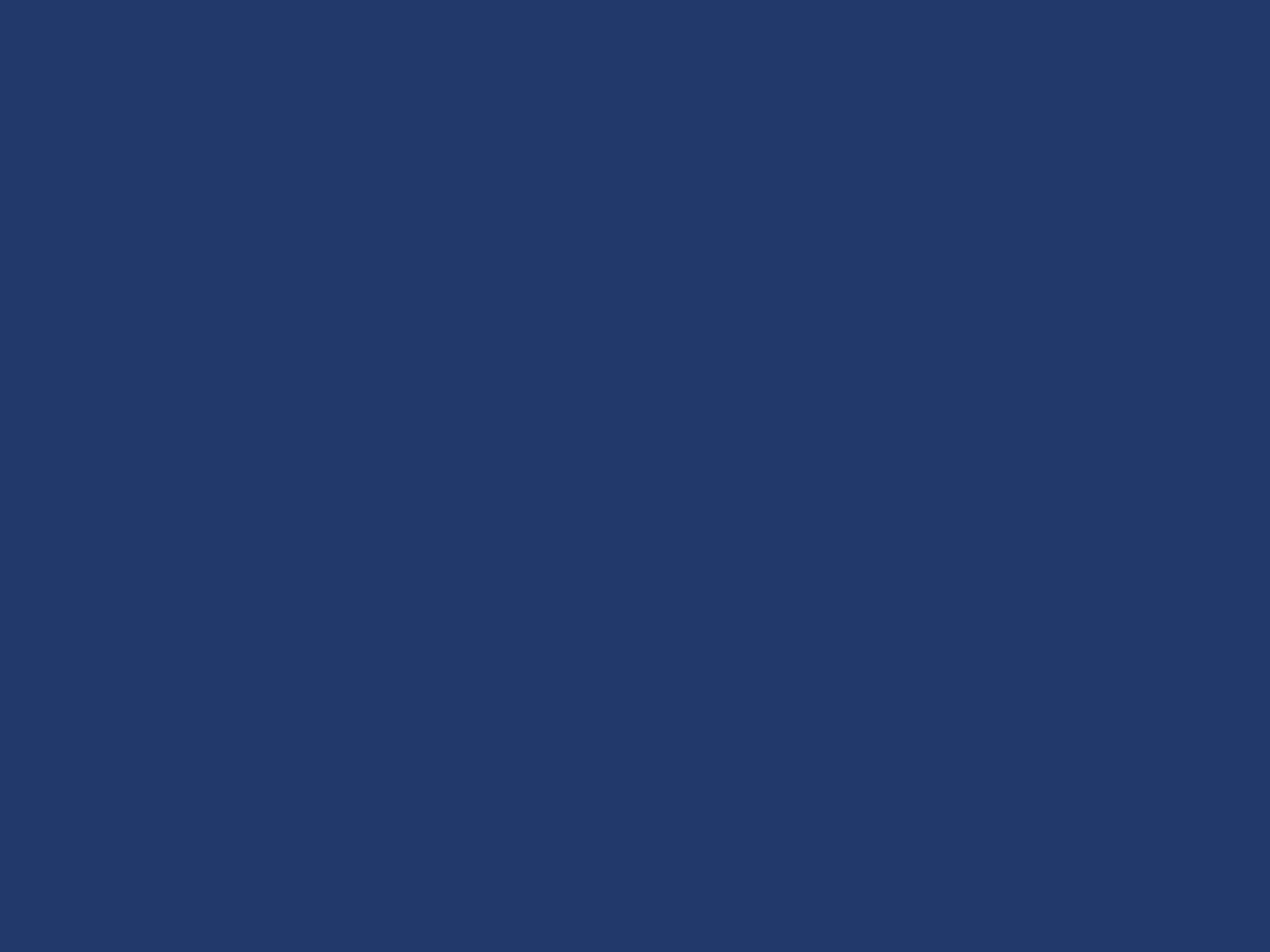 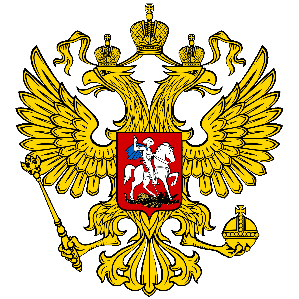 НЕ СЛИШКОМ ЛИ ЖЕСТКИЕ ТРЕБОВАНИЯ?
РЕЧЬ ИДЕТ О СРЕДСТВАХ ФЕДЕРАЛЬНОГО БЮДЖЕТА, ТРЕБУЮЩИХ СТРОГОЙ ОТЧЕТНОСТИ И НАХОДЯЩИХСЯ В СФЕРЕ ПРИСТАЛЬНОГО ВНИМАНИЯ СООТВЕТСТВУЮЩИХ ОРГАНОВ
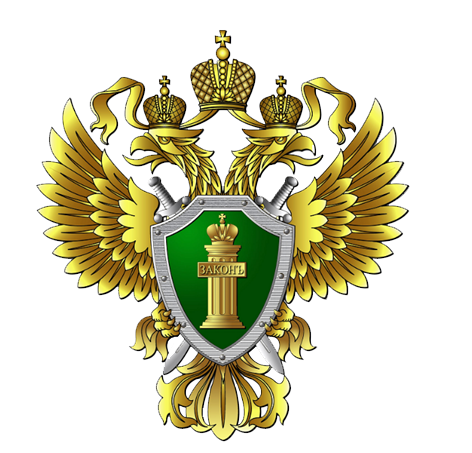 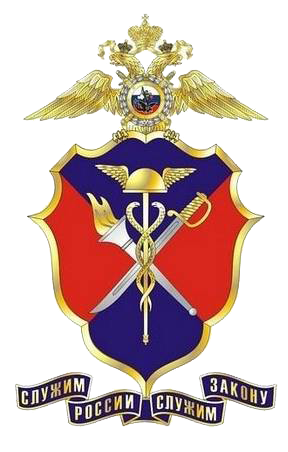 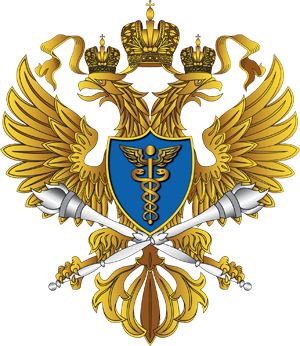 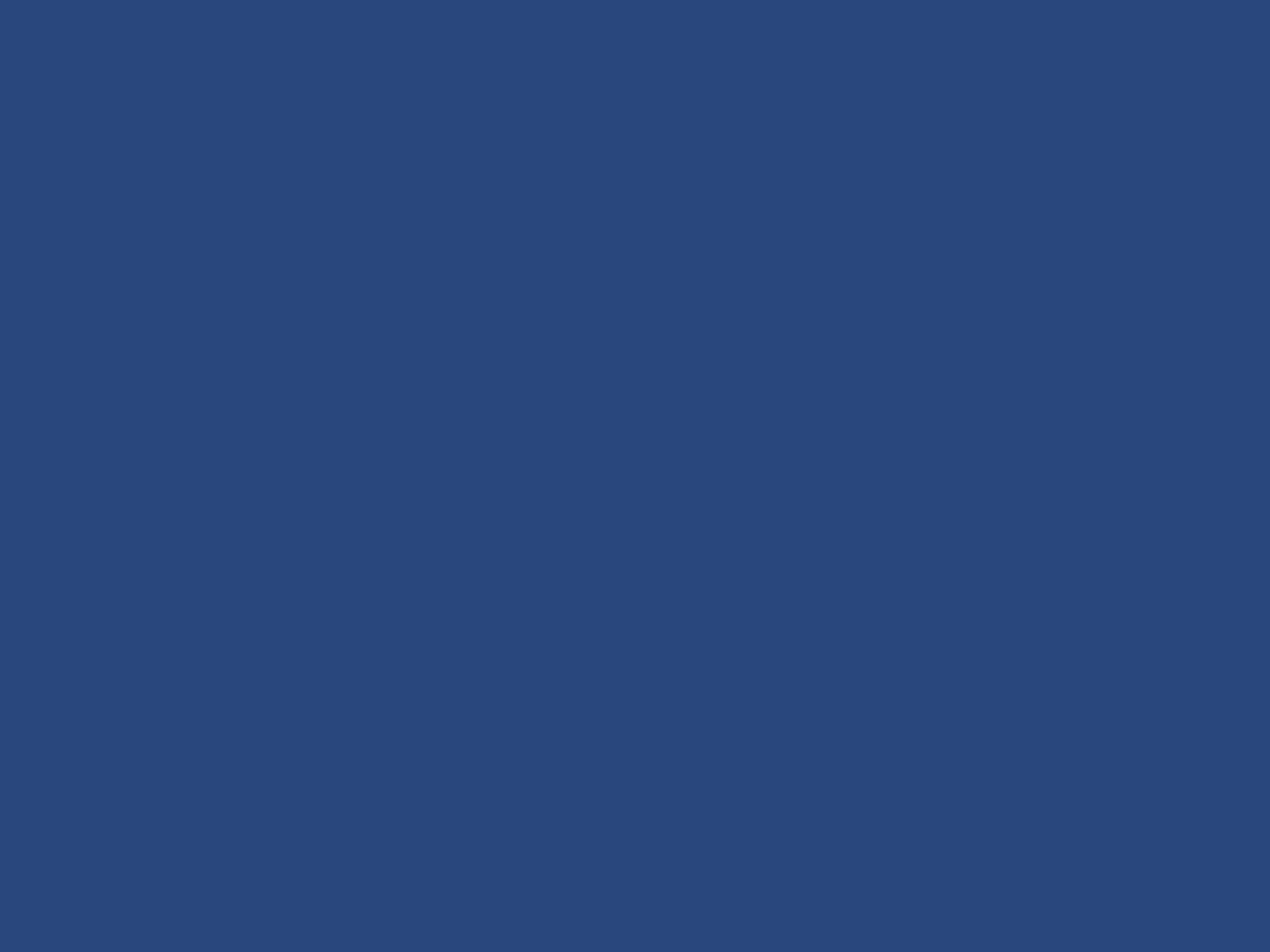 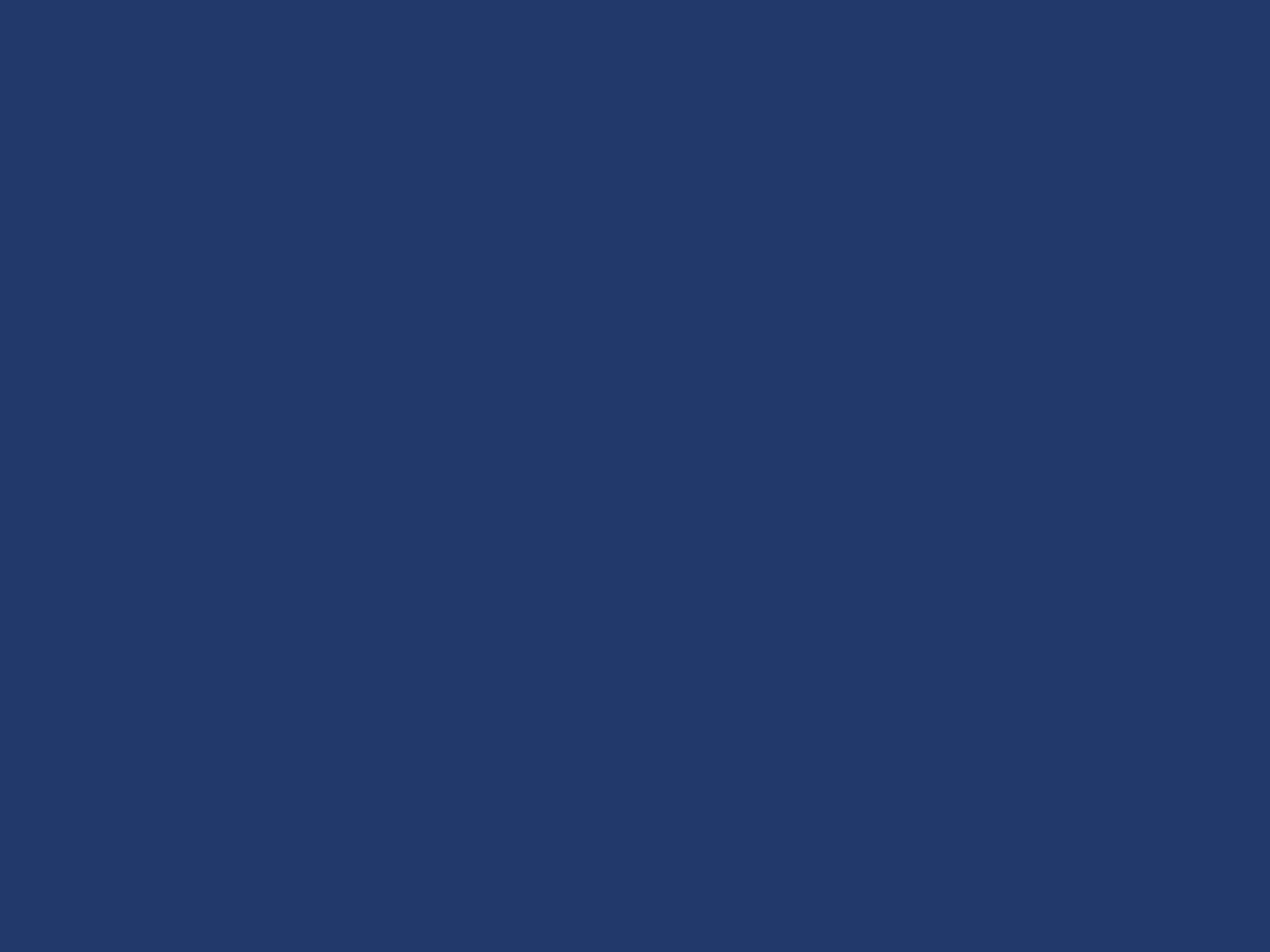 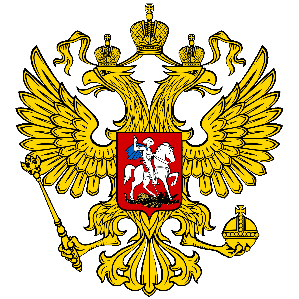 НЕ СЛИШКОМ ЛИ ЖЕСТКИЕ ТРЕБОВАНИЯ?
ЕСЛИ ВЫ ЕЩЕ НА ЭТАПЕ ПОДАЧИ ЗАЯВКИ НЕ МОЖЕТЕ ПРАВИЛЬНО ОФОРМИТЬ ДОКУМЕНТЫ, ТО КАК ЖЕ ВЫ ПОТОМ БУДЕТЕ ОТЧИТЫВАТЬСЯ?
???
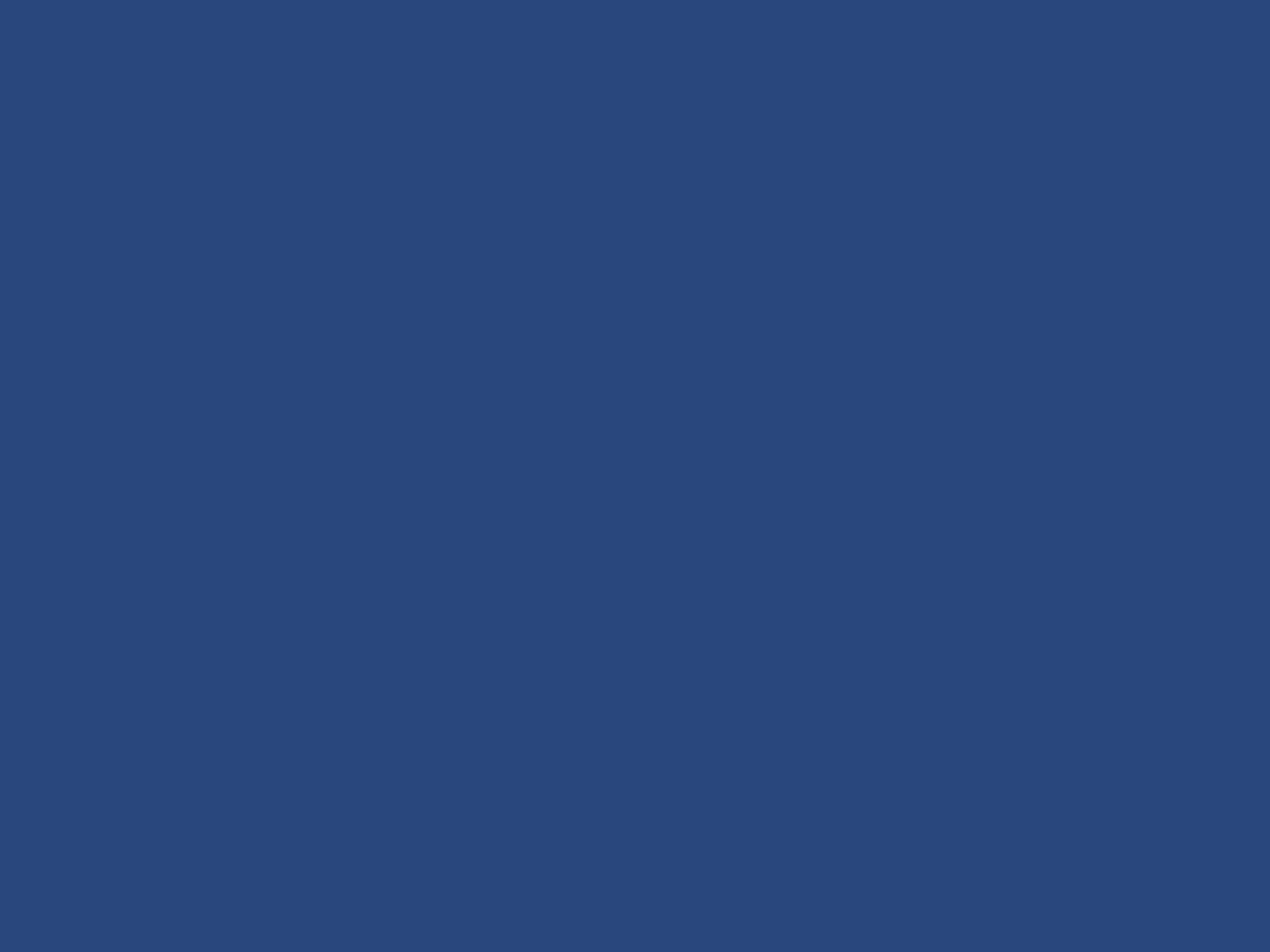 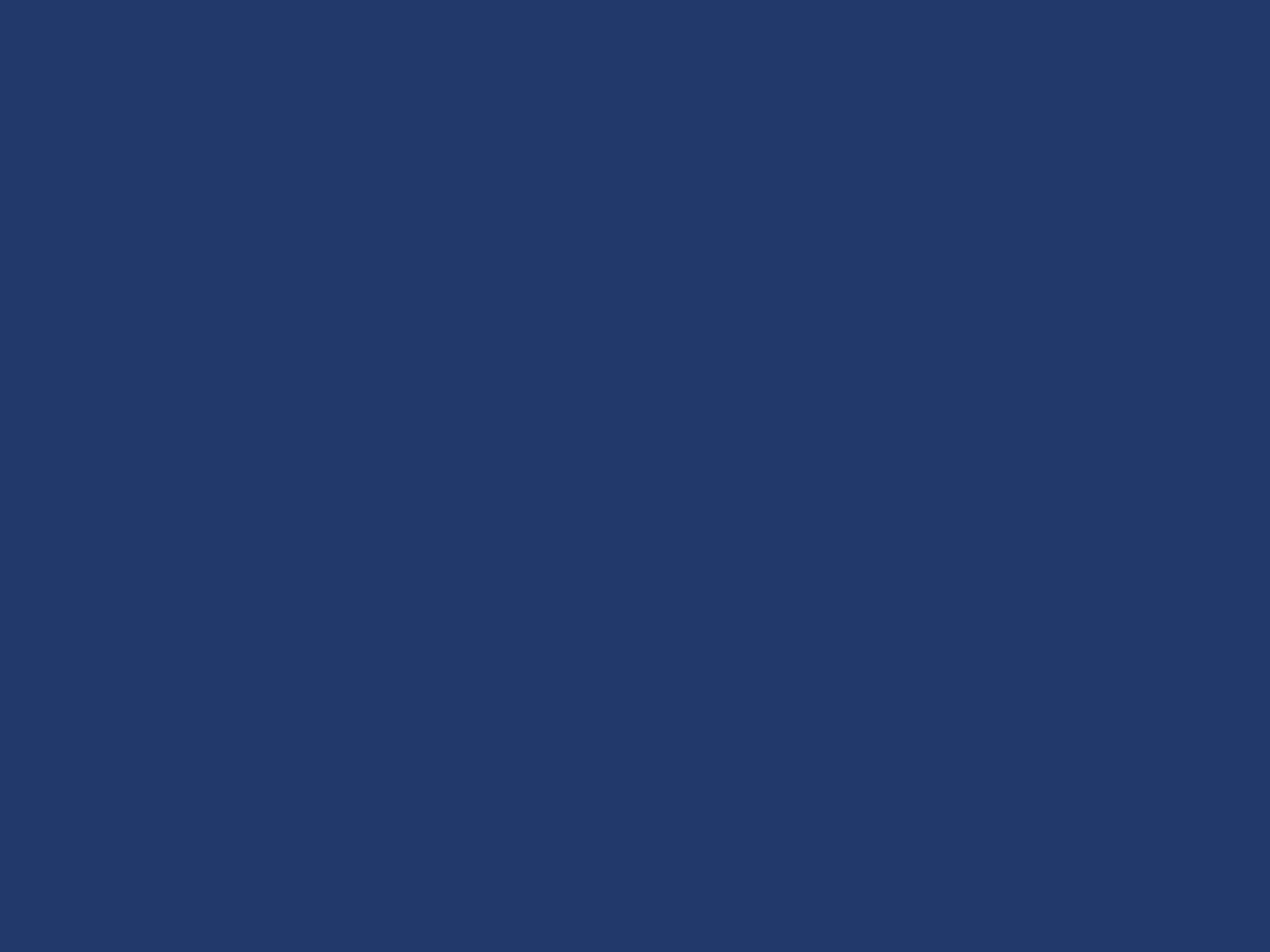 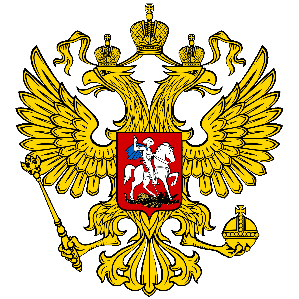 Определение победителей
Рассмотрение заявок, определение участников конкурса, оценка проектов и подведение итогов конкурса относится к компетенции конкурсной комиссии
Конкурсная комиссия состоит не менее чем из девяти человек
Конкурсная комиссия формируется Организацией из членов Общественной палаты Российской Федерации, наиболее авторитетных специалистов в соответствующей сфере, а также представителей органов власти
Составы конкурсных комиссий публикуются на сайте конкурса в разделах грантооператоров
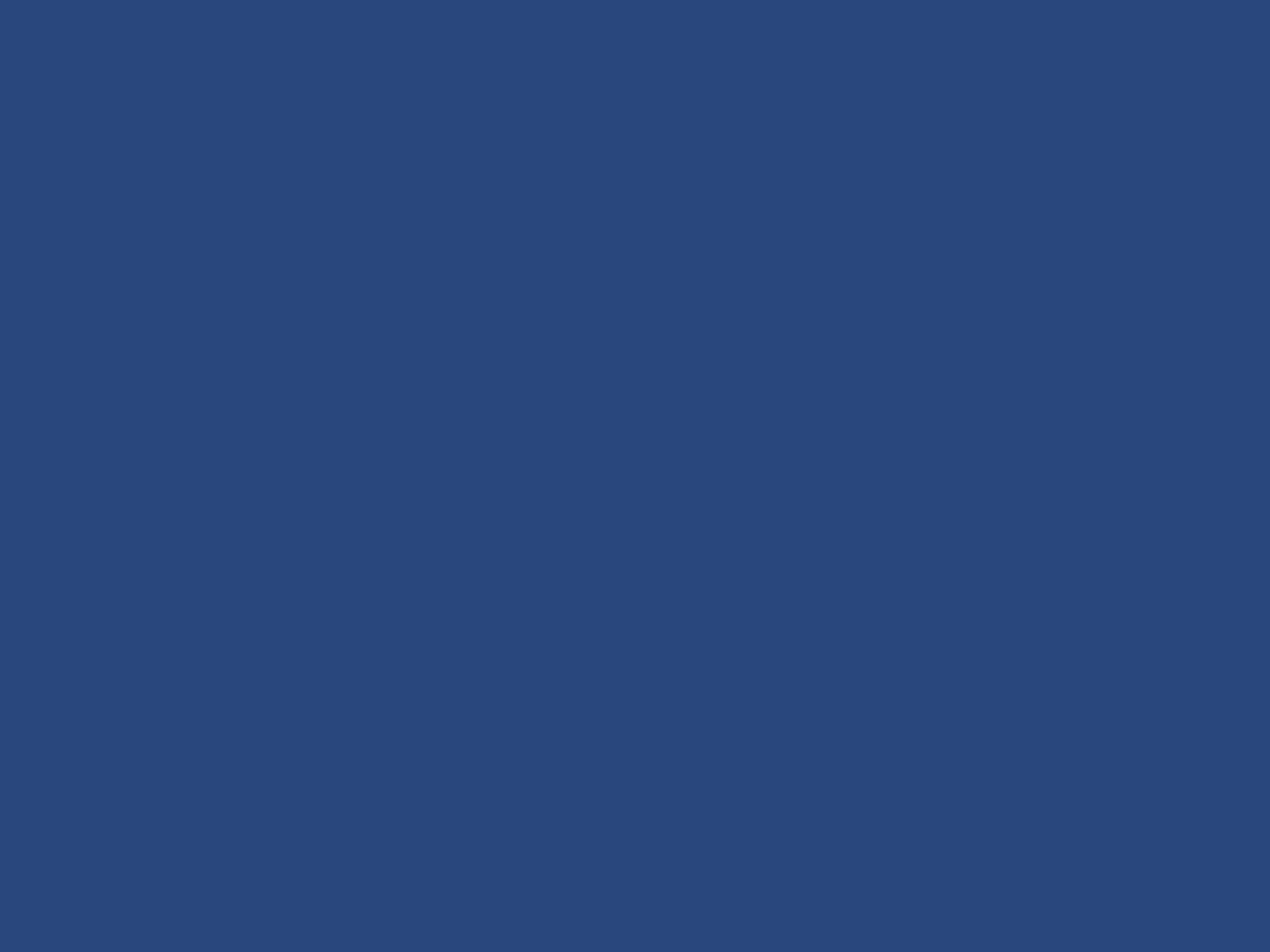 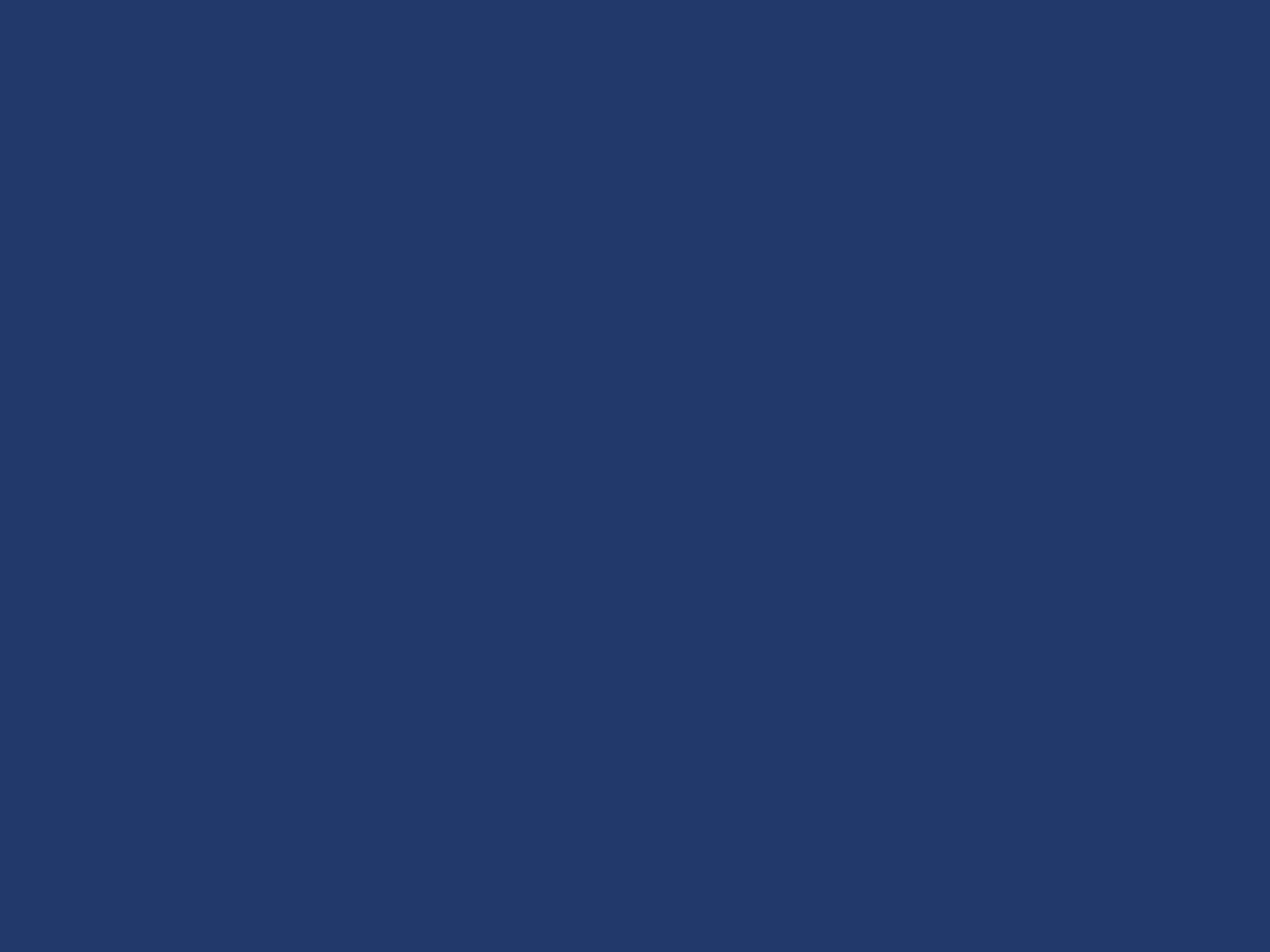 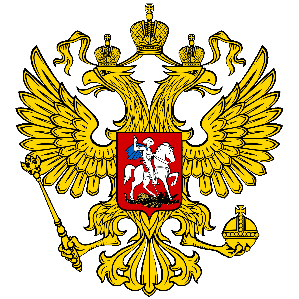 Определение победителей
Проекты оцениваются конкурсной комиссией с учетом заключений независимых экспертов, исходя из критериев для определения победителей конкурса, указанных в Положении о конкурсе
При определении победителей конкурсная комиссия вправе сократить запрашиваемую претендентом сумму гранта
Выигравшими конкурс признаются претенденты, которые предложили наиболее социально значимые и детально проработанные проекты по направлениям конкурса и чьи проекты наиболее полно отвечают критериям, установленным Положением о конкурсе
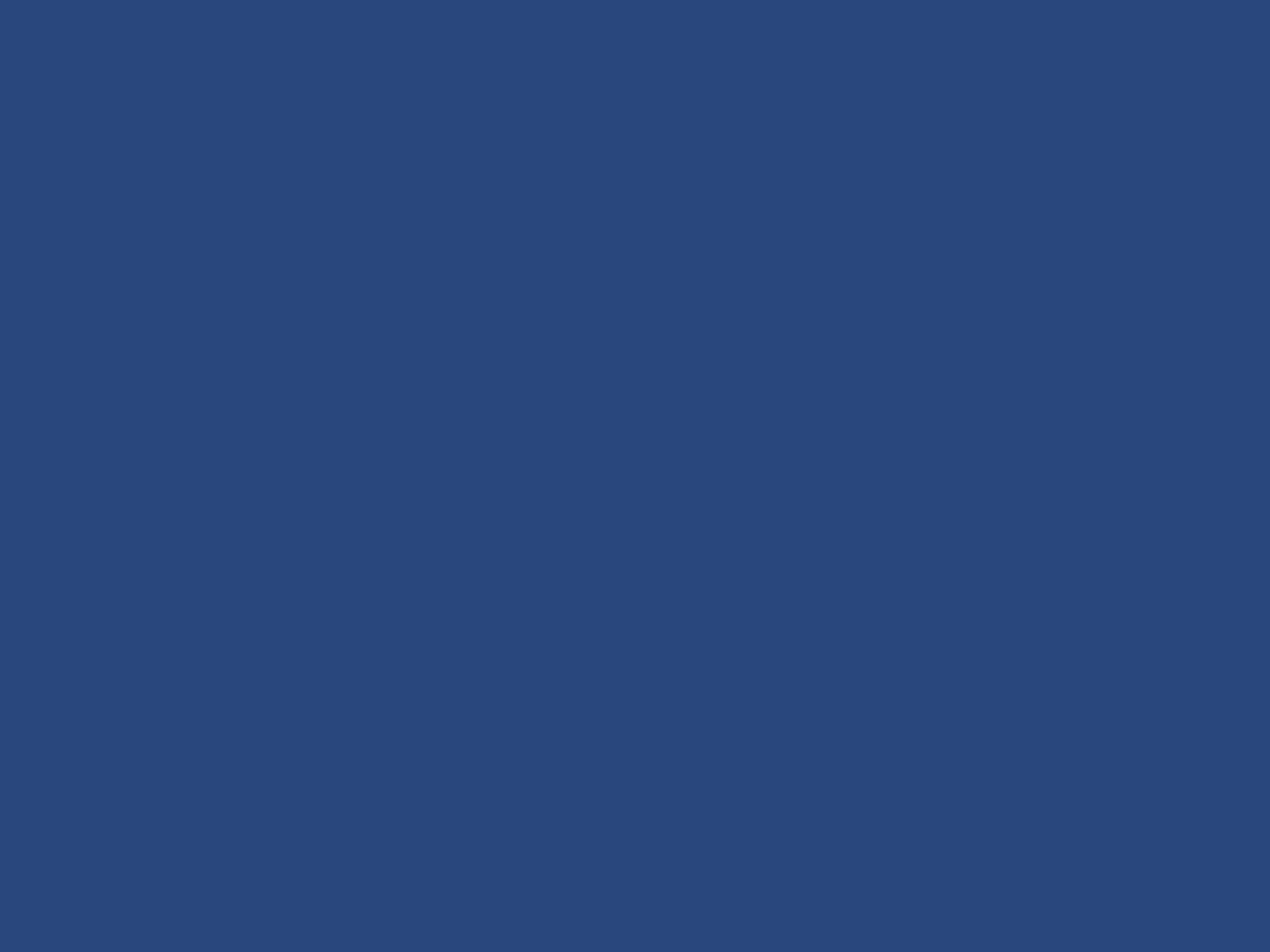 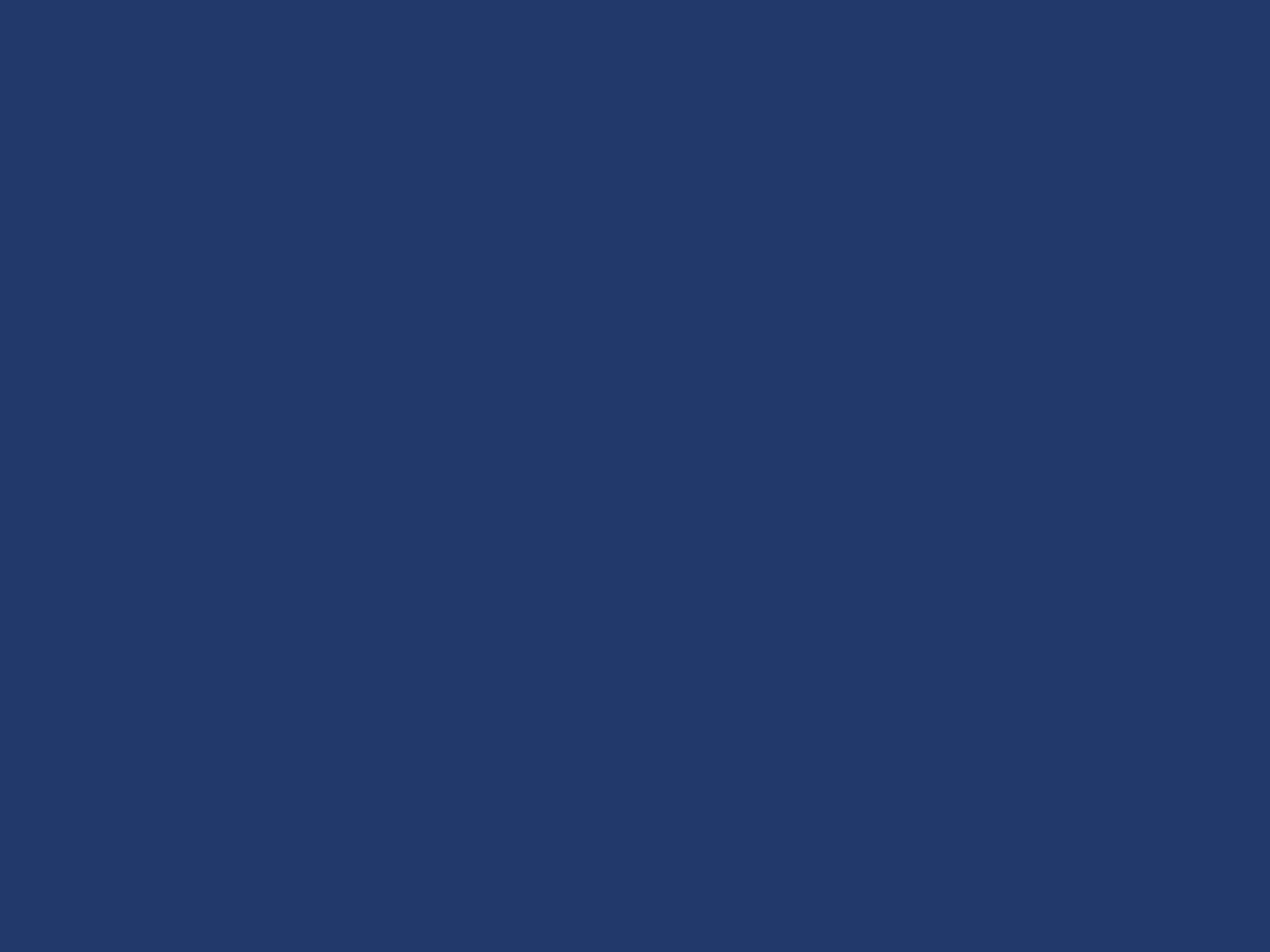 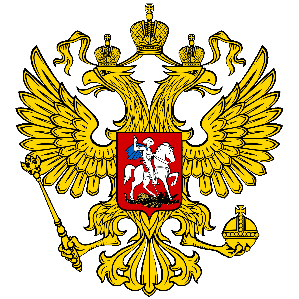 Итоги конкурса
Итоги конкурса подводятся в городе Москве конкурсной комиссией и размещаются на портале грантов grants.oprf.ru на сайте конкурса
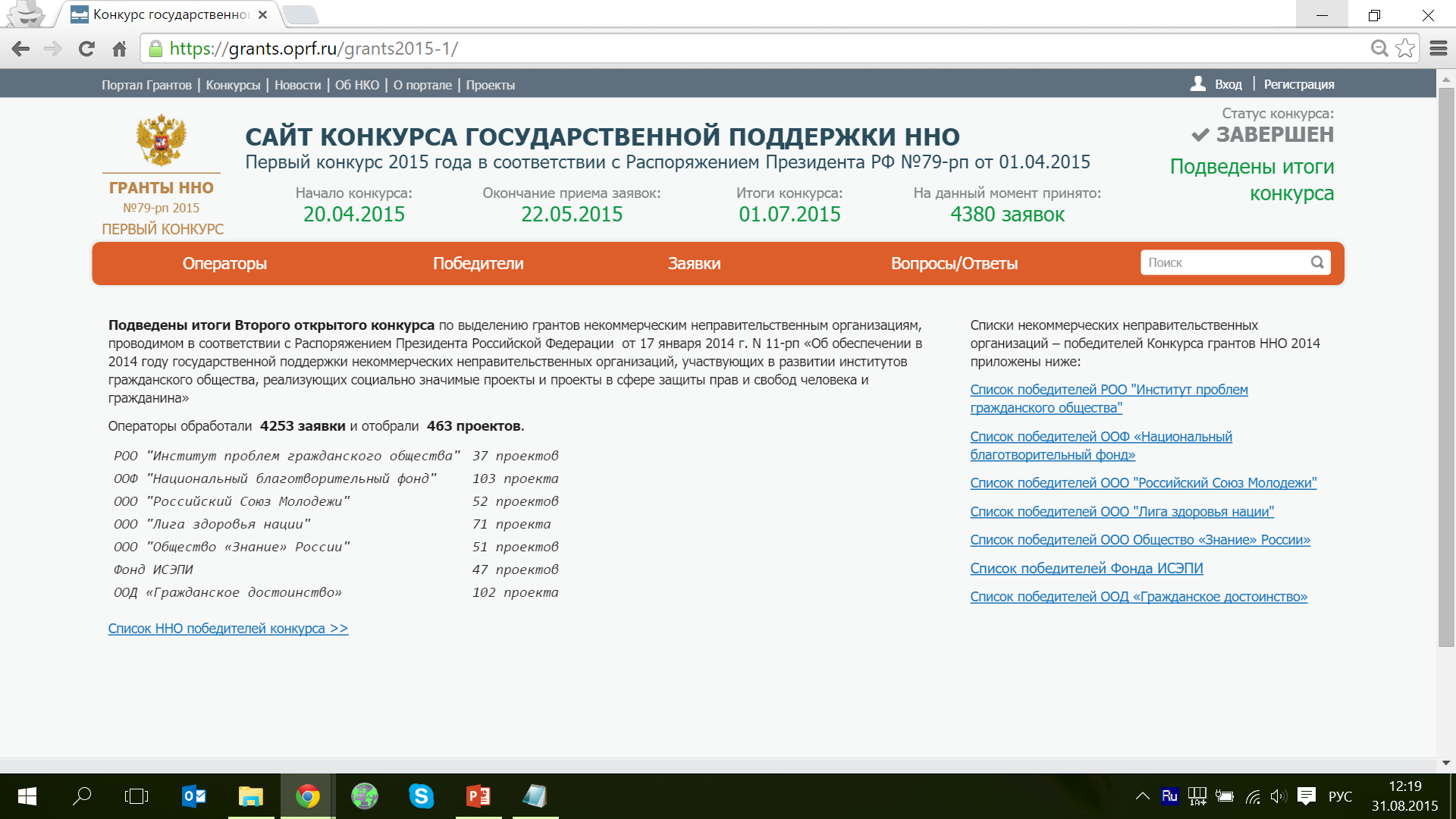 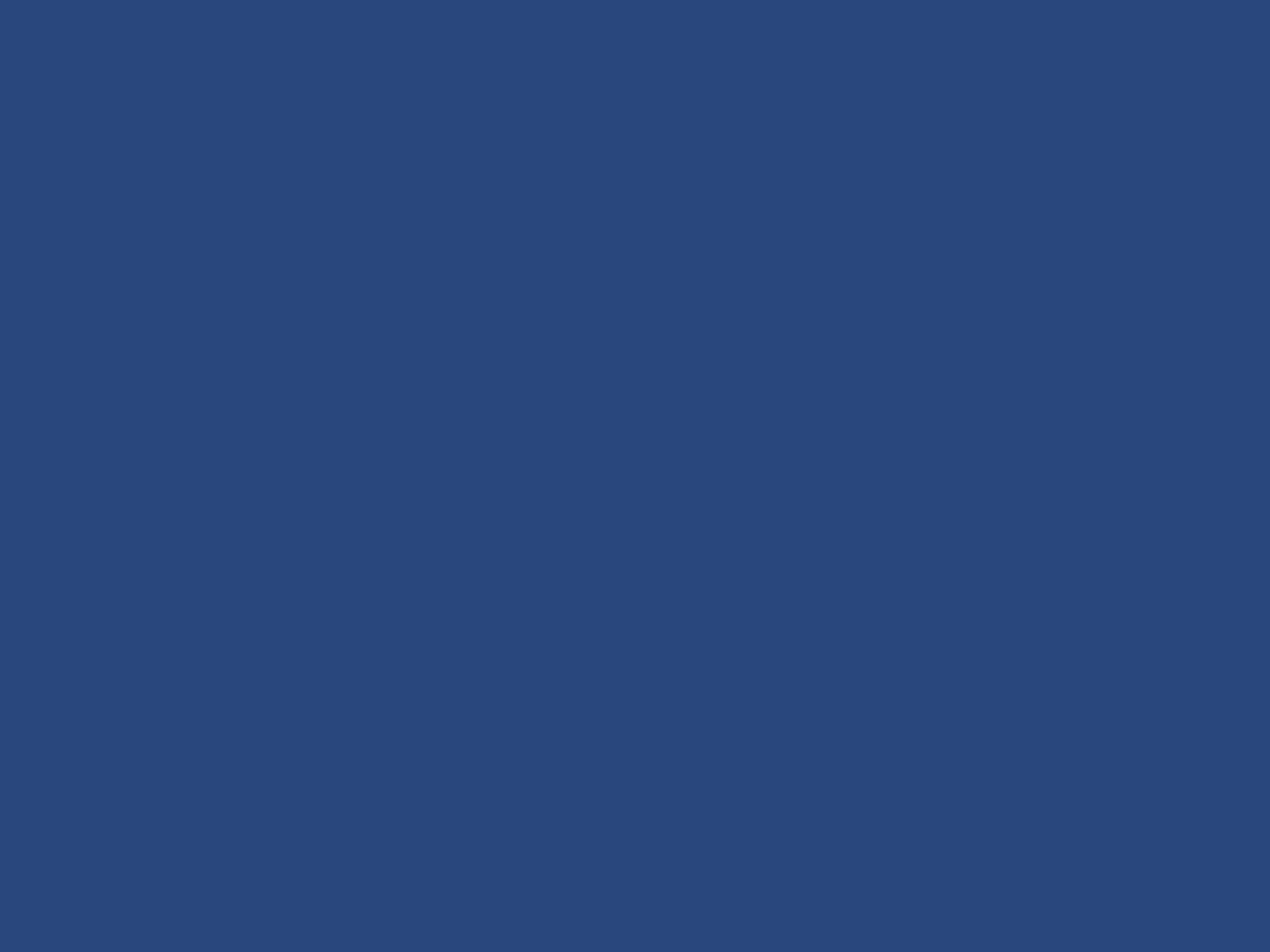 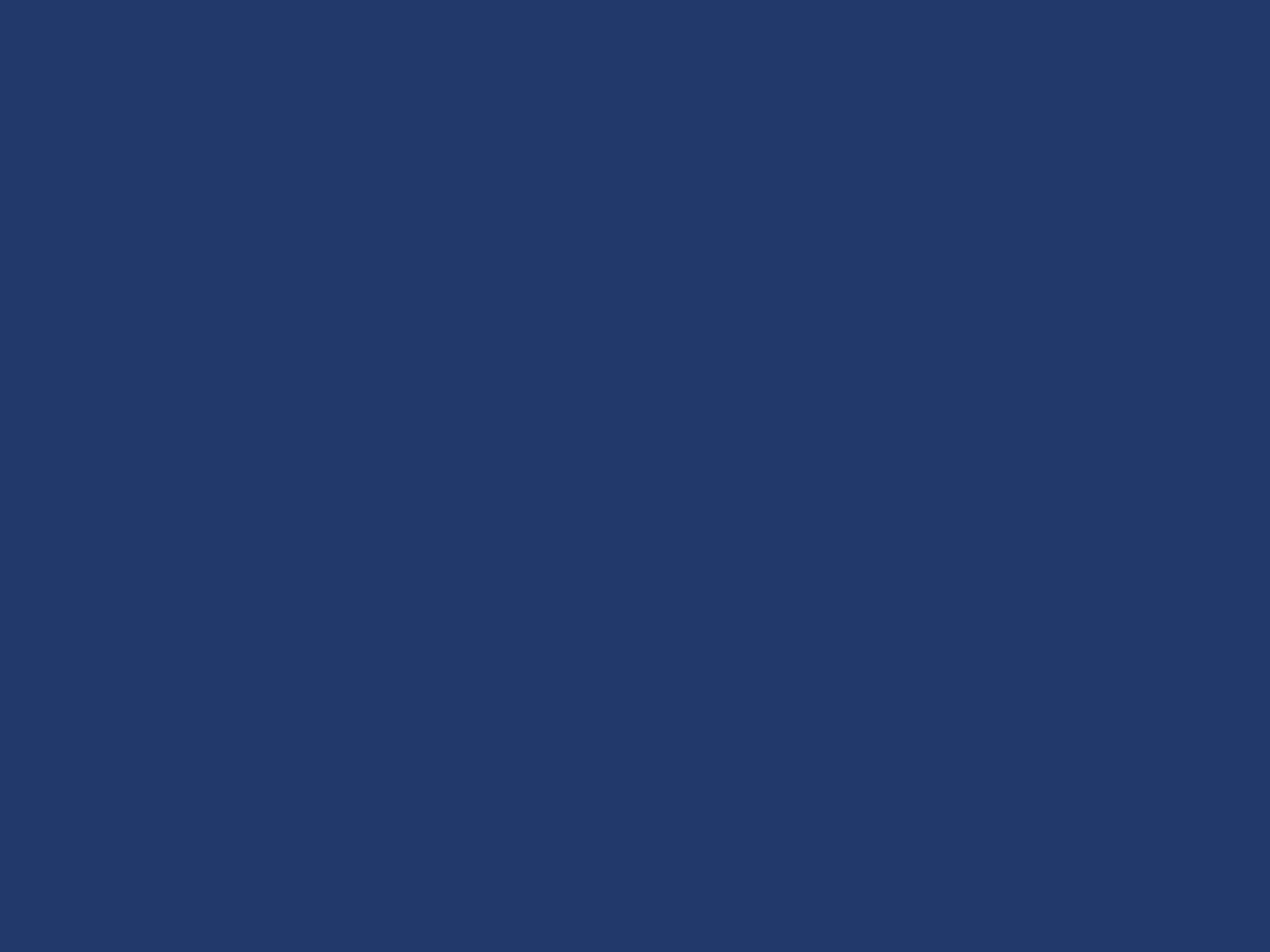 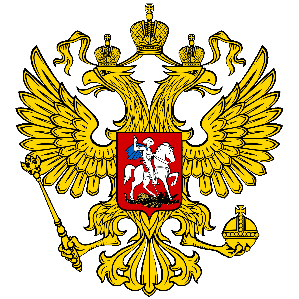 Победители конкурса
Грантооператор не позднее трёх рабочих дней после оформления протокола об итогах Конкурса извещает победителя конкурса о принятом в отношении него конкурсной комиссией решении путем вручения ему под расписку соответствующего уведомления либо путем направления такого уведомления по почте (заказным письмом) и (или) по адресу электронной почты
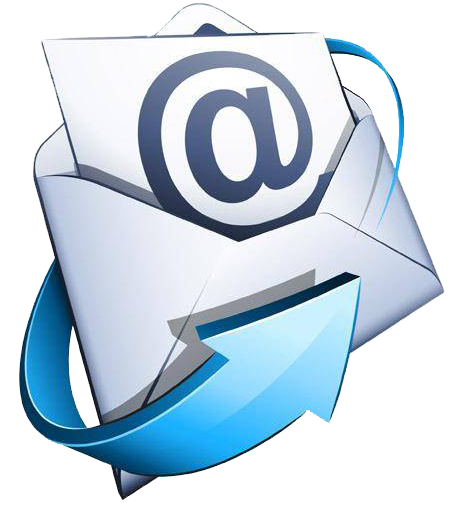 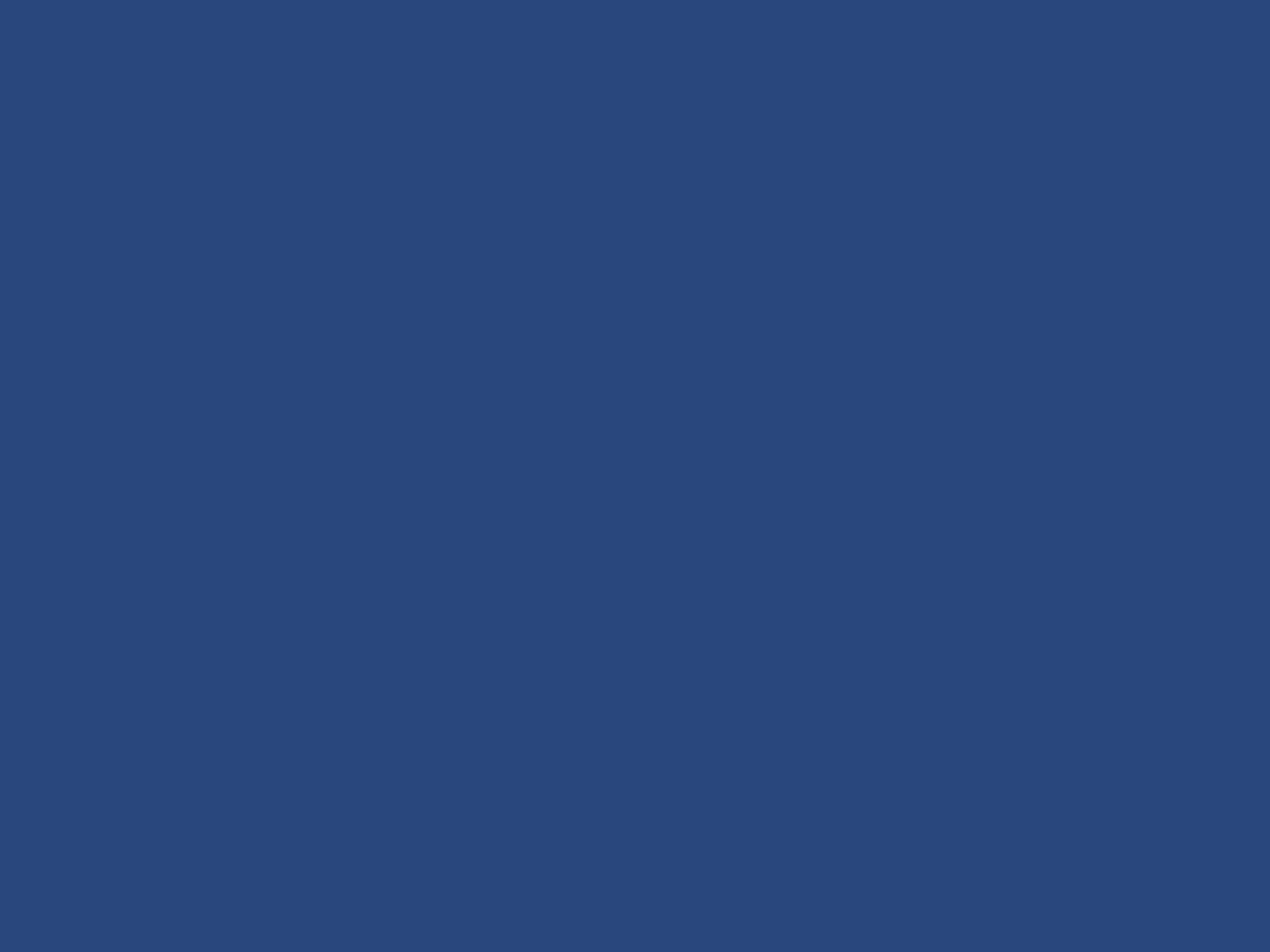 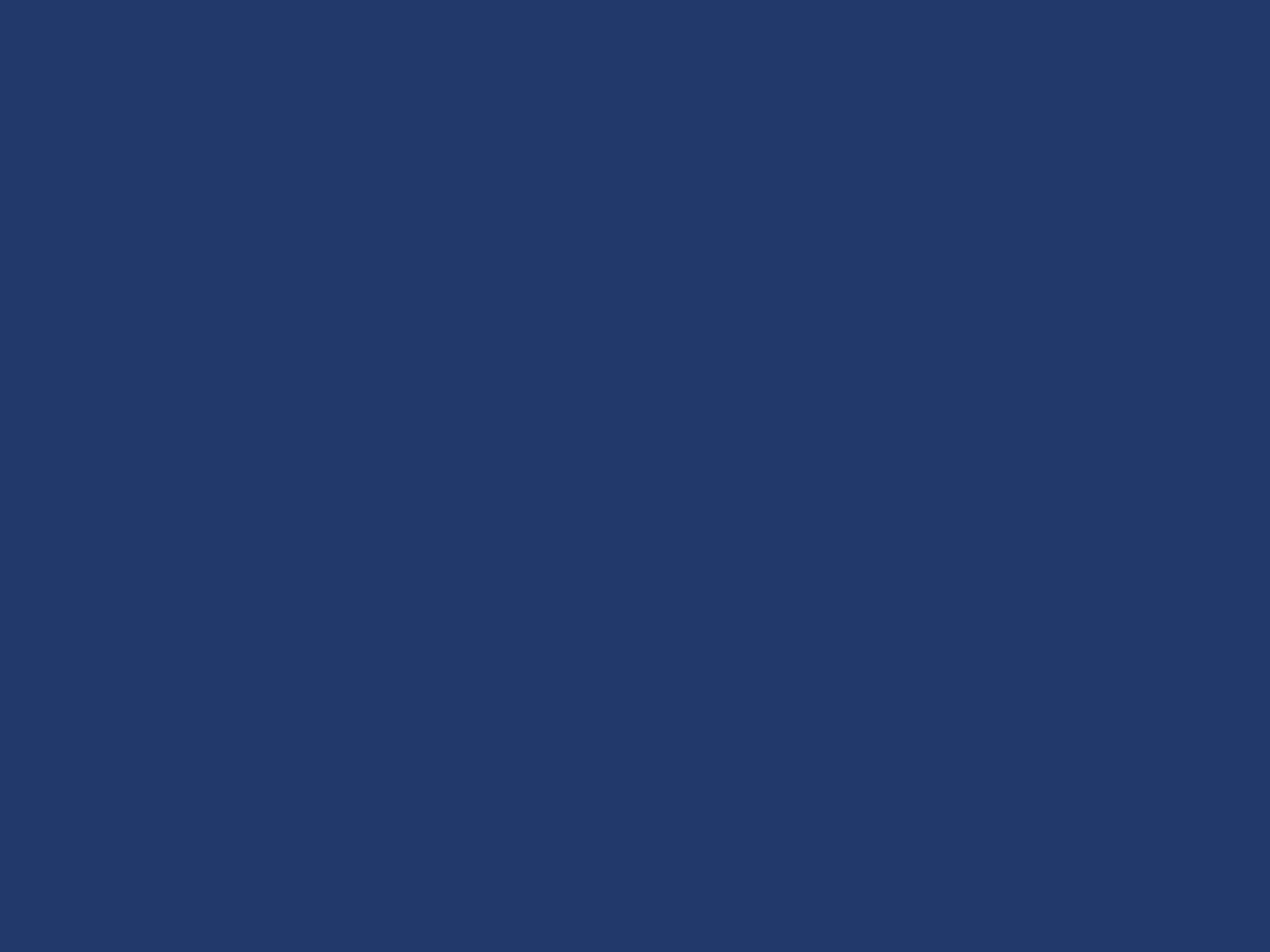 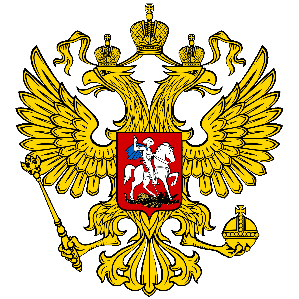 Победители конкурса
УКАЗЫВАЙТЕ В ЗАЯВКЕ РЕАЛЬНЫЕ АДРЕСА ОРГАНИЗАЦИИ, ПОСТОЯННО ПРОВЕРЯЕМЫЕ АДРЕСА ЭЛЕКТРОННОЙ ПОЧТЫ И АКТУАЛЬНЫЕ ТЕЛЕФОНЫ ОРГАНИЗАЦИИ И РУКОВОДИТЕЛЕЙ
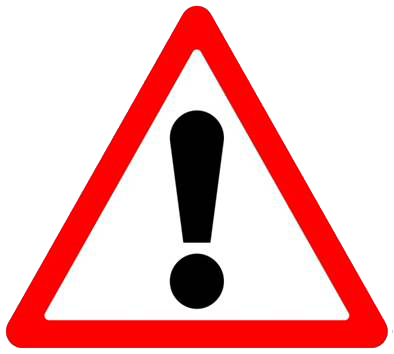 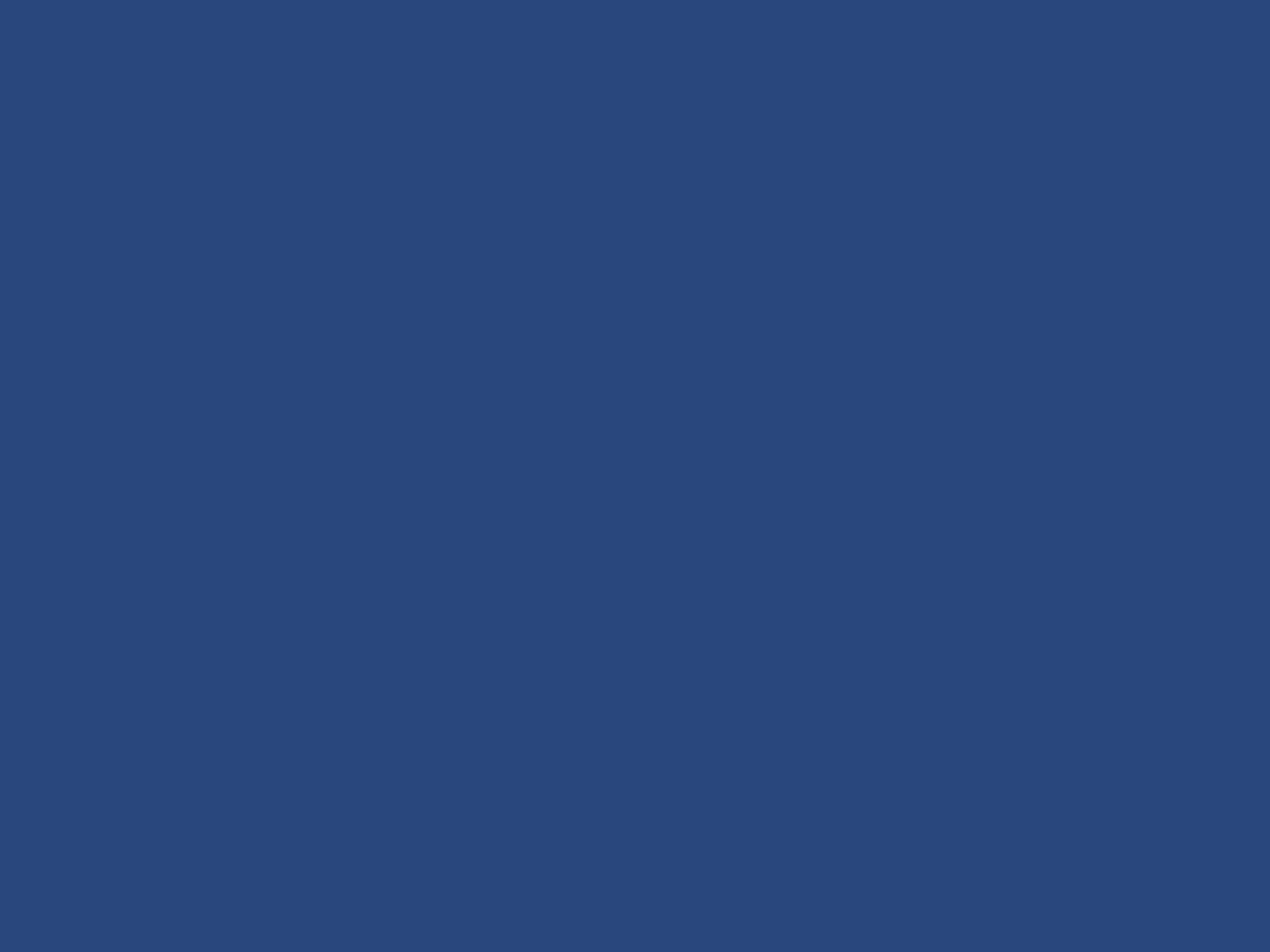 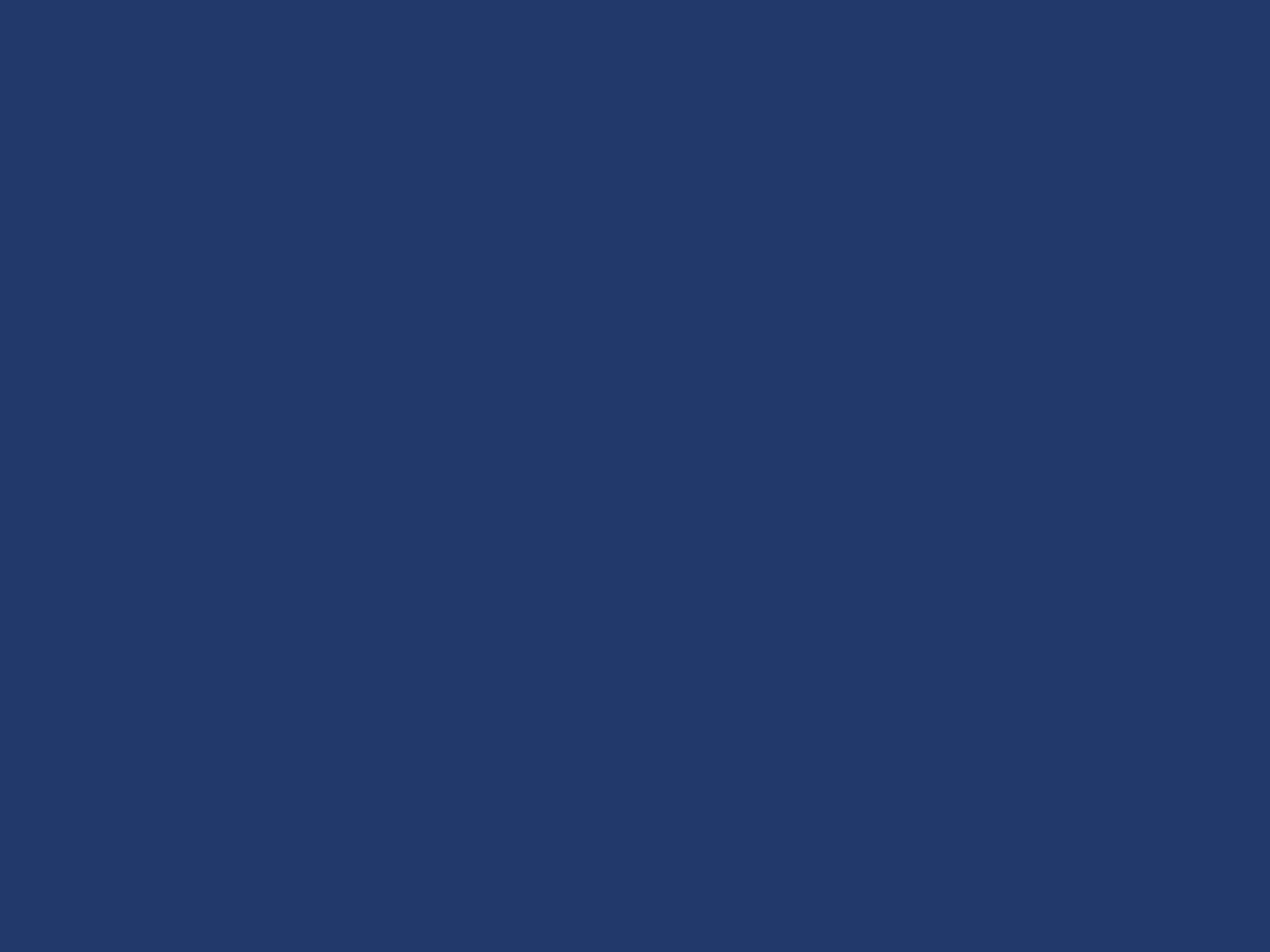 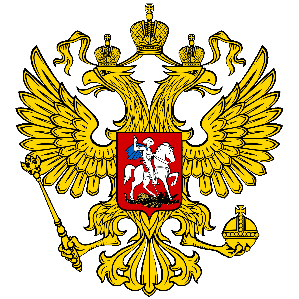 Победители конкурса
По итогам конкурса на основании протокола об итогах конкурса грантооператор в 45-дневный (календарный) срок со дня оформления протокола об итогах конкурса заключает с победителями конкурса договоры о предоставлении гранта
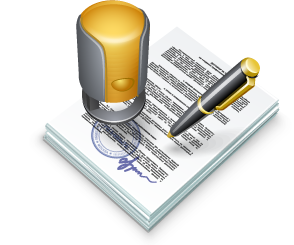 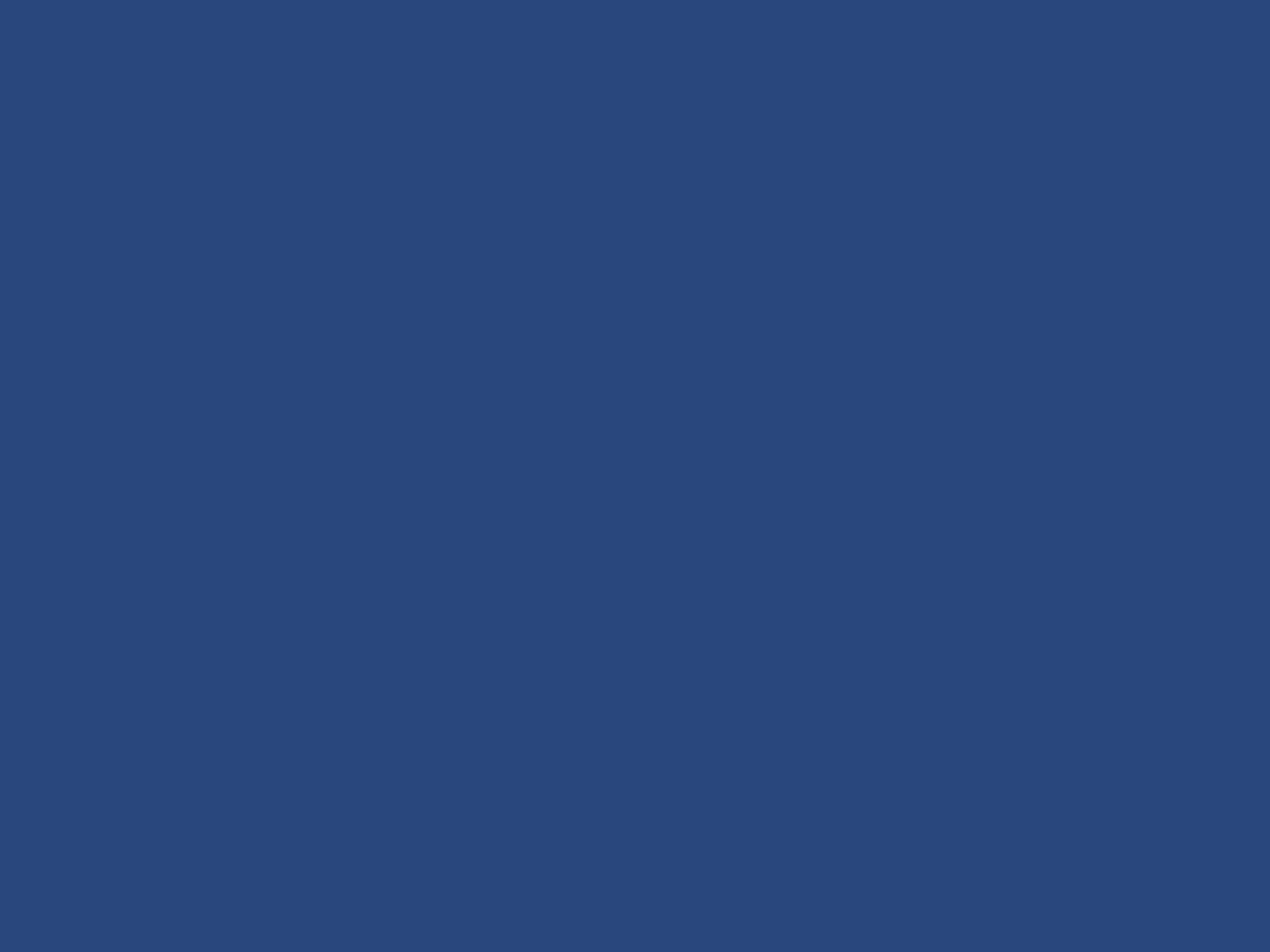 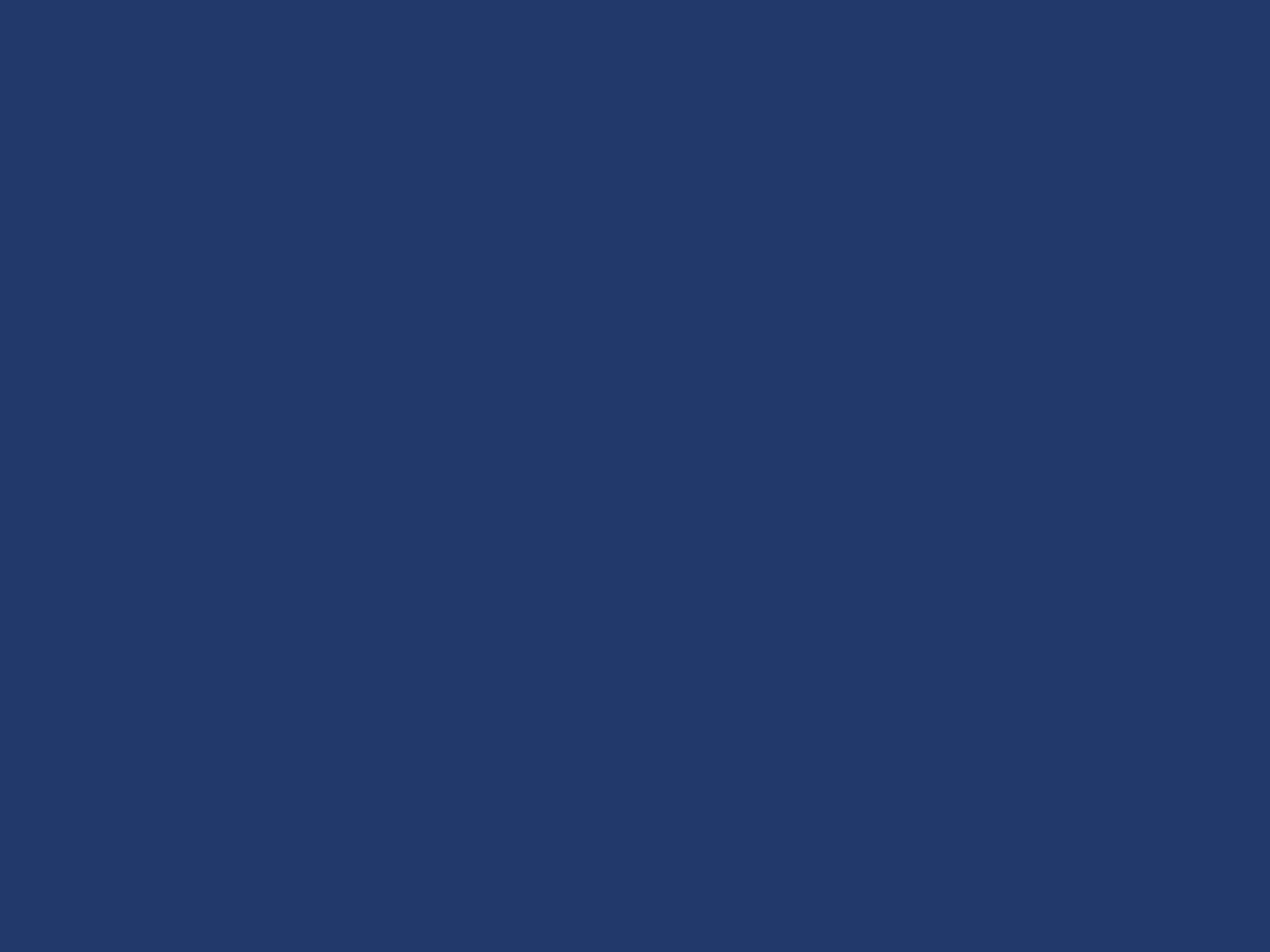 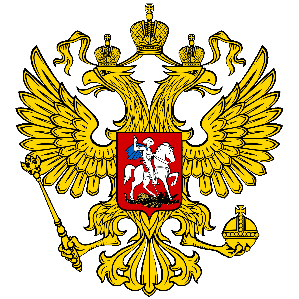 Победители конкурса
ПРИЗНАНИЕ ОРГАНИЗАЦИИ ПОБЕДИТЕЛЕМ КОНКУРСА ВОВСЕ НЕ ОЗНАЧАЕТ АВТОМАТИЧЕСКОГО ПРЕДОСТАВЛЕНИЯ ЕЙ ГРАНТА
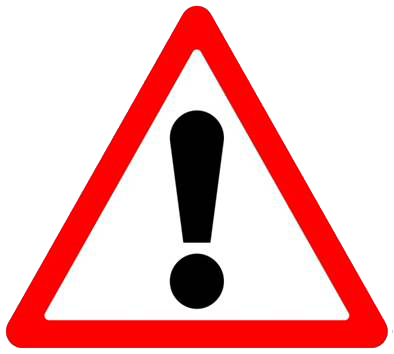 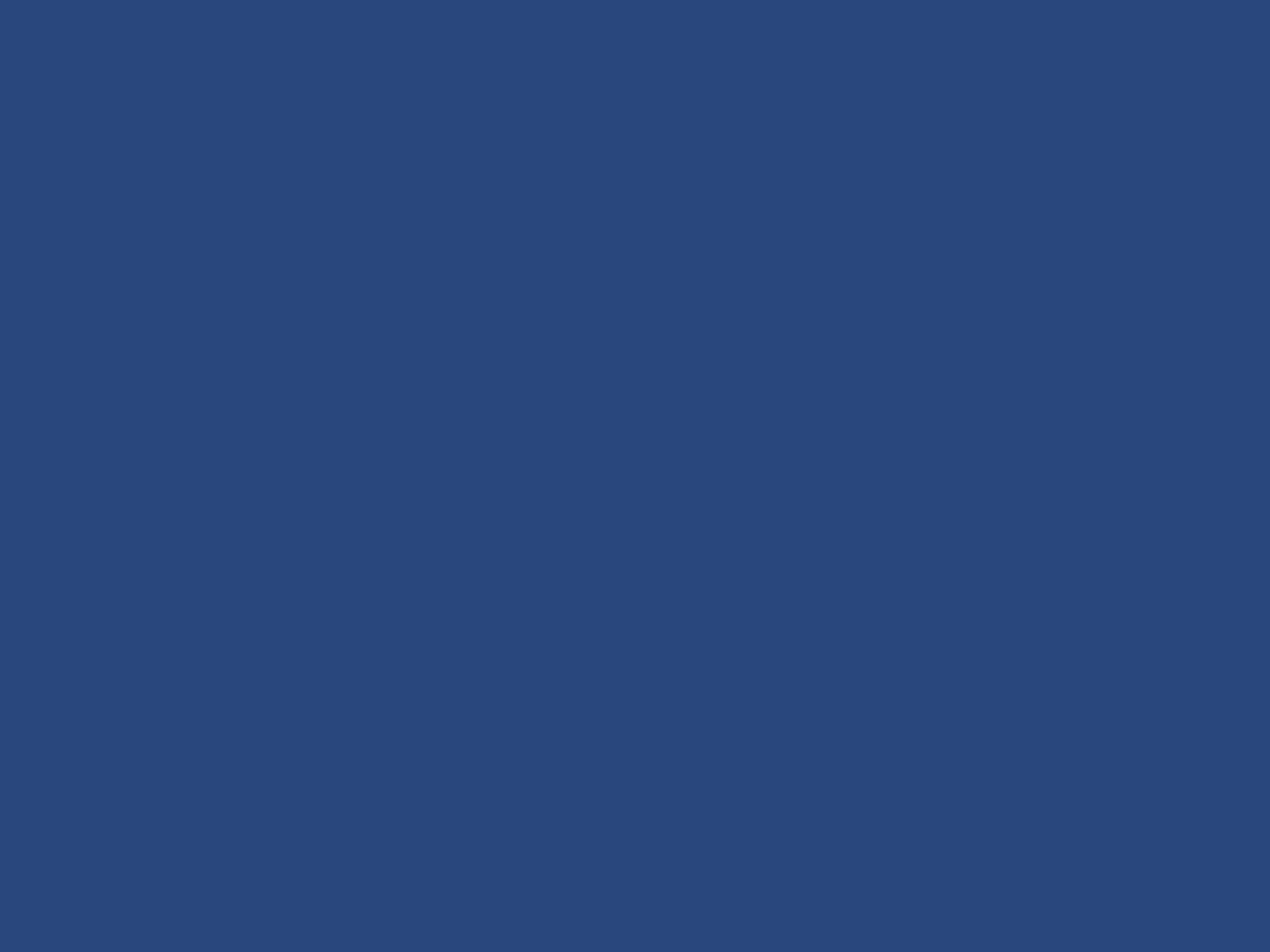 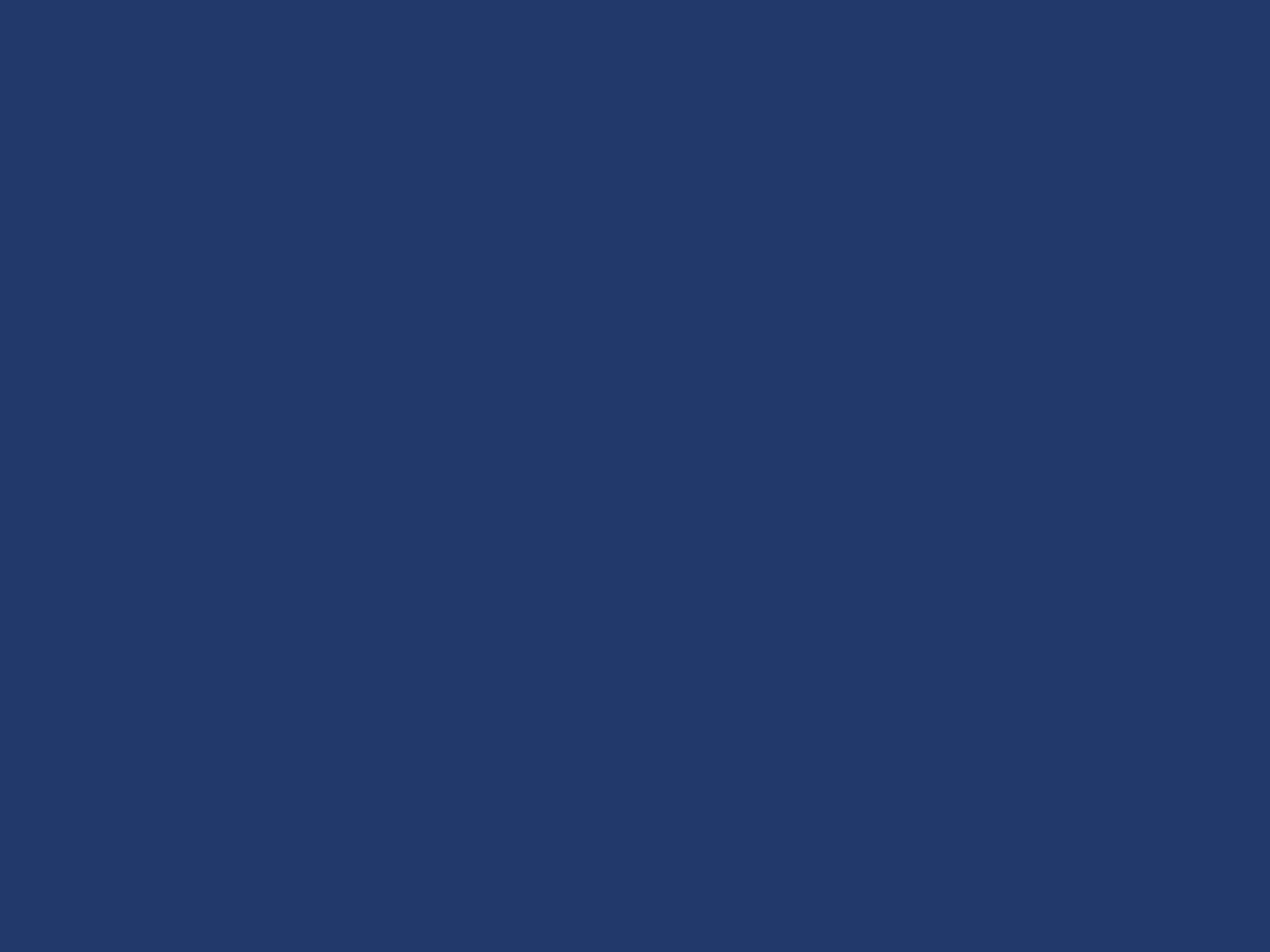 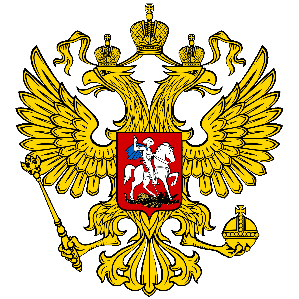 Победители конкурса
Победители Конкурса для подписания договора о предоставлении гранта не позднее 20 (рабочих) дней со дня оформления протокола об итогах Конкурса, предоставляют Грантооператору:
оригинал, либо нотариально заверенную копию выписки из Единого государственного реестра юридических лиц, полученной не ранее даты подведения итогов соответствующего Конкурса, на бумажном носителе, содержащей собственноручную подпись должностного лица и гербовую печать налогового органа (выписки в электронной форме, подписанные усиленной квалификационной электронной подписью и выданная на основании Федерального закона Российской Федерации от 6 апреля 2011 г. № 63-ФЗ «Об электронной подписи», к рассмотрению не принимаются)
копию устава, а также всех действующих изменений и дополнений к нему
копии документов, подтверждающих полномочия лиц, подписывающих заявку (для руководителя ННО - копия решения (протокола) о назначении или об избрании физического лица на должность уполномоченным органом, в соответствии с которым такое физическое лицо обладает правом действовать от имени заявителя без доверенности; для лица, осуществляющего ведение бухгалтерского учета в ННО, - копия приказа о приеме на работу либо копия договора на оказание услуг по ведению бухгалтерского учета)
оригинал справки из налогового органа об исполнении налогоплательщиком обязанности по уплате налогов сборов и налоговых санкций (код по КНД 1120101), по состоянию на дату не ранее подведения итогов Конкурса, и подтверждающей отсутствие у победителя Конкурса задолженности
оригинал справки о действующих расчетных (текущих) рублевых счетах, открытых в учреждениях ПАО Сбербанк или Банк ВТБ (ПАО), выданной не ранее даты подведения итогов Конкурса учреждением, в котором открыт счет
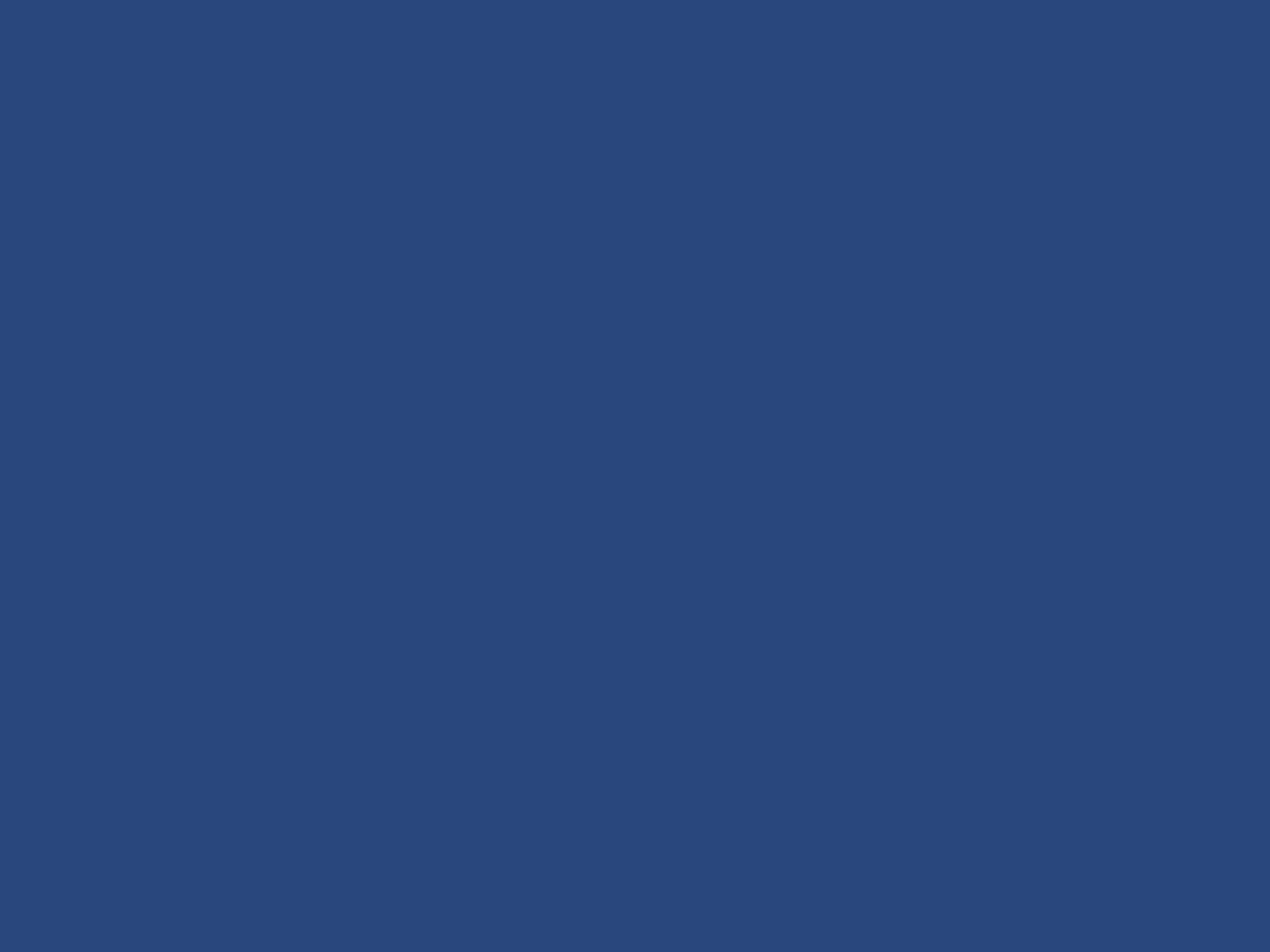 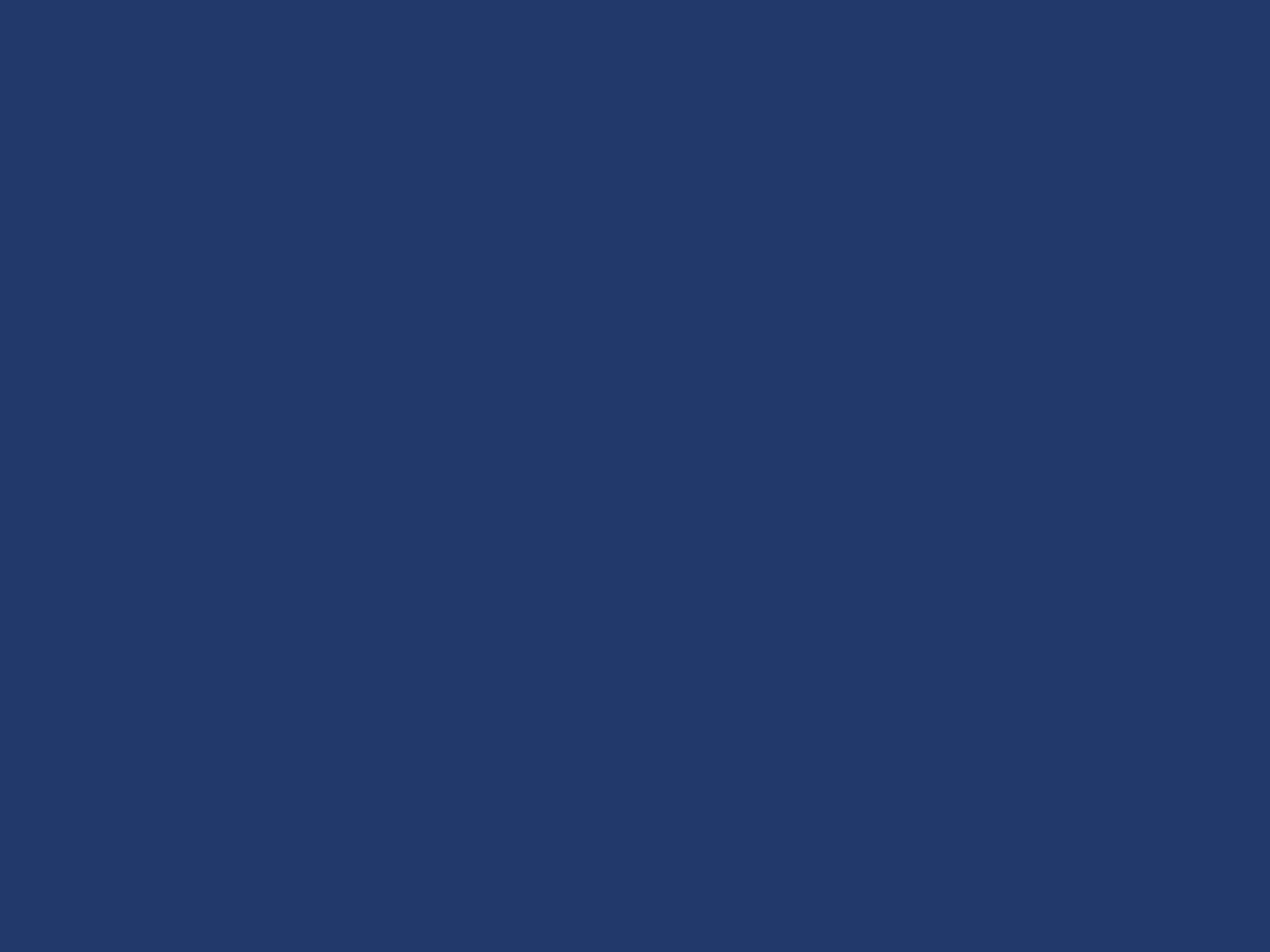 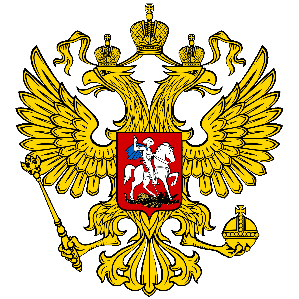 Победители конкурса
Победители конкурса также должны скорректировать свои календарные сметы в соответствии с выделенными им суммами гранта, рекомендациями конкурсной комиссии, а также требованиями грантооператора
Скорректированные календарные планы и сметы должны быть в обязательном порядке согласованы с грантооператором
После получения всех документов и проверки их соответствия формальным требованиям, а также согласования календарных планов и смет, грантооператор направляет на подписание победителю конкурса договор о предоставлении гранта
Внесение каких-либо правок в текст договора не допускается
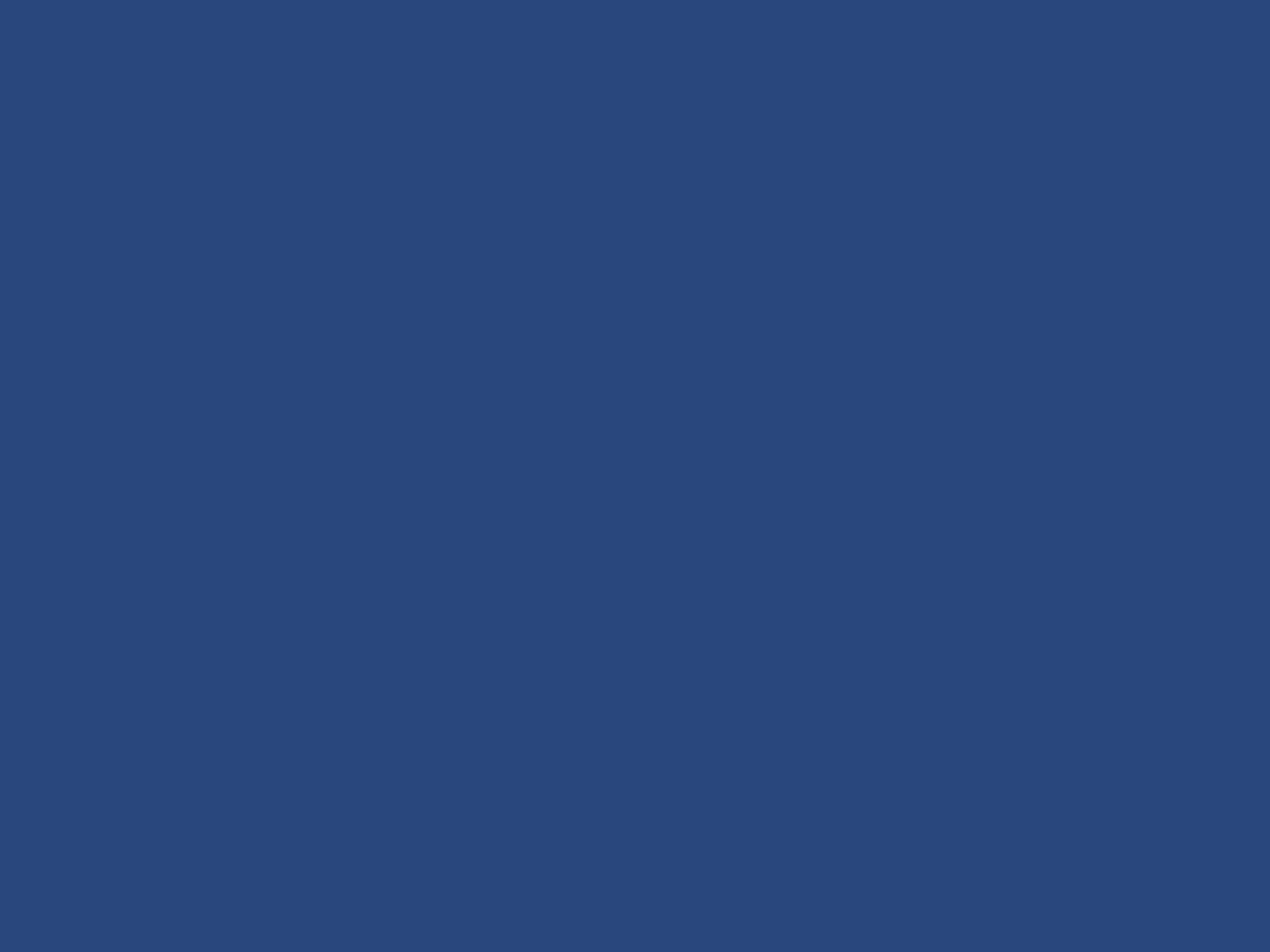 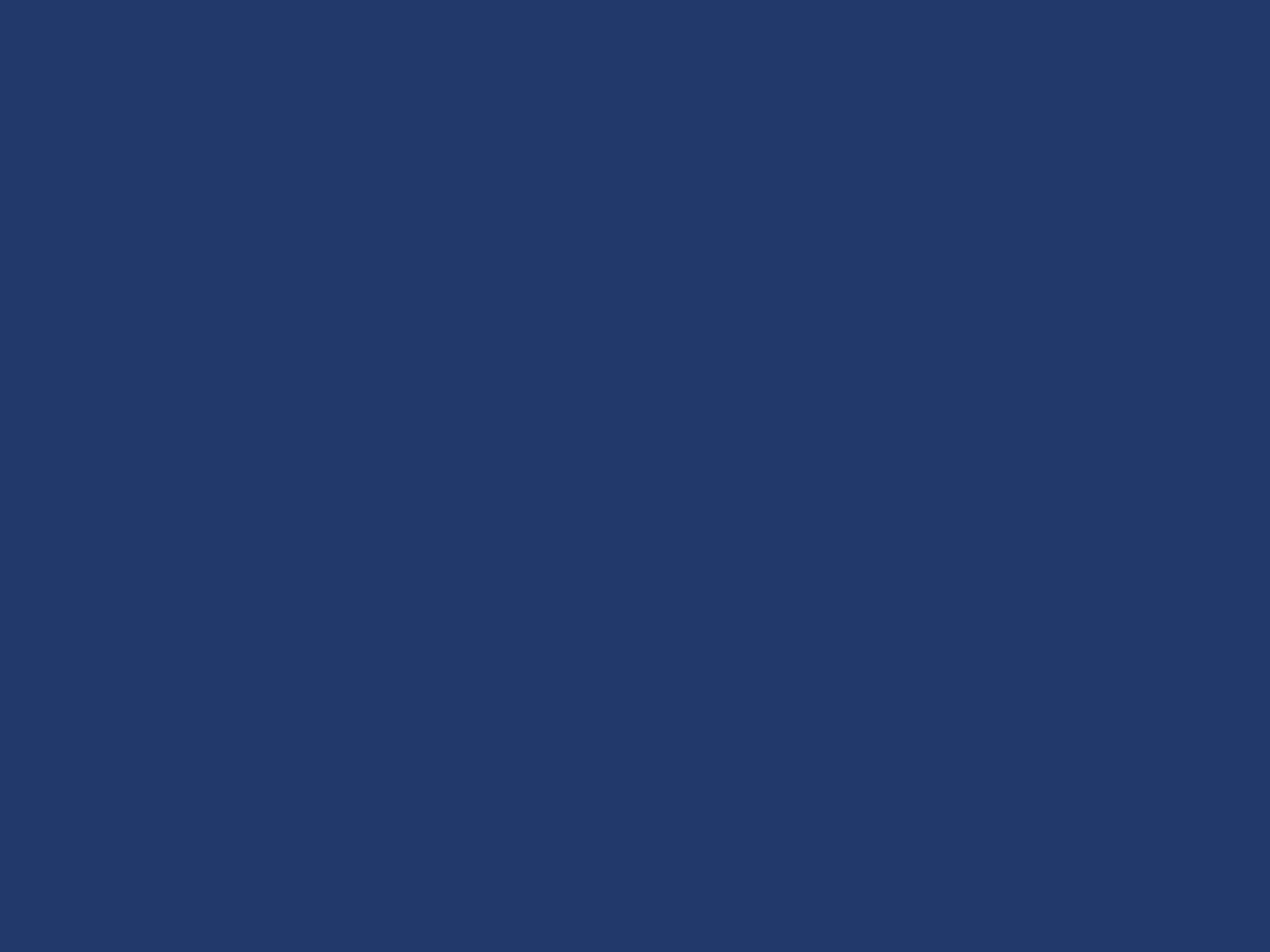 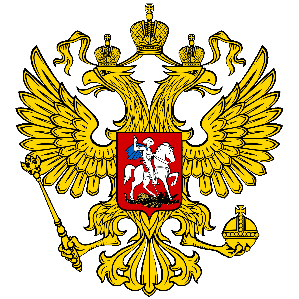 Победители конкурса
В случае не заключения в установленные сроки договора о предоставлении гранта по вине ННО-победителя конкурса, решением конкурсной комиссии она исключается из числа победителей
Высвободившиеся при этом средства по решению конкурсной комиссии либо перераспределяются среди ННО-победителей конкурса, либо конкурсная комиссия принимает решение о расширении числа победителей конкурса из числа участников конкурса, чьи проекты были рекомендованы экспертами
Высвободившиеся средства также могут быть возвращены в бюджет
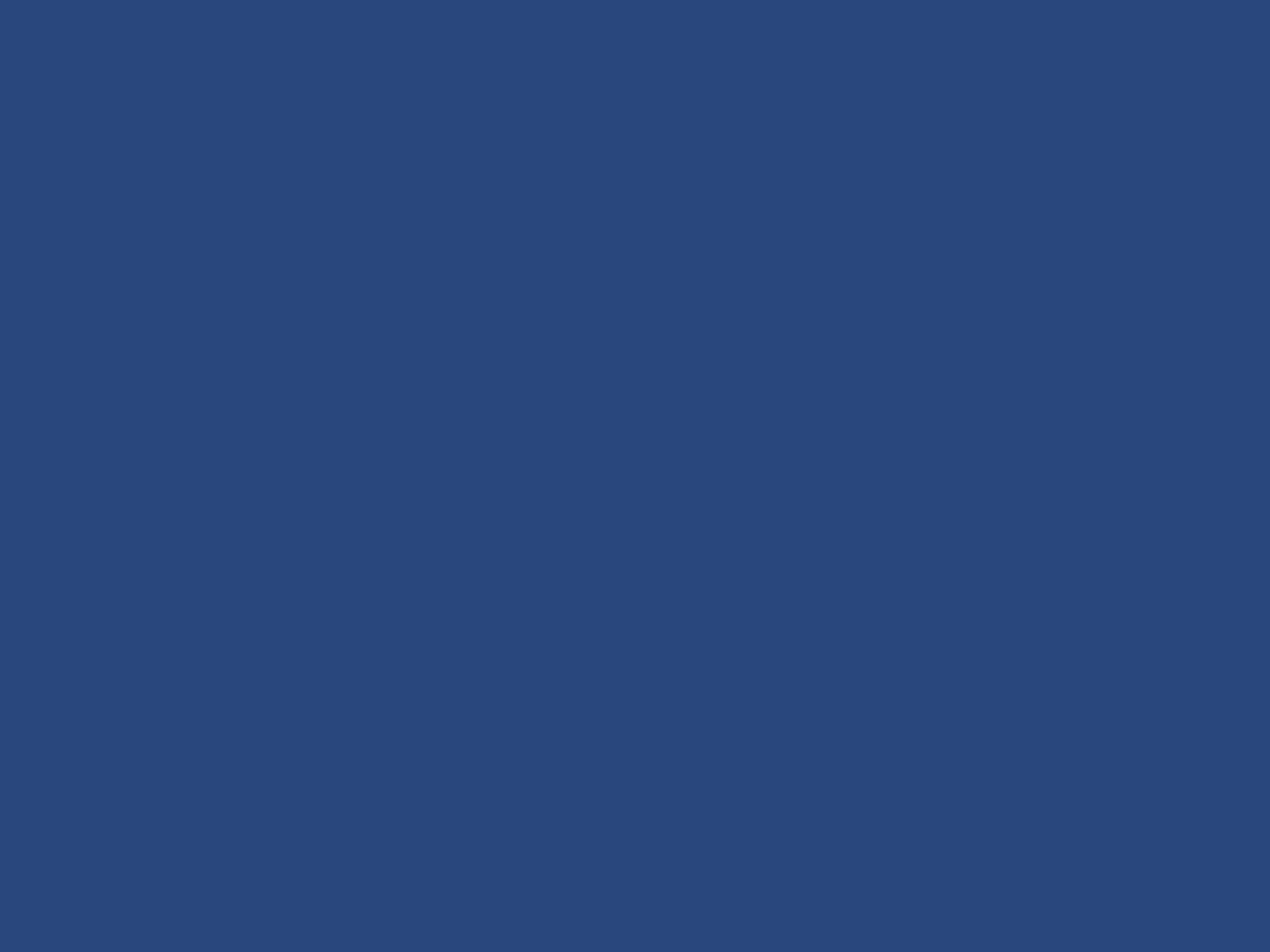 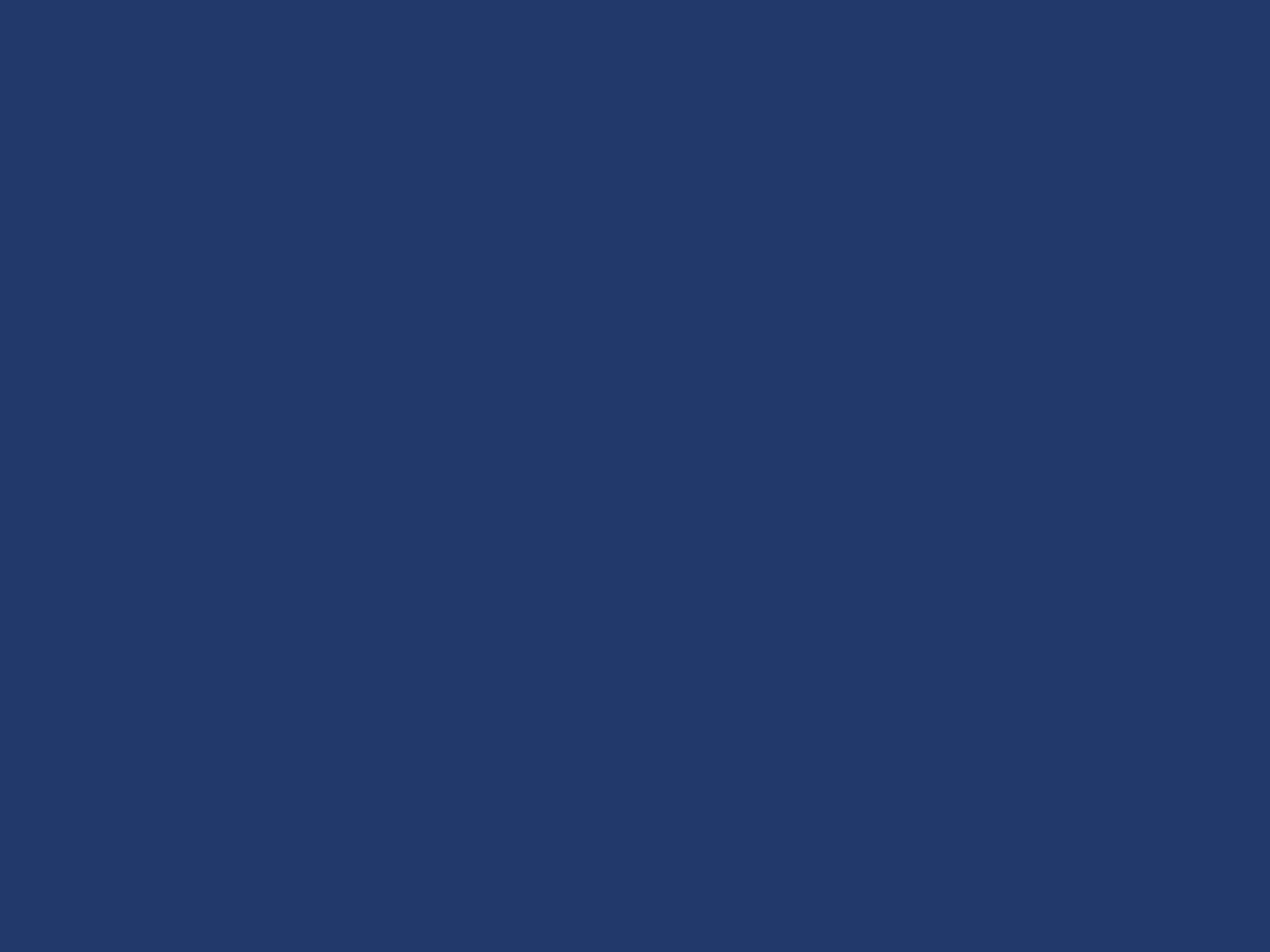 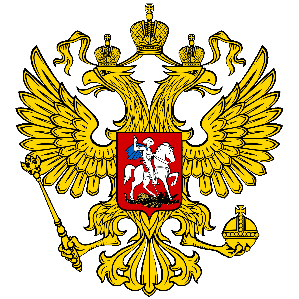 Контроль и отчетность
Грантооператор контролирует реализацию проекта, экономность, рациональность и целевой характер расходования средств гранта, проводит проверку первичных документов, представленных грантополучателем, в случае необходимости осуществляет выездную проверку
Грантооператор запрашивает у грантополучателей финансовые и иные документы, касающиеся реализации проектов, утверждает отчеты о ходе реализации проектов и расходовании грантов 
Грантооператор утверждает требования, предъявляемые к отчетности грантополучателя и обязательные к соблюдению грантополучателем
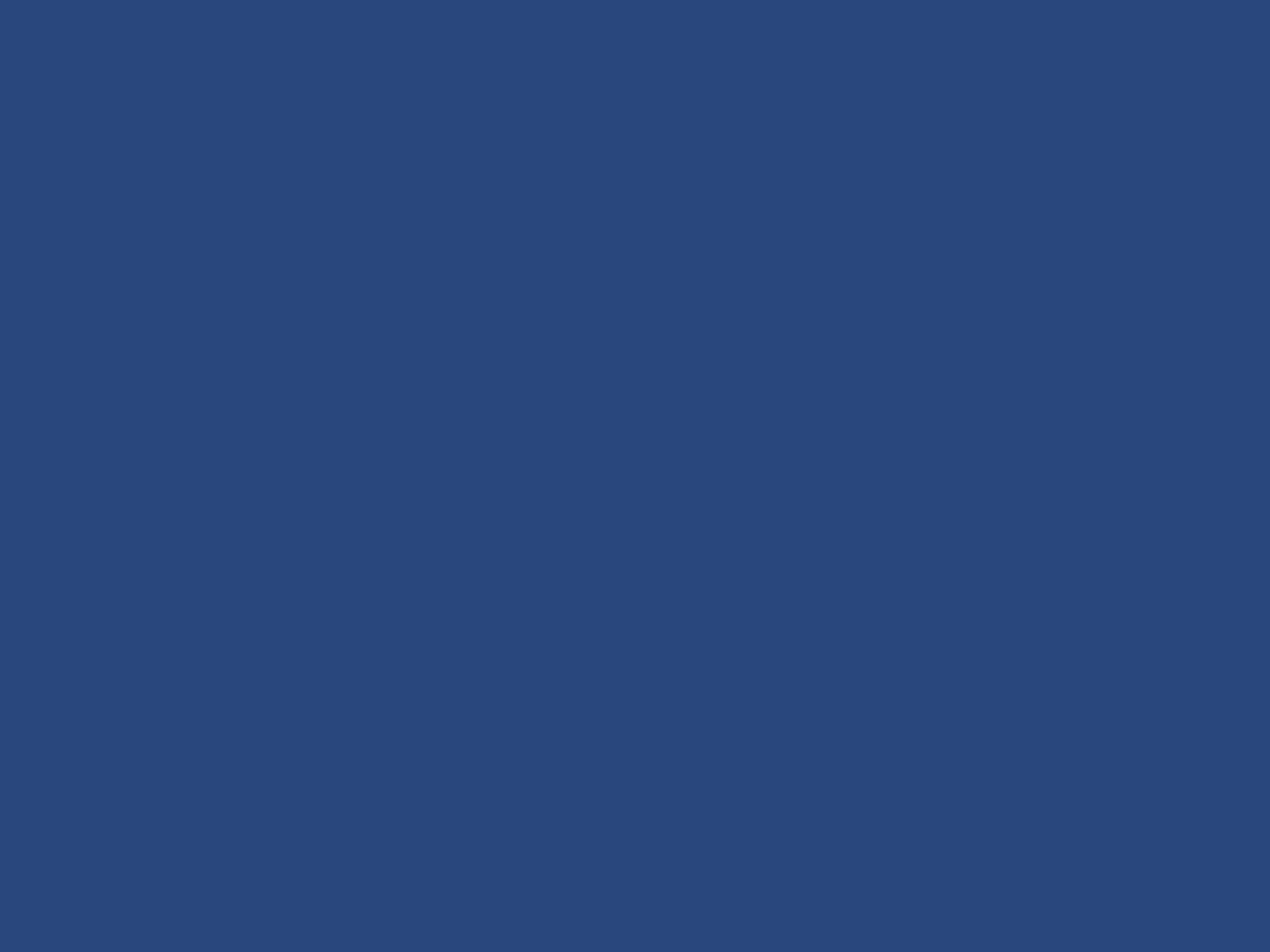 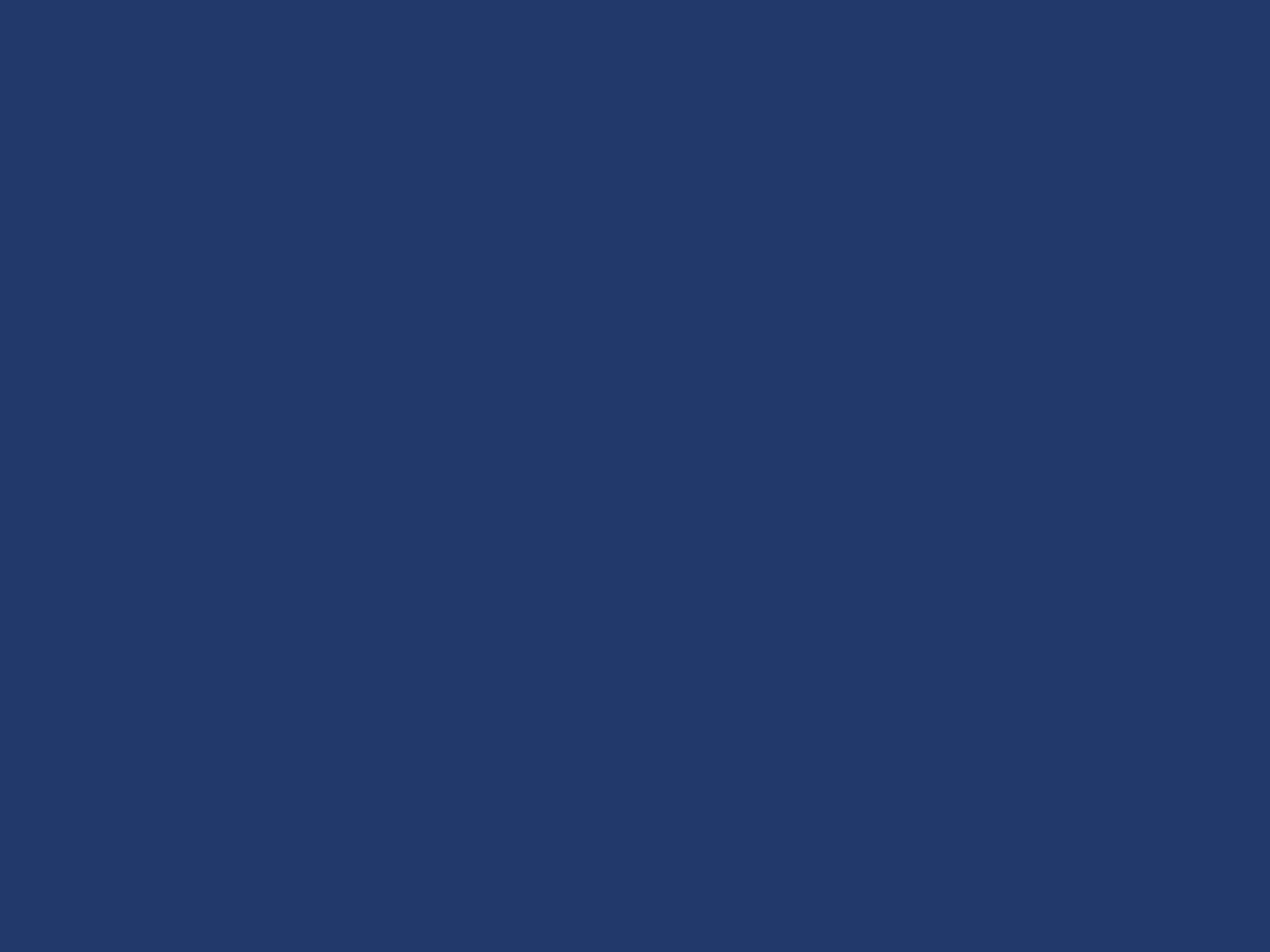 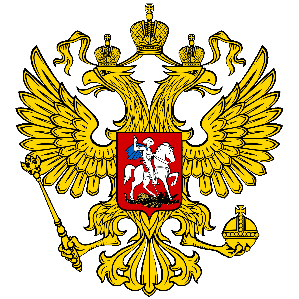 Расходы по проекту
ЛЮБЫЕ РАСХОДЫ, ПРОИЗВЕДЕННЫЕ ДО ДАТЫ ПОДПИСАНИЯ ДОГОВОРА, СЧИТАЮТСЯ НЕЦЕЛЕВЫМИ И НЕ ПОДЛЕЖАТ КОМПЕНСАЦИИ ЗА СЧЕТ ГРАНТОВЫХ СРЕДСТВ
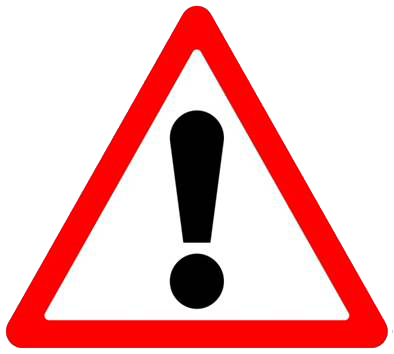 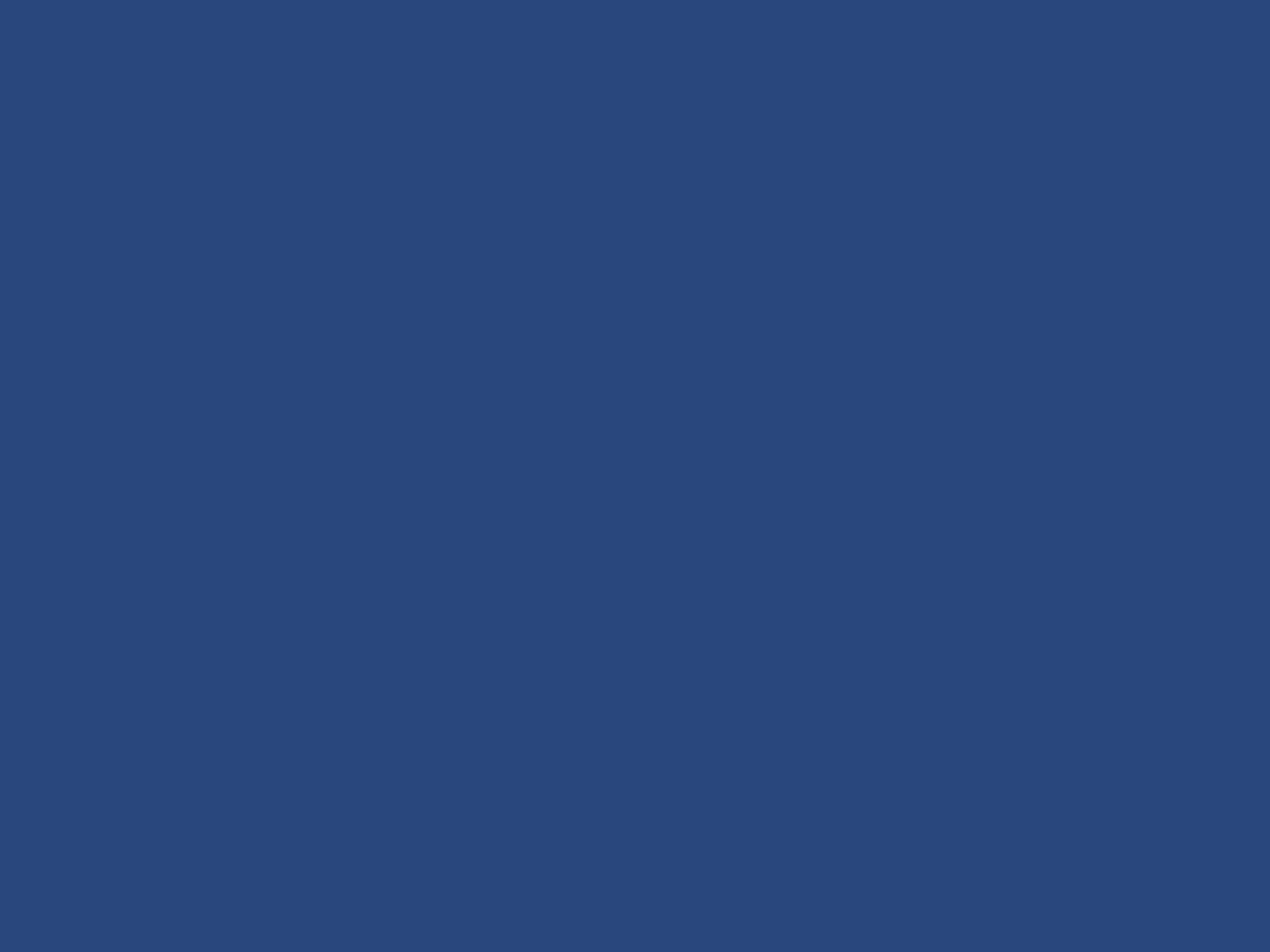 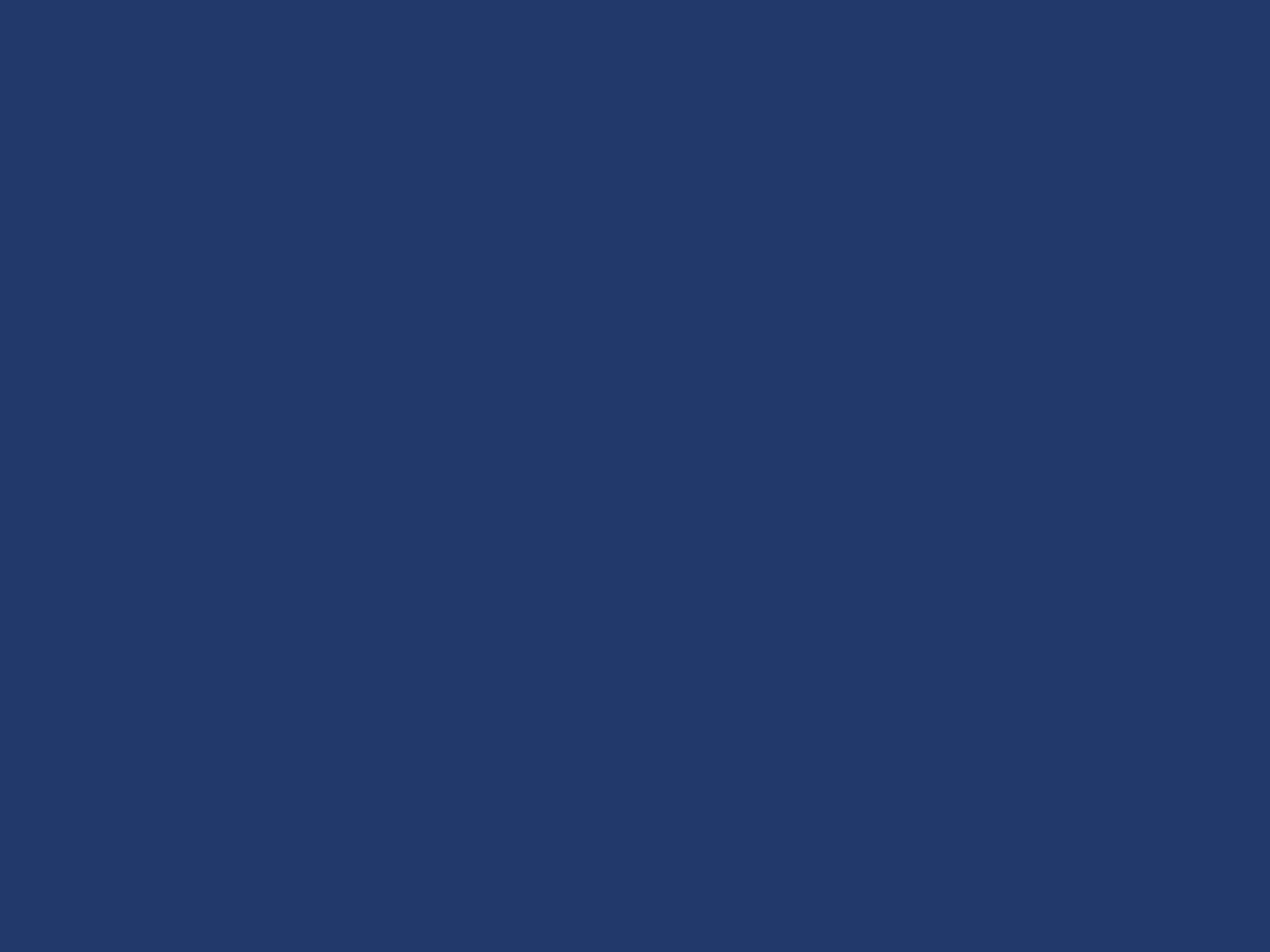 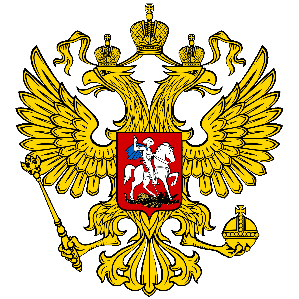 Контроль и отчетность
В договоре о предоставлении гранта может быть предусмотрено, что грант на реализацию проекта перечисляется частями
Грантопооператор при перечислении гранта на реализацию проекта по частям, каждый последующий платеж перечисляет грантополучателю после представления им отчета о ходе реализации проекта и расходовании ранее полученных денежных средств с приложением копий подтверждающих документов, и только после принятия и утверждения этих отчётов грантооператором
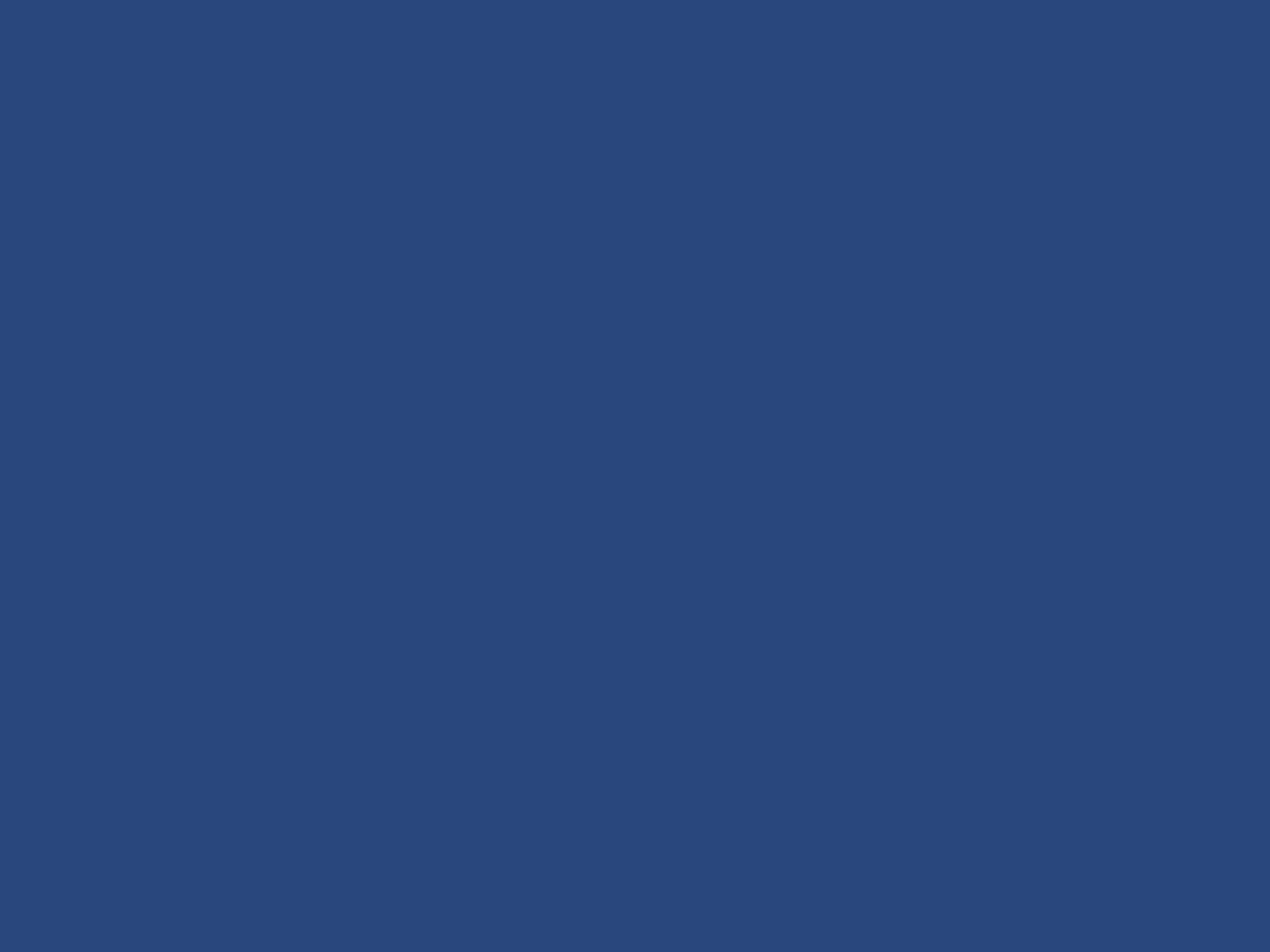 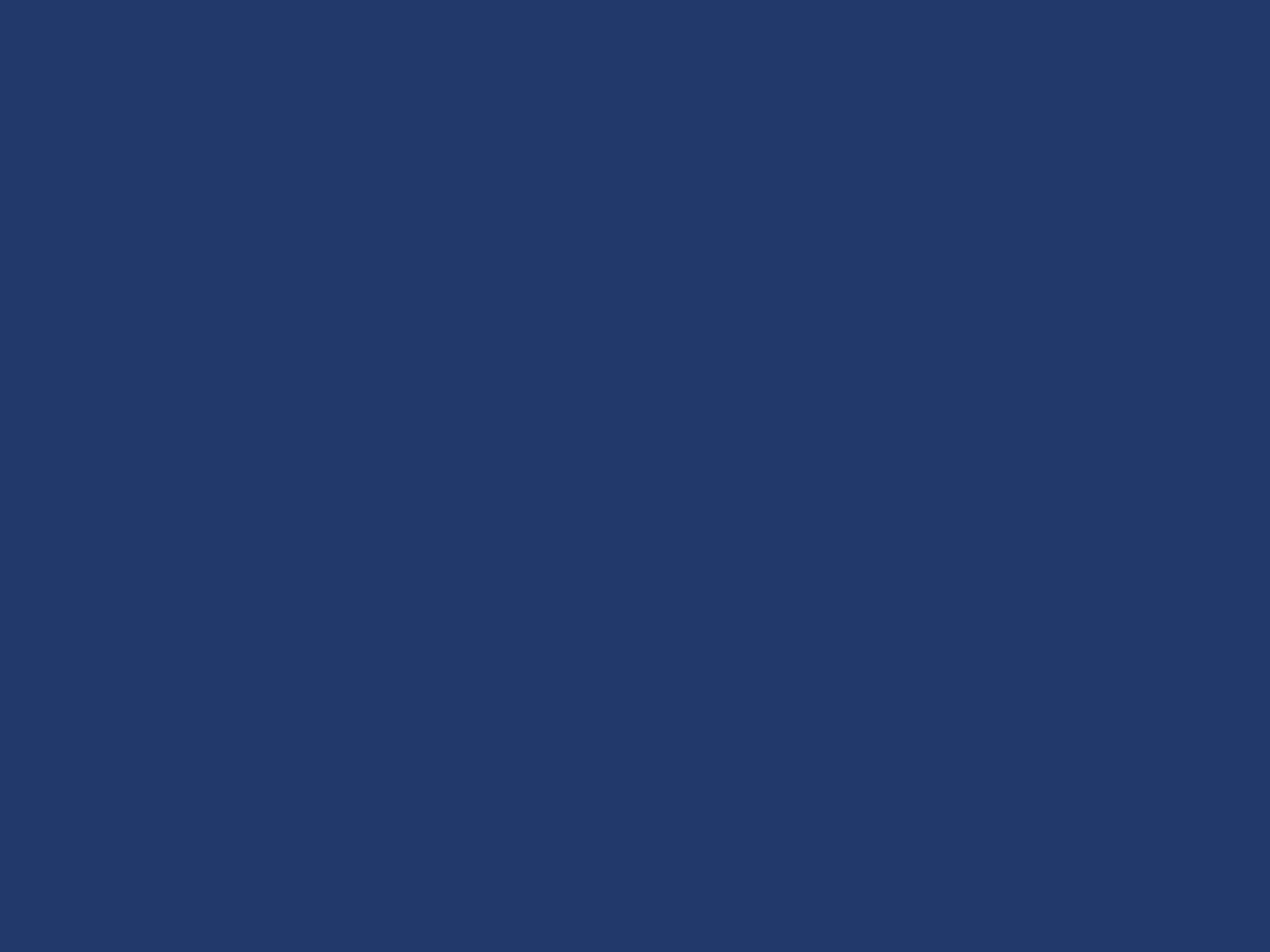 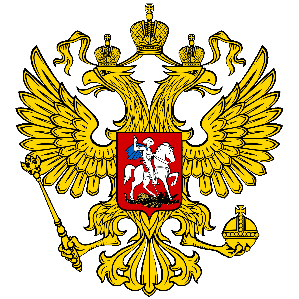 Расходы по проекту
ЛЮБЫЕ ИЗМЕНЕНИЯ СМЕТЫ ИЛИ КАЛЕНДАРНОГО ПЛАНА, ПРОИЗВЕДЕННЫЕ БЕЗ ПРЕДВАРИТЕЛЬНОГО ПИСЬМЕННОГО СОГЛАСОВАНИЯ С ГРАНТООПЕРАТОРОМ, СЧИТАЮТСЯ НЕЦЕЛЕВЫМИ И НЕ ПОДЛЕЖАТ КОМПЕНСАЦИИ ЗА СЧЕТ ГРАНТОВЫХ СРЕДСТВ
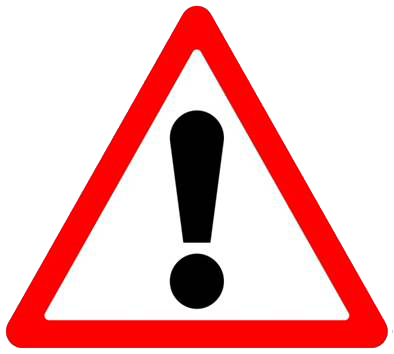 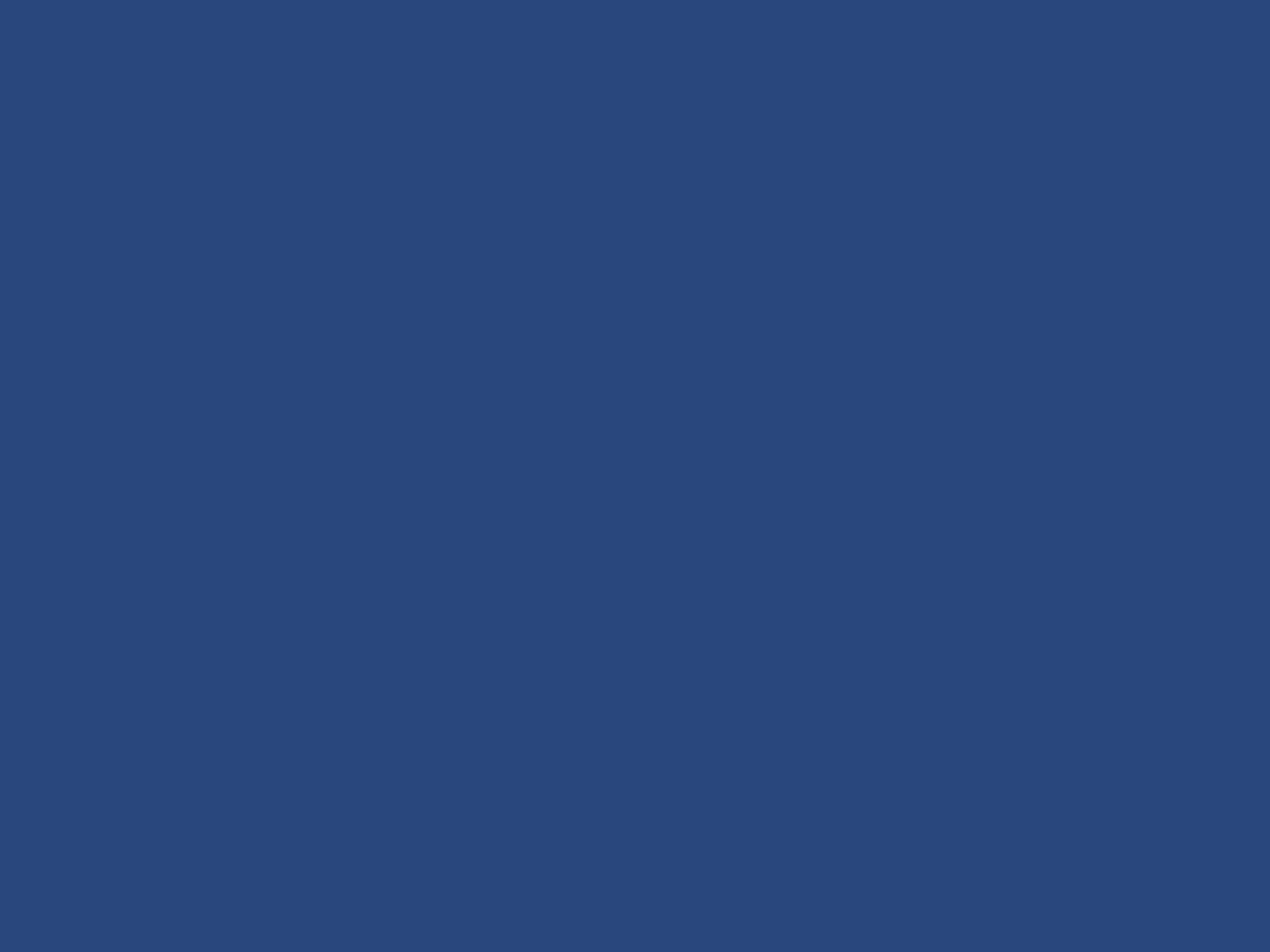 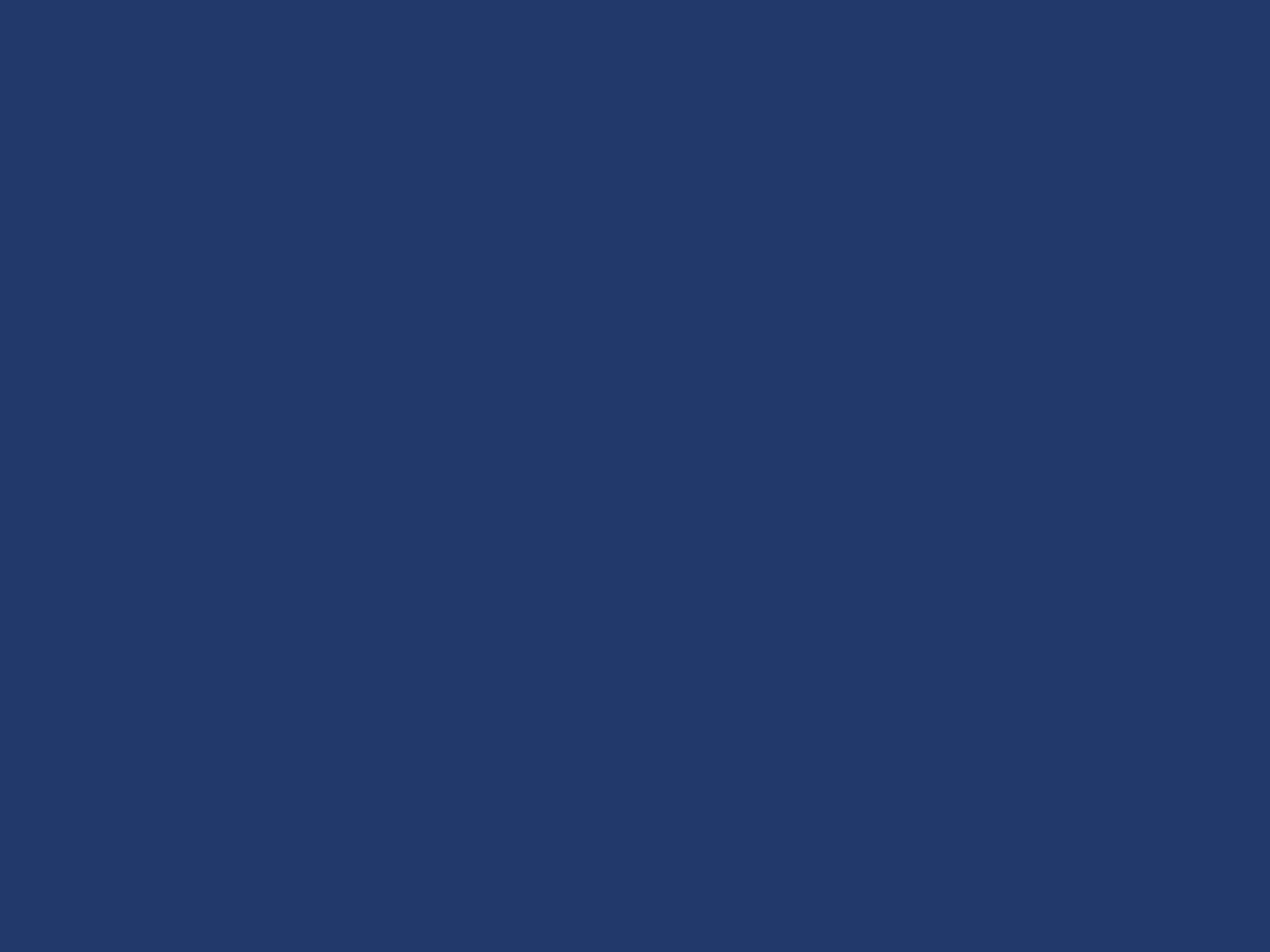 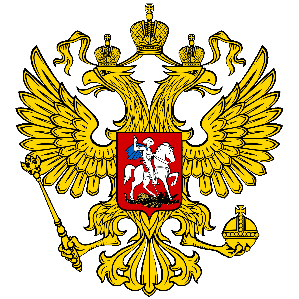 А почему мы не победили?
Критерии для определения победителей конкурса:
соответствие проекта целям и условиям конкурса
актуальность и социальная значимость проекта
детальная проработанность проекта, в т.ч. соответствие мероприятий проекта его целям и задачам, оптимальность механизмов его реализации
конкретность, значимость и достижимость результатов проекта
реалистичность и обоснованность представленного бюджета проекта (в т.ч. обоснованность затрат с точки зрения объема деятельности и предполагаемых результатов проекта; соответствие статей расходов предполагаемой проектной деятельности)
наличие у заявителя опыта реализации аналогичных проектов (по направлению и масштабу)
наличие квалифицированных специалистов, которых планируется задействовать в реализации проекта
наличие дополнительных источников финансирования
территориальный охват проекта
наличие механизмов обеспечения устойчивости и развития результатов проекта
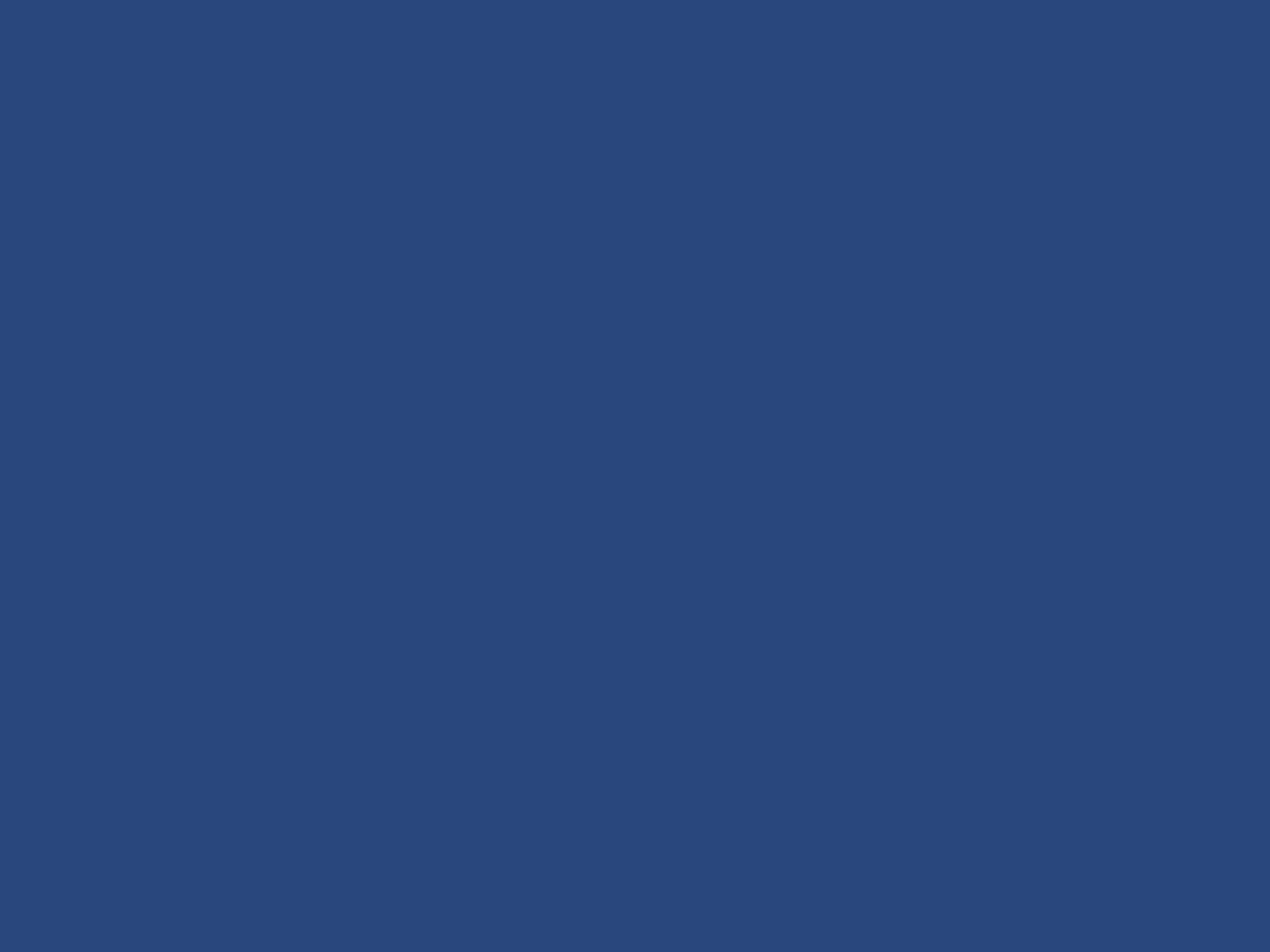 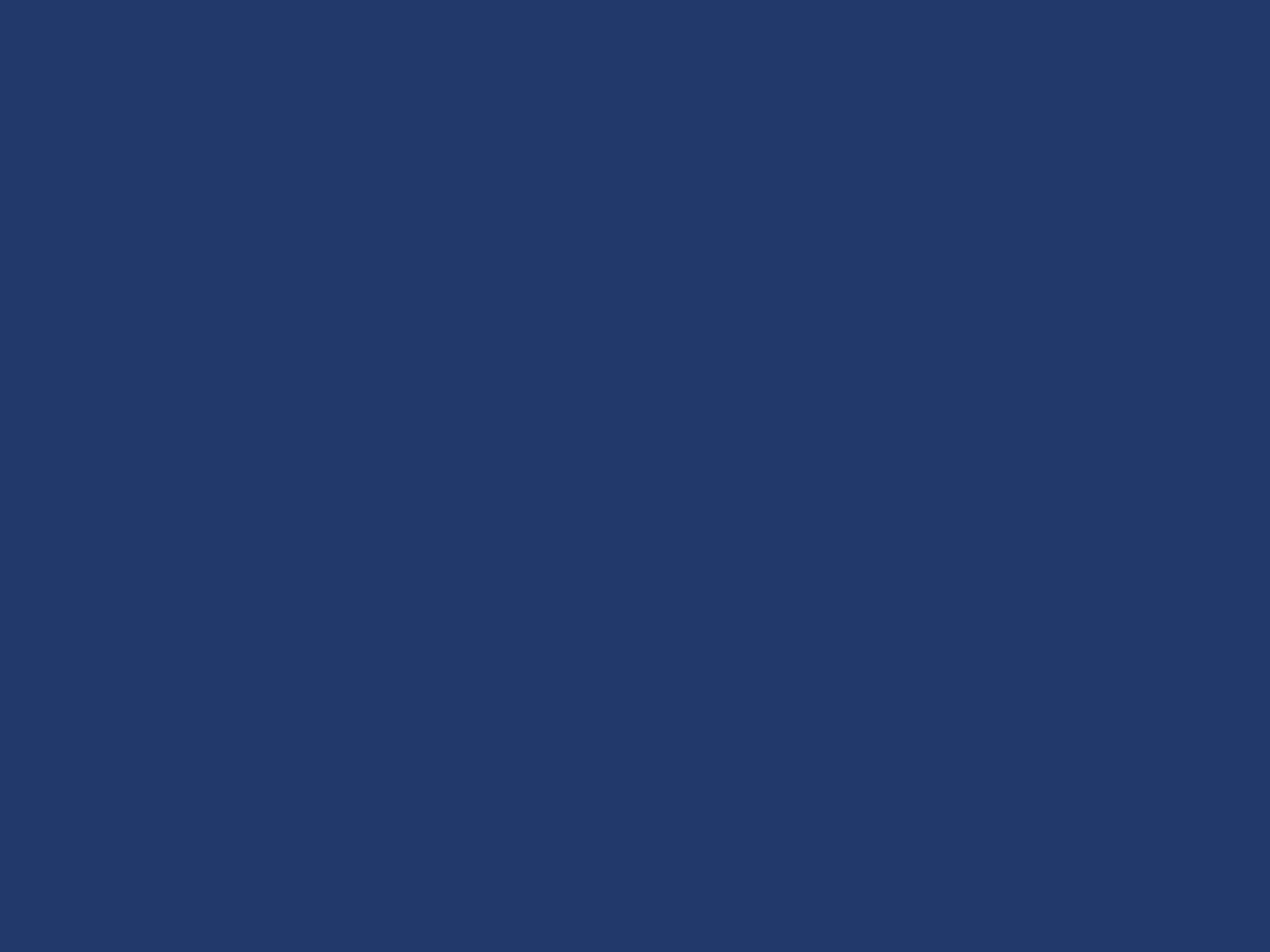 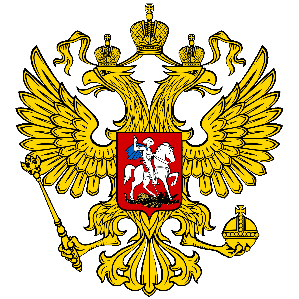 Ошибки при подготовке проекта
Недостаточно проработанный проект:
Недостаточно четкое обоснование социальной значимости проекта
Несоответствие или противоречия между обоснованием, целями и задачами, календарным планом и ожидаемыми результатами проекта
Невозможность решения обозначенных целей и задач с помощью мероприятий, указанных в календарном плане
Отсутствие четких качественных и / или количественных показателей результатов реализации проекта
Завышенная смета расходов на проект
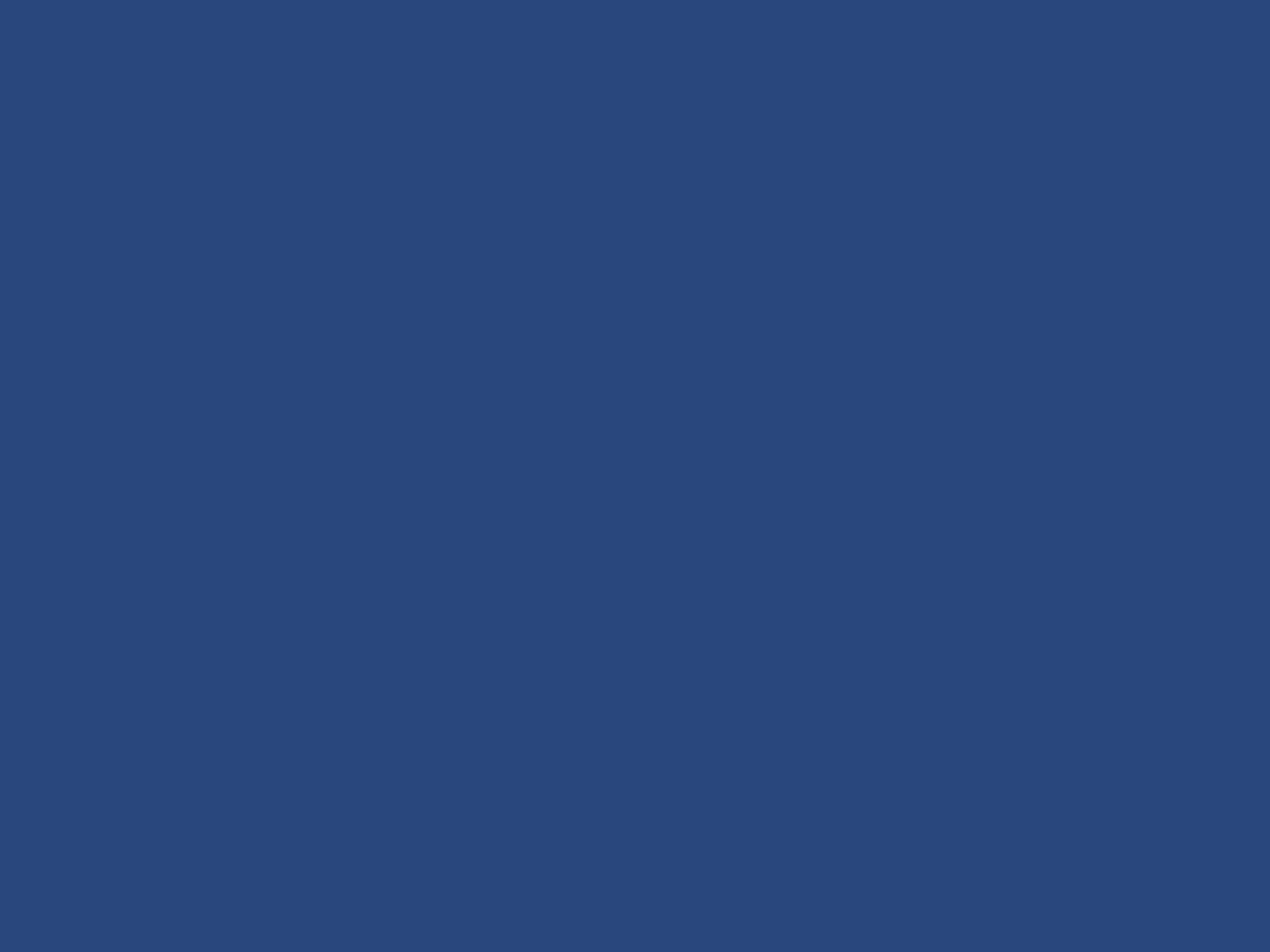 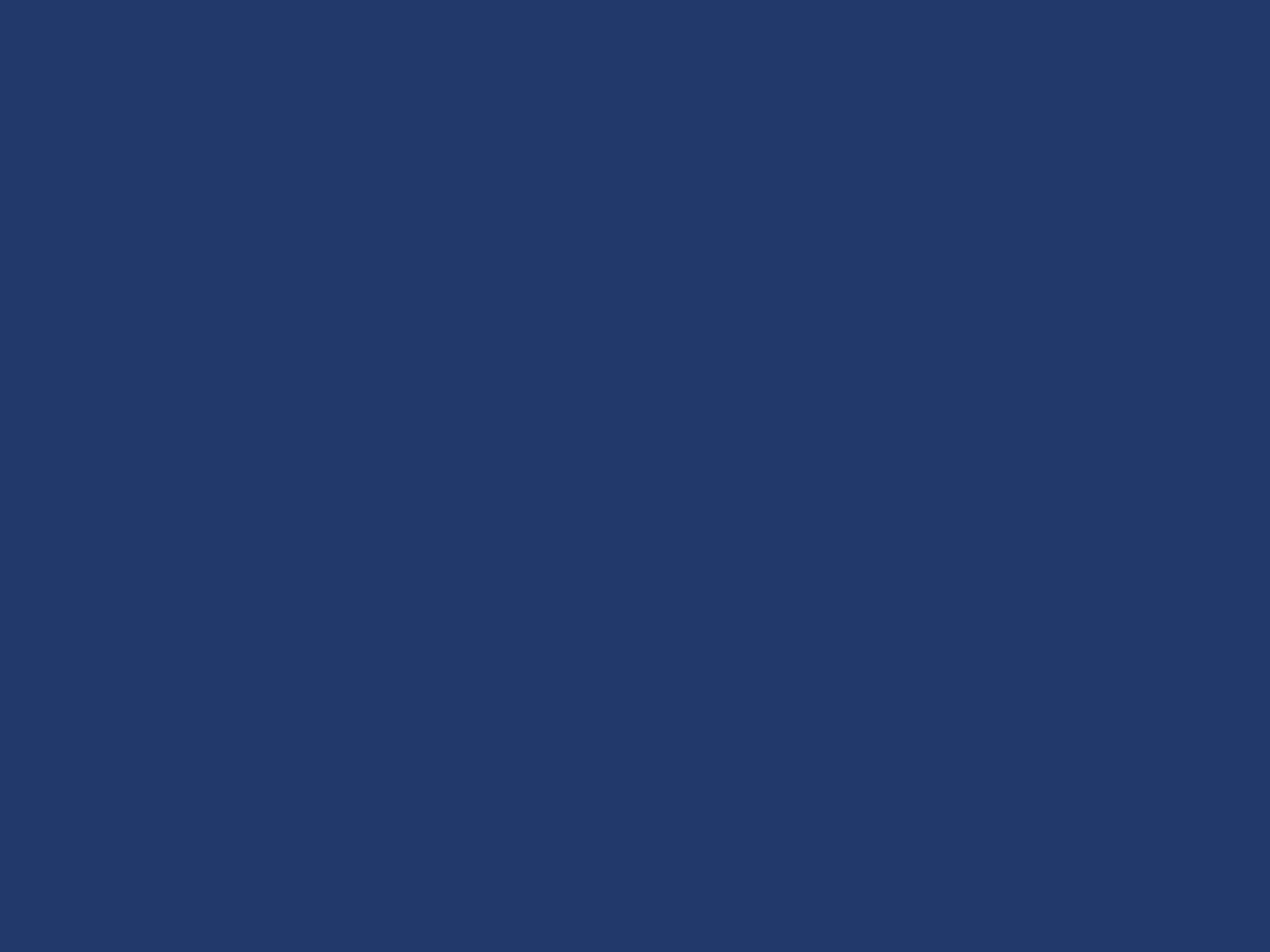 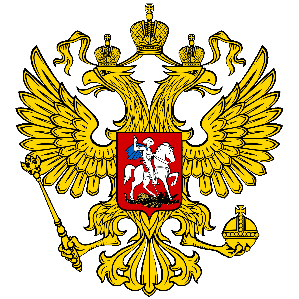 Ошибки при подготовке проекта
Несоответствие имеющегося опыта масштабам подаваемого на конкурс проекта:
Организация имеет мало опыта реализации проектов, либо имеет опыт реализации только небольших проектов, однако запрашивает грант на масштабный проект
Небольшая организация запрашивает грант на масштабный проект
Организация не имеет опыта реализации проектов в той сфере, на которую запрашивает грант
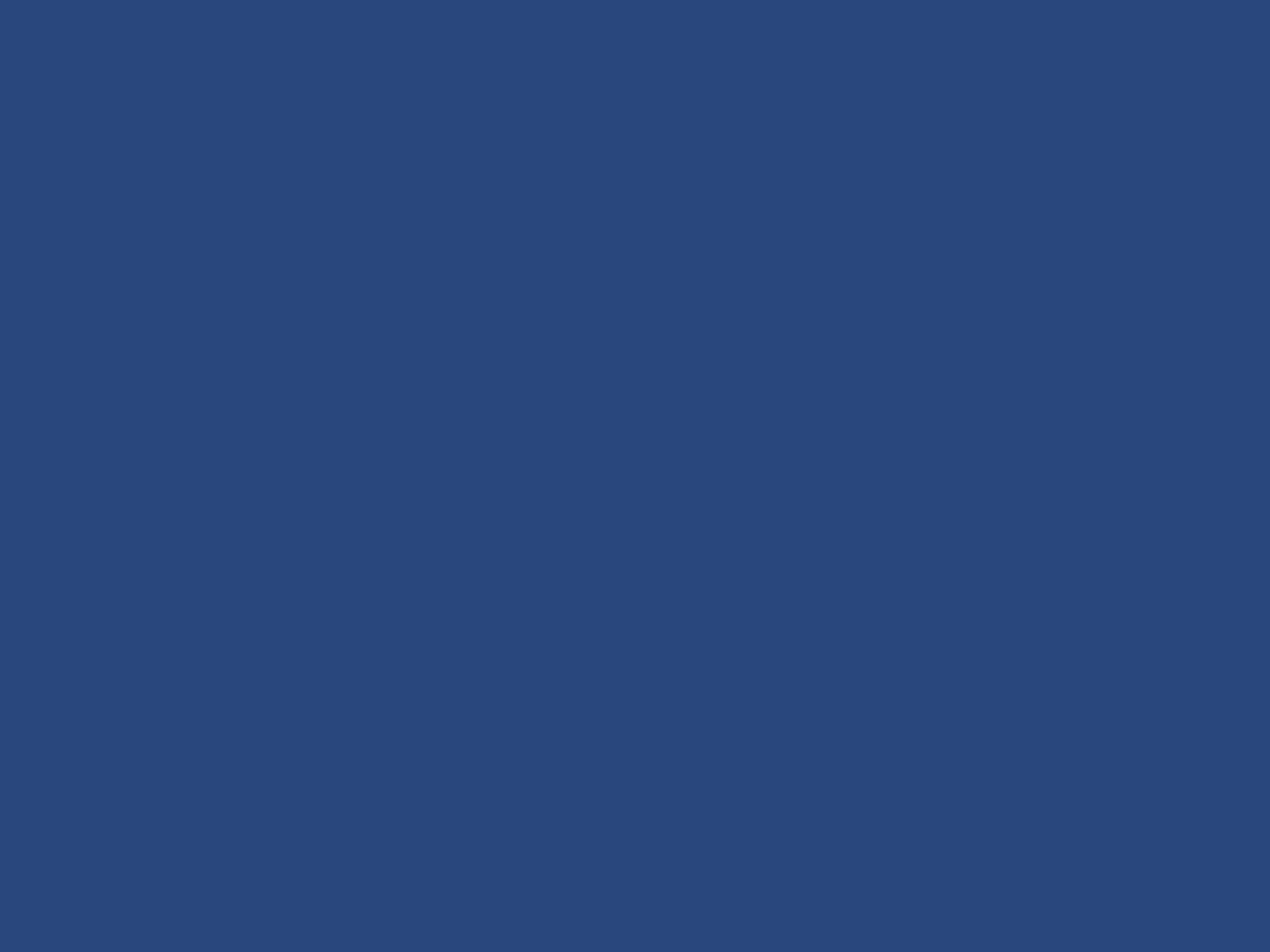 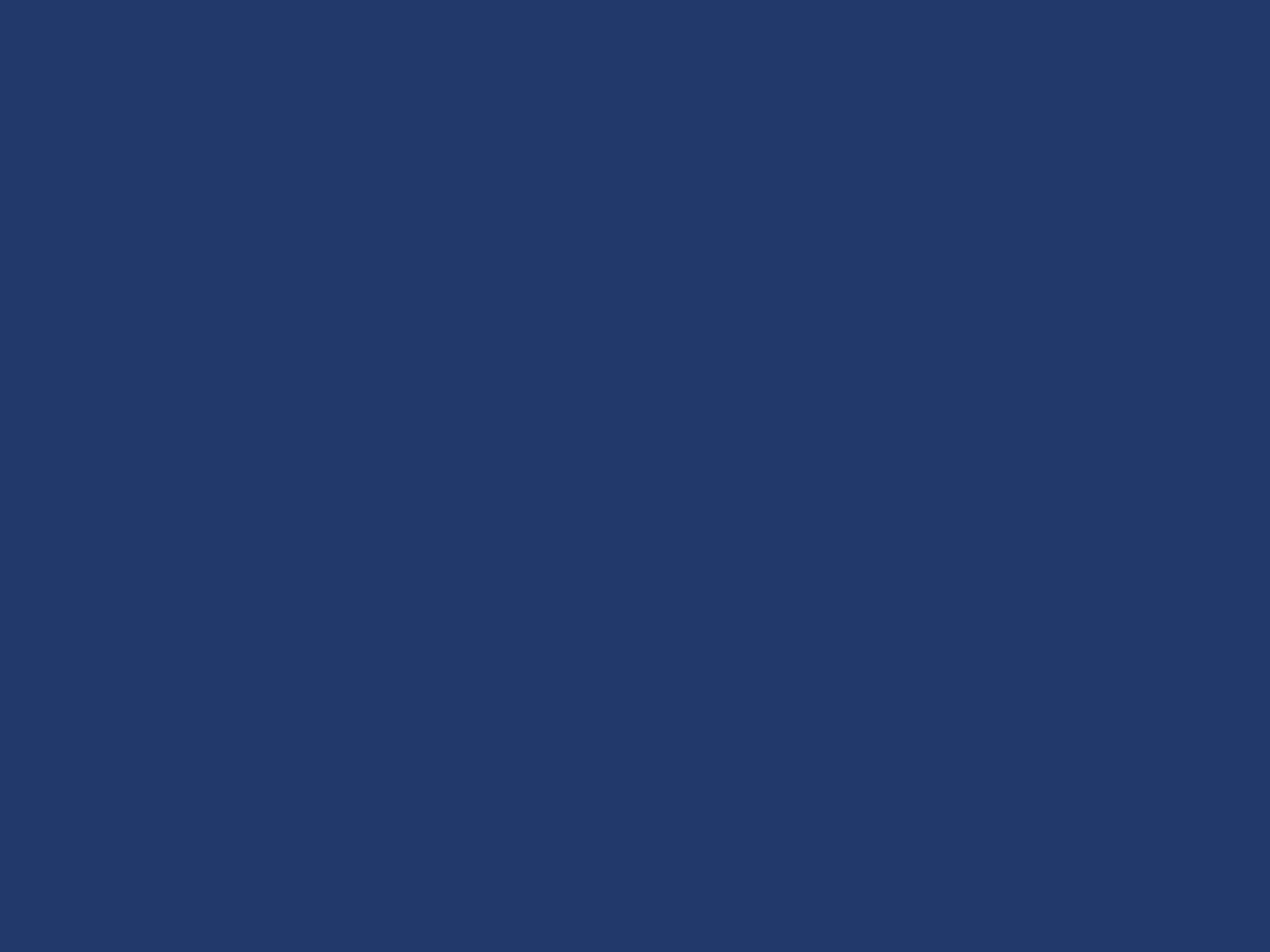 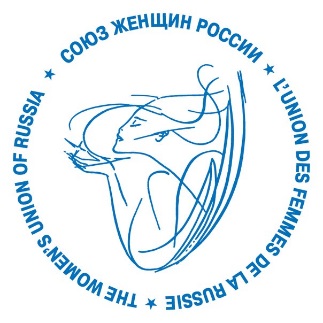 СПАСИБО ЗА ВНИМАНИЕ!
ДИРЕКЦИЯ ГРАНТОВЫХ ПРОГРАММ
СОЮЗА ЖЕНЩИН РОССИИ

Екатеринбург
  2017 г.
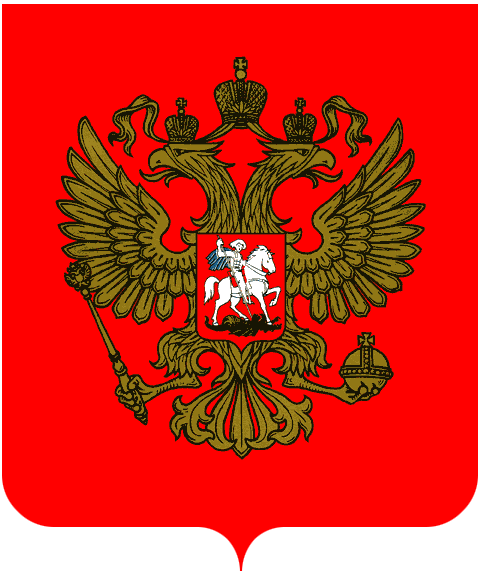 ПРЕЗИДЕНТСКИЕ ГРАНТЫ ДЛЯ ННО
ПОСТОЛАКИН ПАВЕЛ ЮРЬЕВИЧ
Директор грантовых программ Союза женщин России